Period Education
UK
Managing Menstruation: 
Managing Symptoms
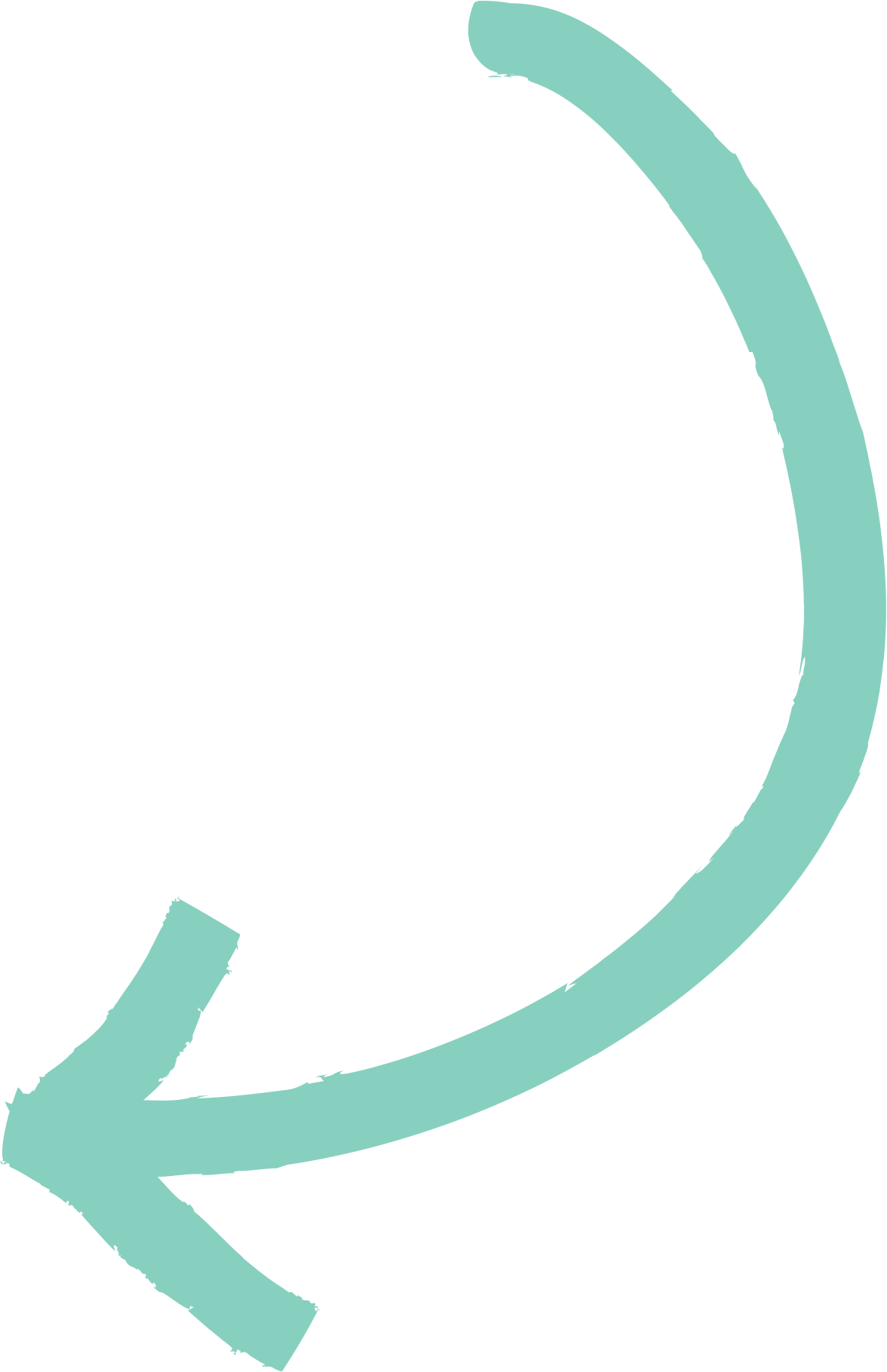 Session 3
Period Education
UK
SESSION AIMS
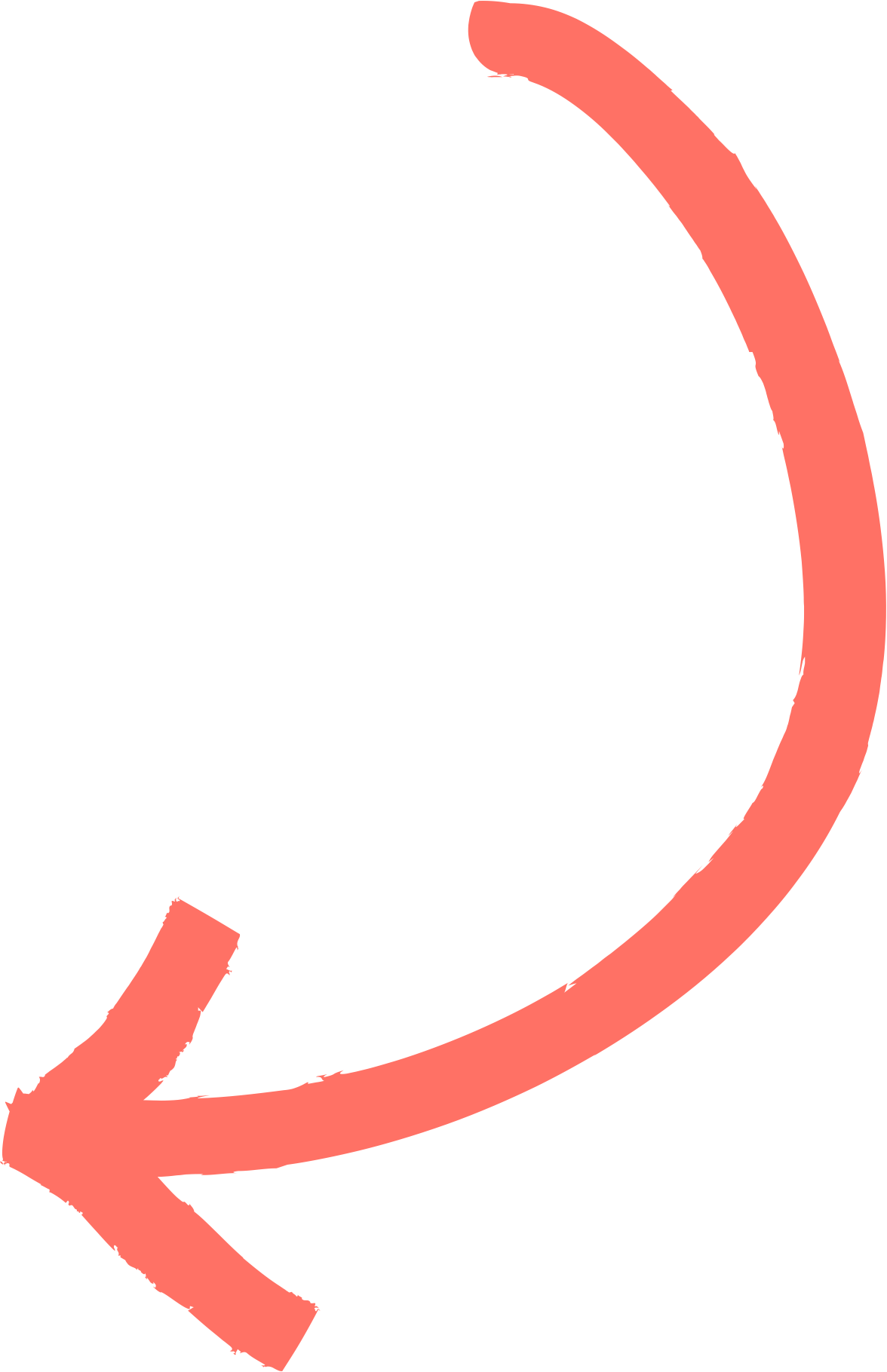 To increase knowledge of menstrual cycle symptoms
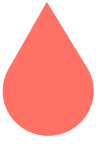 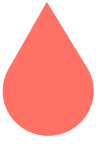 To identify strategies to manage menstrual cycle symptoms
Period Education
UK
MENSTRUAL CYCLE SYMPTOMS
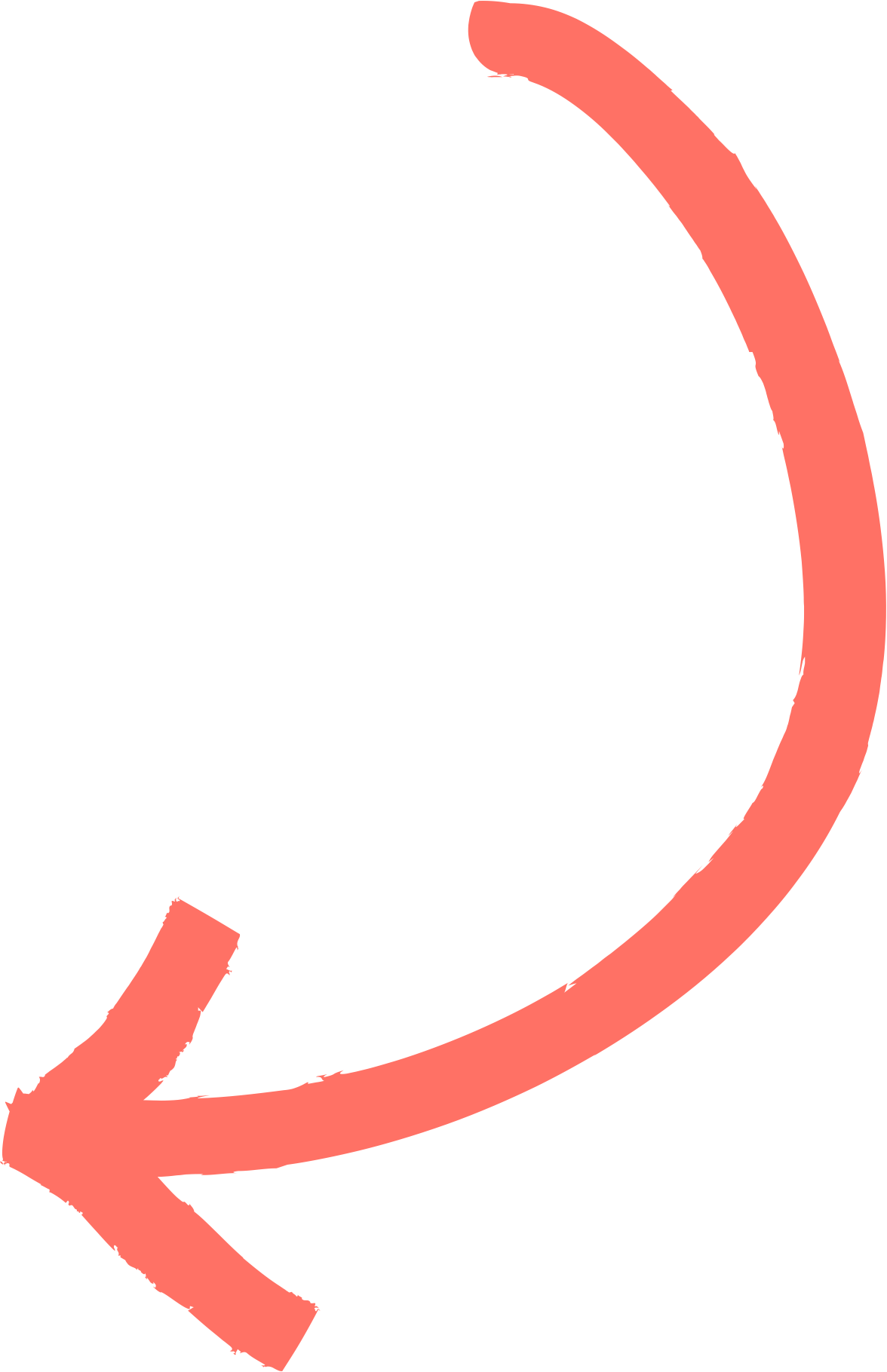 Period Education
UK
QUESTION
What symptoms are experienced across the menstrual cycle?
Menstrual Cycle Symptoms Recap
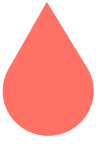 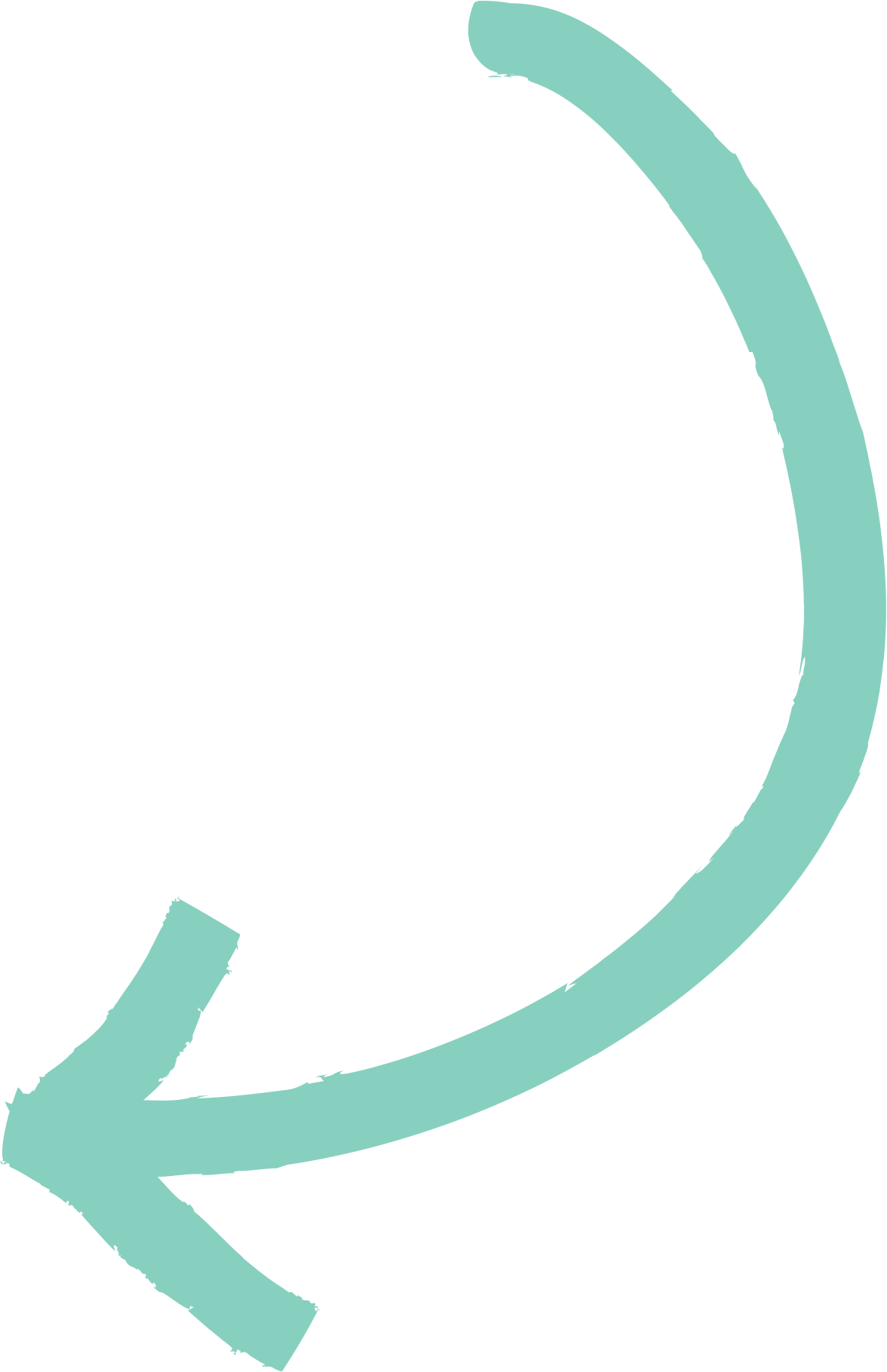 Think both positive signs and negative symptoms
Period Education
Ill/cold symptoms
UK
Irritable/agitated
Poor control
Headache
Constipation
Worry/anxiety
Sick/nausea
Dizziness
Abdominal pain
Heavy bleeding
Distracted/emotional
Reduced motivation
COMMON MENSTRUAL RELATED SYMPTOMS
Bloating
Backache
Bad skin
Changes in appetite/
food craving
Clumsiness/​
reduced​
coordination
Fatigue/tiredness
Weight changes
Mood swings
Reduced recovery
Diarrhea
Trouble sleeping
Breast pain/change size
Poor temperature regulation
Period Education
UK
Increased concentration
Improved recovery from exercise
Energetic
IT’S NOT ALL NEGATIVE! PEOPLE EXPERIENCE POSITIVE SIGNS AT CERTAIN TIMES IN THEIR CYCLE
Strong
Good skin
More focused
Confident
Reduced recovery
Good sleep
More coordinated
Happy
Period Education
UK
Remember, everyone's symptoms will be different
Physical and mental menstrual cycle symptoms are very common​.
​
Many people use the term Premenstrual Syndrome (PMS) to describe the symptoms they experience in the time leading up to a period and the first couple of days of a period.​
​
However, in reality, different symptoms (good and bad) can occur across the menstrual cycle.
Period Education
UK
Remember, everyone's symptoms will be different
One person can have very few and mild symptoms and another can have a number of symptoms and might struggle to manage them.​
​
If symptoms are not manageable (we’ll be discussing how to manage symptoms next) and affecting daily life then get help from a medical professional.
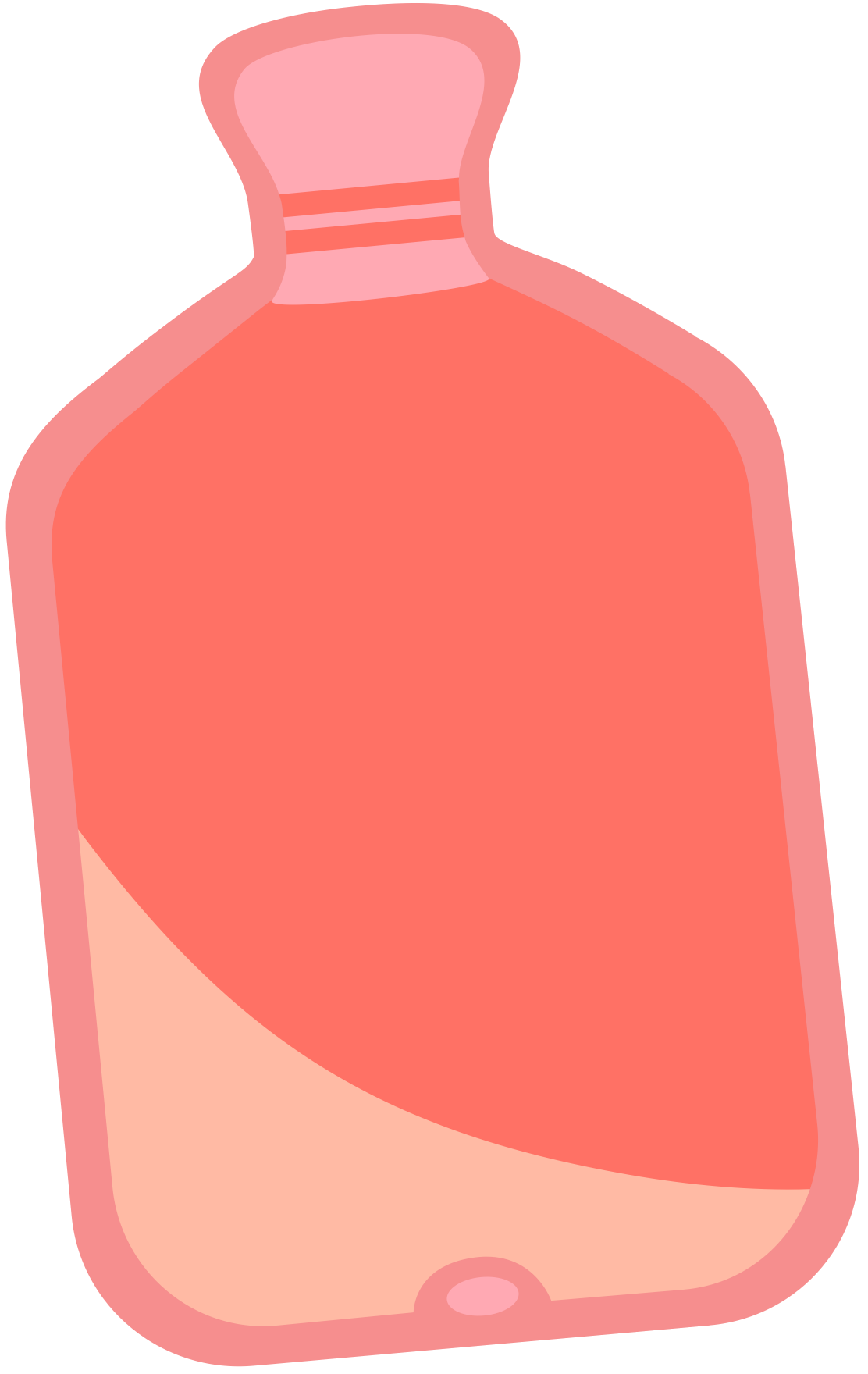 Period Education
UK
QUESTION
Taking  action
How can menstruating people take action to improve symptoms?
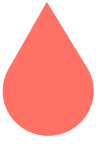 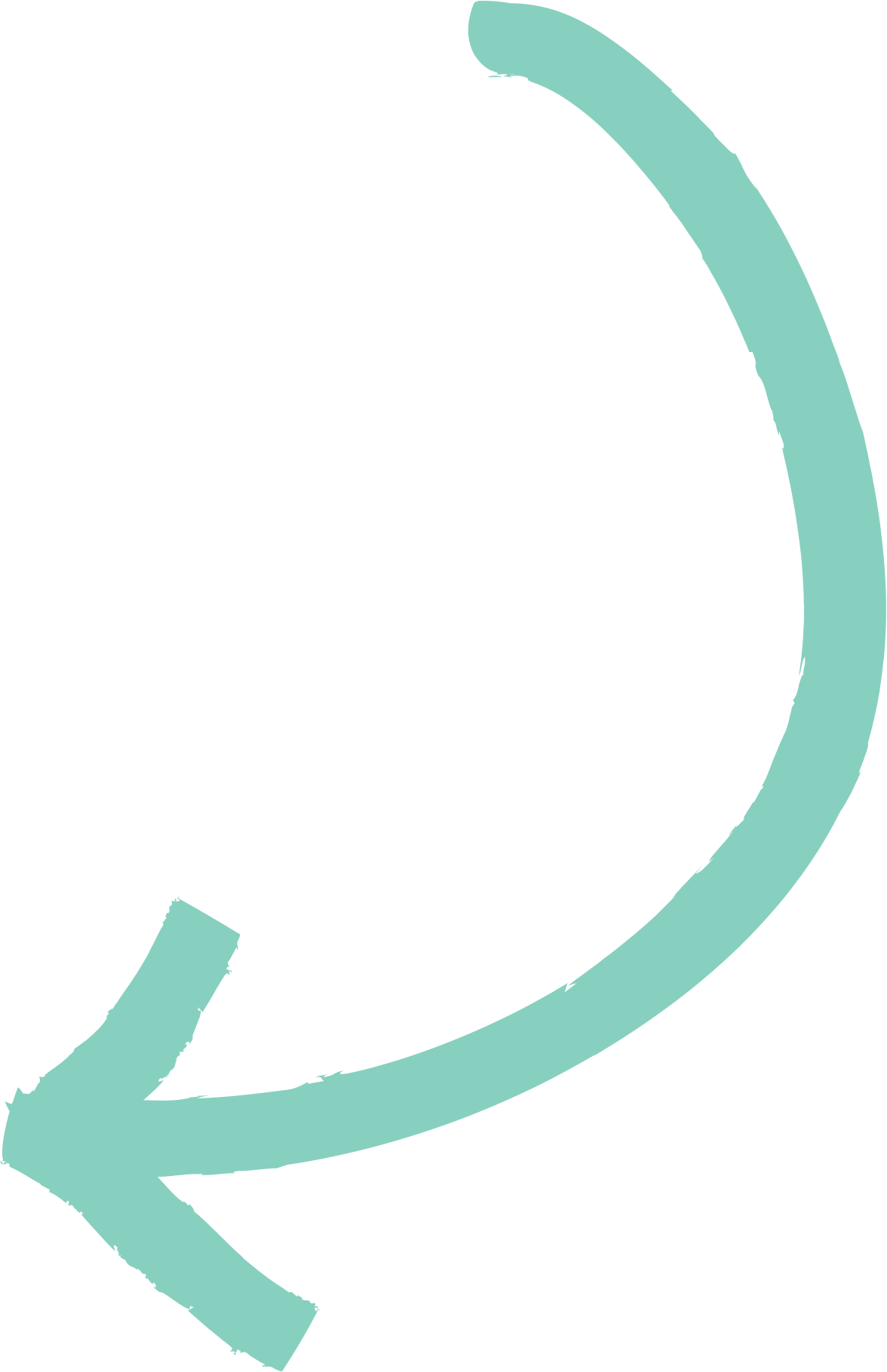 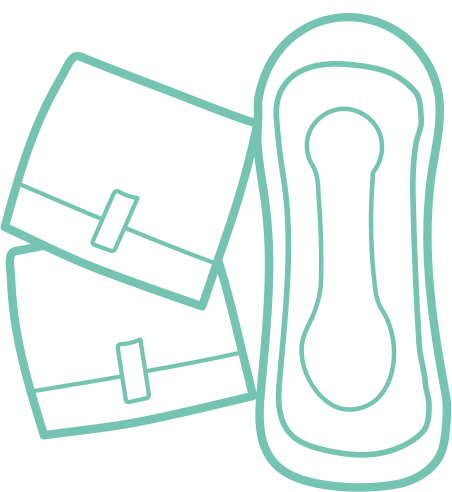 Period Education
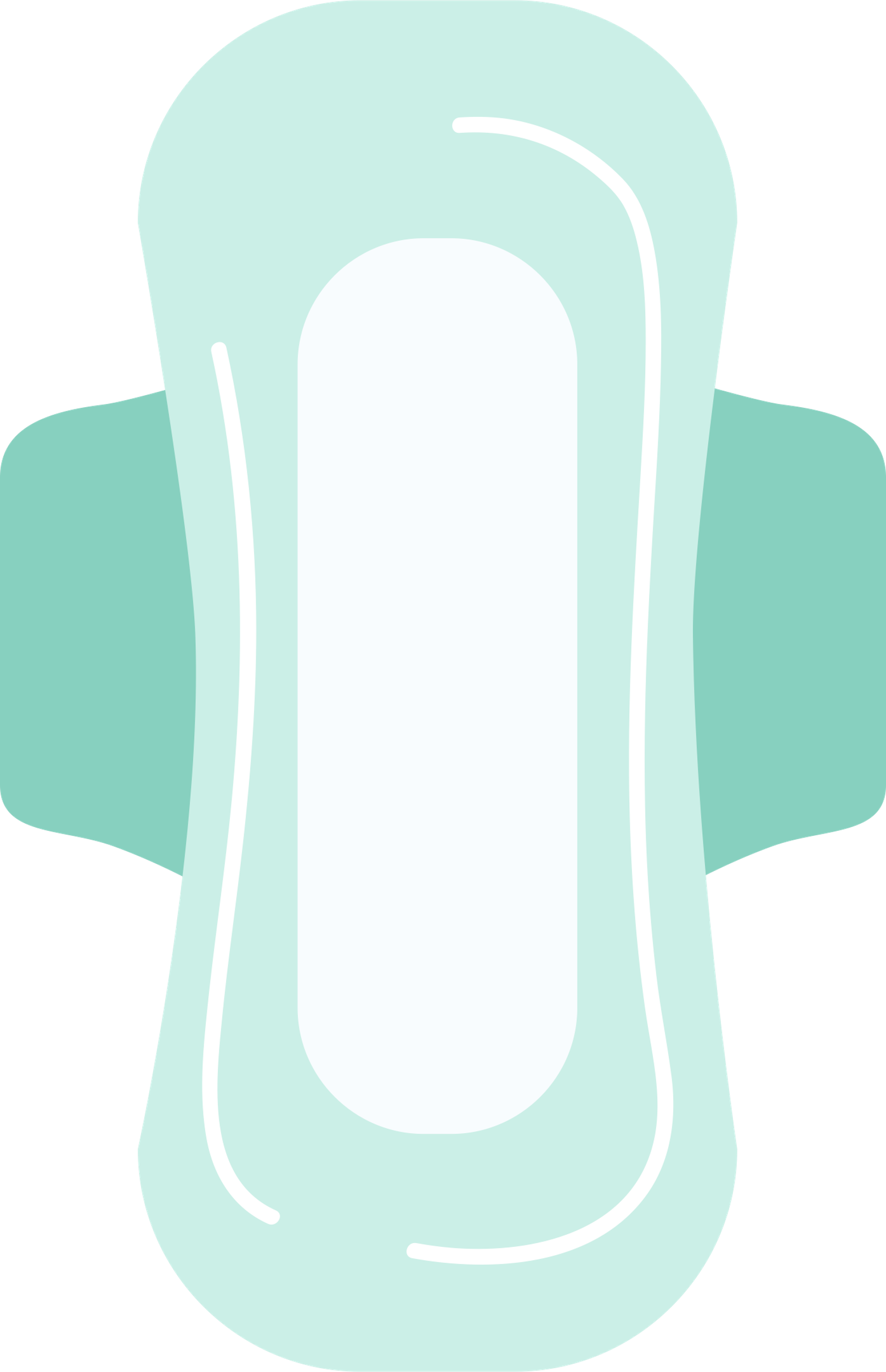 UK
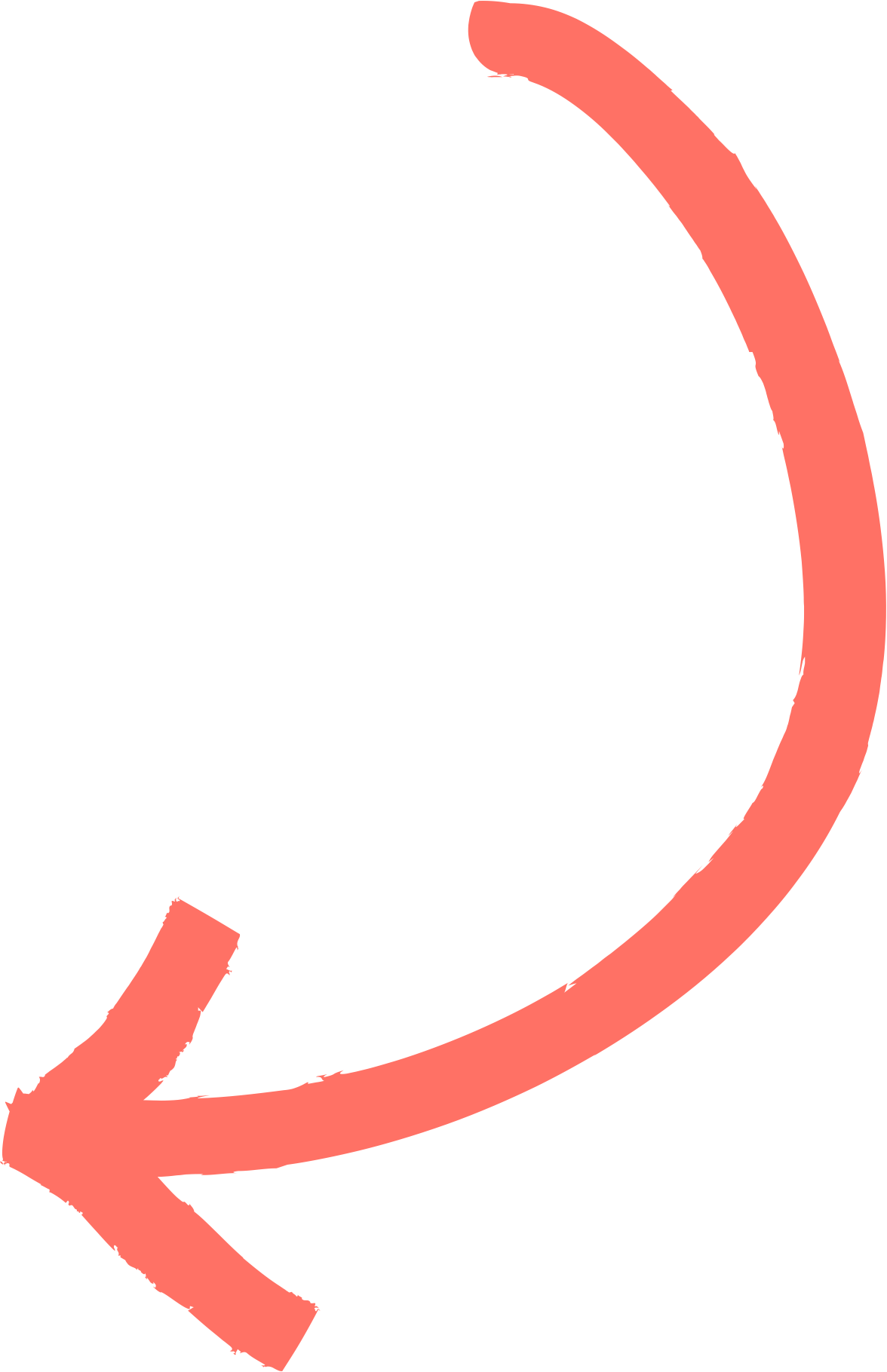 How can menstruating people take action to improve symptoms?
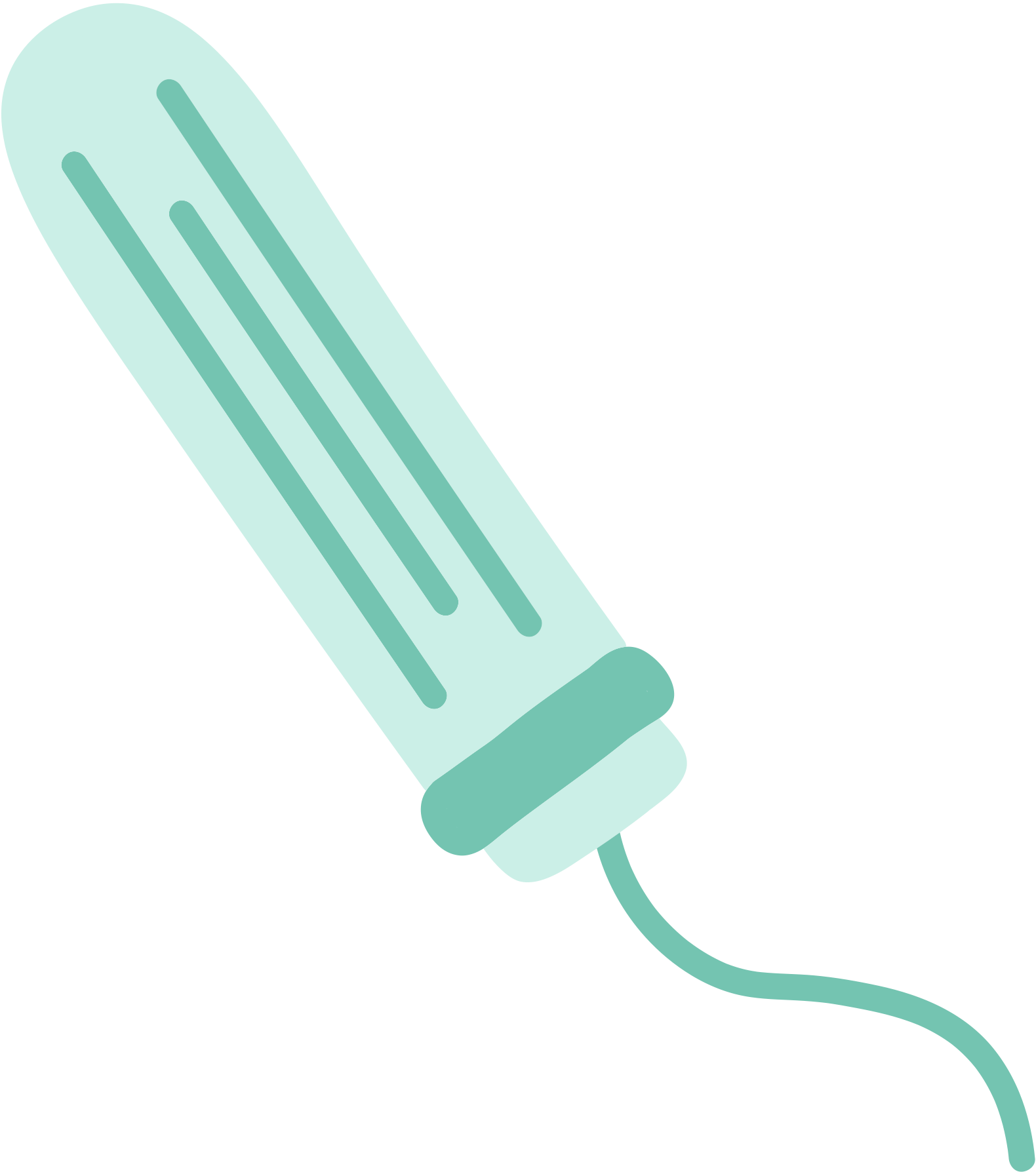 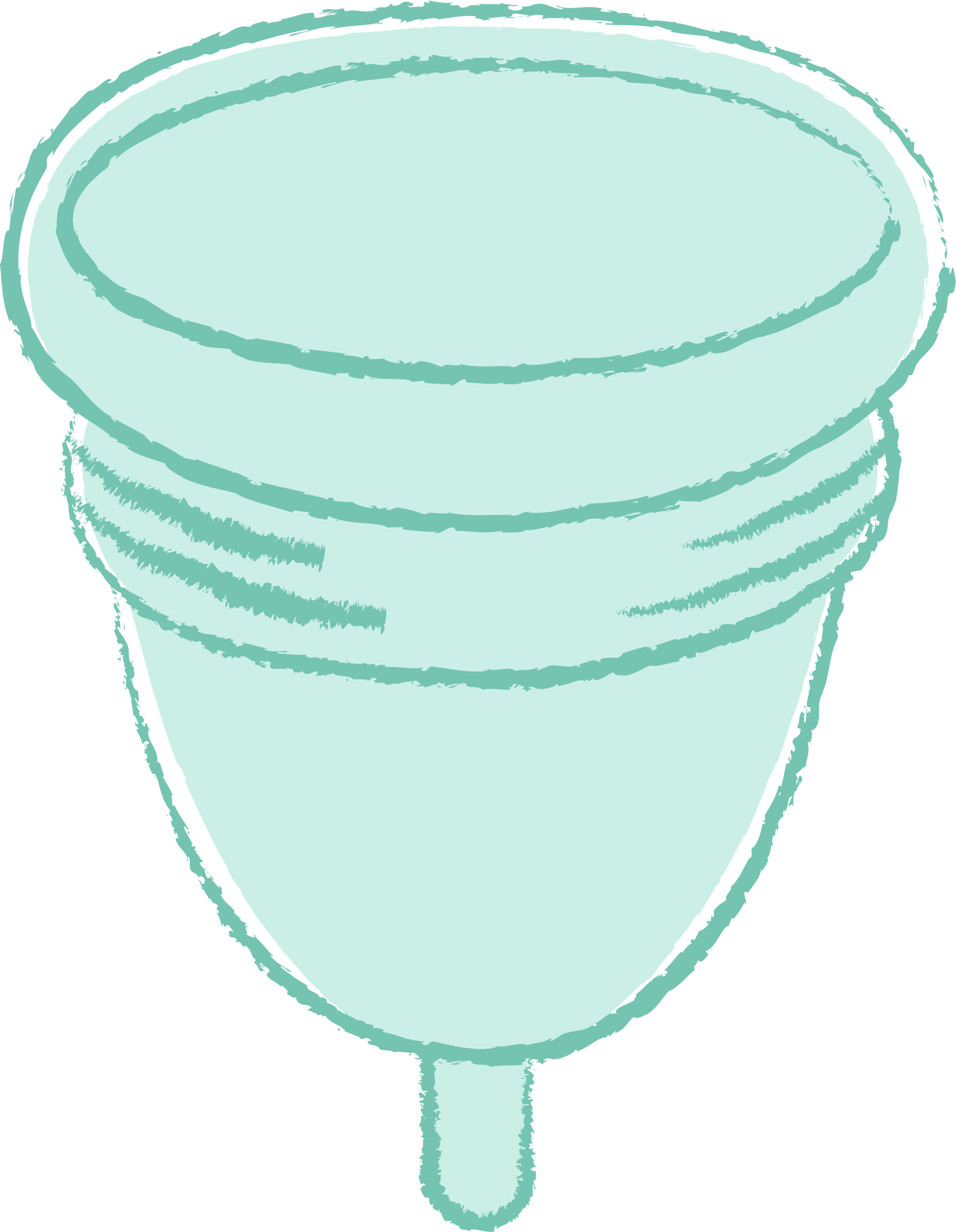 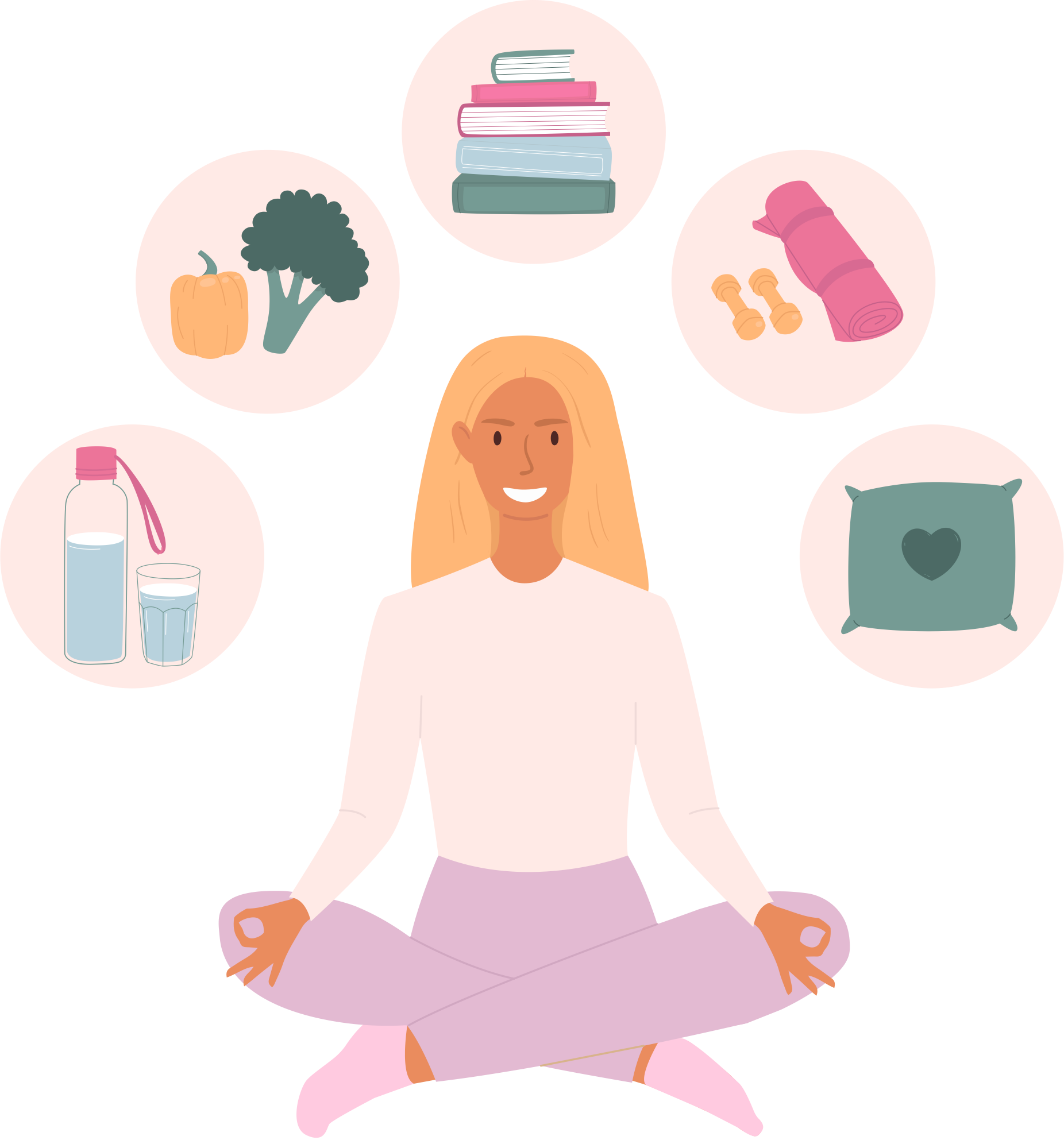 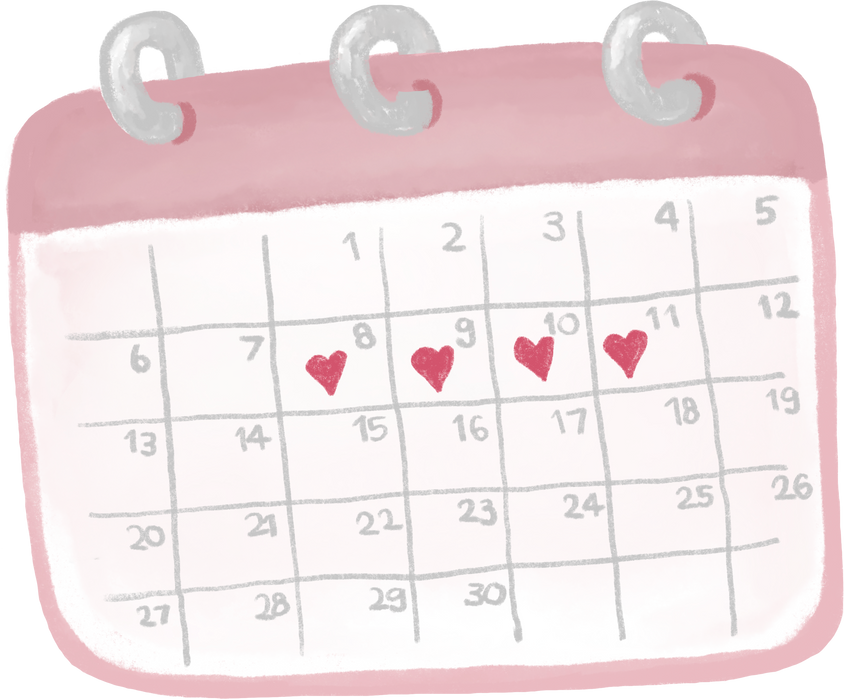 Be prepared 
Carry period products or ask for products. Cycles may be irregular to start, or periods may come unexpectedly. Schools should have period products freely available.
Track the menstrual cycle
Tracking their cycle and logging symptoms will help them learn about themselves. We’ll go into more detail on this.
Be proactive
Try the following lifestyle advice to reduce unwanted symptoms.
Period Education
UK
Be prepared
All schools in the UK should have access to free period products to give to pupils.  

There is no need to be embarrassed in asking for period products. They are there to help all menstruating young people. 

Outside of school, there is an  app called PickUpMyPeriod so that anyone can find free products in Scotland.  The app is free and available for download on Android and Apple devices.
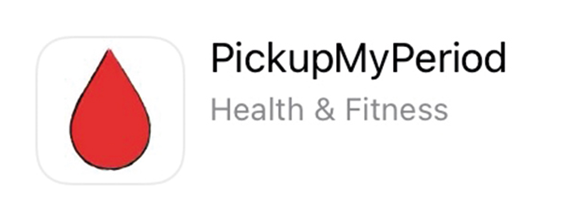 Period Education
UK
Tracking the Menstrual Cycle
Apps, diaries or calendars can be helpful in tracking

Complete for a minimum of 3 cycles before ‘patterns’ can be seen

Note things like stress, sleep, travel, changes in diet and exercise training for sport alongside symptoms as these may affect symptoms you experience.
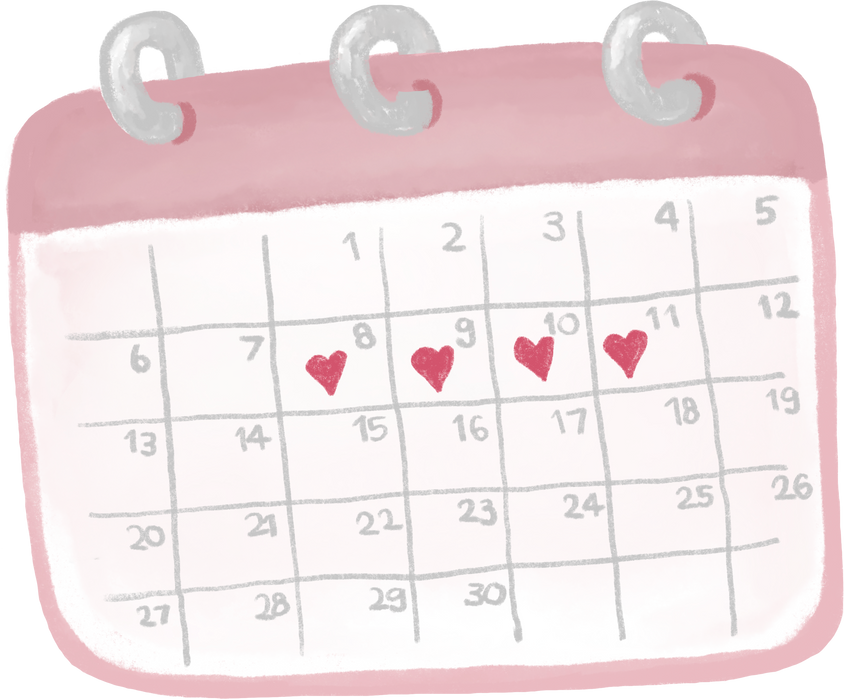 Keep a track of:

Menstrual cycle length
Bleeding length
Heaviness of bleeding 
Symptoms
Period Education
Be Proactive - Lifestyle Advice for Symptom Management
UK
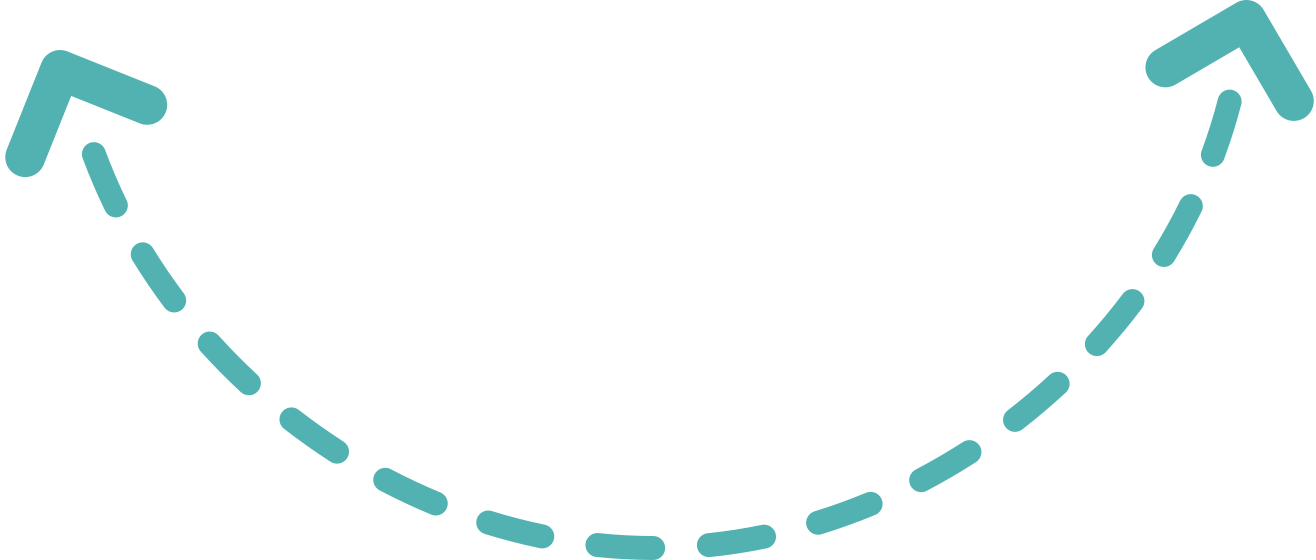 Manage stress
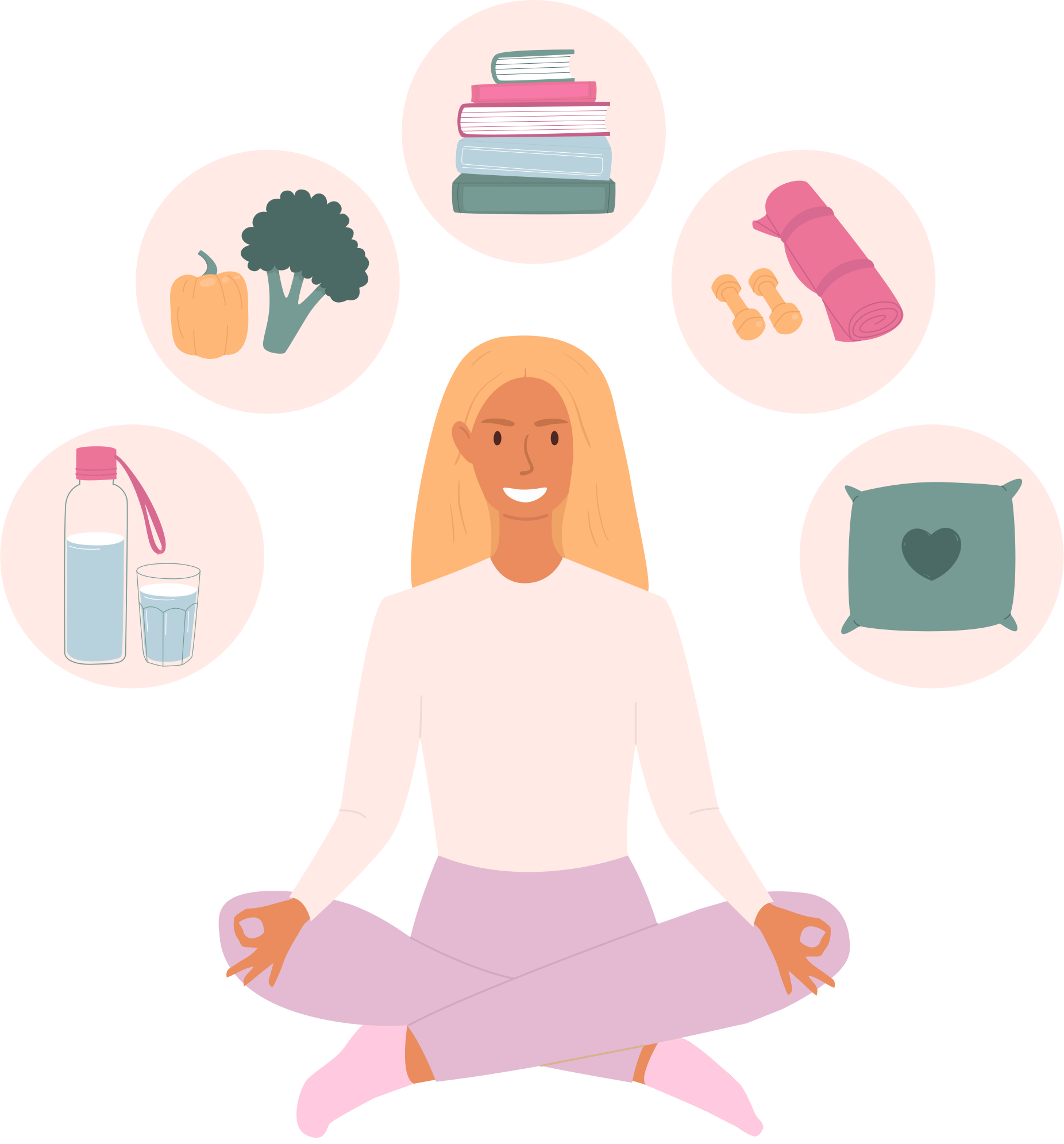 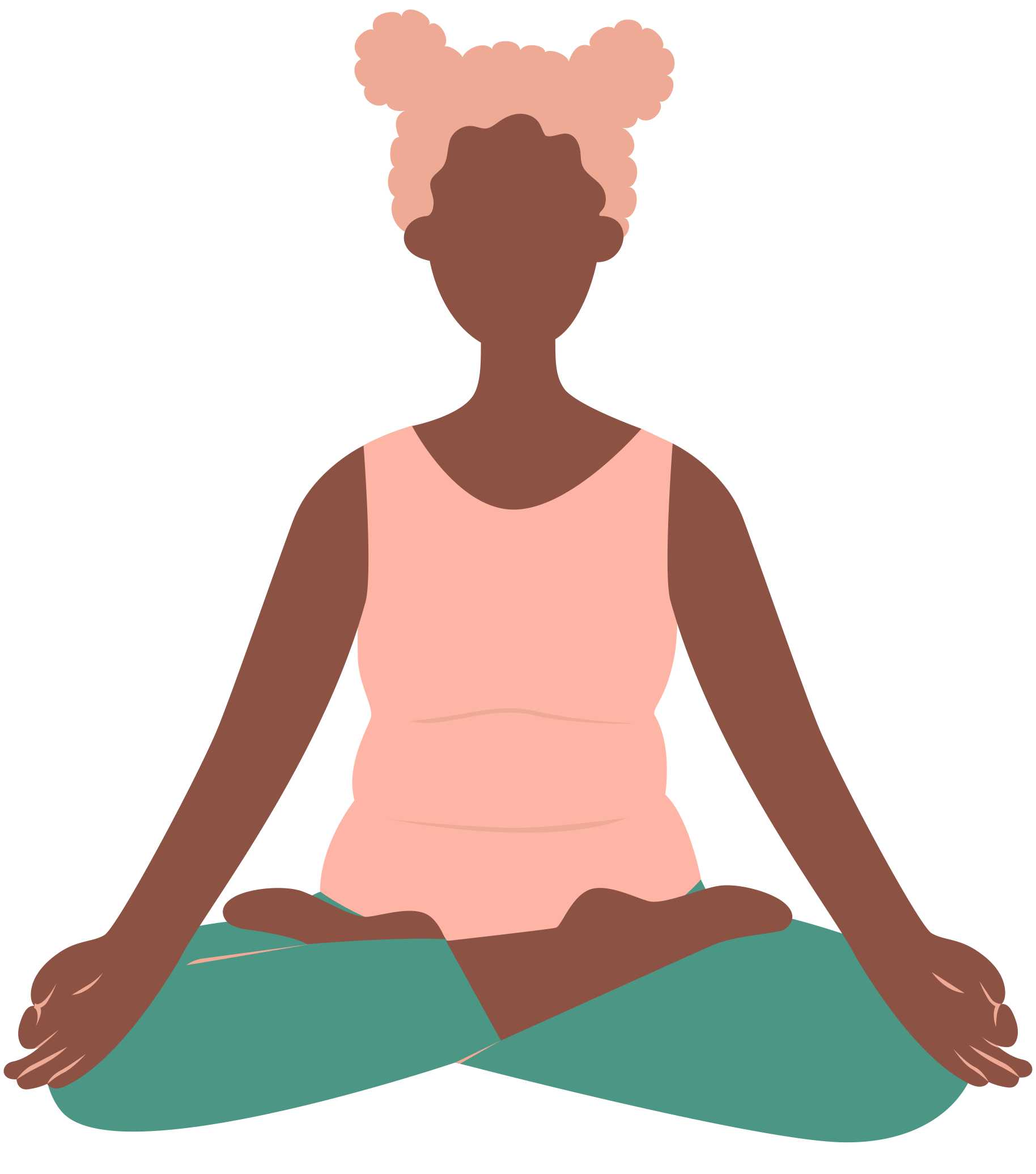 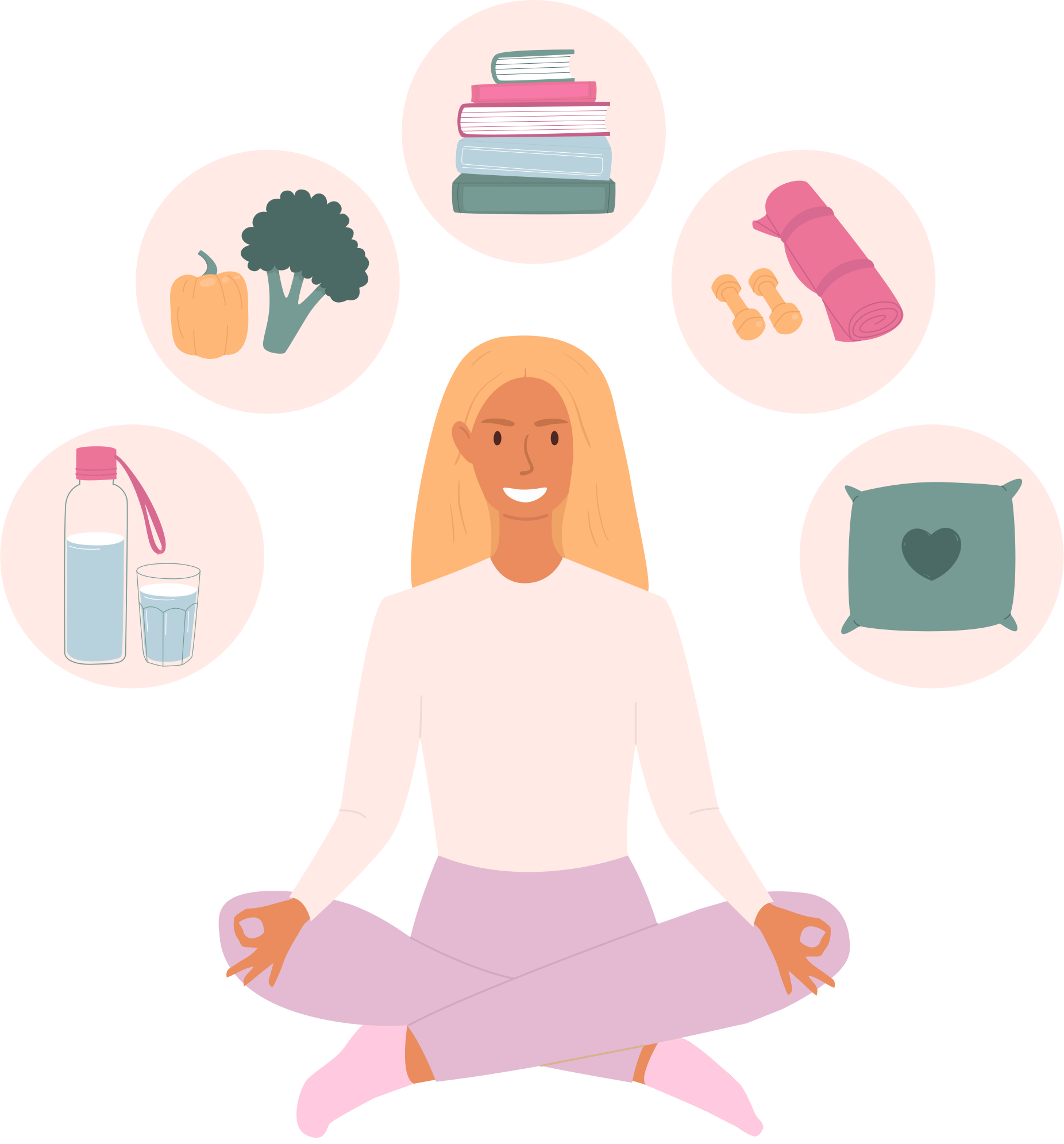 Heat for abdominal/back pain
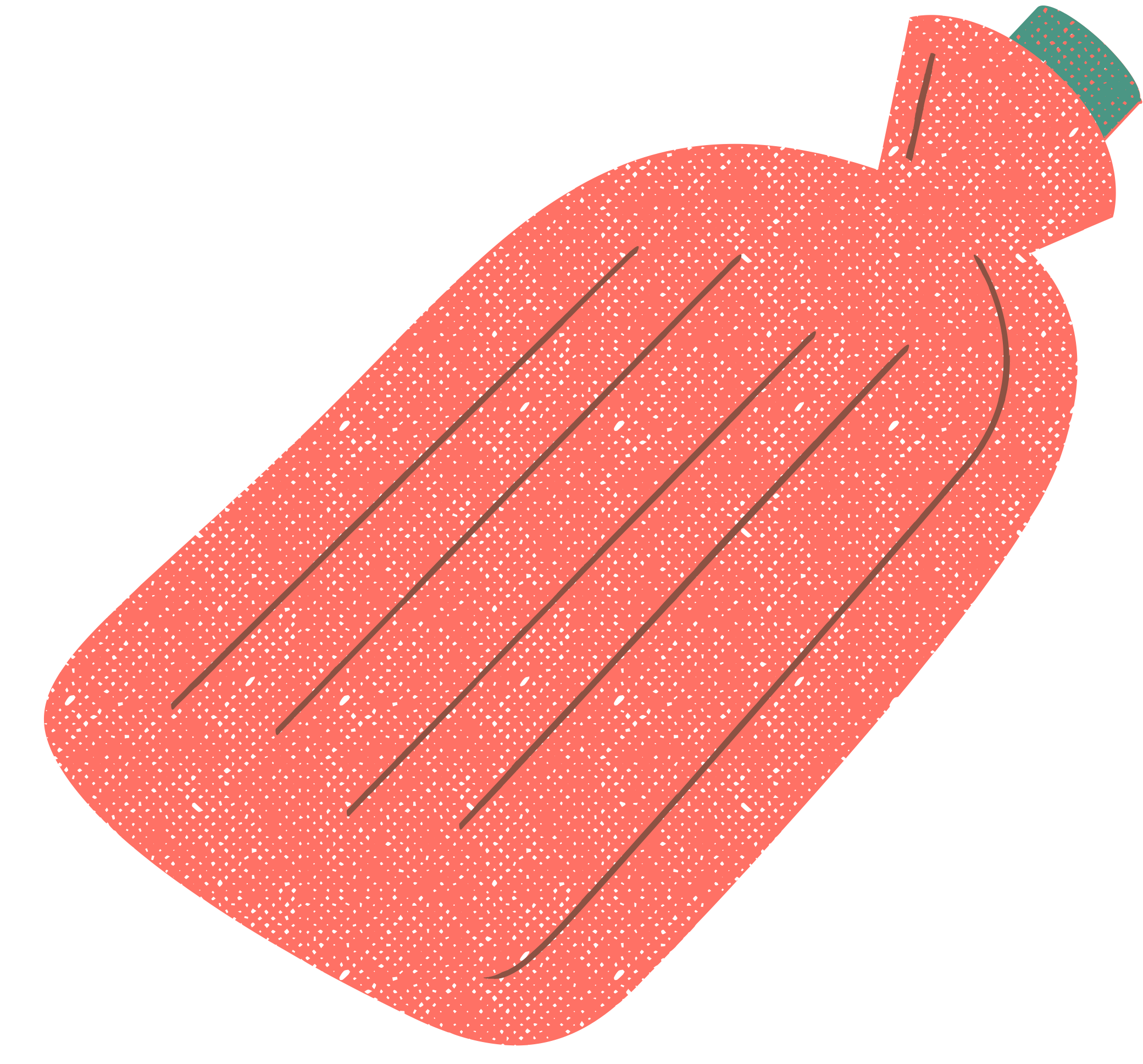 Good sleep habits
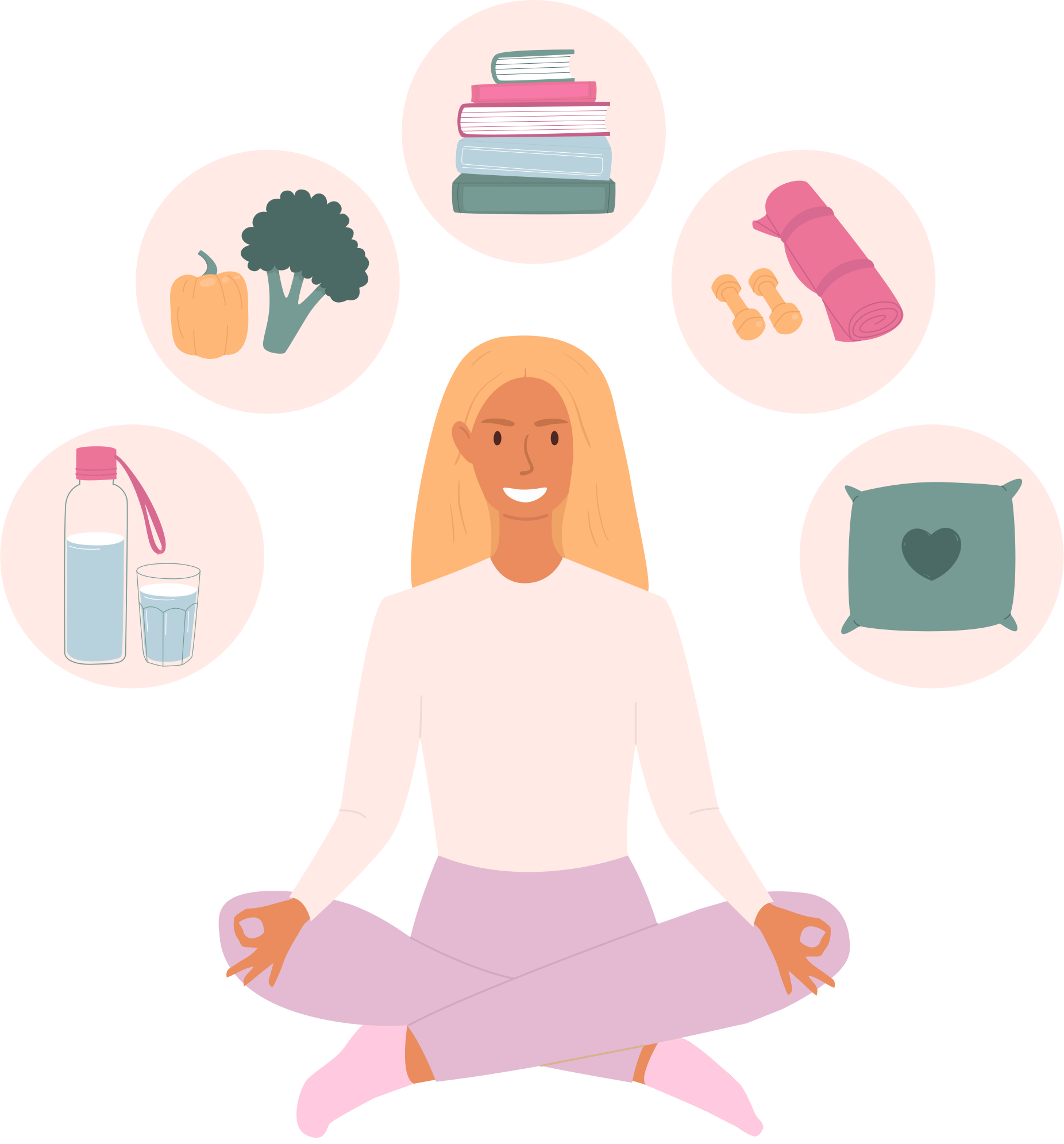 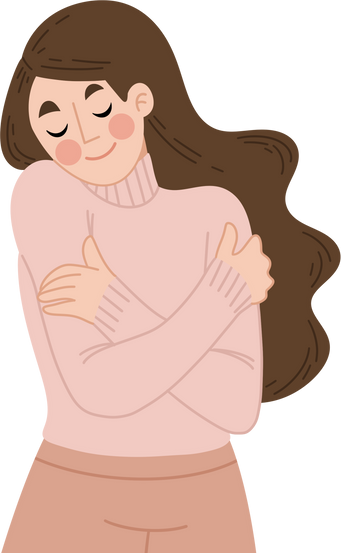 Eat a well-balanced diet
Be kind to yourself!
Exercise, physical activity and stretching
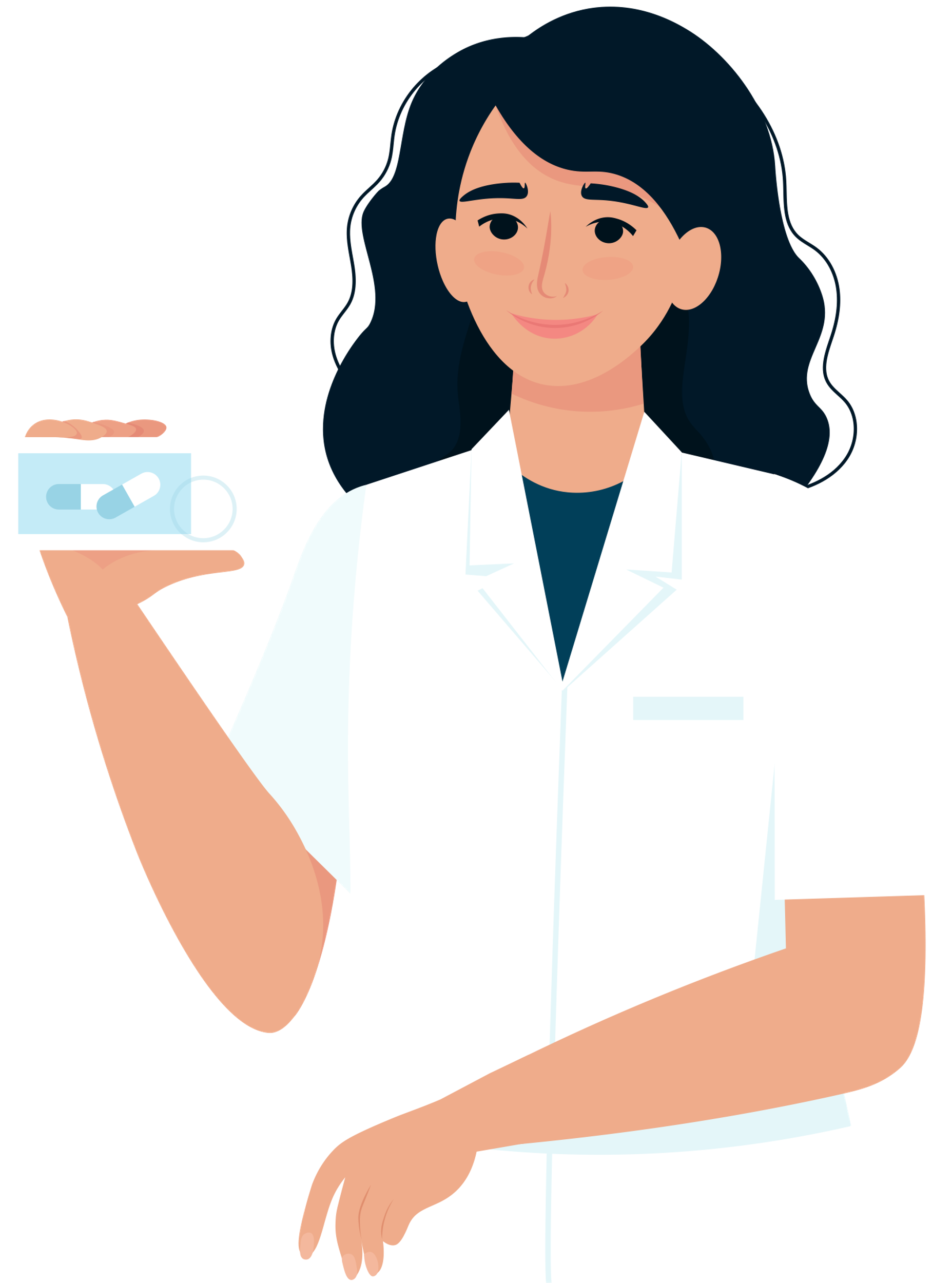 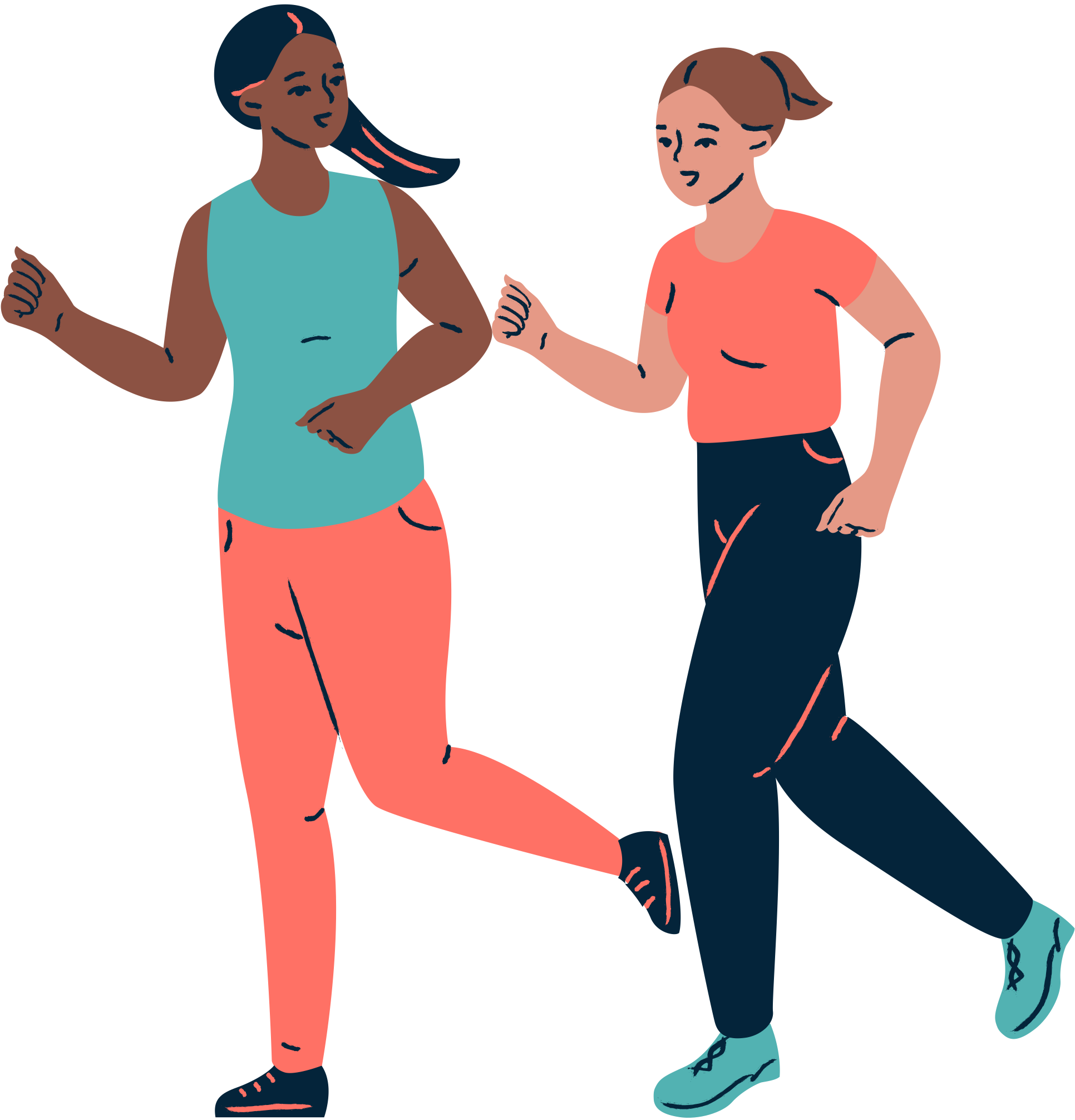 Some medications*
*Never take over-the counter  medications without discussing with a medical professional and parent/guardian. Always follow the instructions
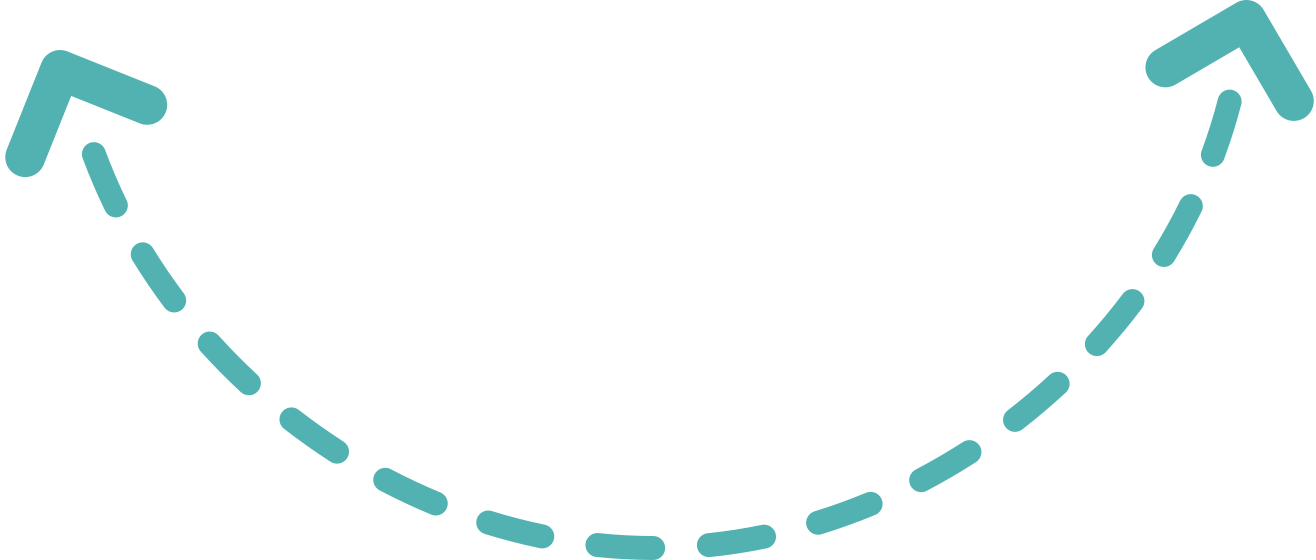 Period Education
Manage stress
UK
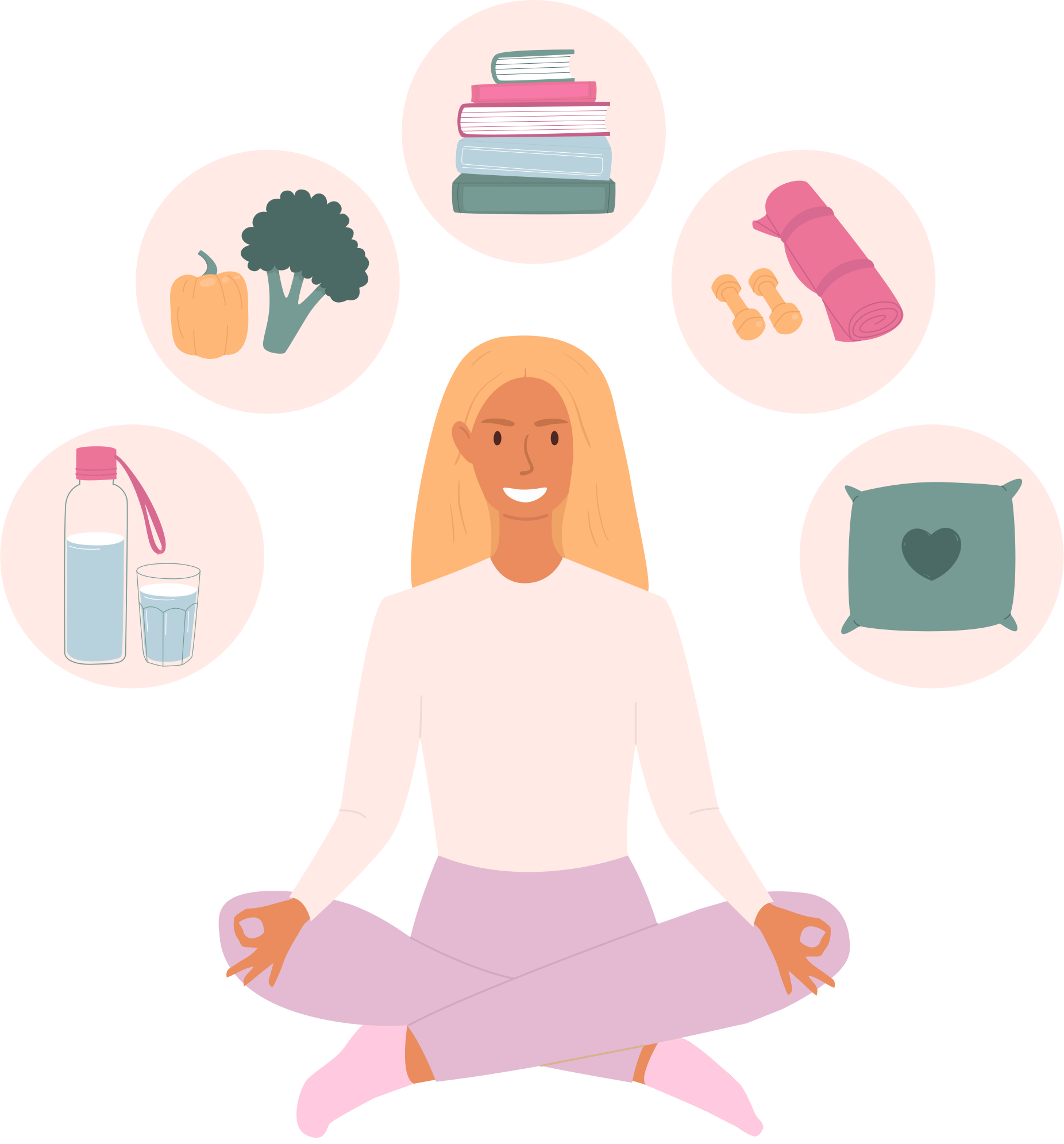 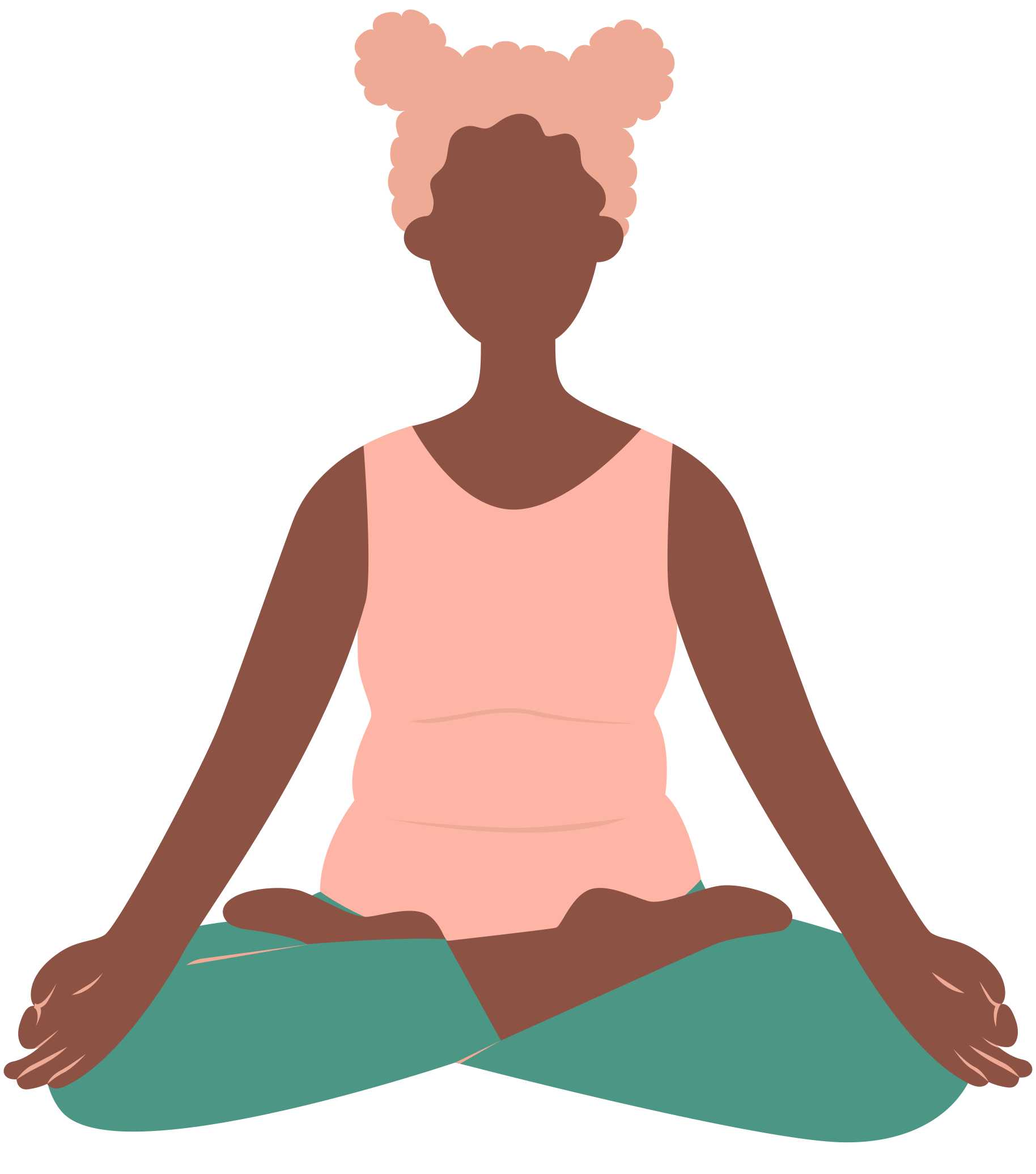 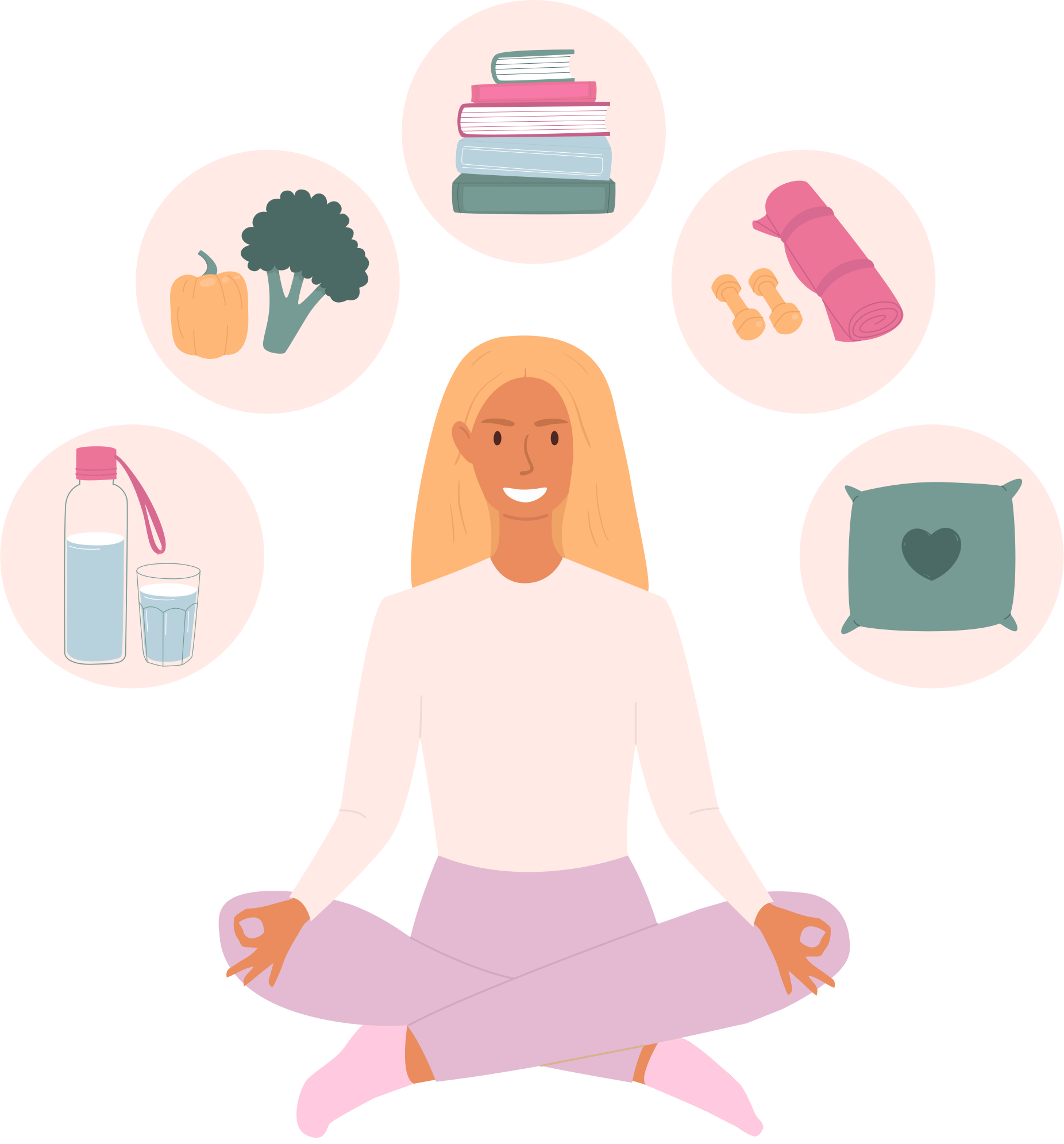 Heat for abdominal/back pain
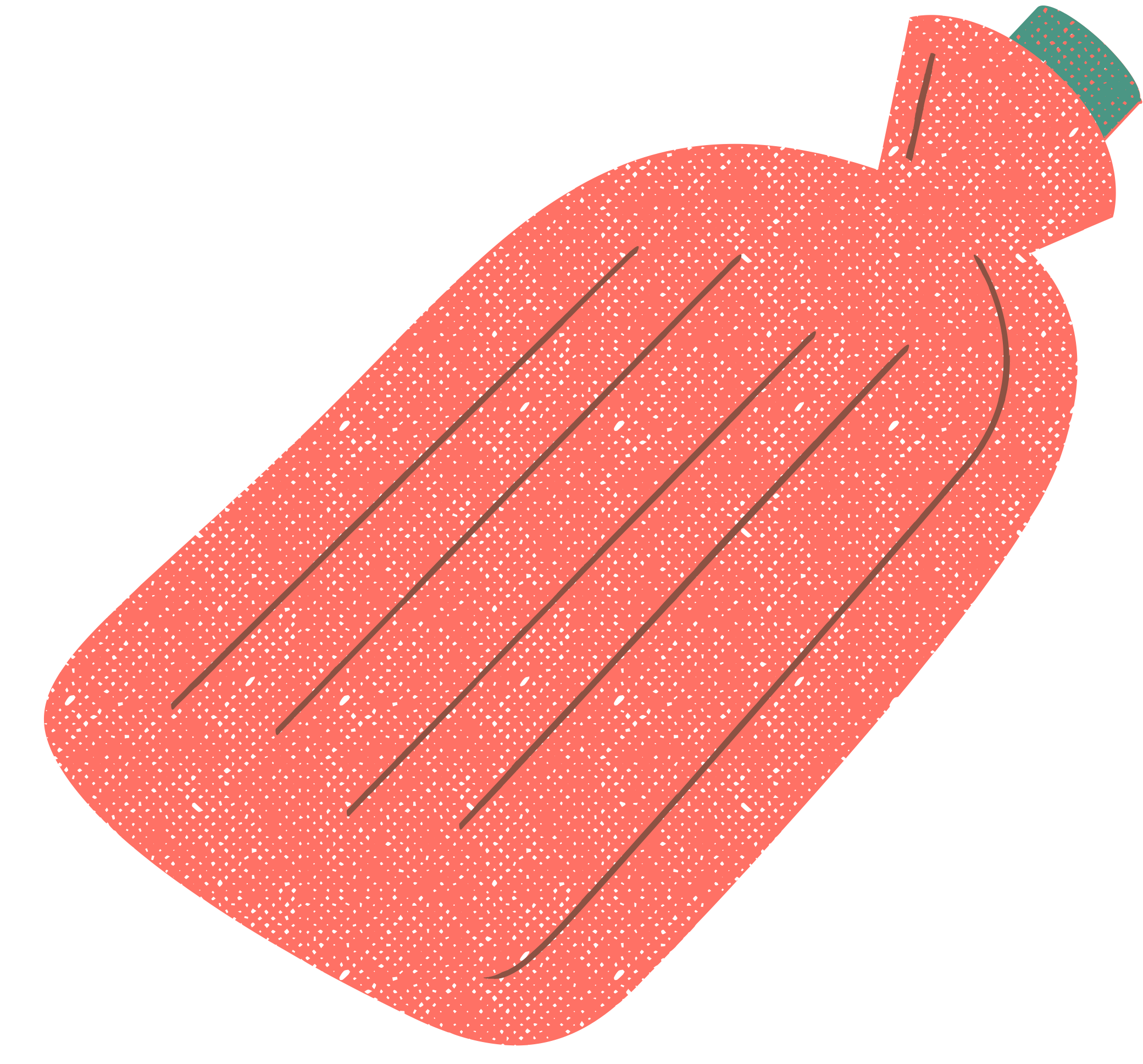 Good sleep habits
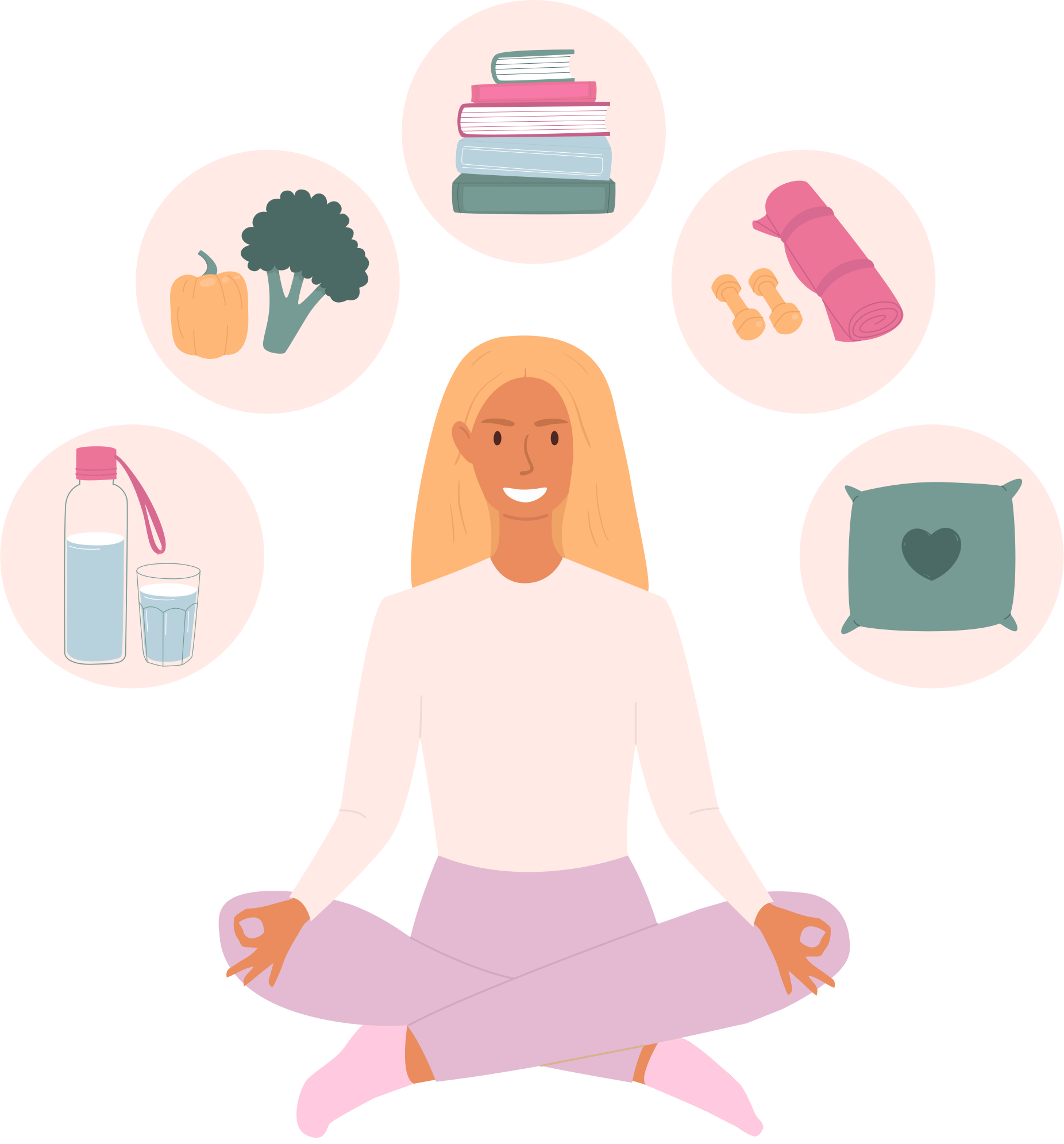 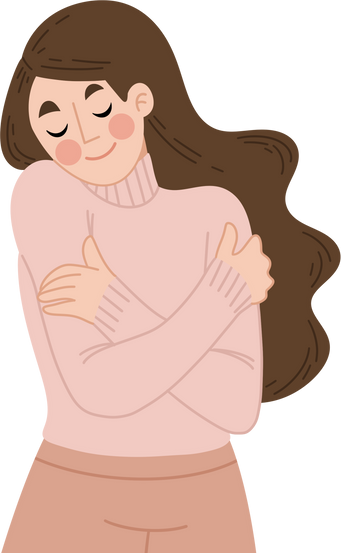 Eat a well-balanced diet
Be kind to yourself!
Many menstruating people wonder whether it is okay to work out during their period. The answer is yes! 

Some people can continue their normal exercise or training regimes before and during their period, whilst others may need to change it. 

Scientific studies show that physical activity, stretching and exercise can help to reduce most physical and mental symptoms.
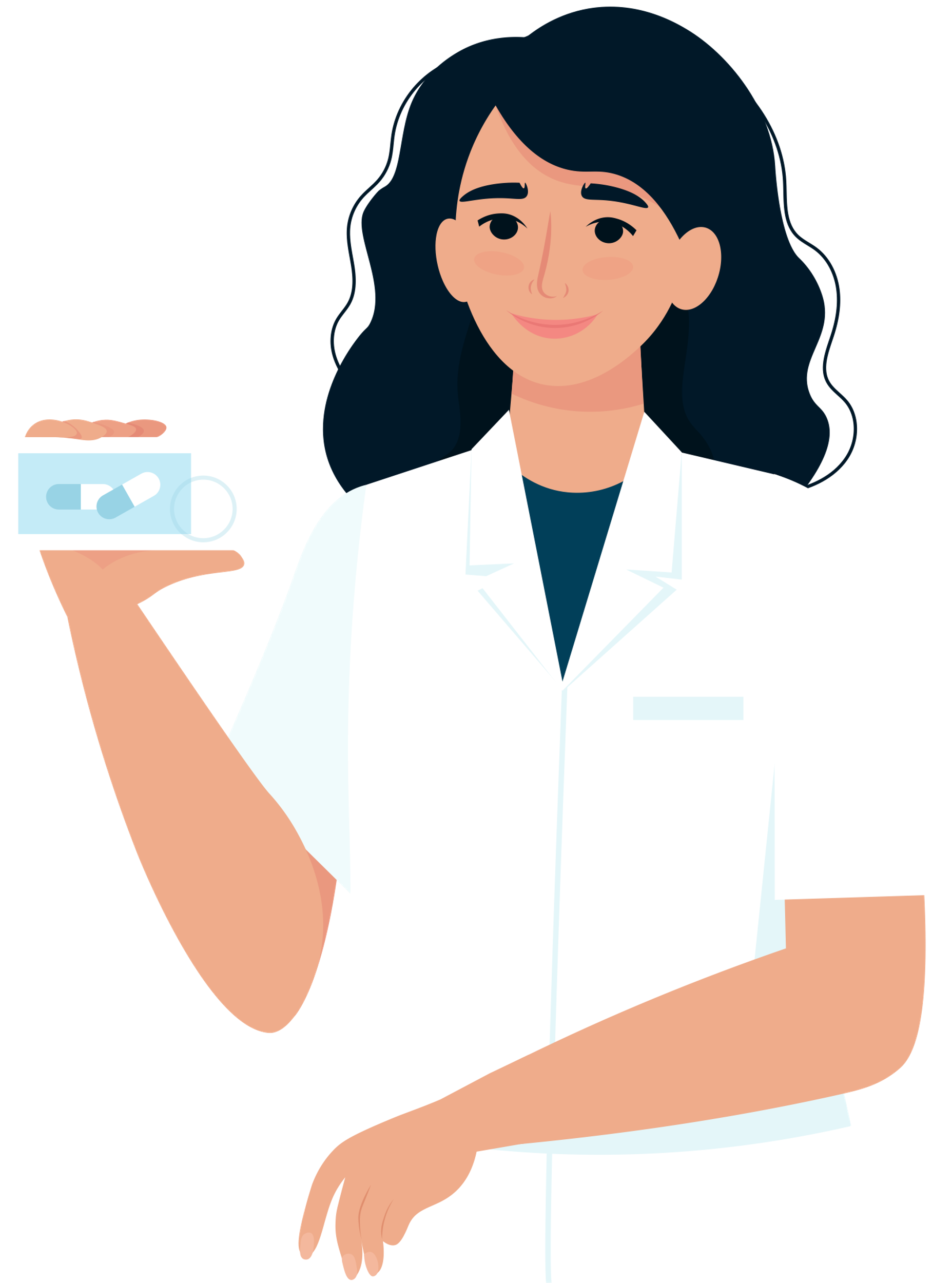 Exercise, physical activity and stretching
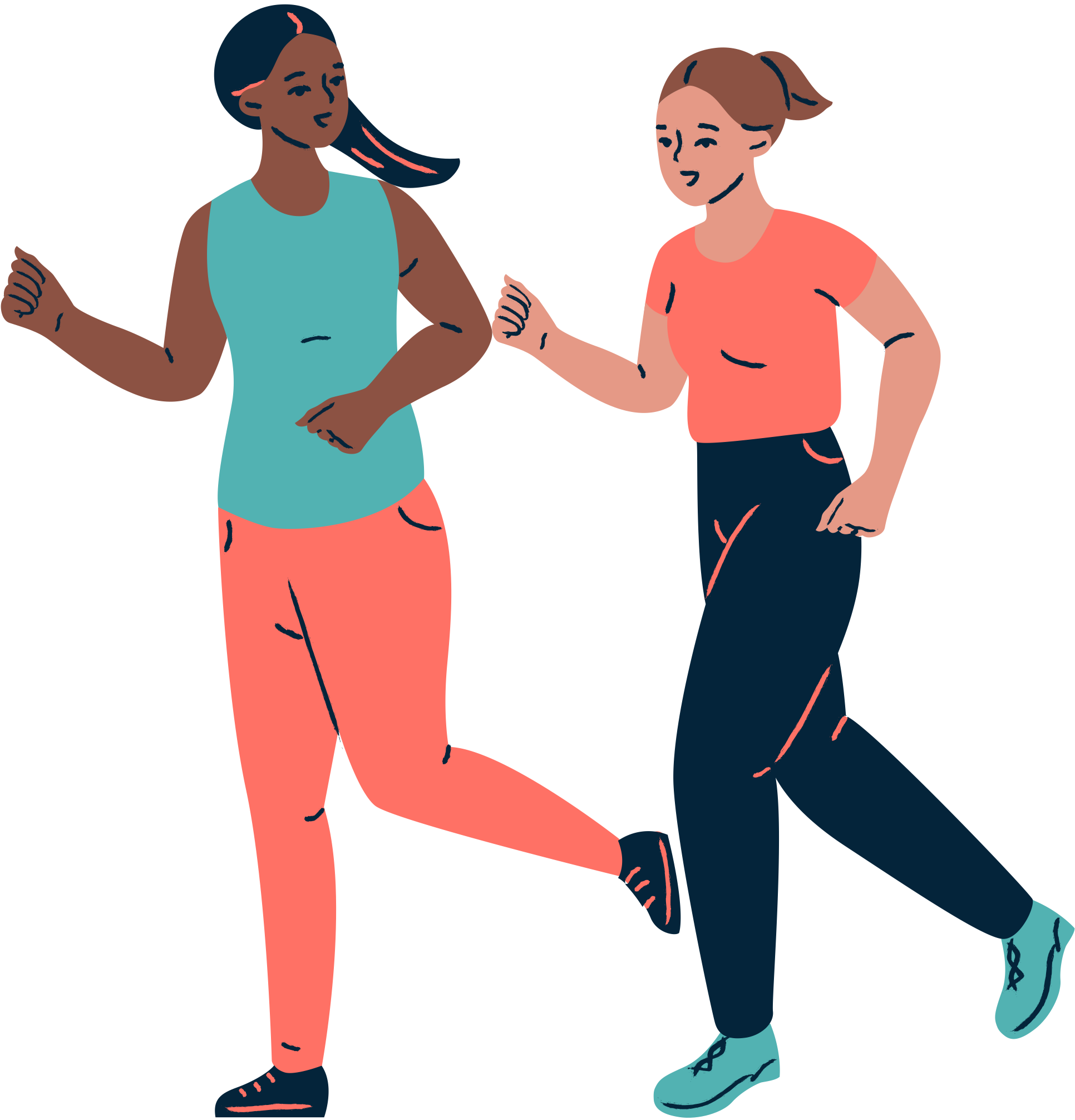 Some medications*
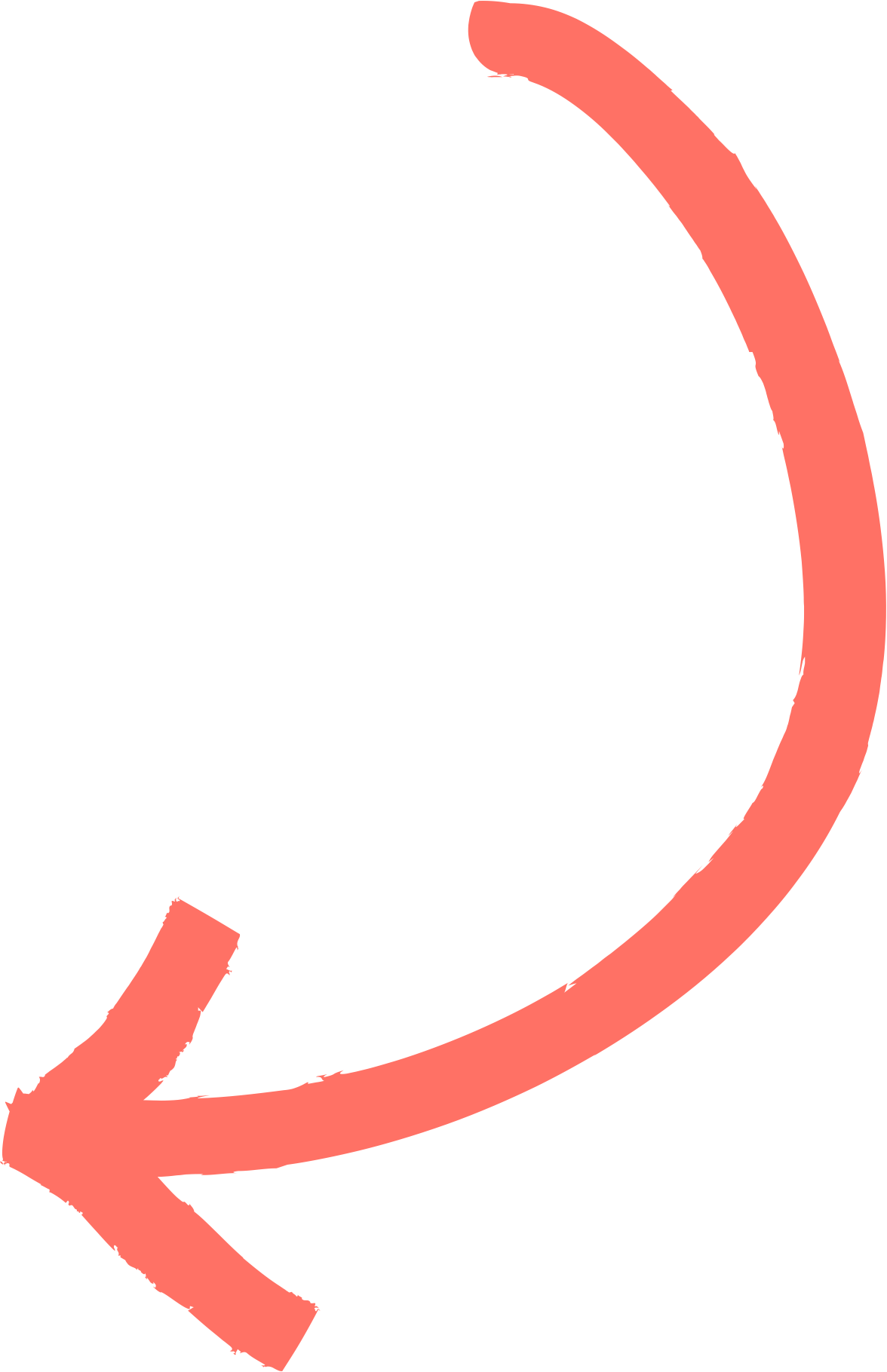 Exercise, physical activity and stretching
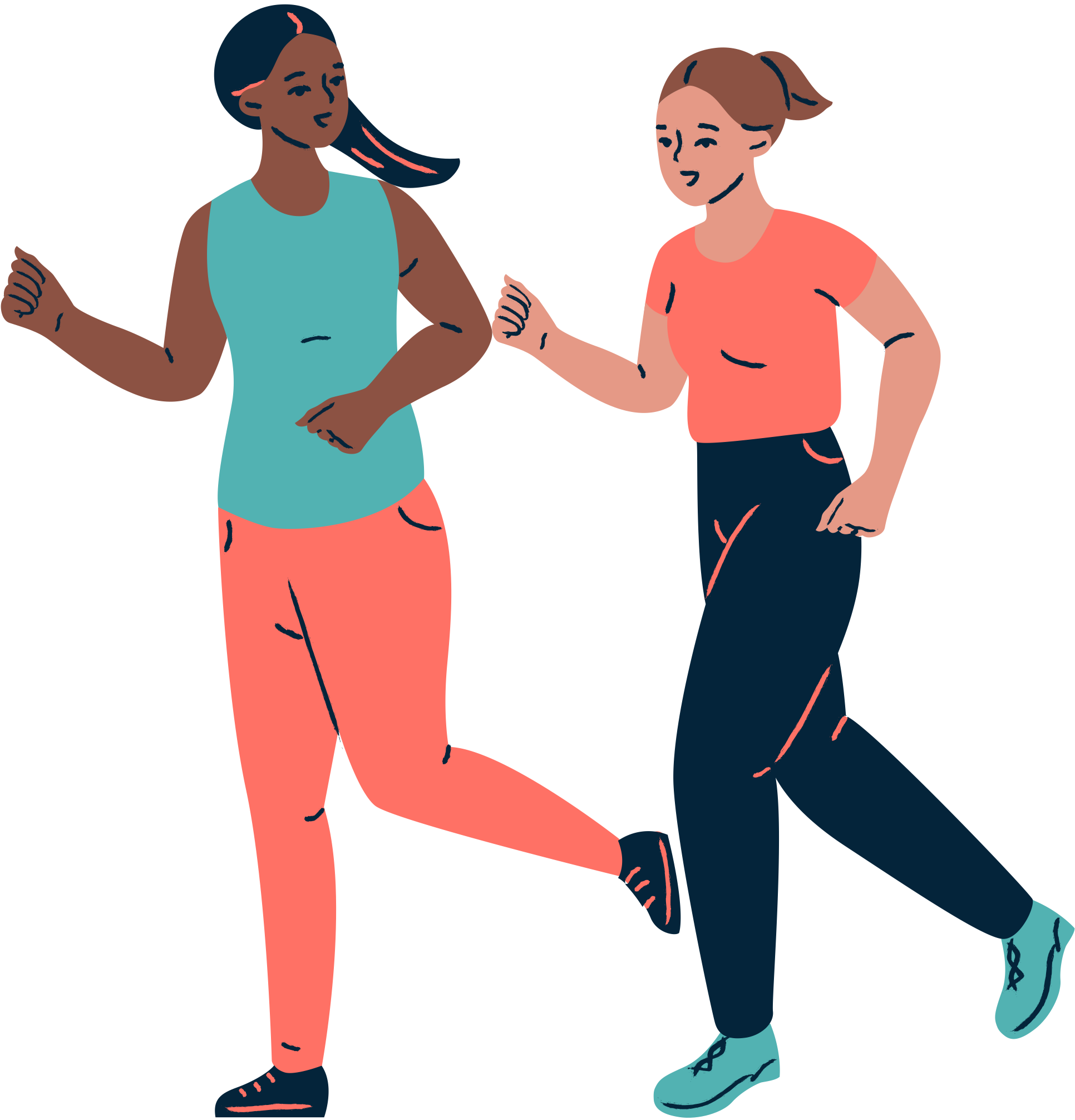 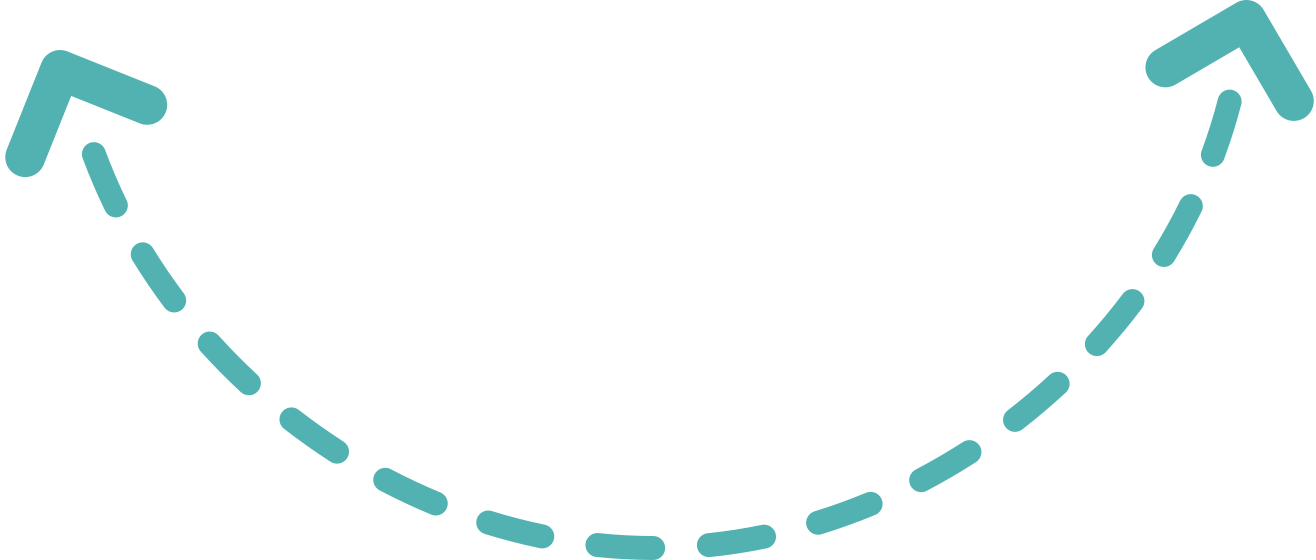 Period Education
Manage stress
UK
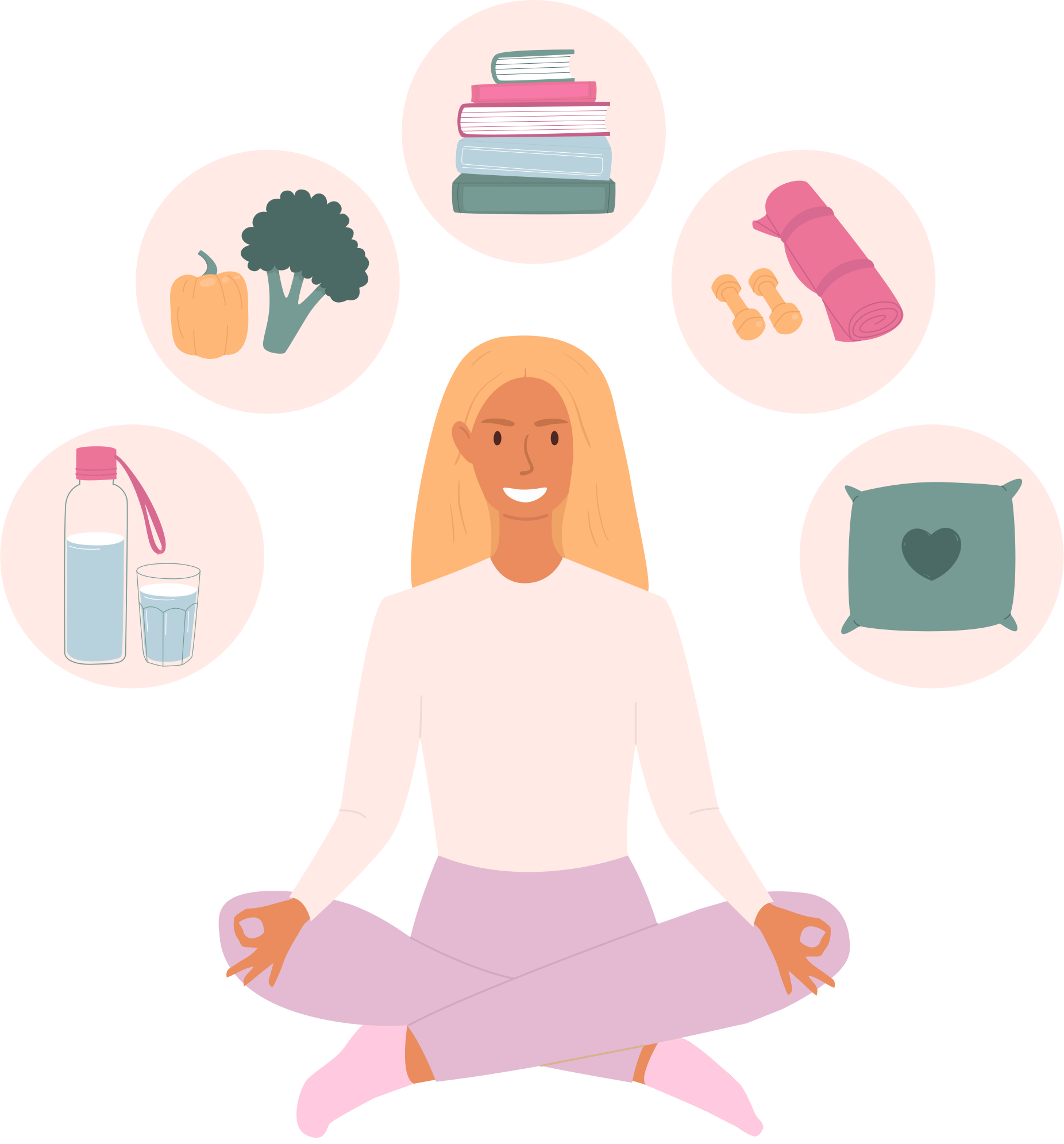 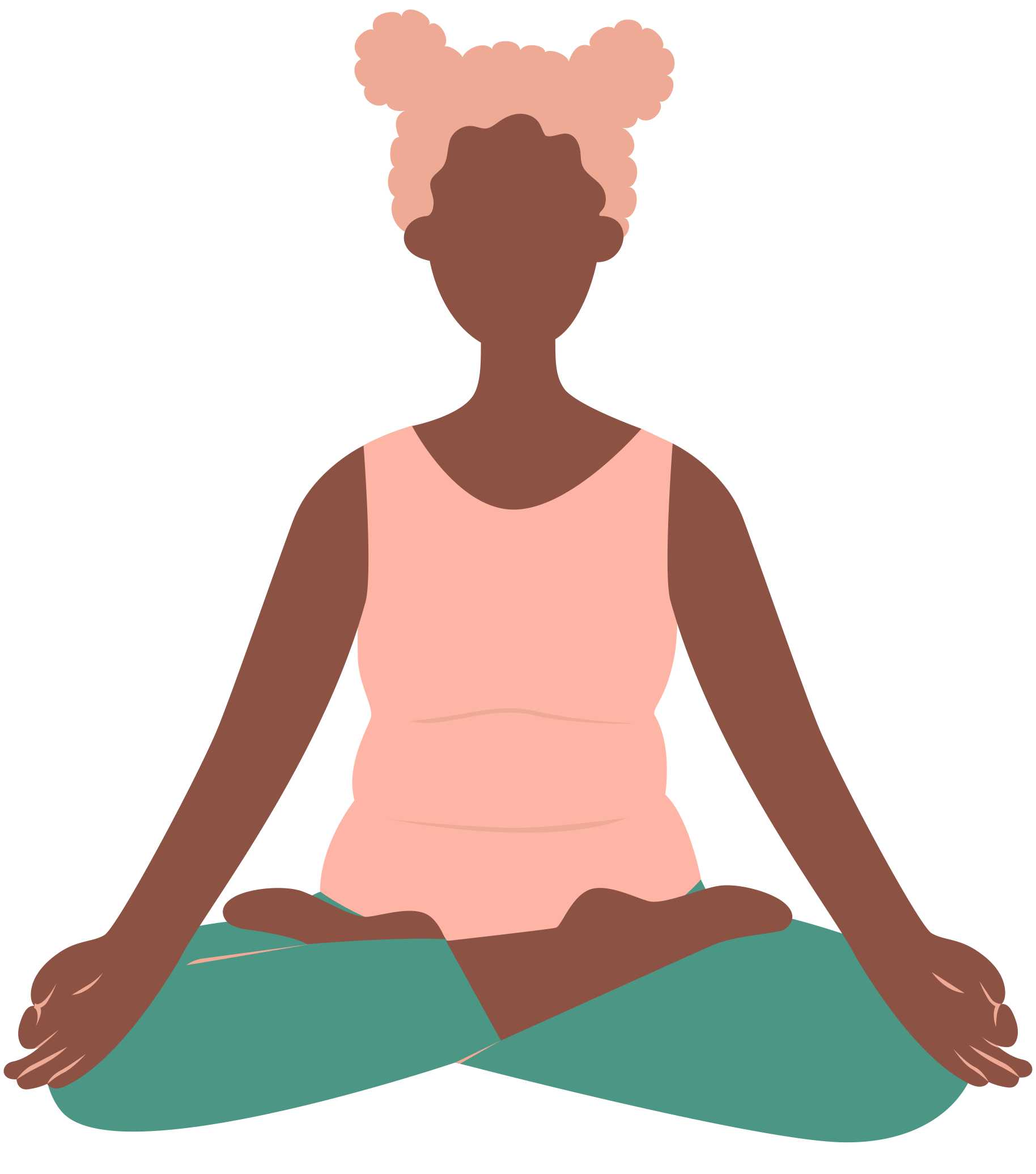 What activities would be included in this?











The next session will talk more about physical activity, exercise and PE
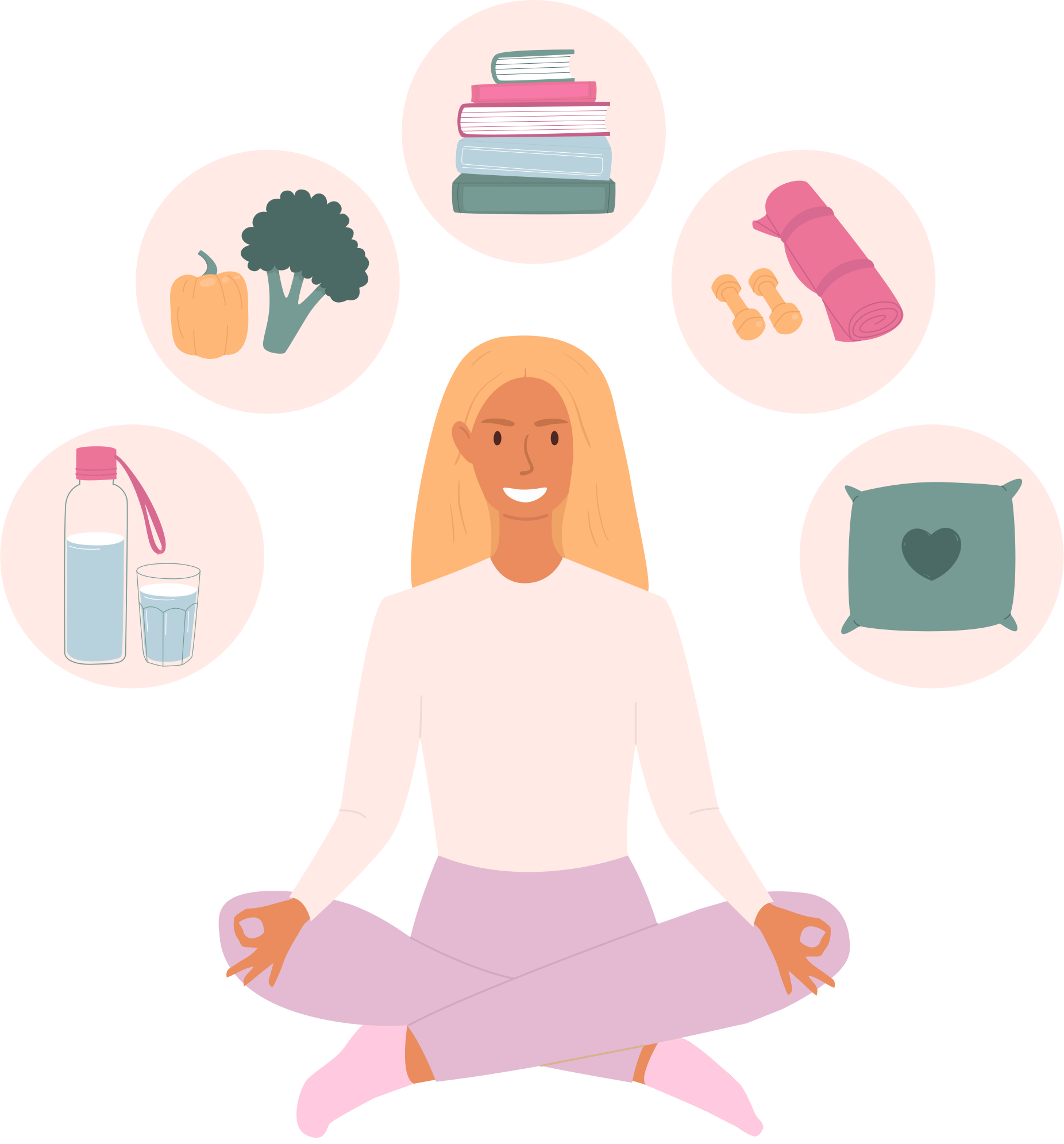 Heat for abdominal/back pain
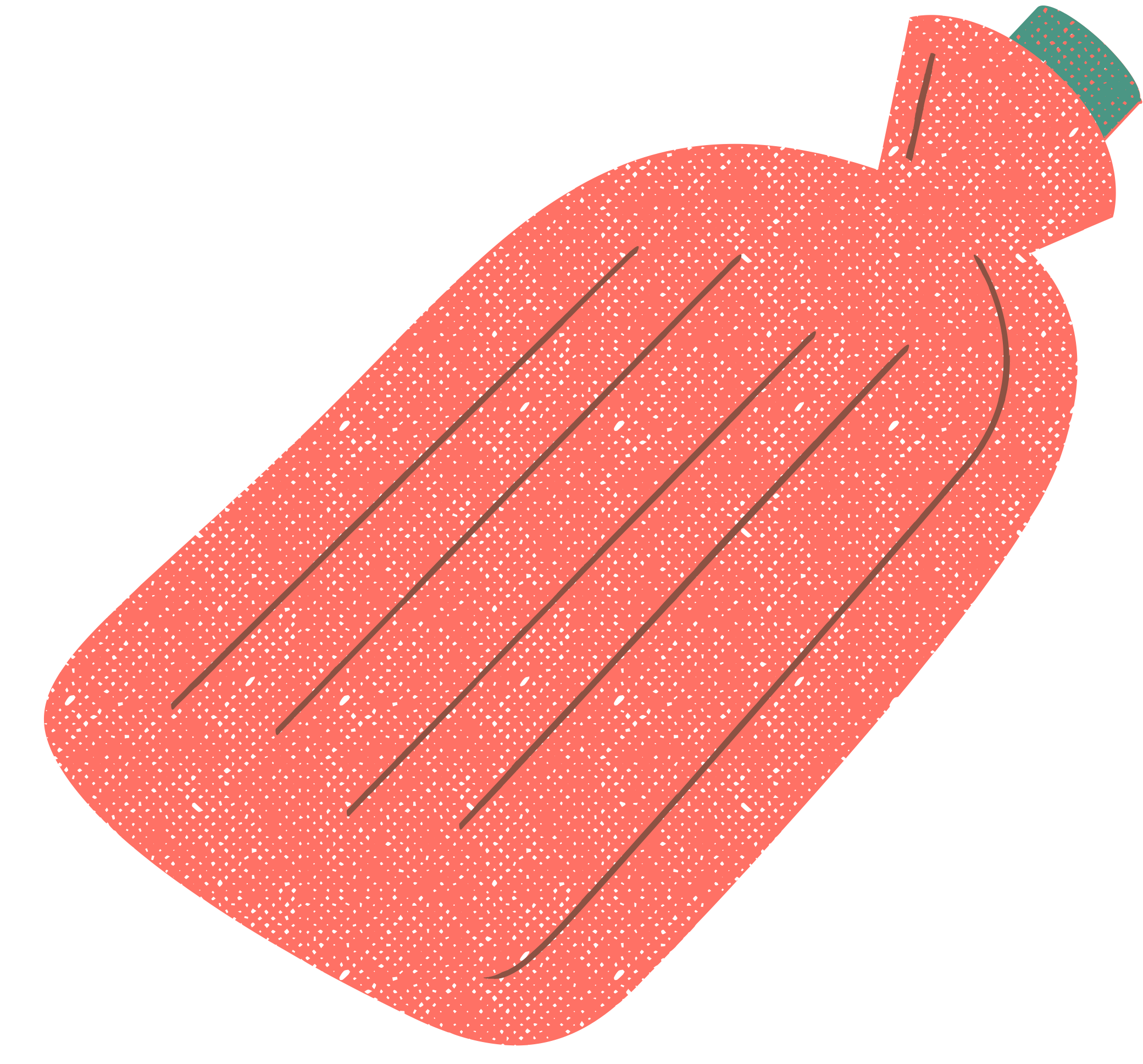 Good sleep habits
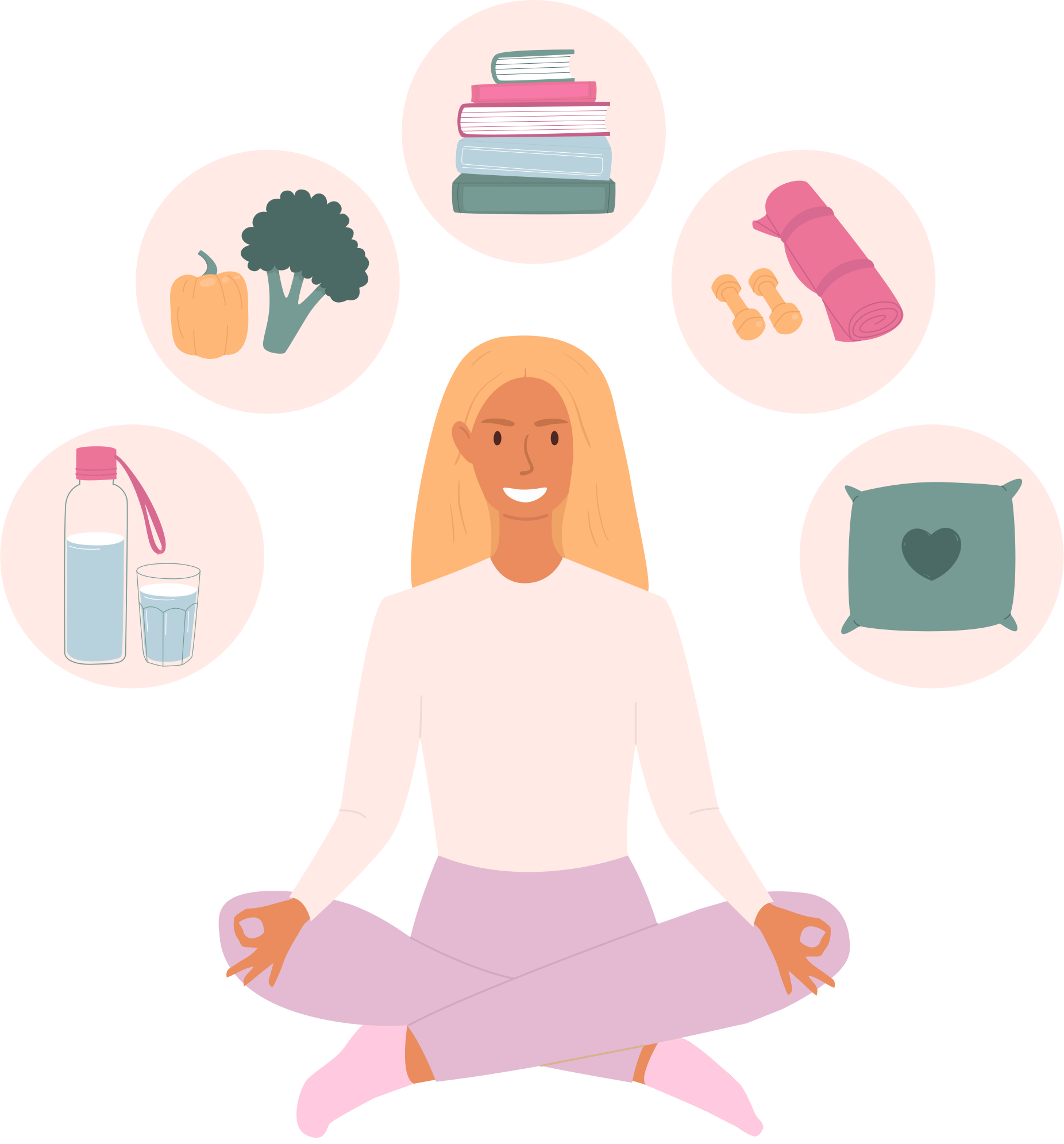 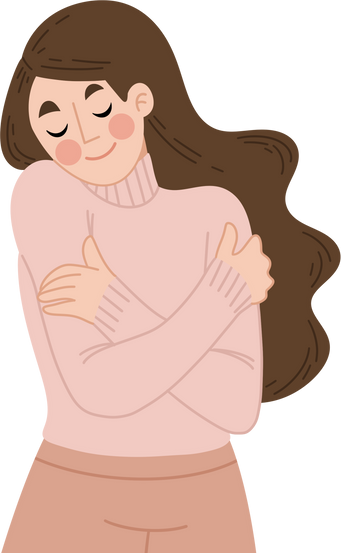 Eat a well-balanced diet
Be kind to yourself!
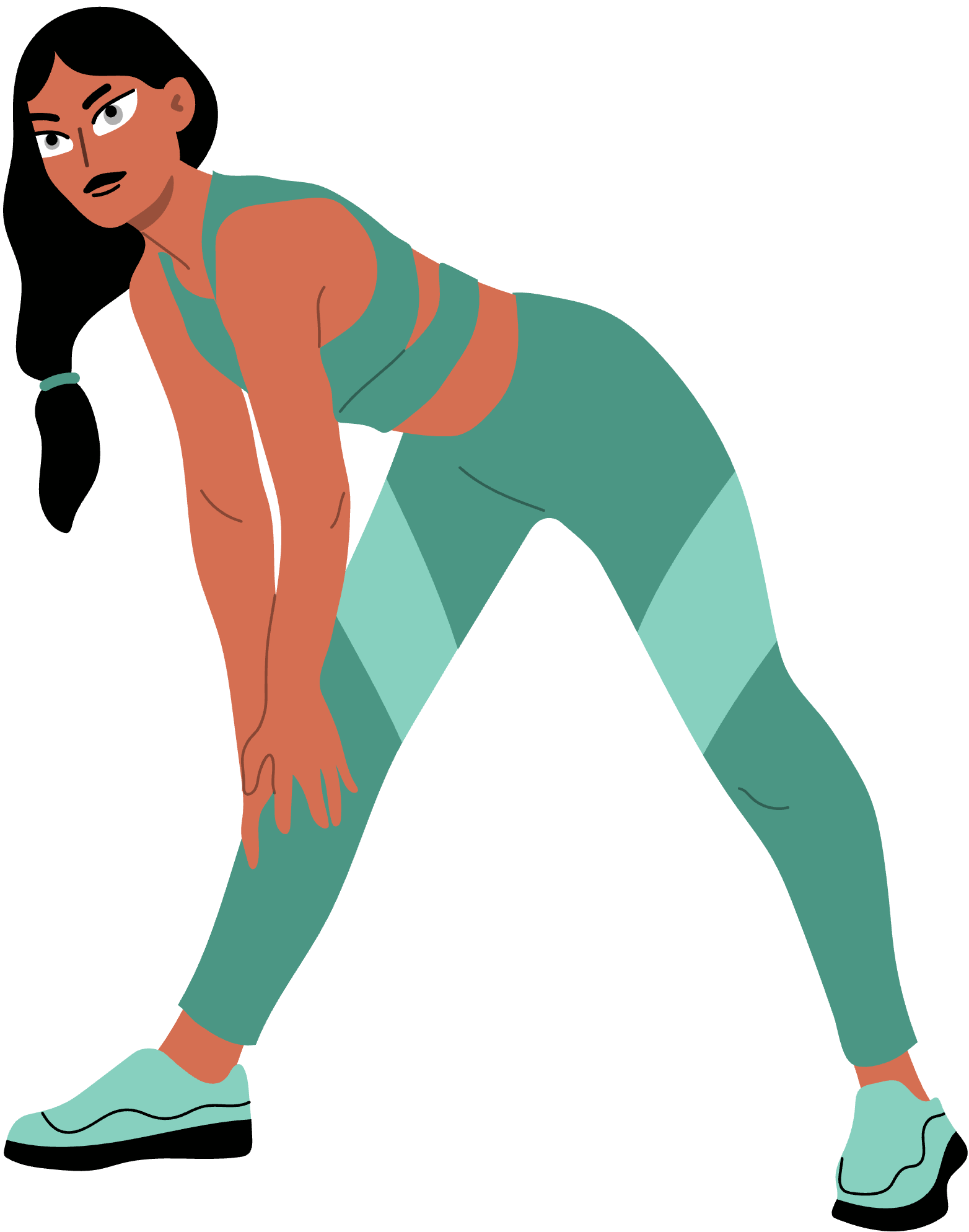 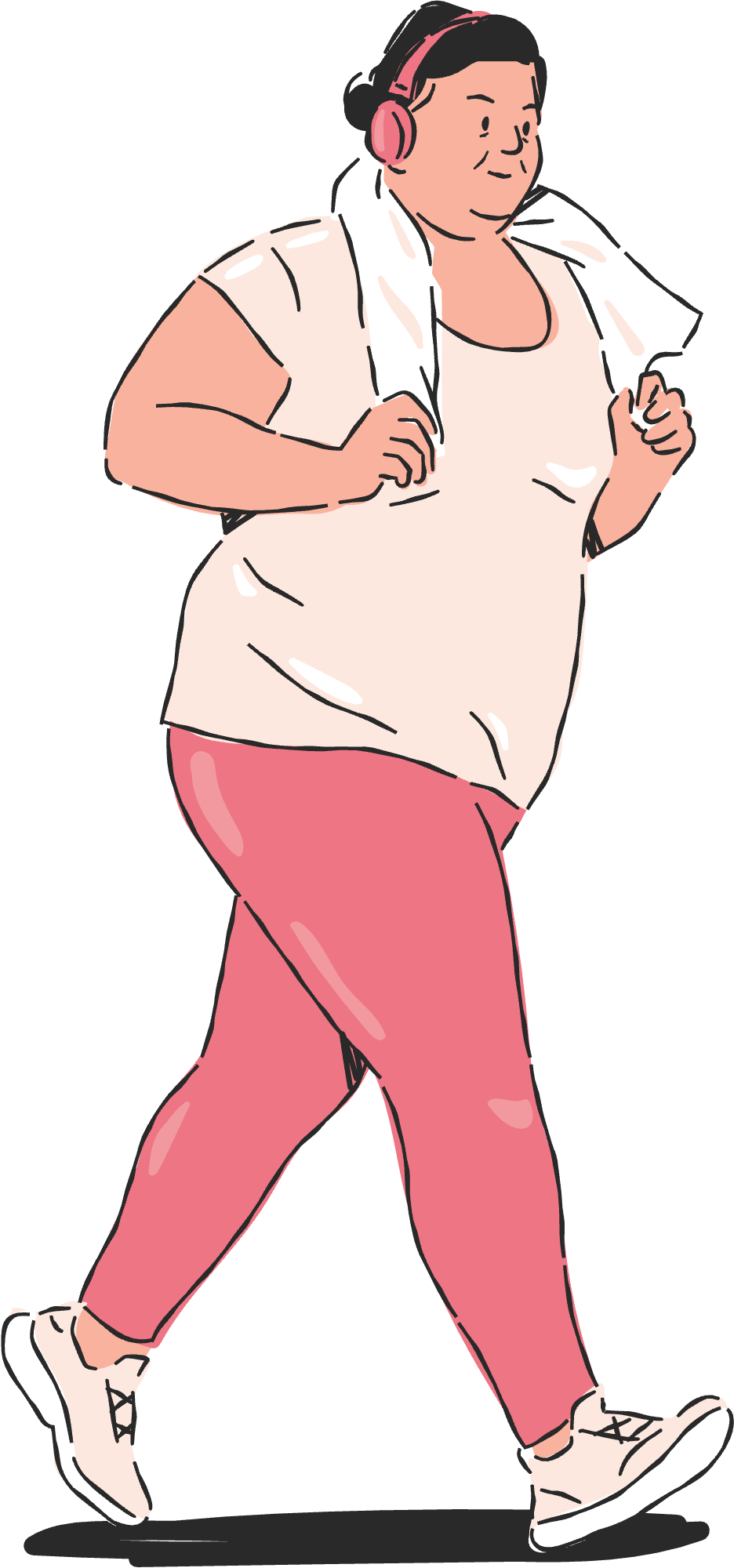 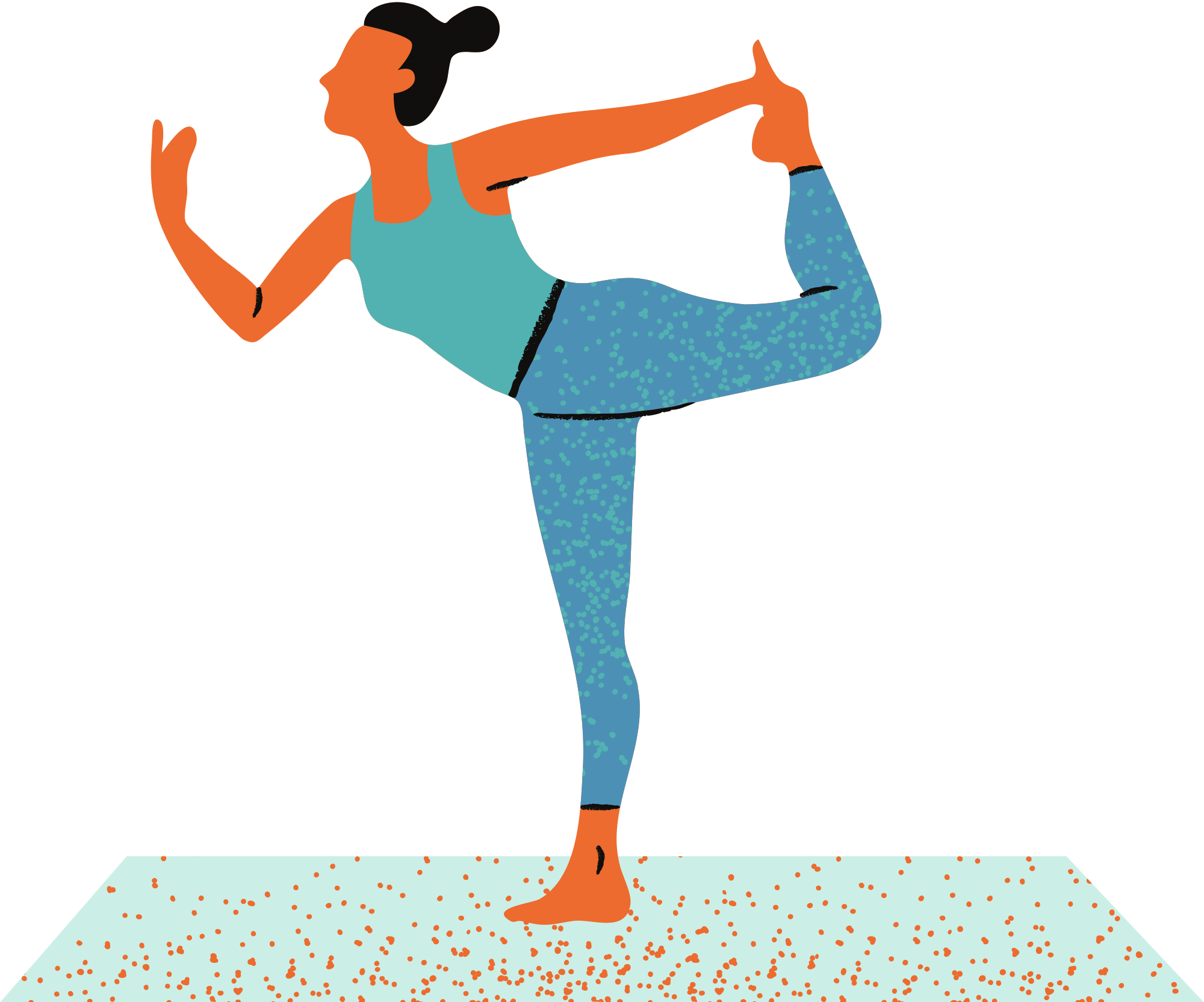 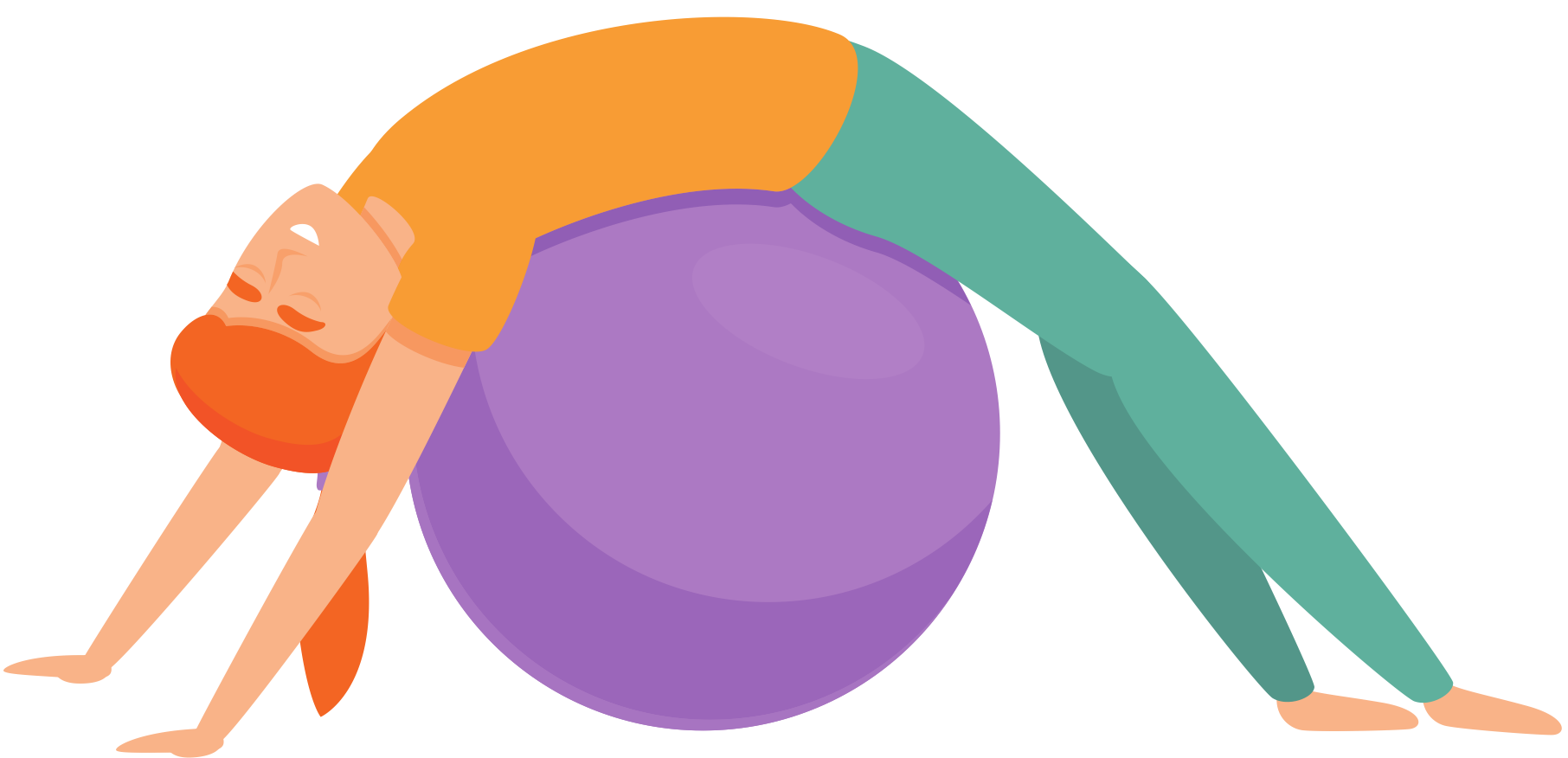 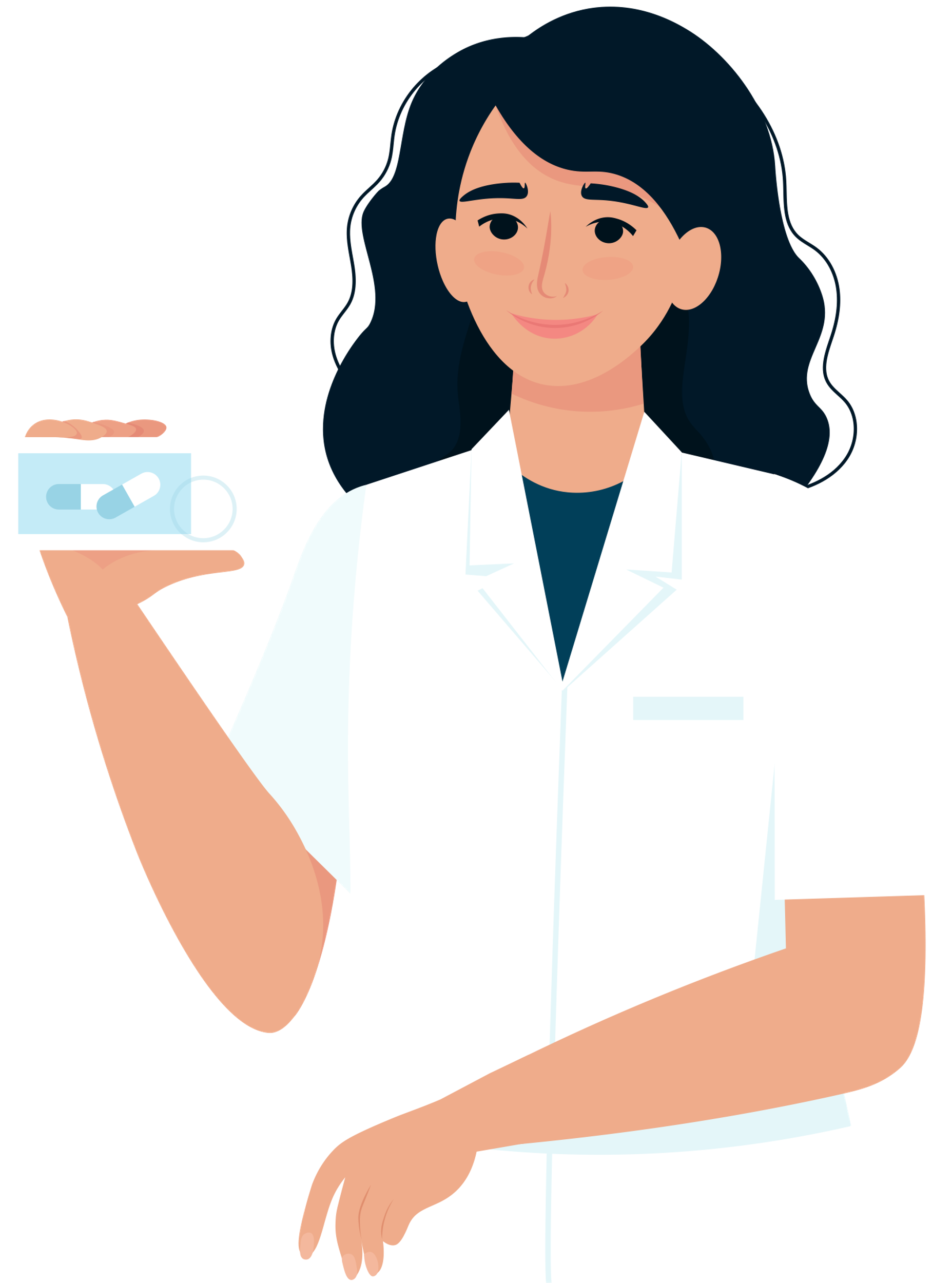 Exercise, physical activity and stretching
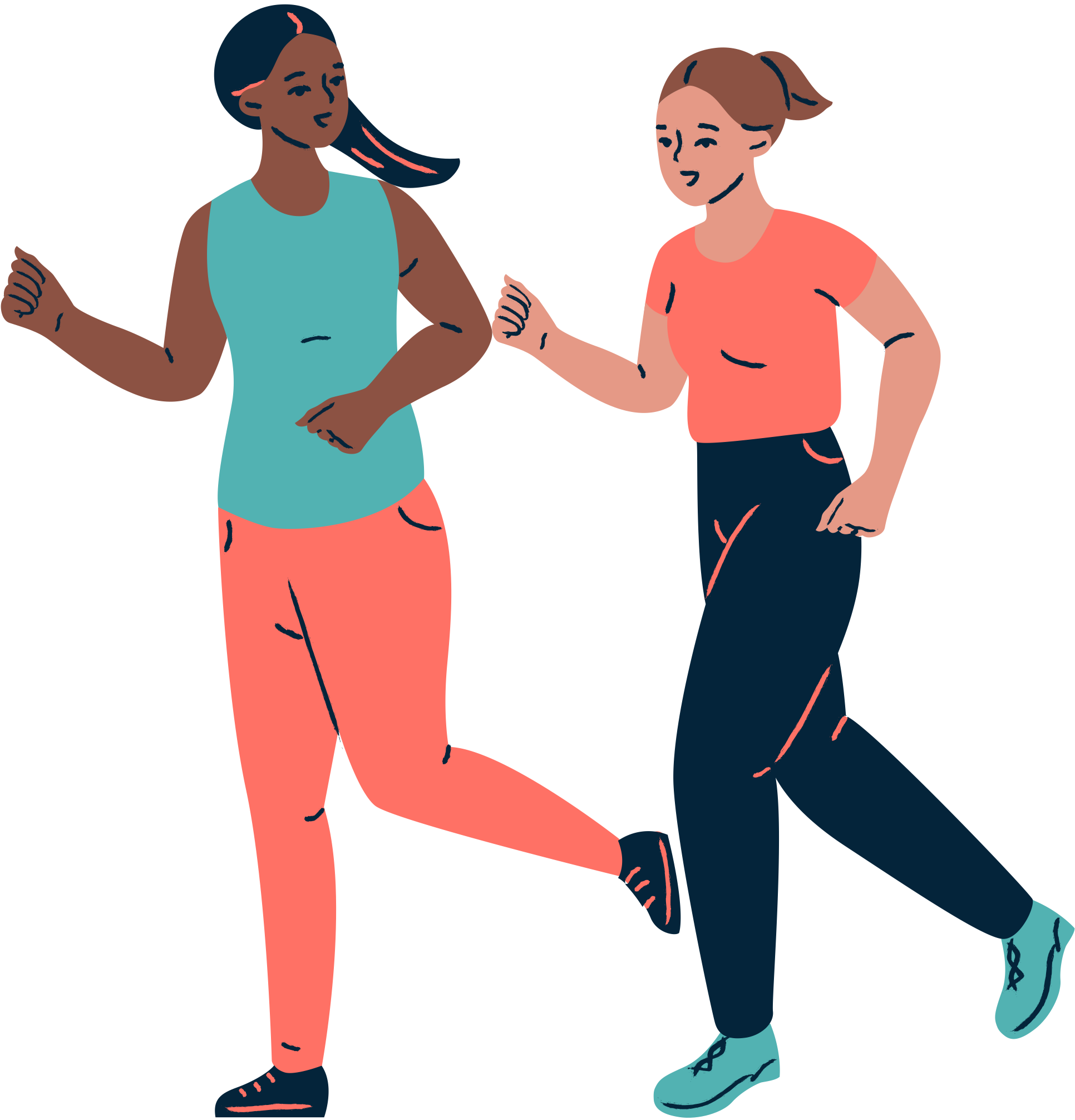 Some medications*
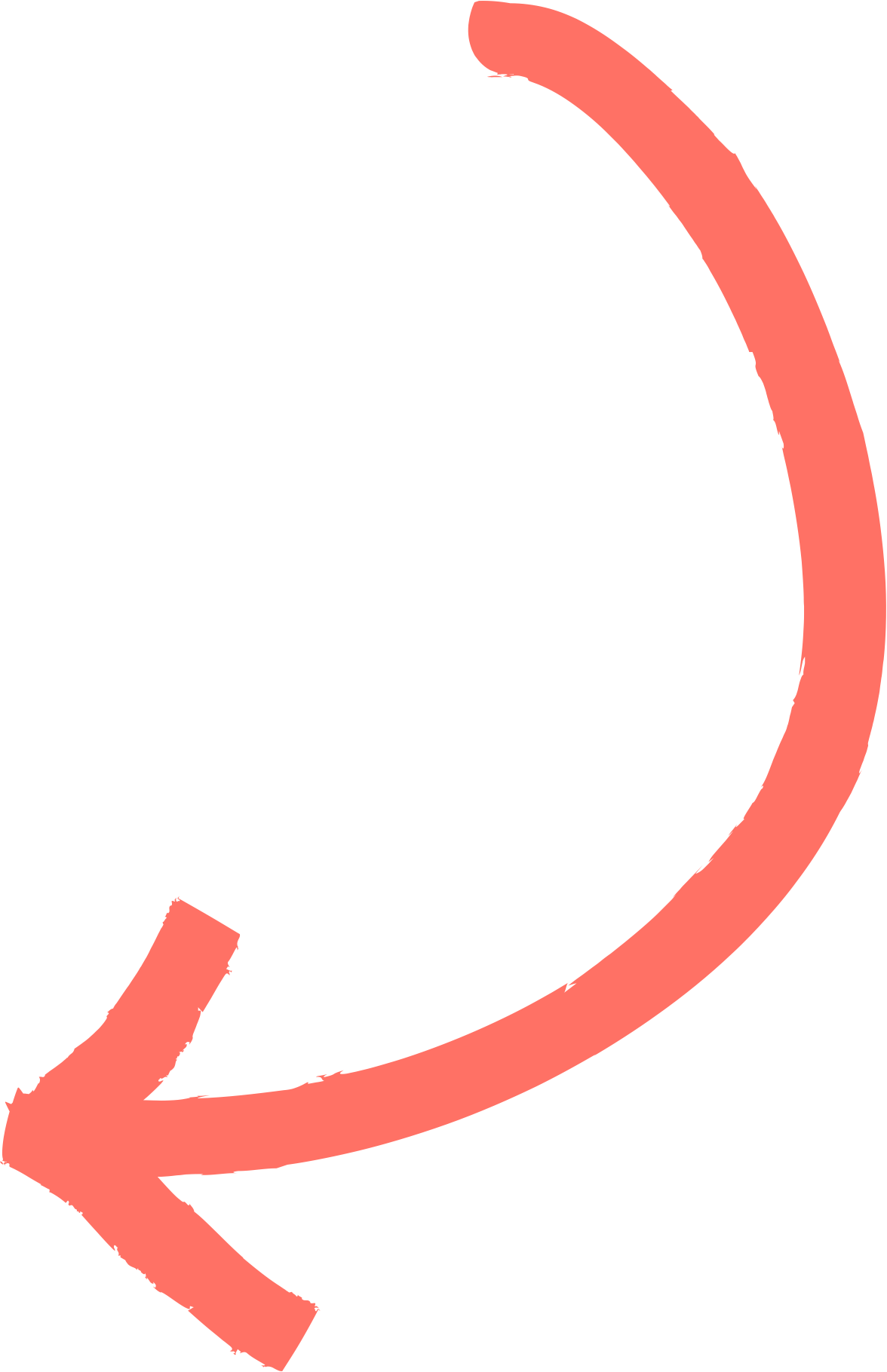 Exercise, physical activity and stretching
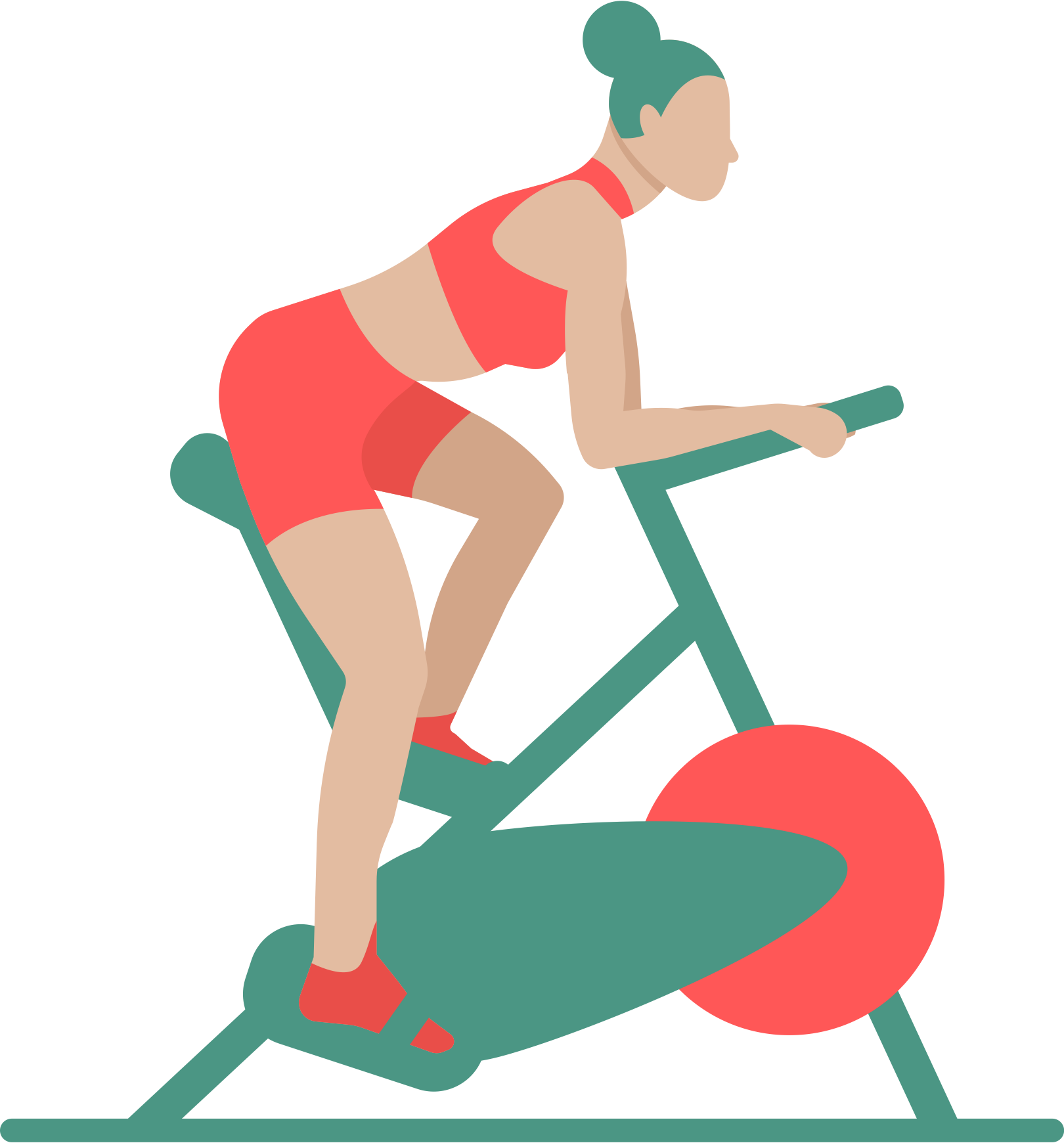 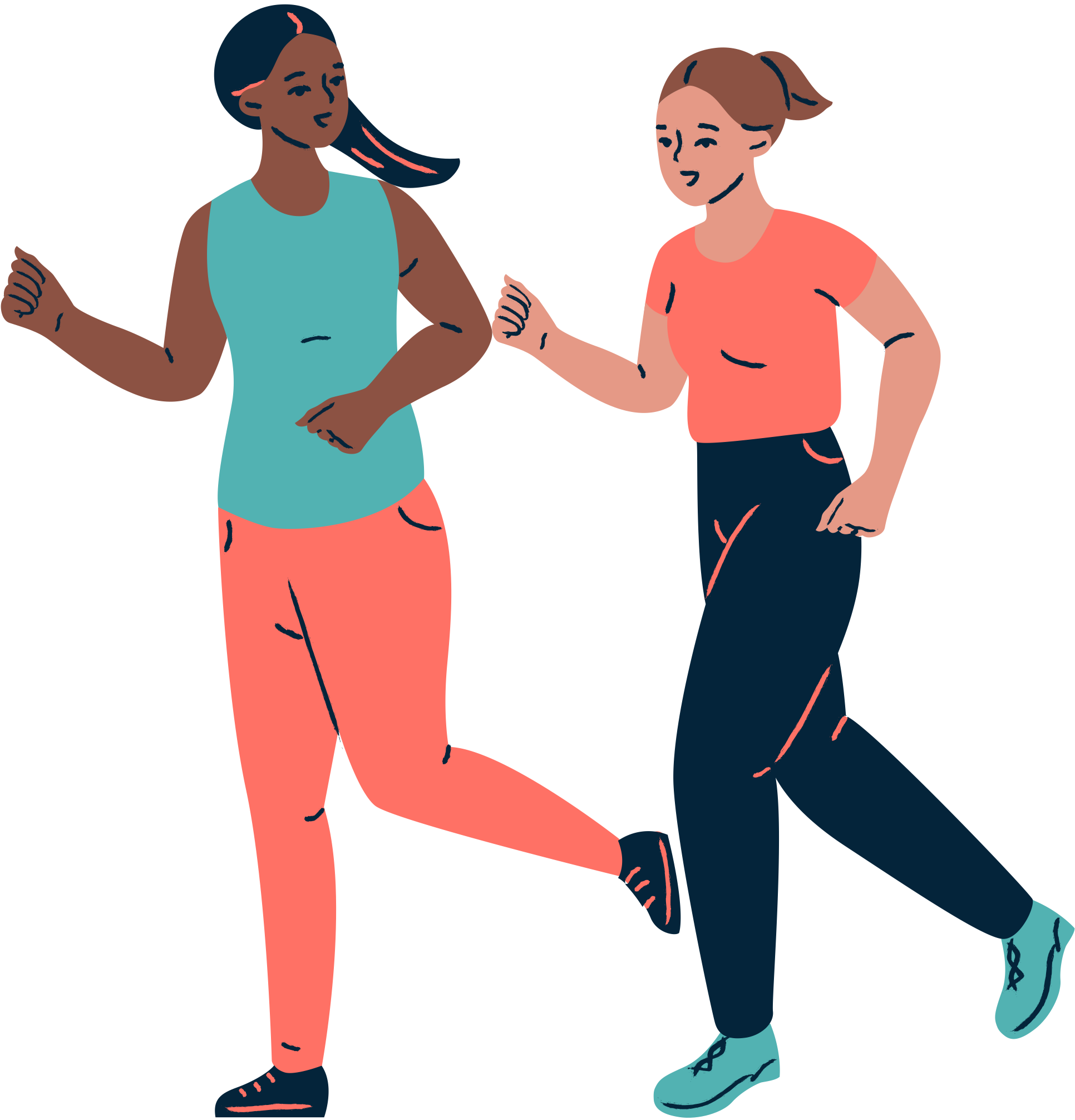 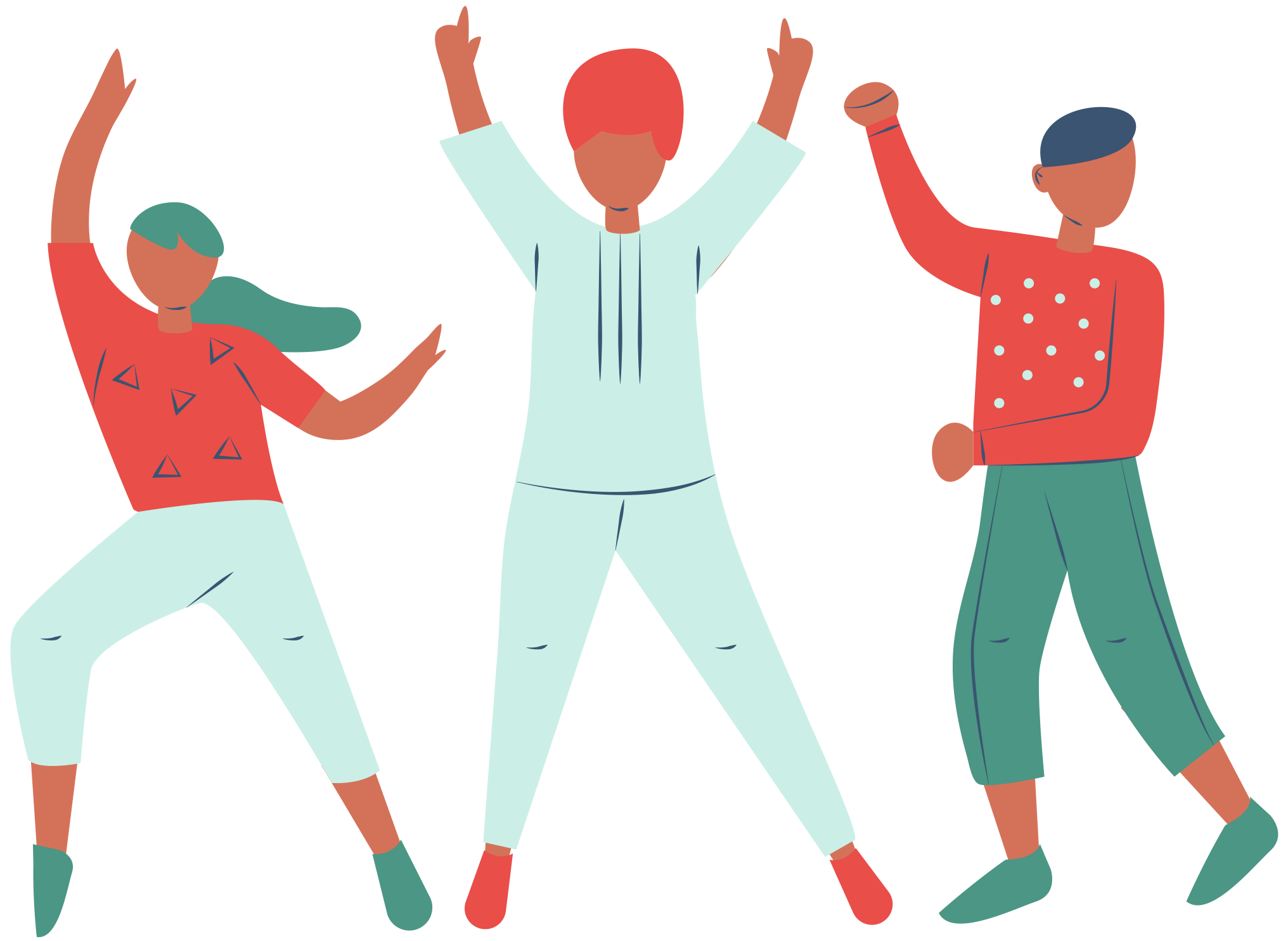 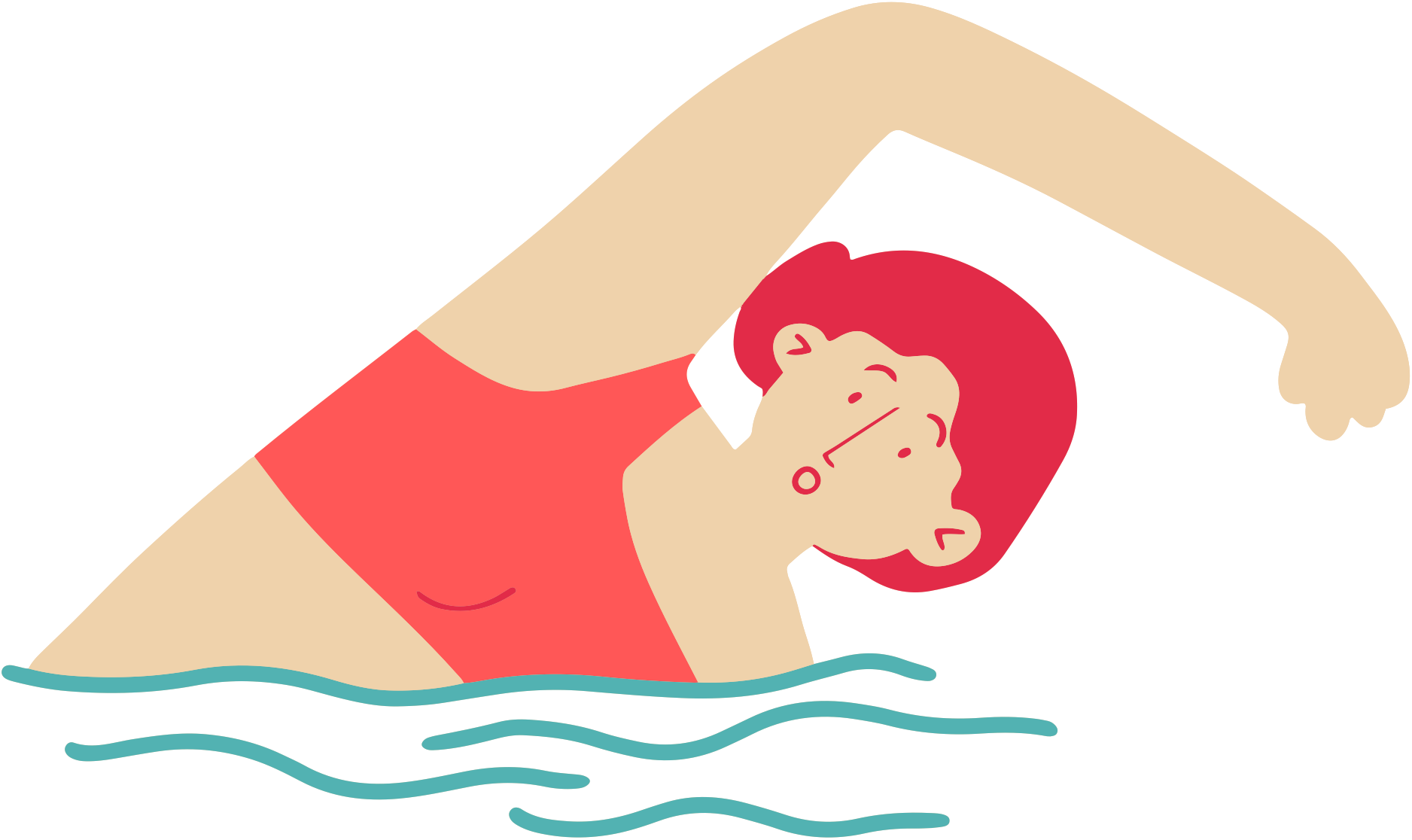 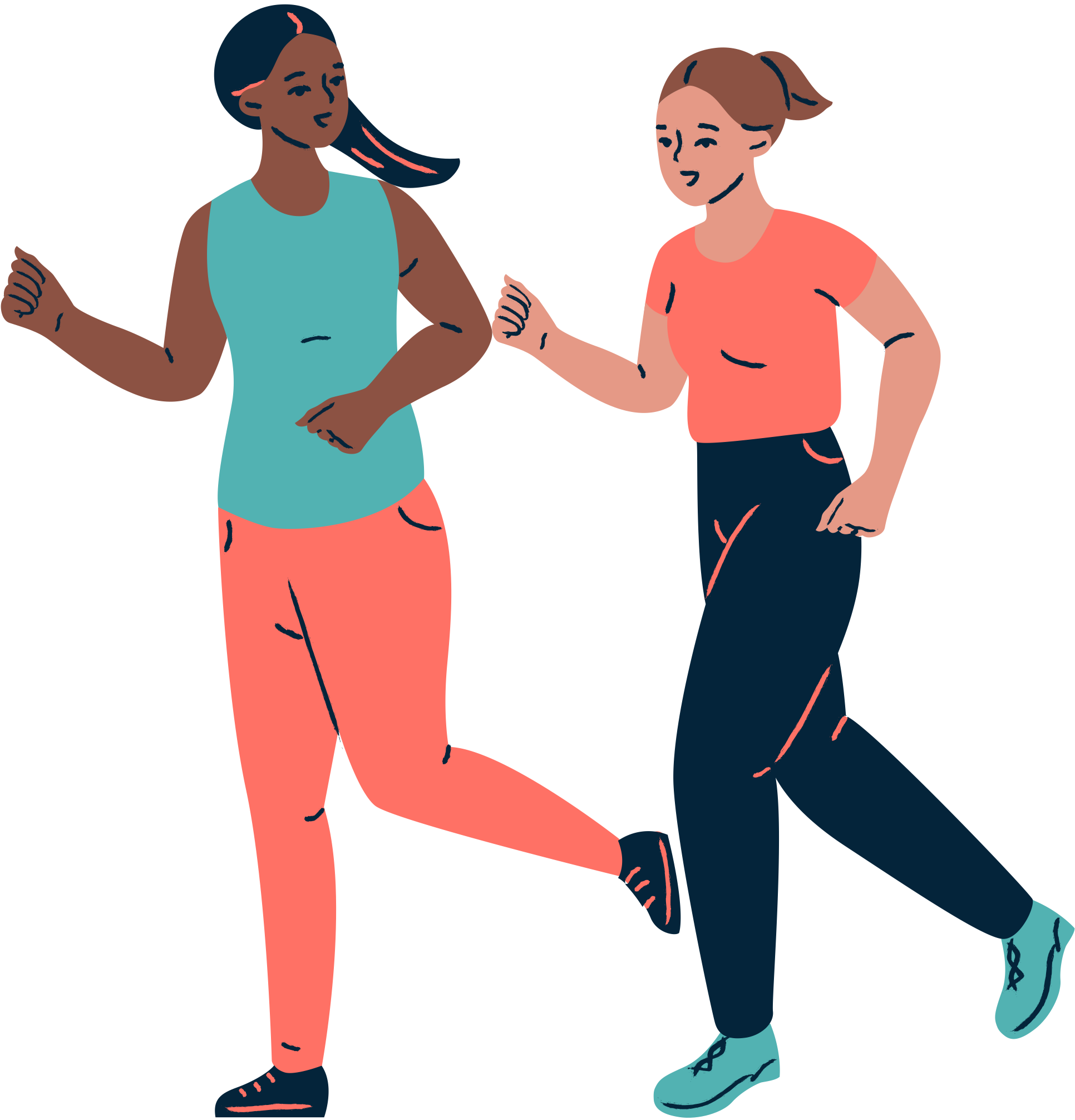 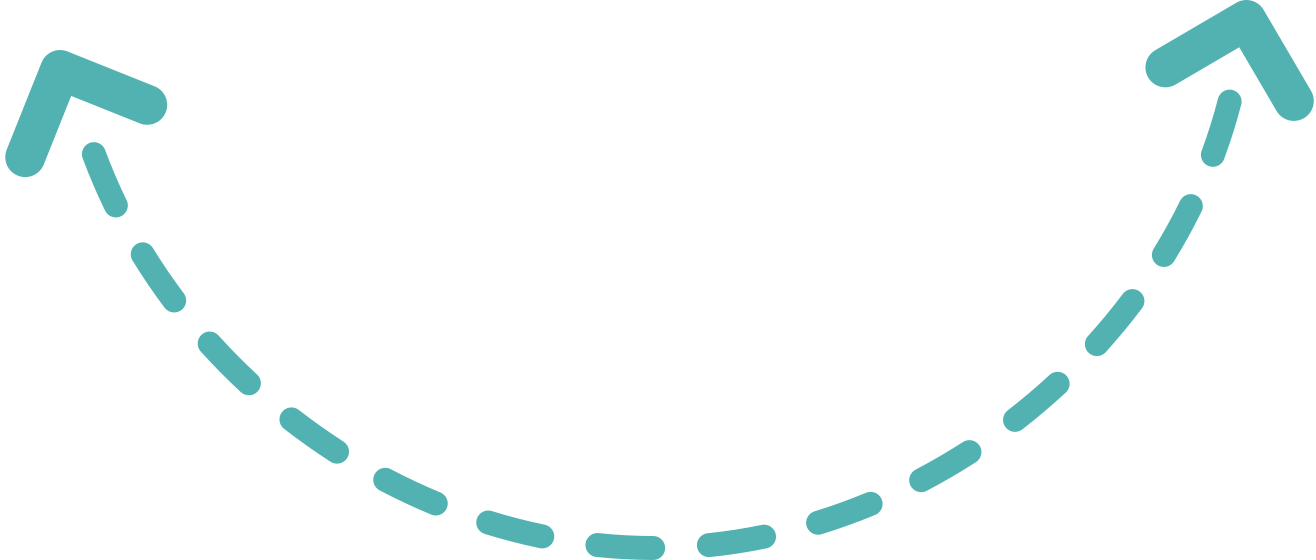 Period Education
Manage stress
UK
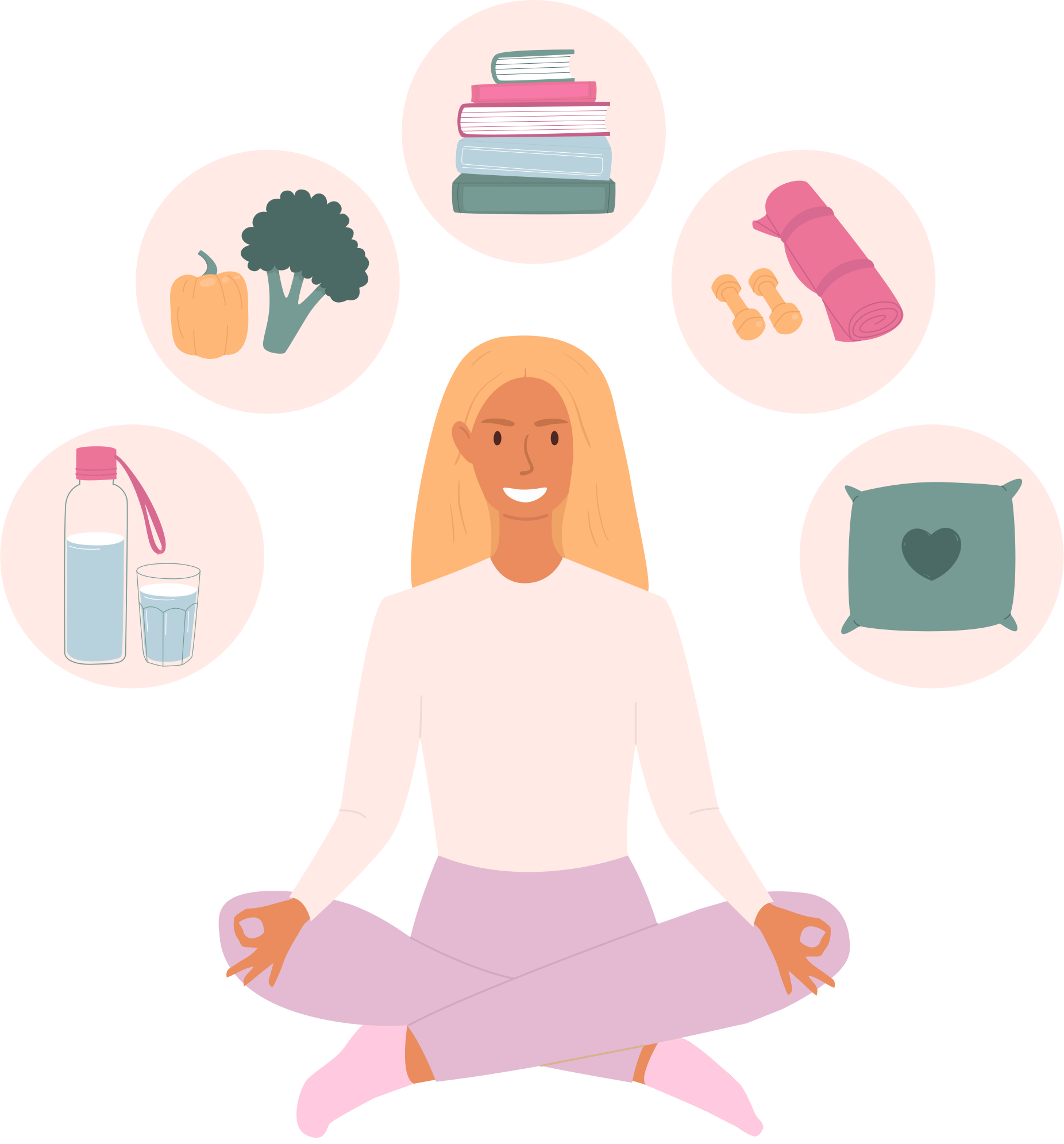 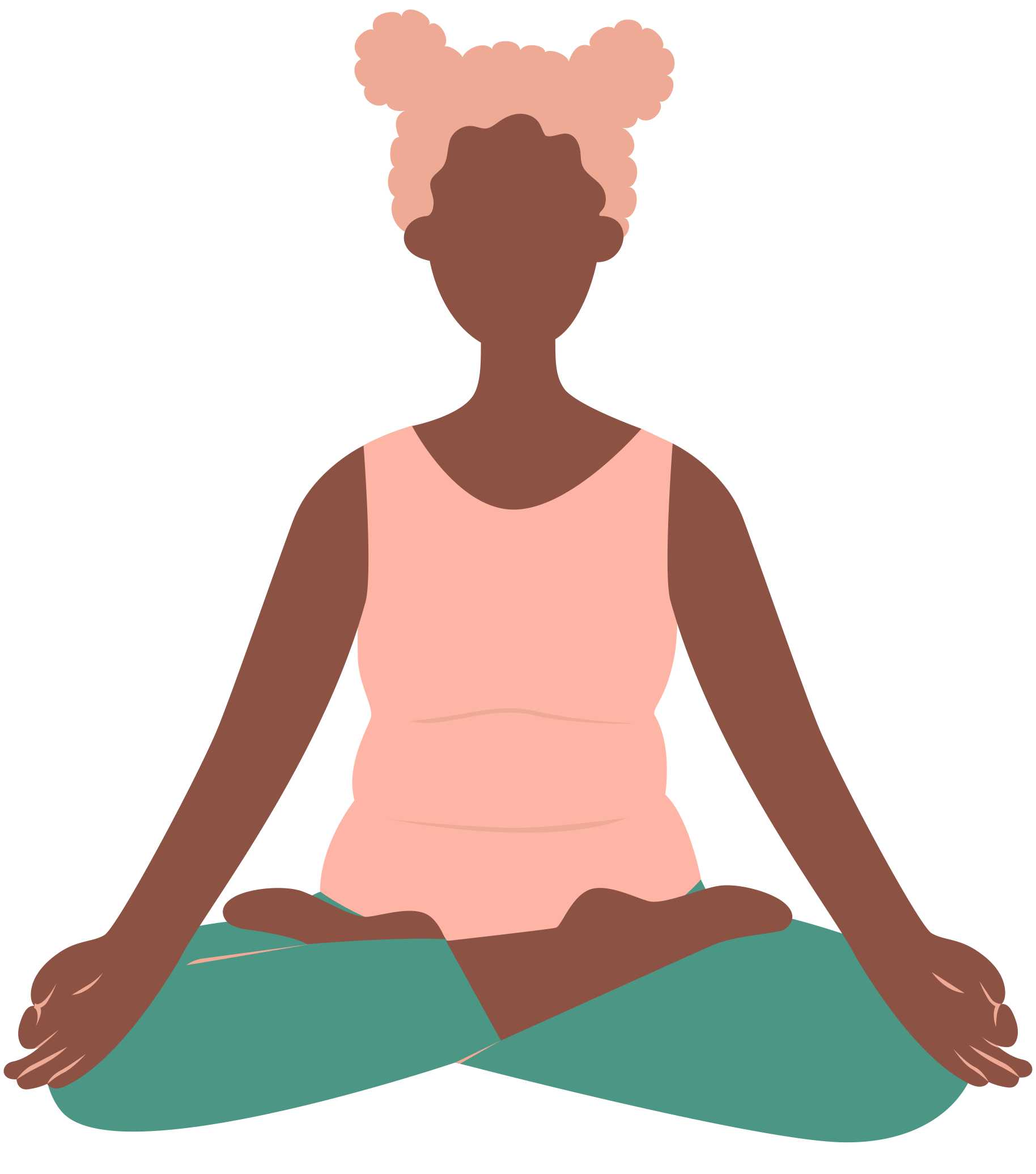 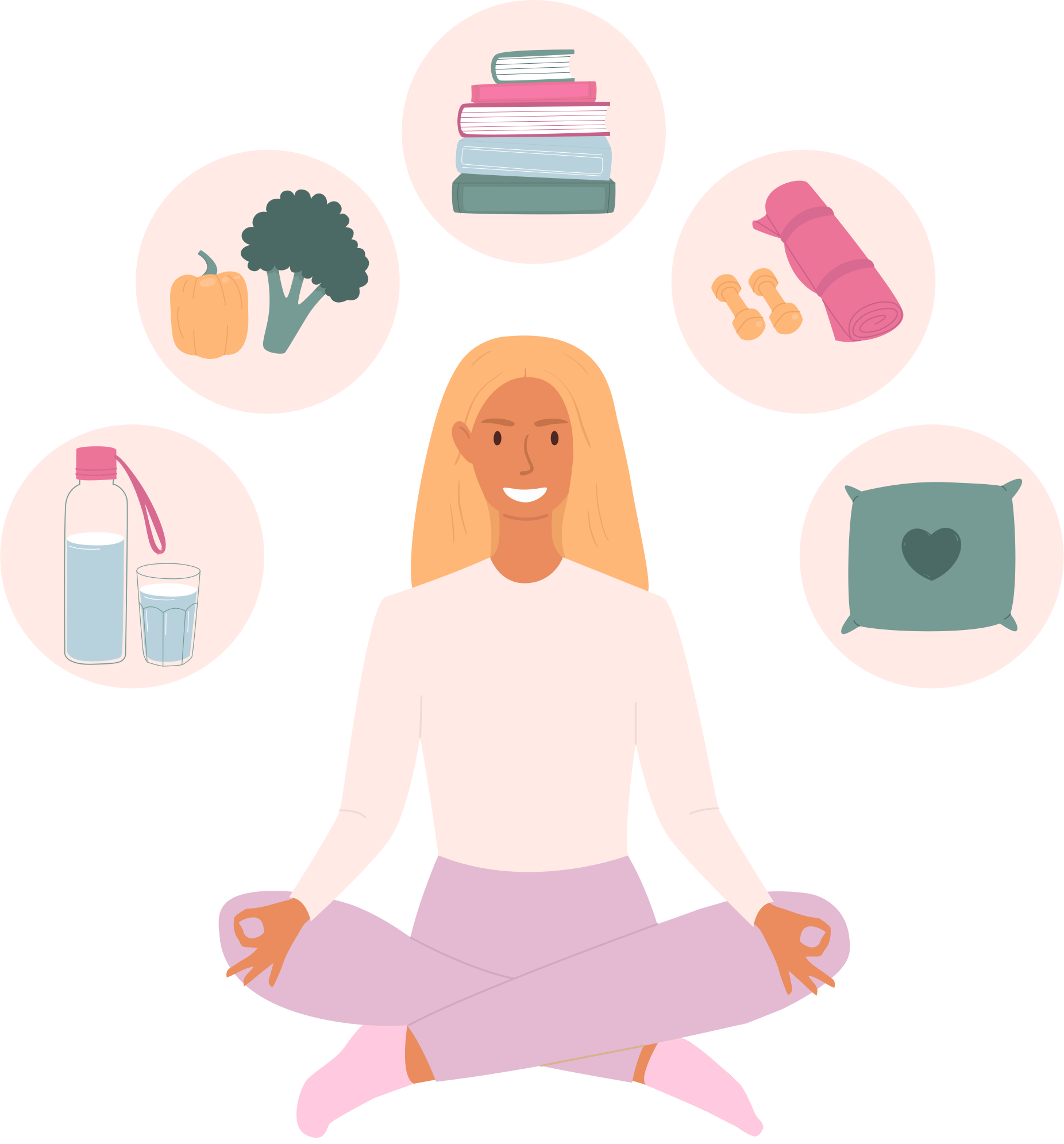 Heat for abdominal/back pain
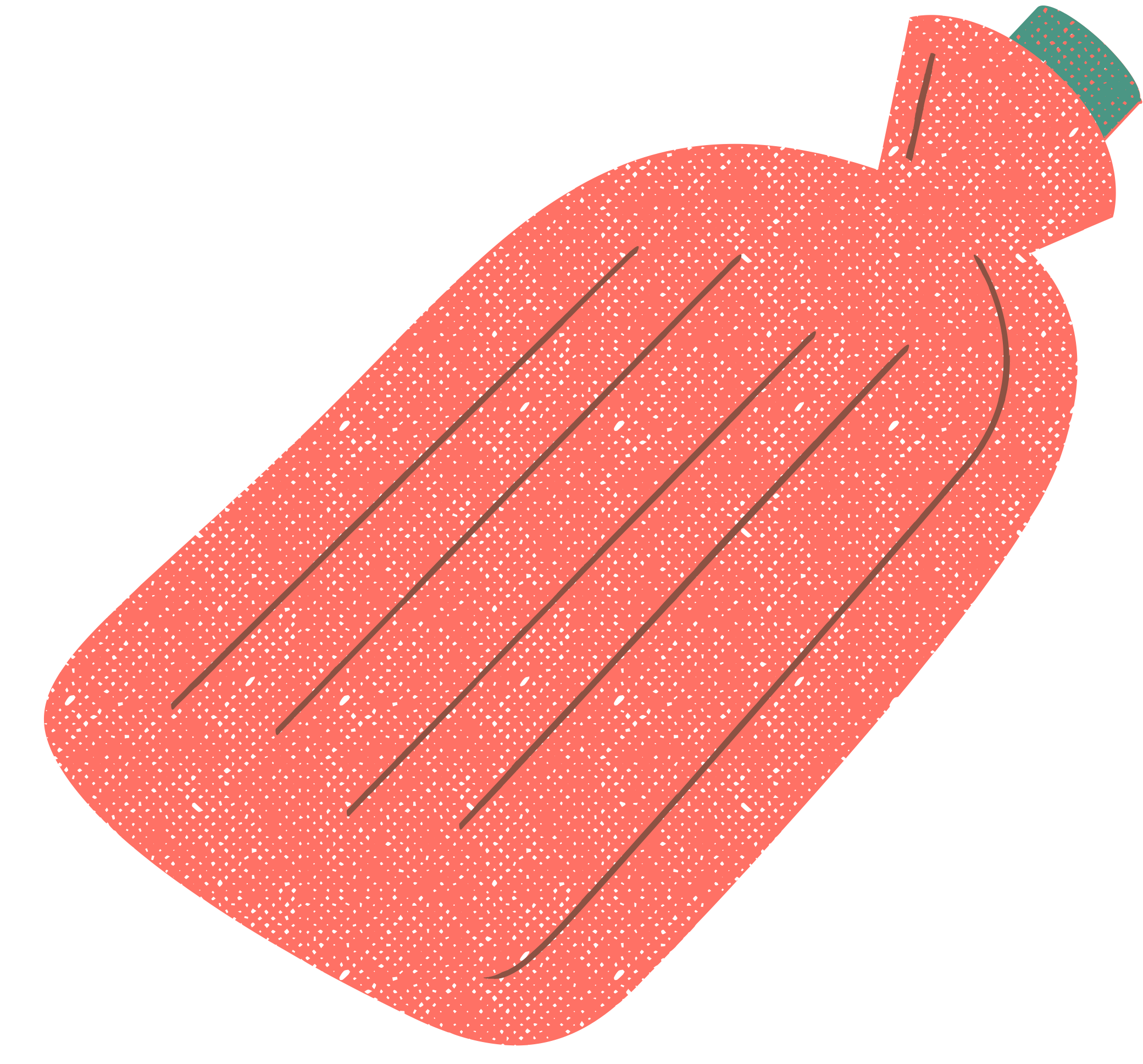 Good sleep habits
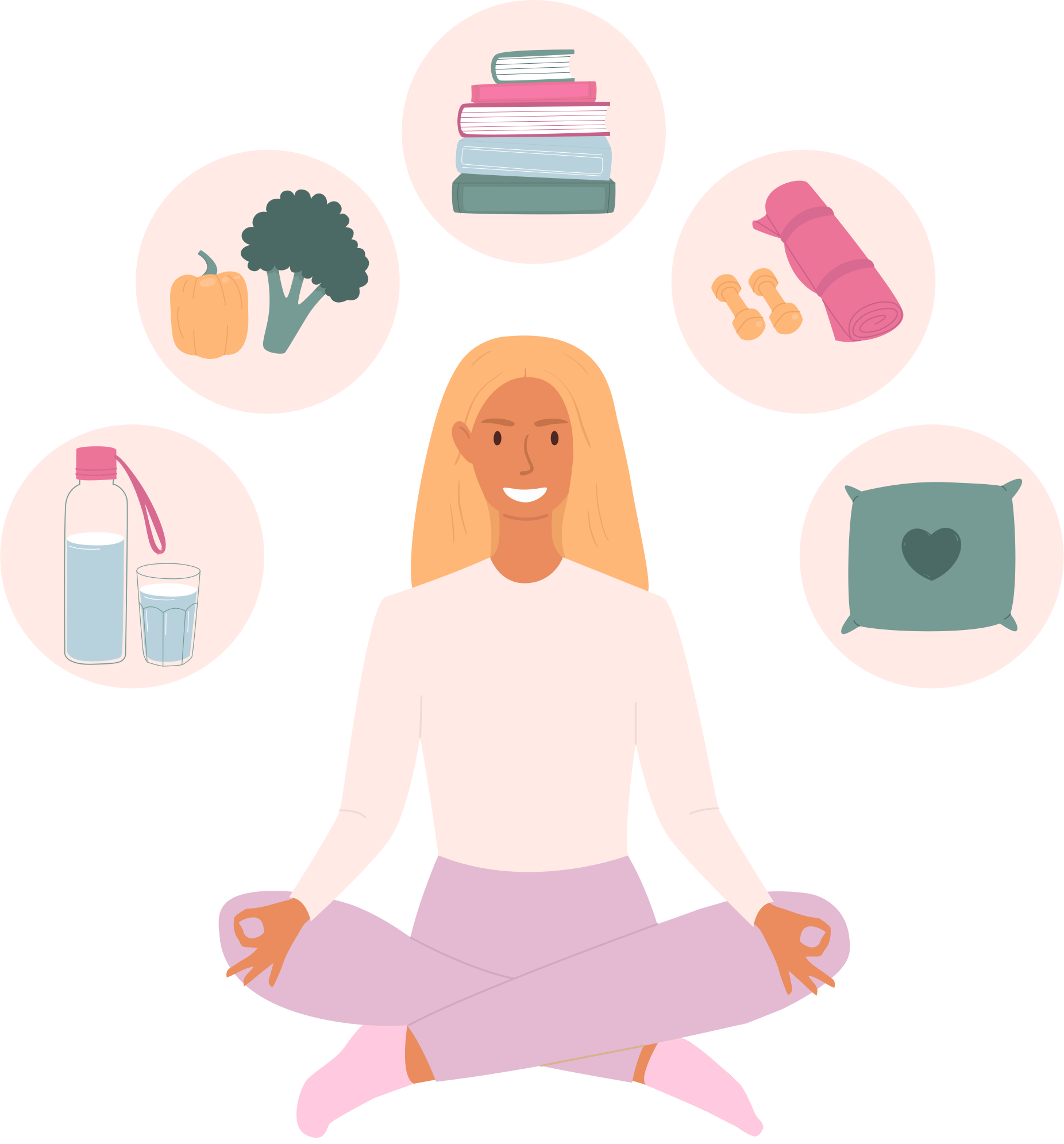 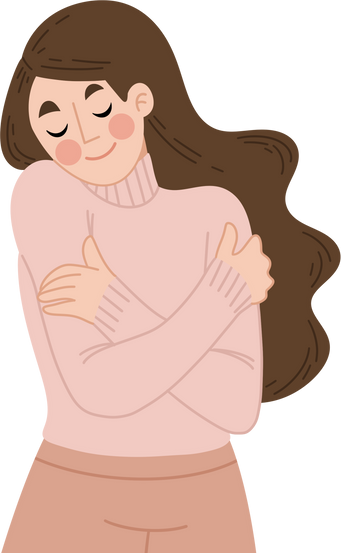 Eat a well-balanced diet
Be kind to yourself!
A well-balanced diet will help give you more energy, help with bloating, cravings, headaches and may reduce pain.

If you can, don't eat too many processed high fat foods such as takeaways, sugary drinks, crisps, chocolate, cake.

Try to get at least 5 fruits or vegetables in every day, especially when menstruating.
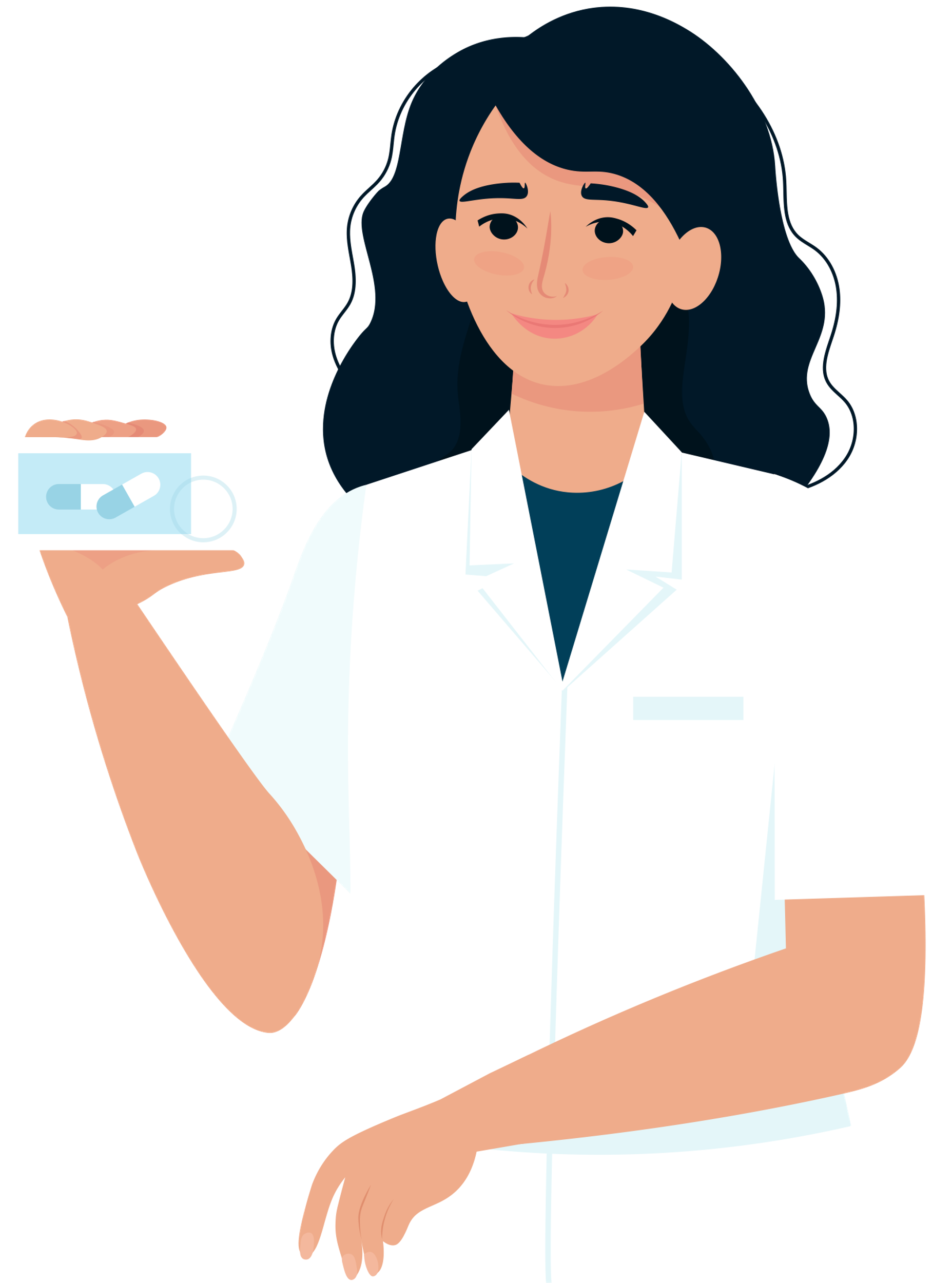 Exercise, physical activity and stretching
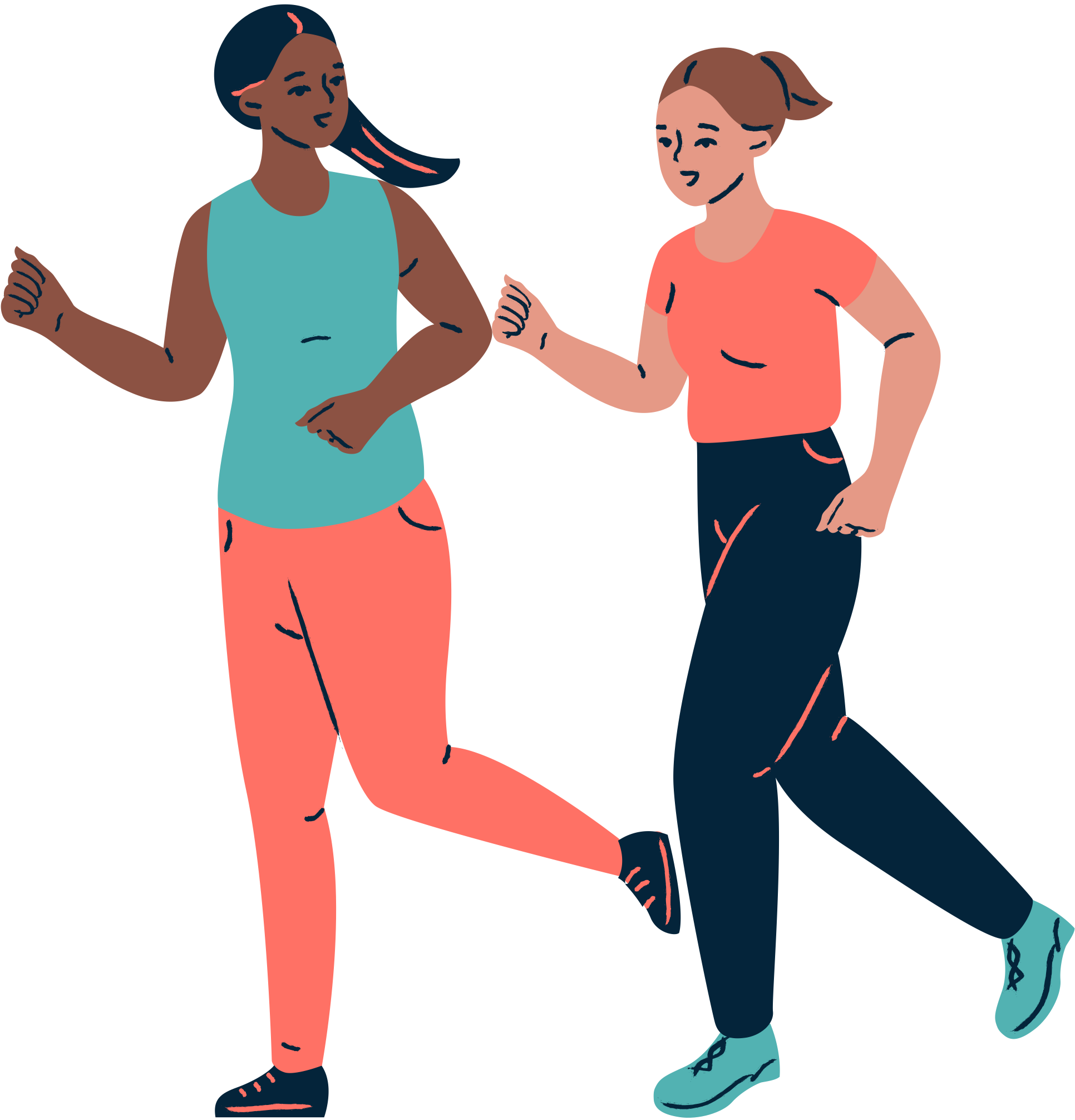 Some medications*
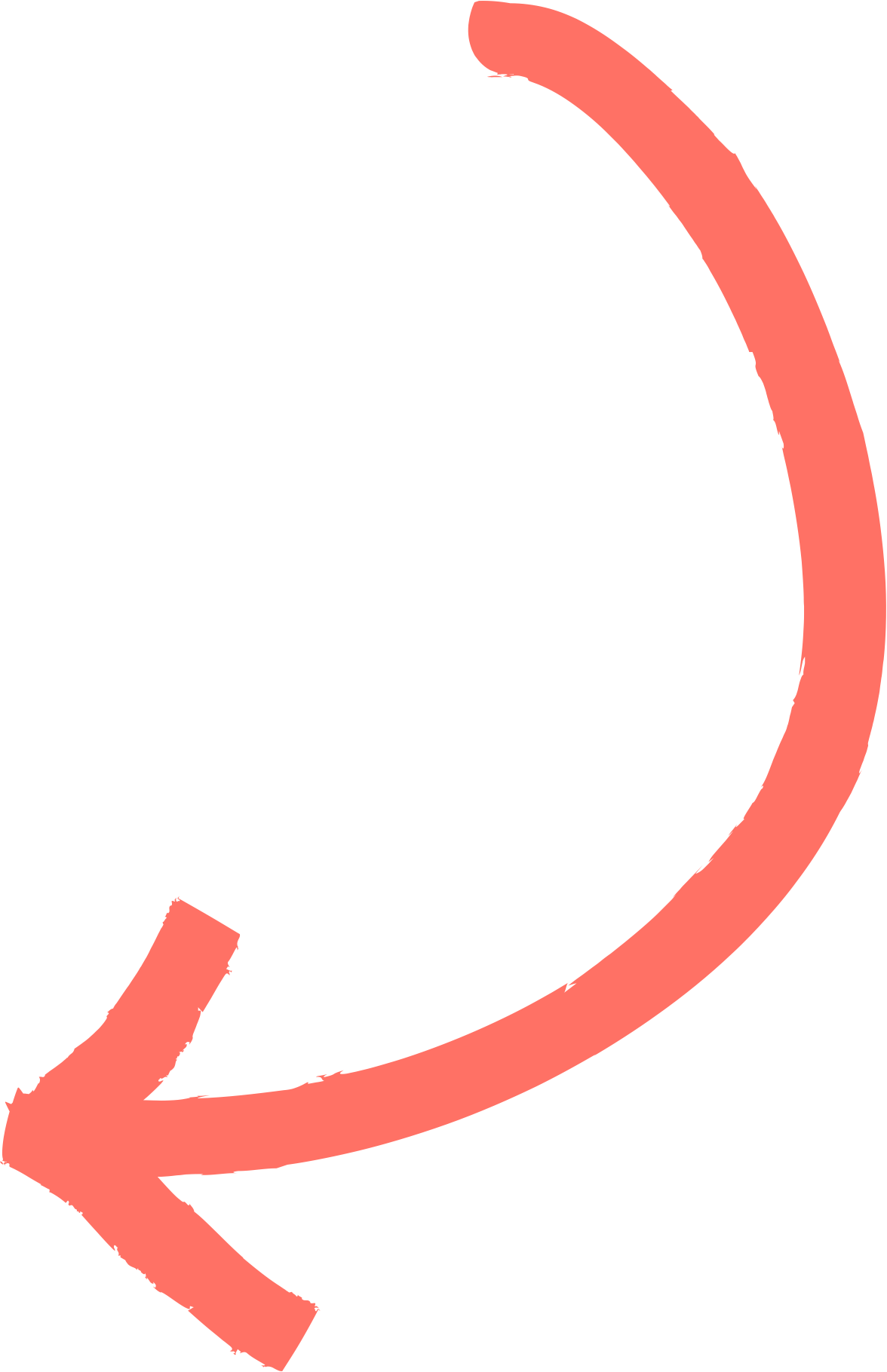 Eat a well-balanced diet
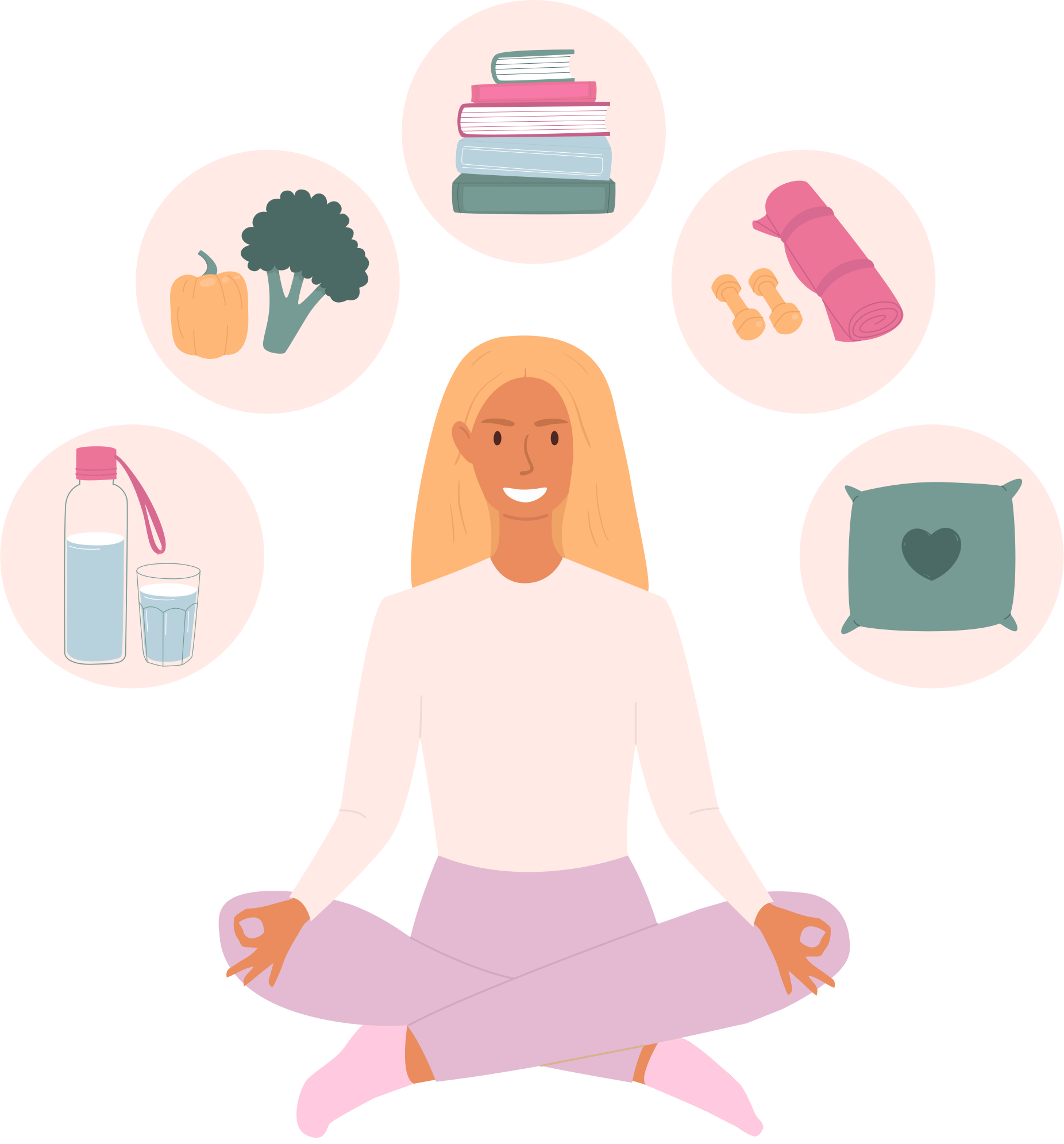 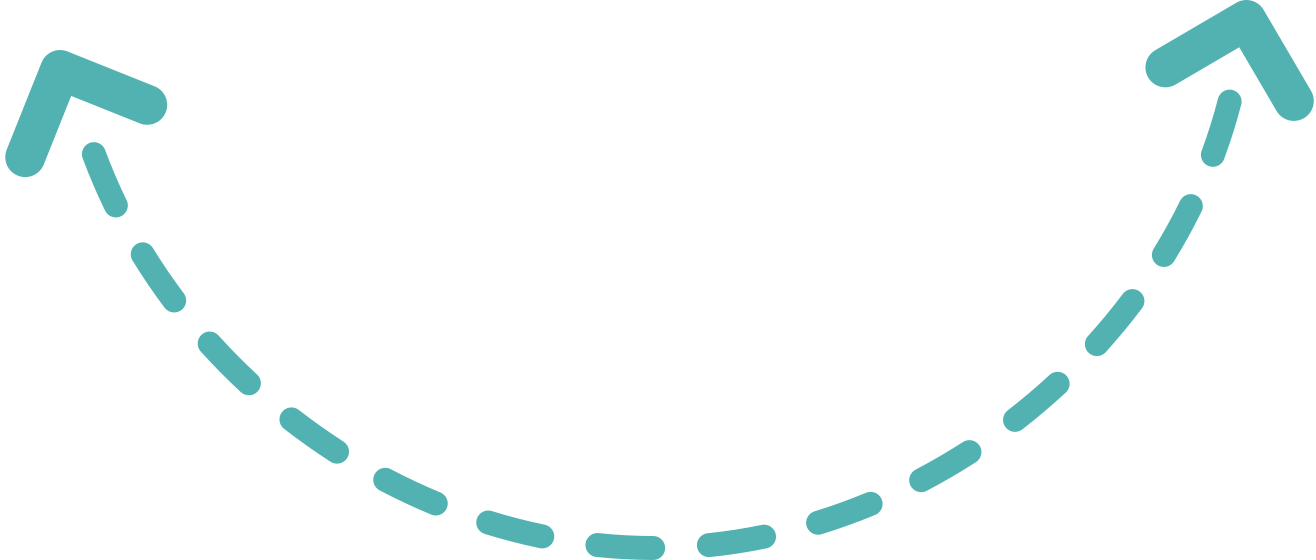 Period Education
Manage stress
UK
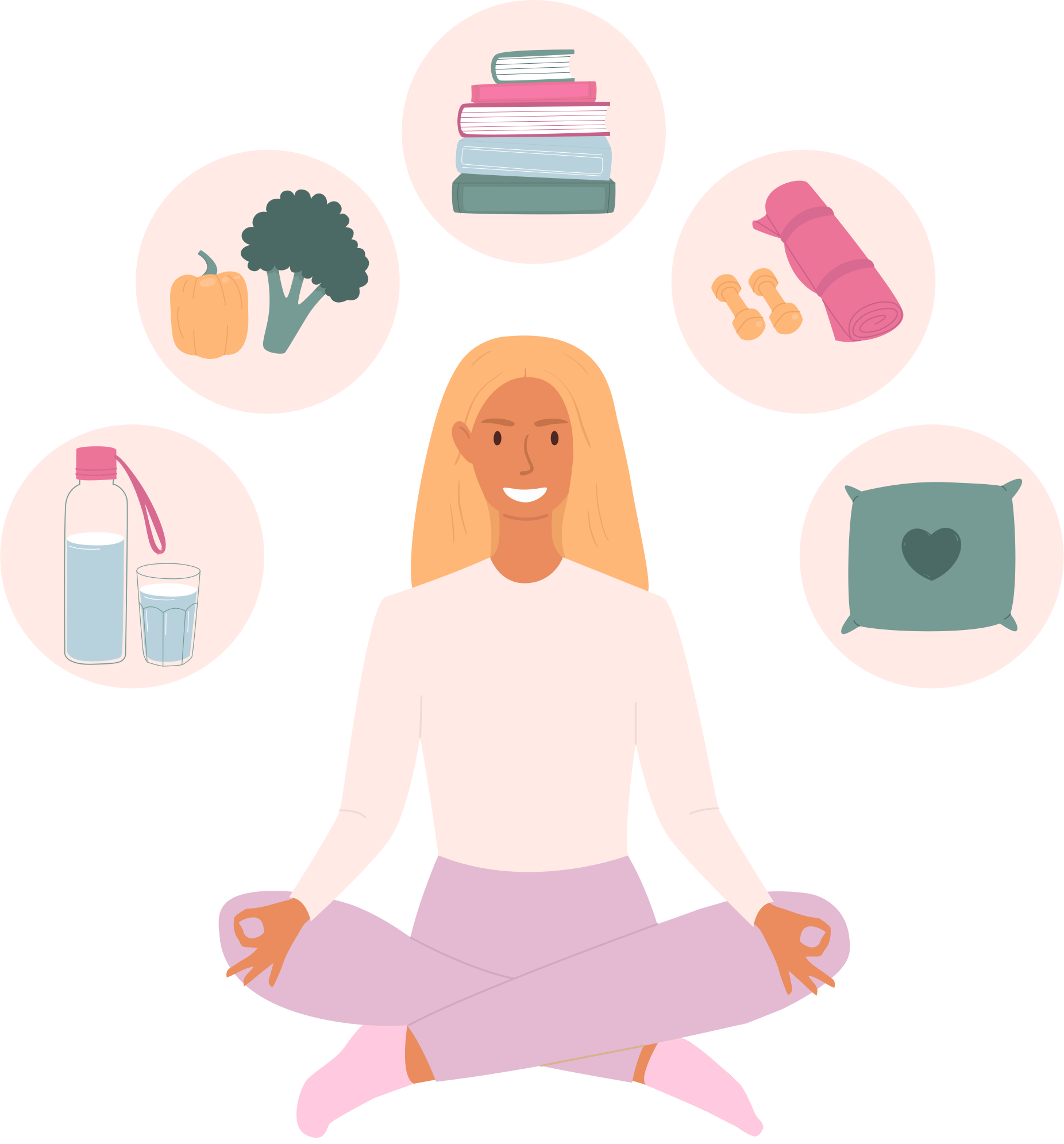 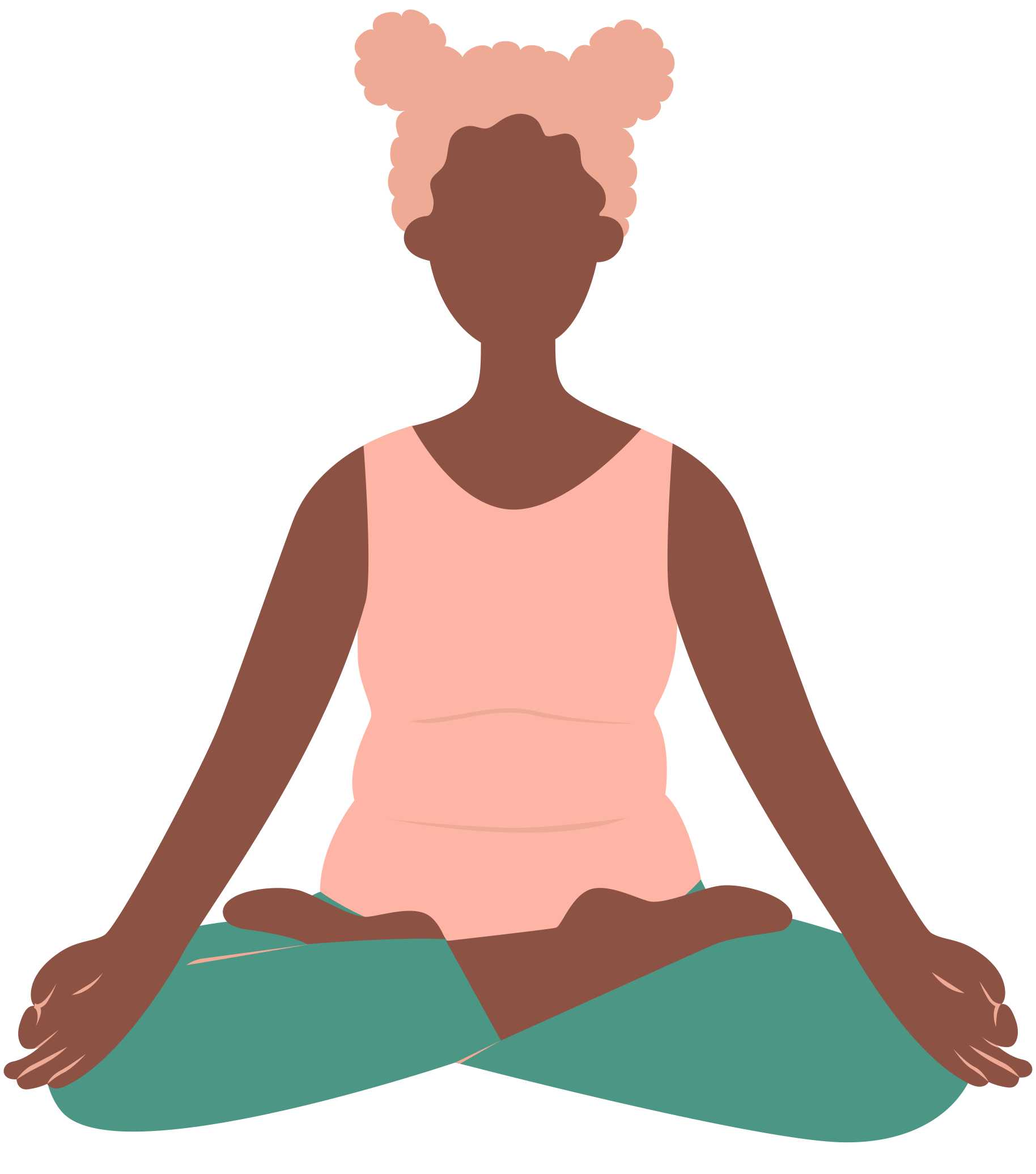 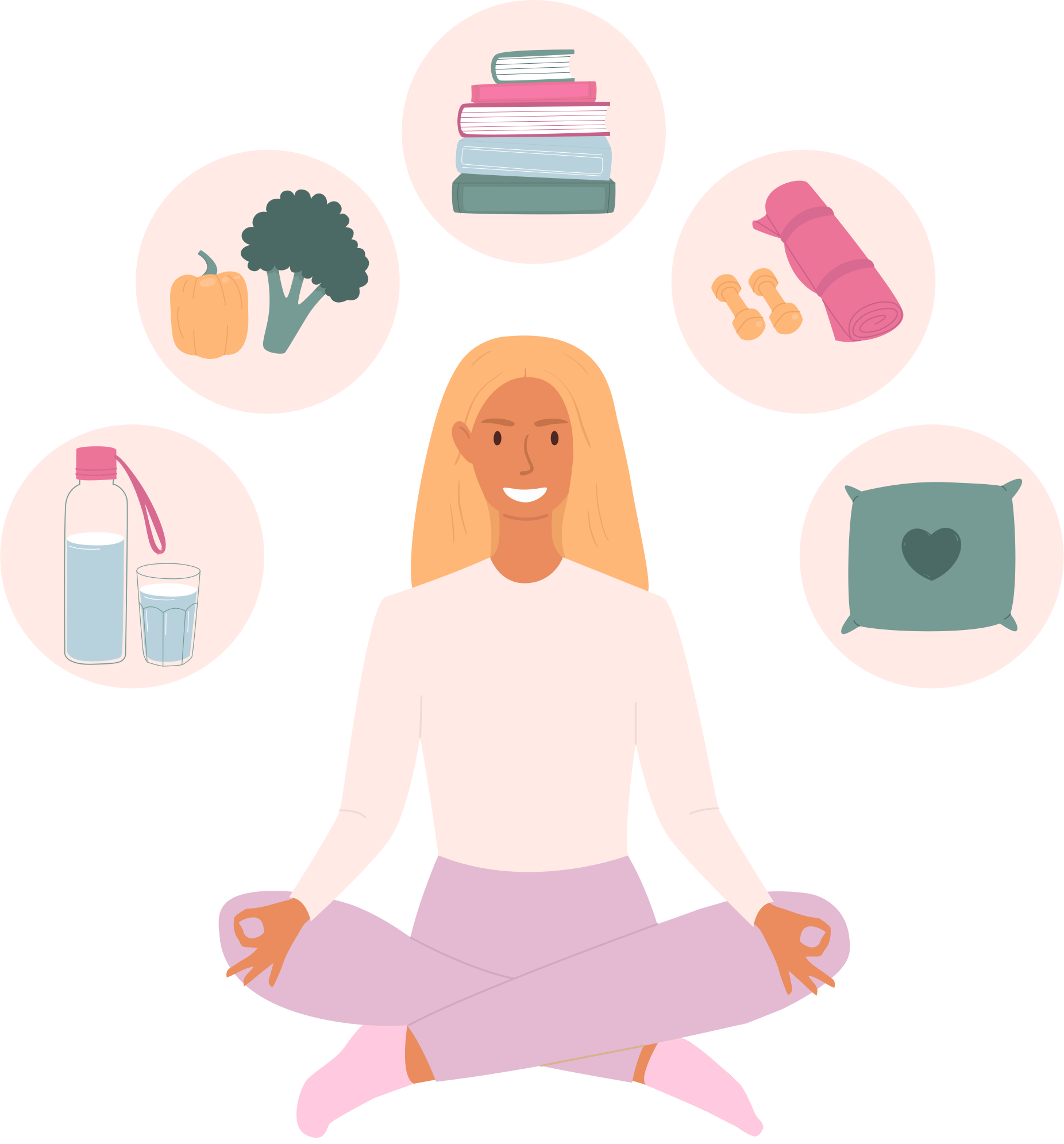 Heat for abdominal/back pain
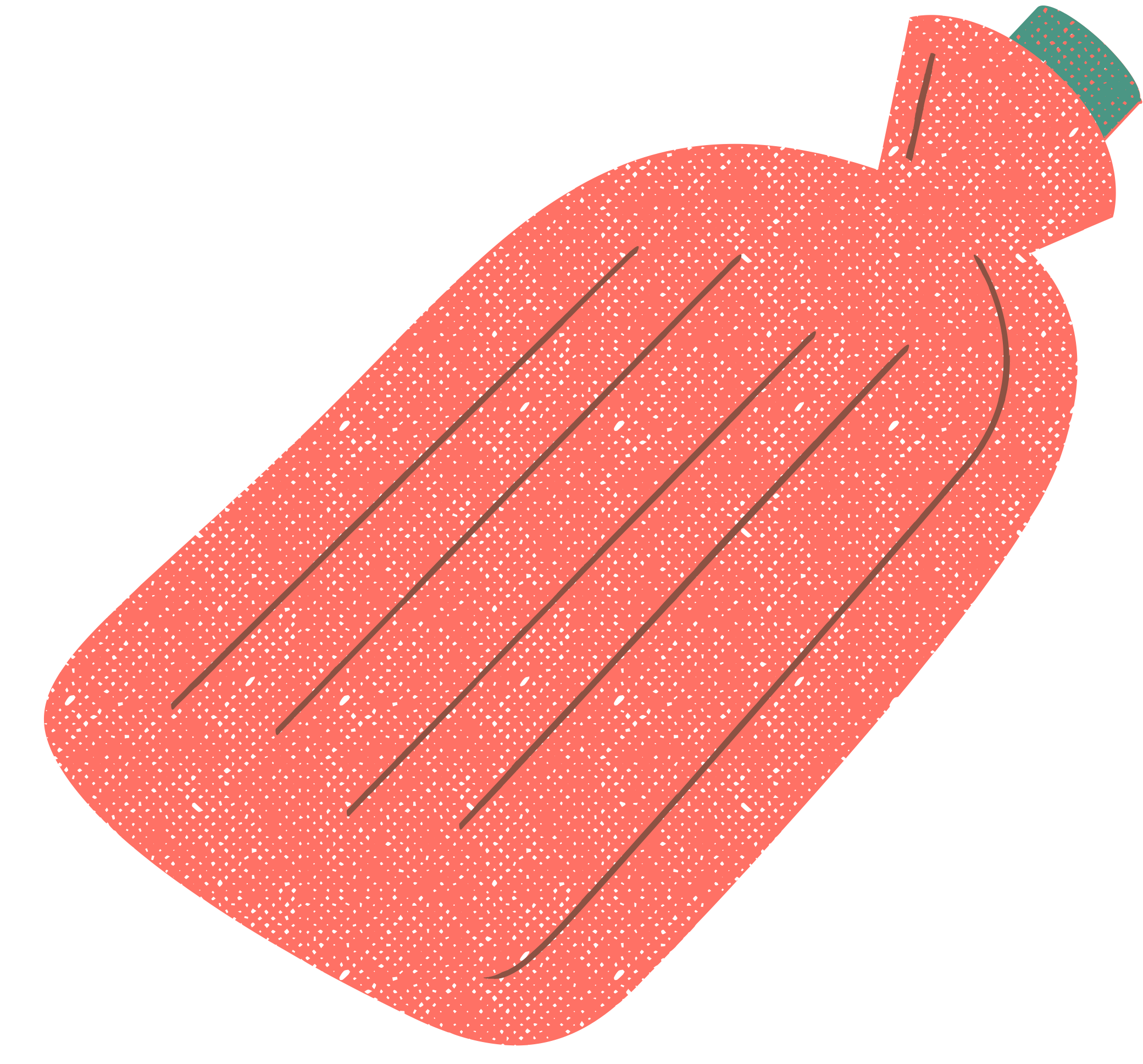 Good sleep habits
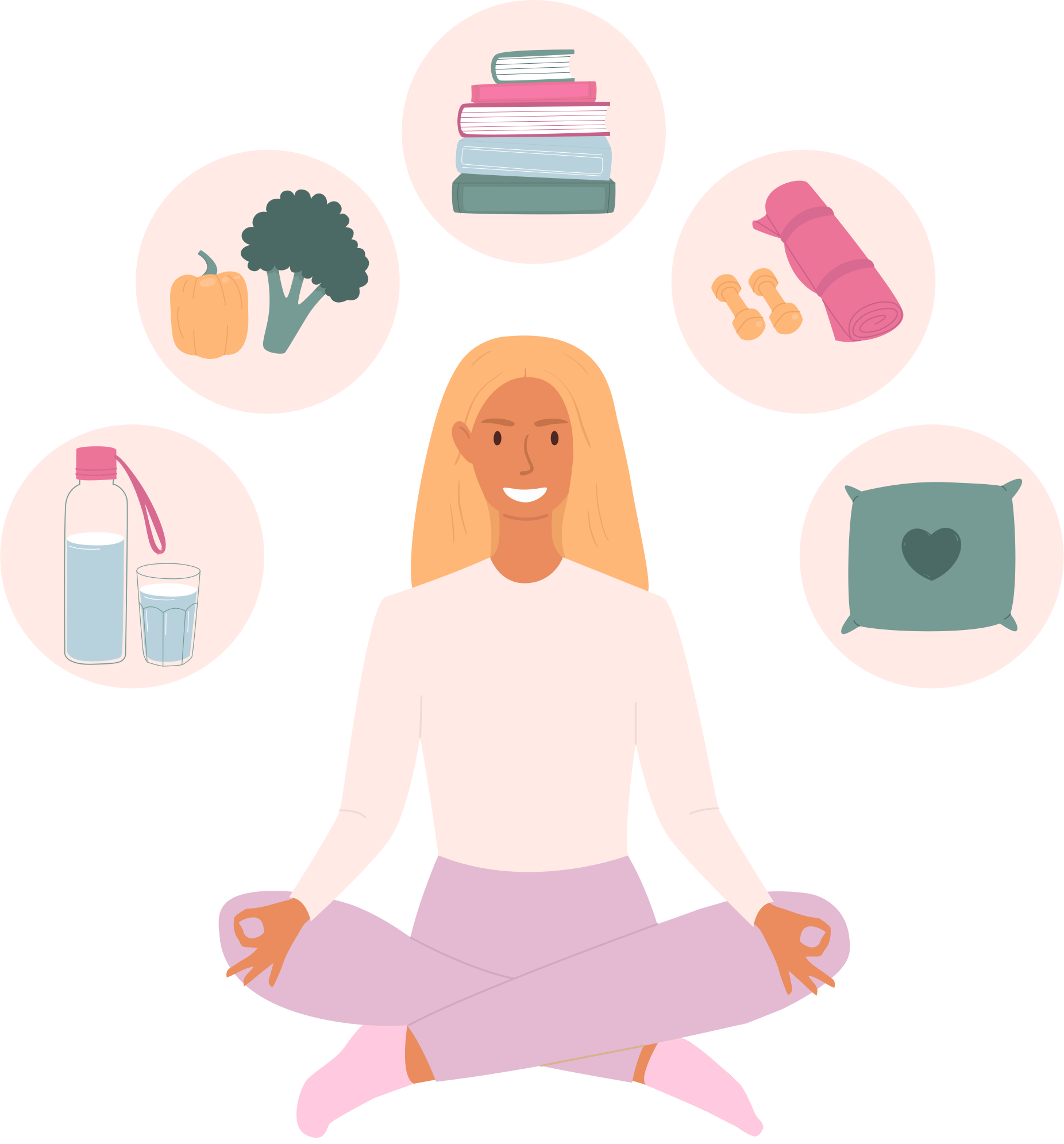 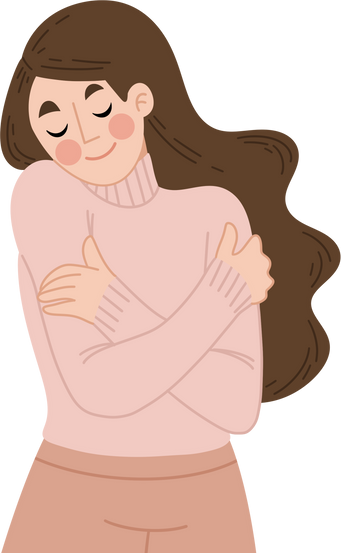 Eat a well-balanced diet
Be kind to yourself!
Sleep is vital for everyone. It is even more important for adolescents as your brain and body are still developing. 

Adolescents need 8-10 hours of sleep! Half of adolescents don’t get this! 

Good quality sleep is needed for good emotional and physical health and to be at your best for school, socialising and any extra-curricular activities you enjoy.
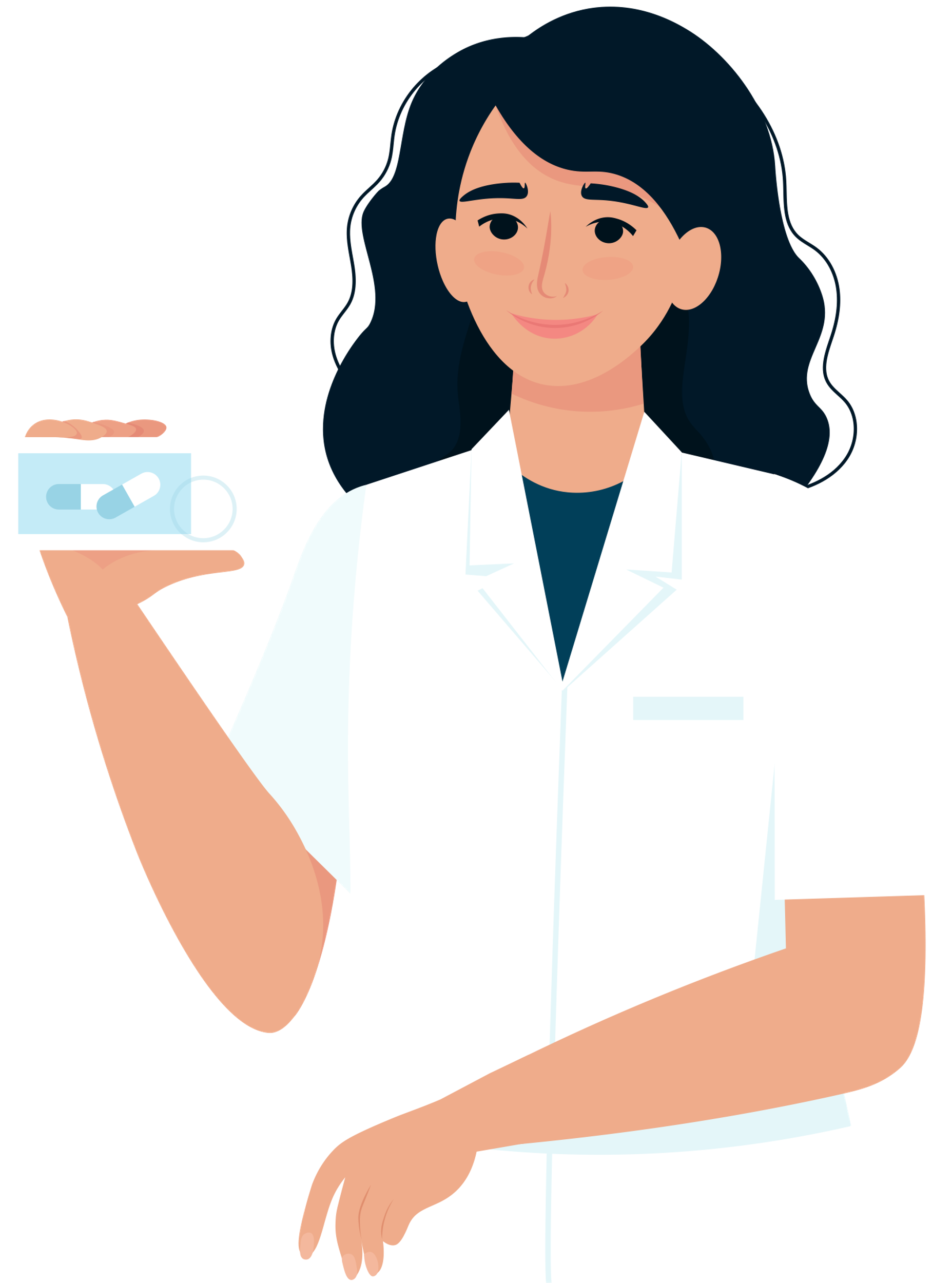 Exercise, physical activity and stretching
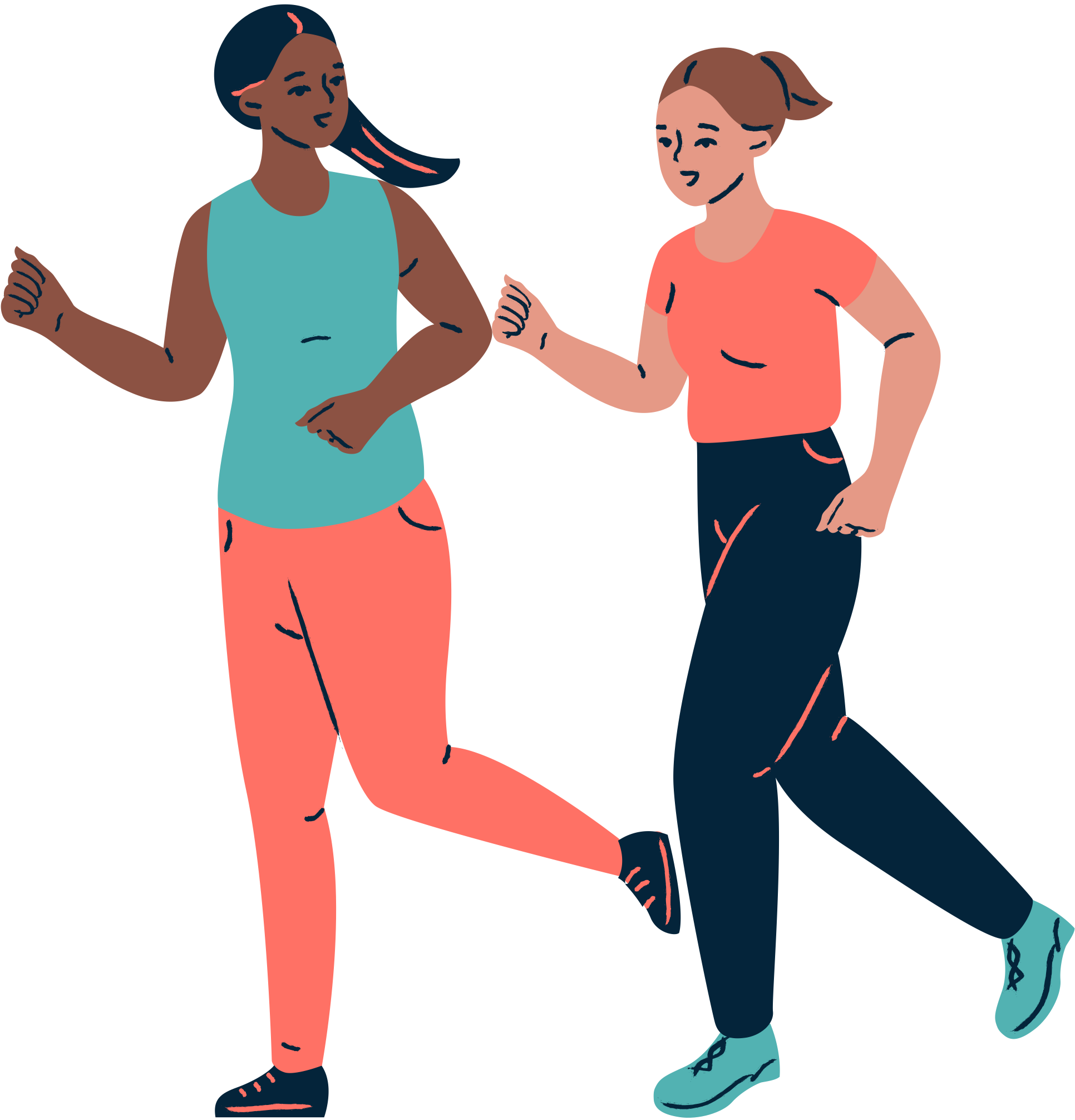 Some medications*
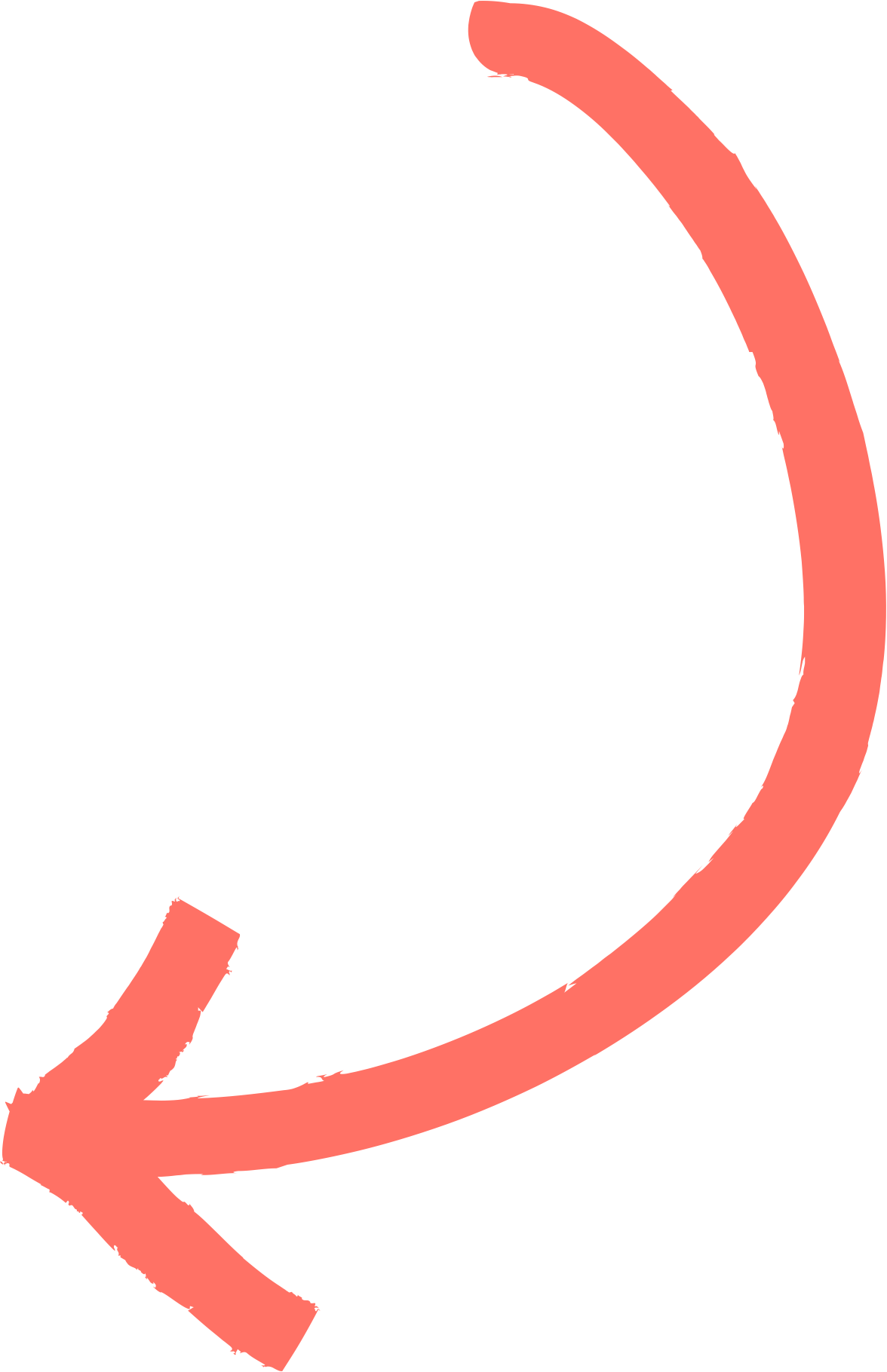 Good sleep habits
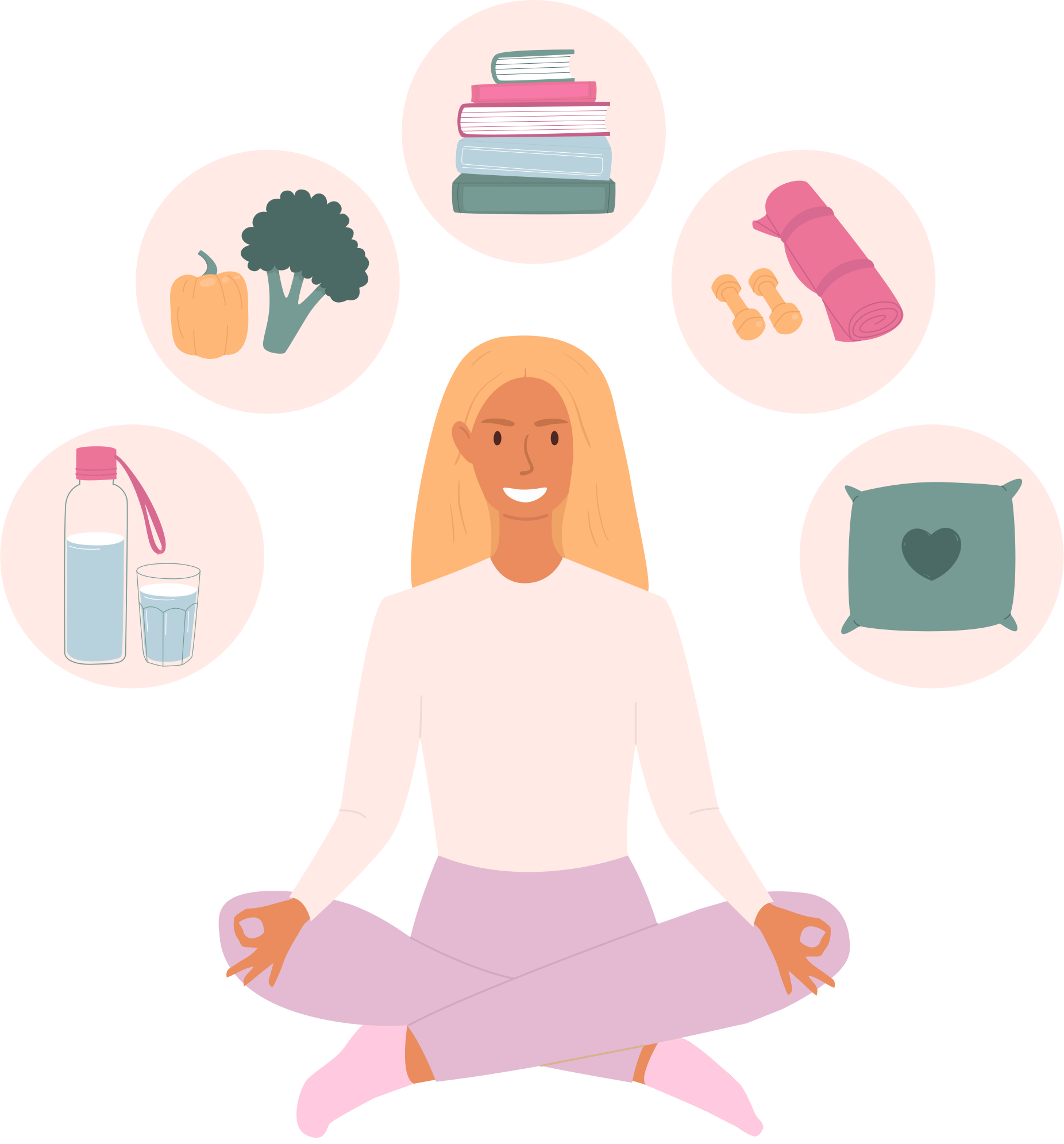 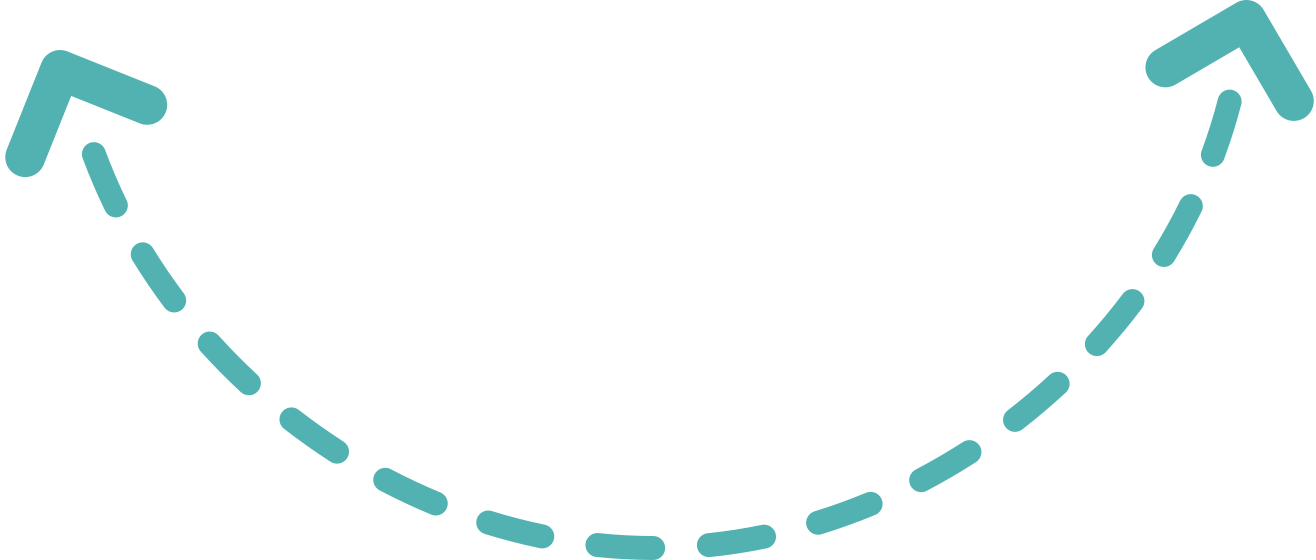 Period Education
Manage stress
UK
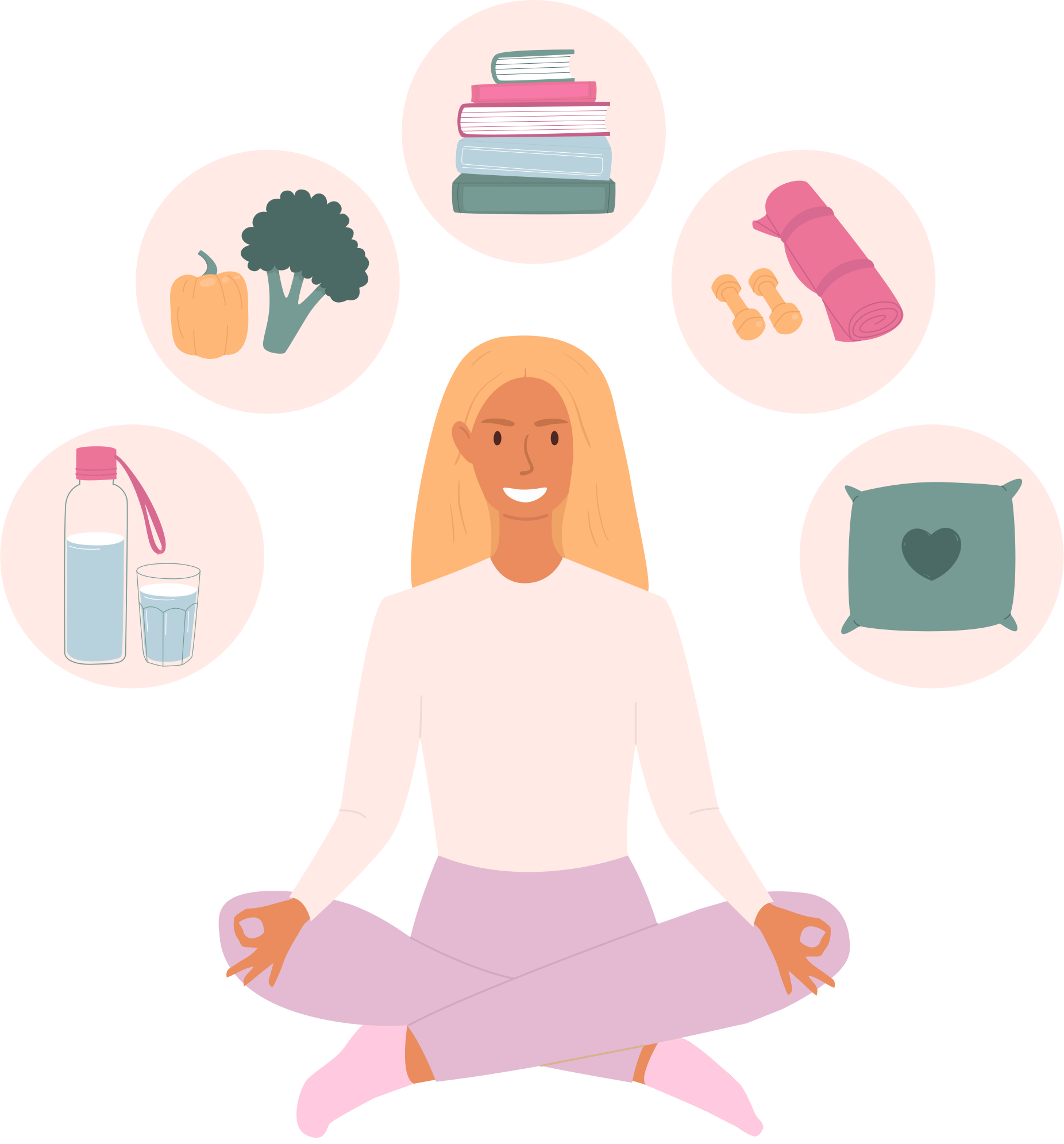 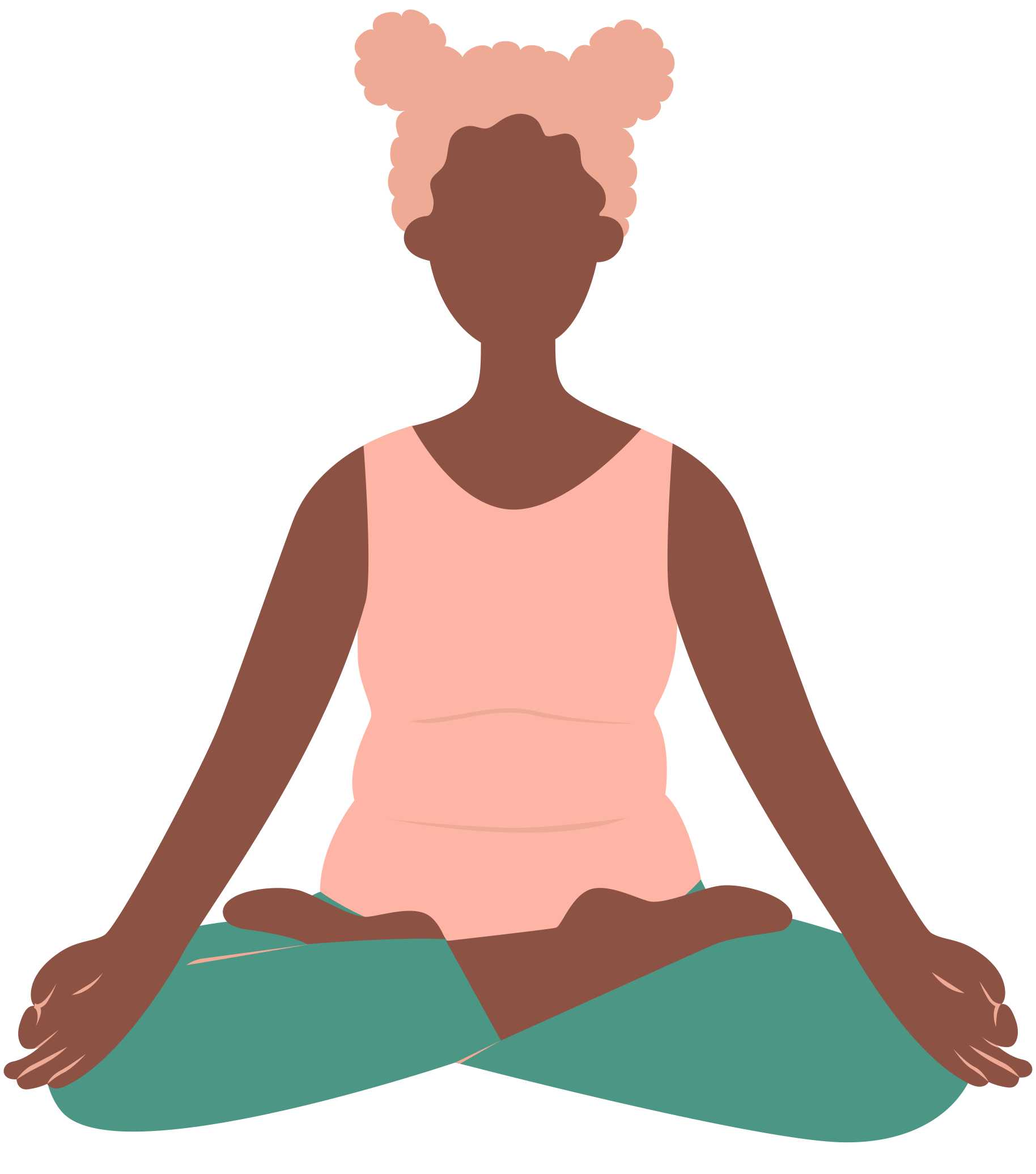 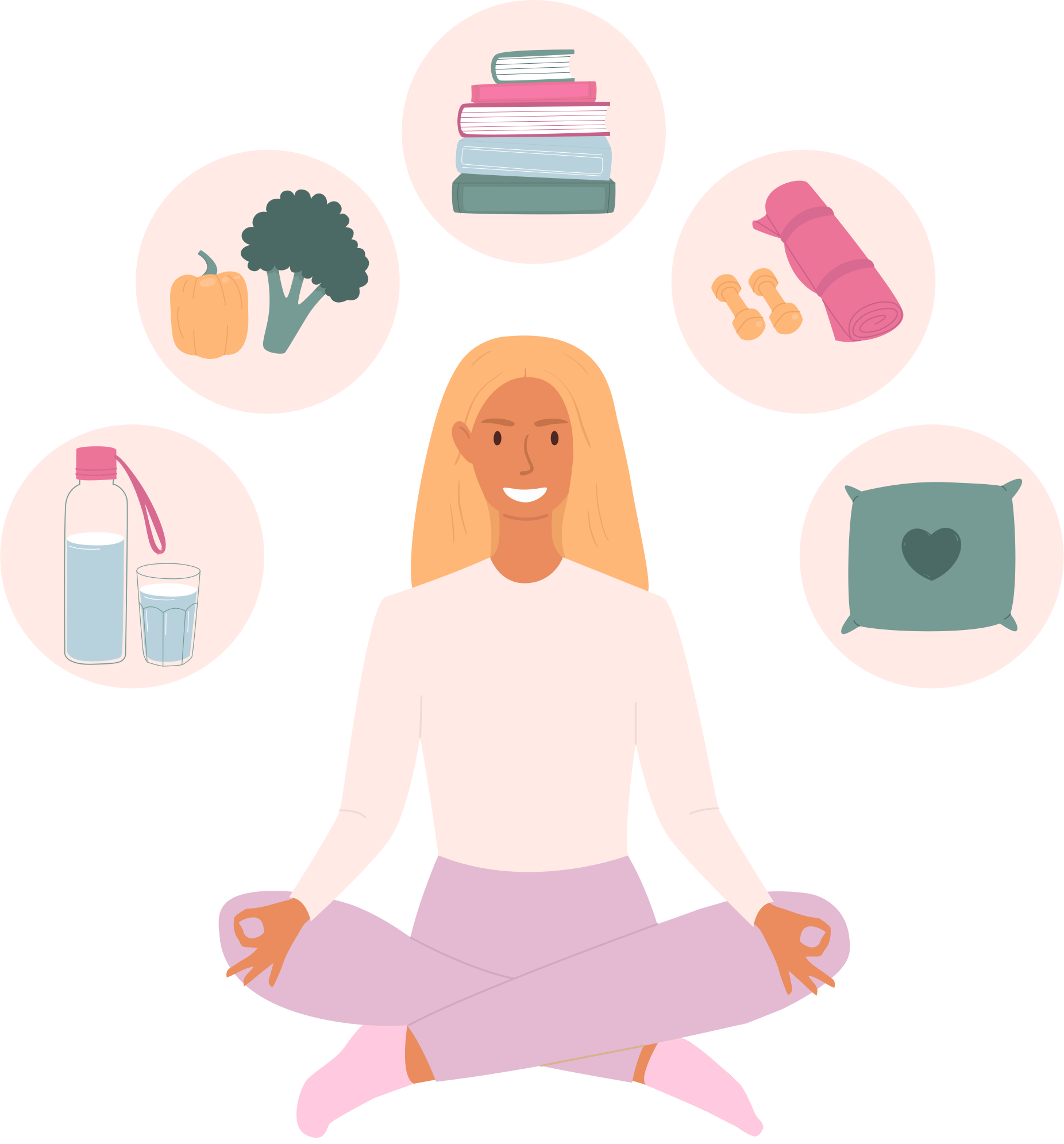 Heat for abdominal/back pain
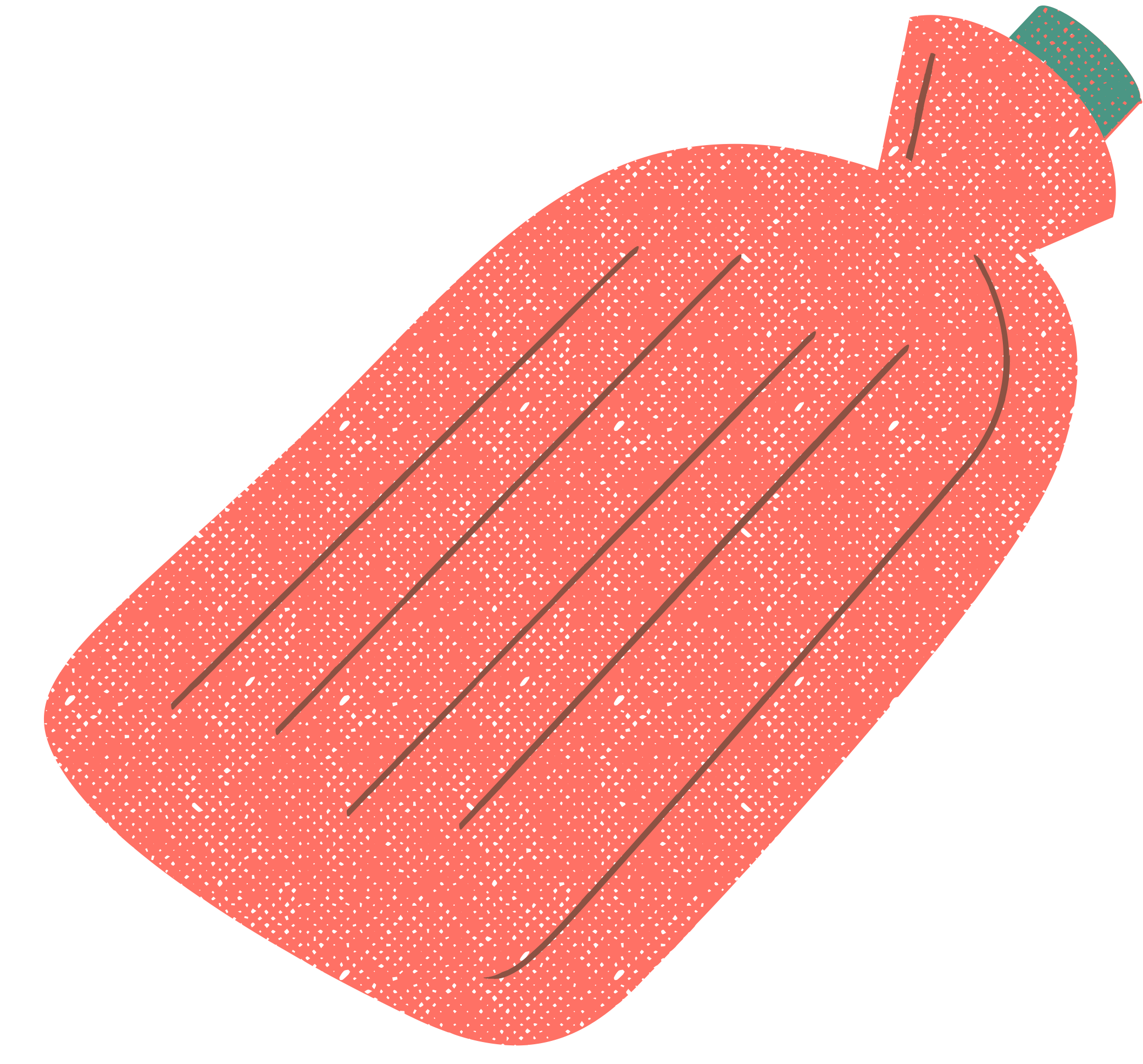 Good sleep habits
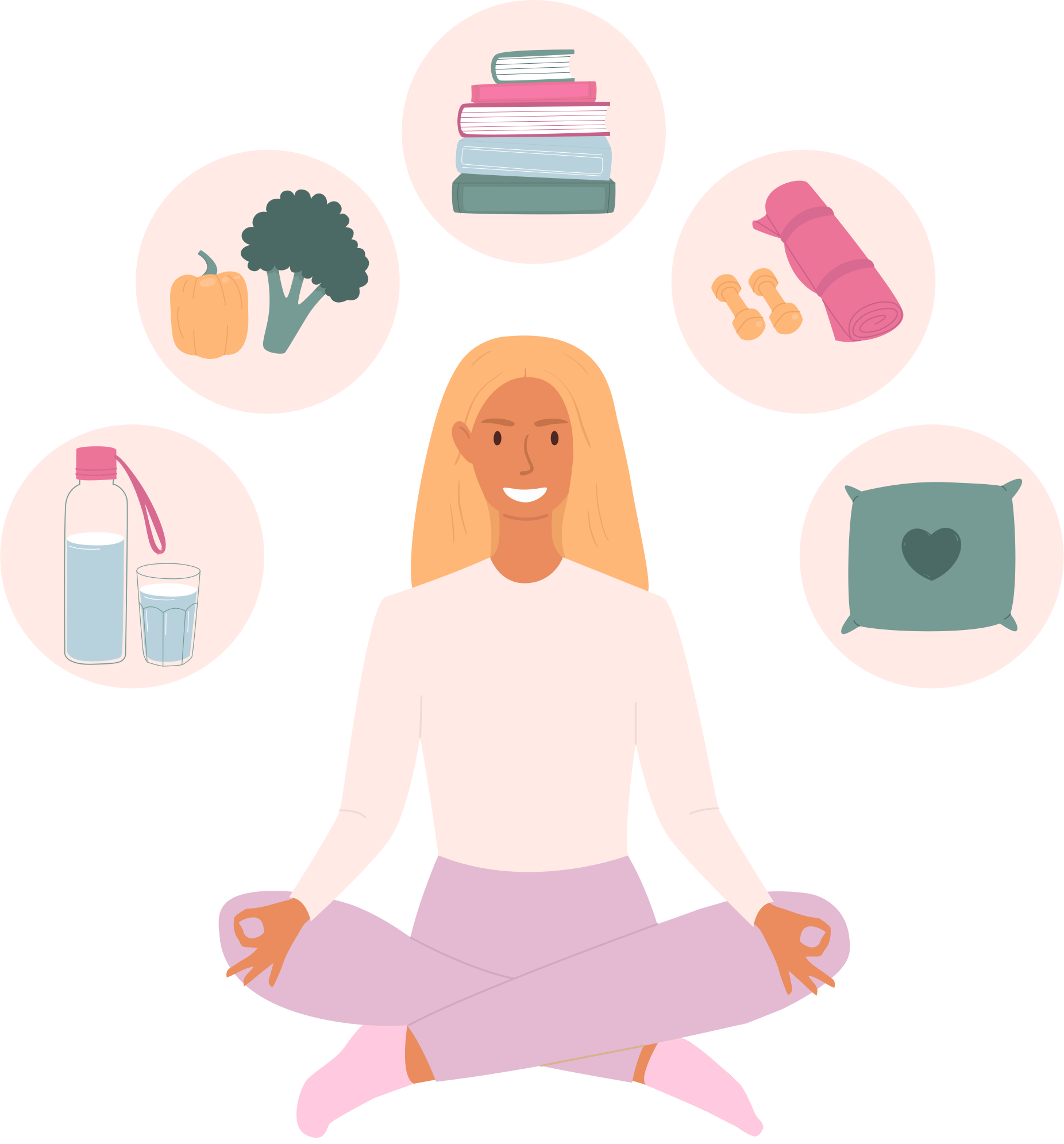 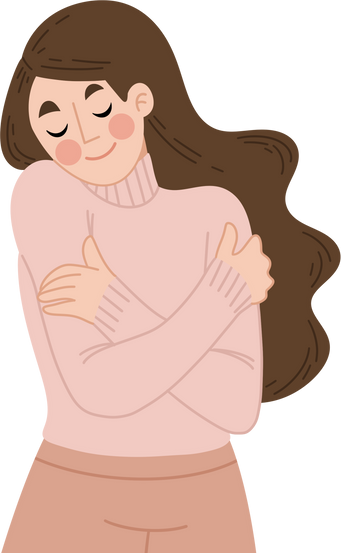 Eat a well-balanced diet
Be kind to yourself!
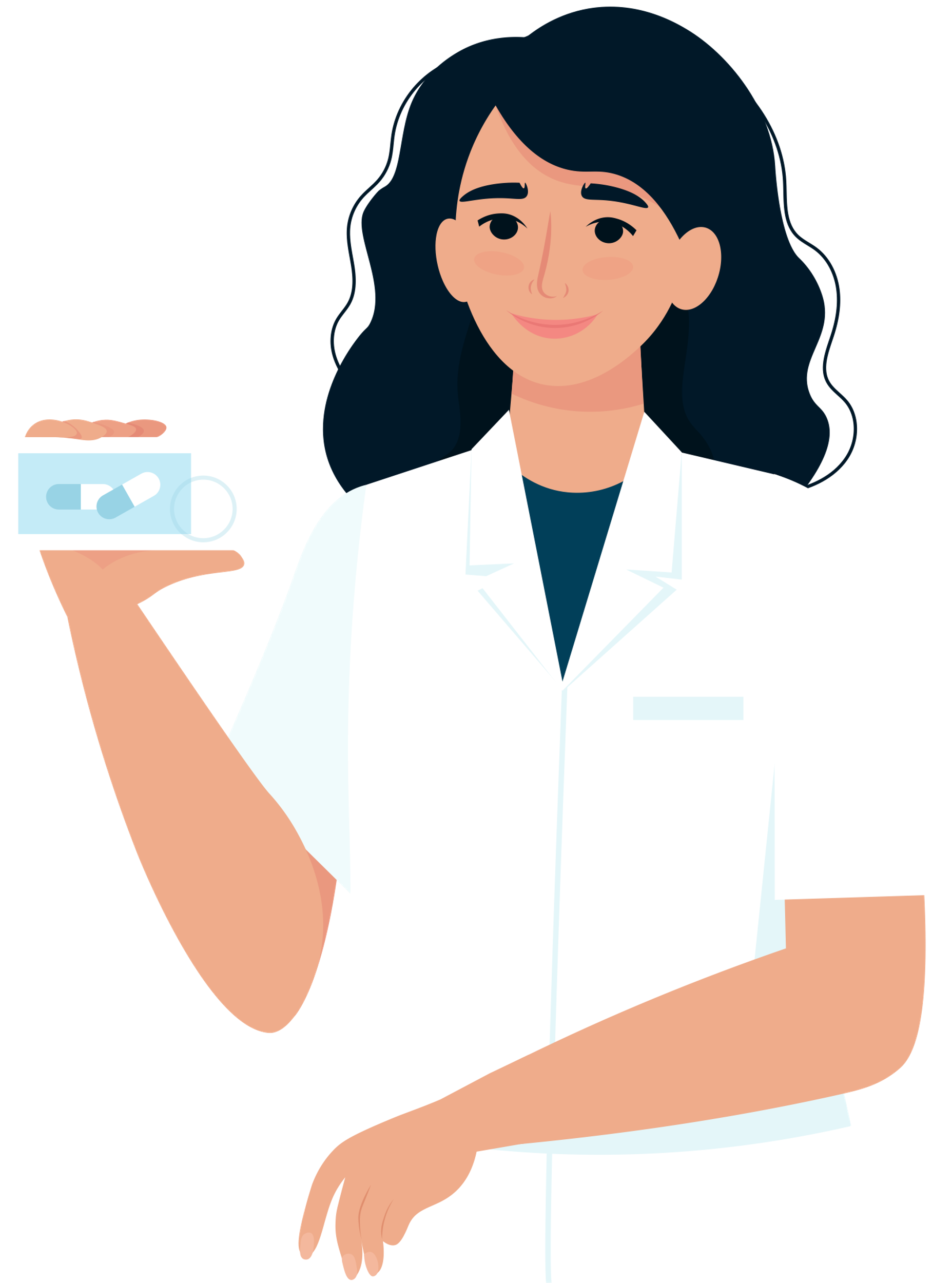 Exercise, physical activity and stretching
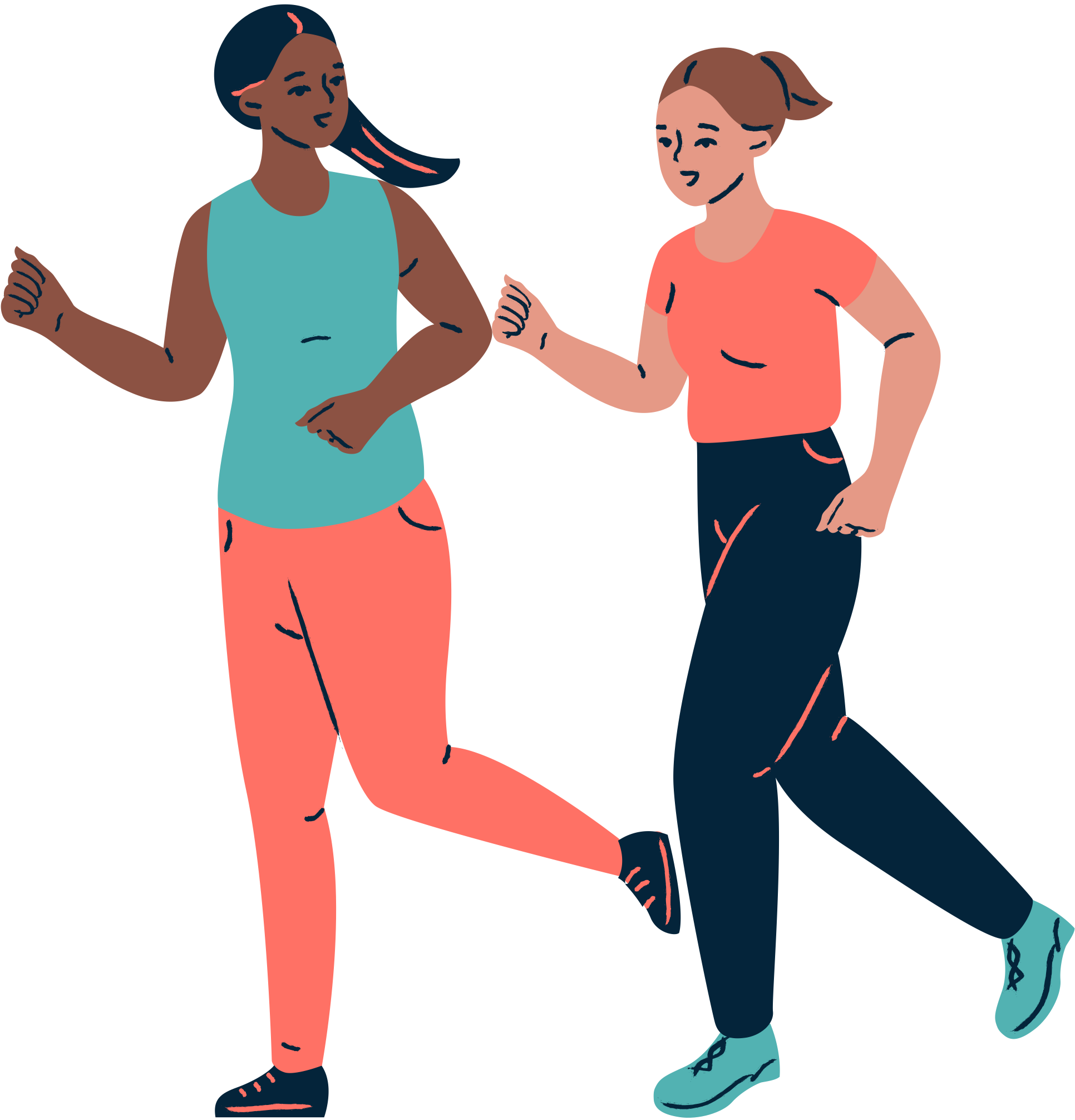 Some medications*
Sleep can help most menstrual related symptoms e.g. reducing feelings of tiredness, irritability, anxiety, cravings, changes in appetite, concentration …

Before or during menstruation some people feel their sleep is more disrupted or need more sleep.
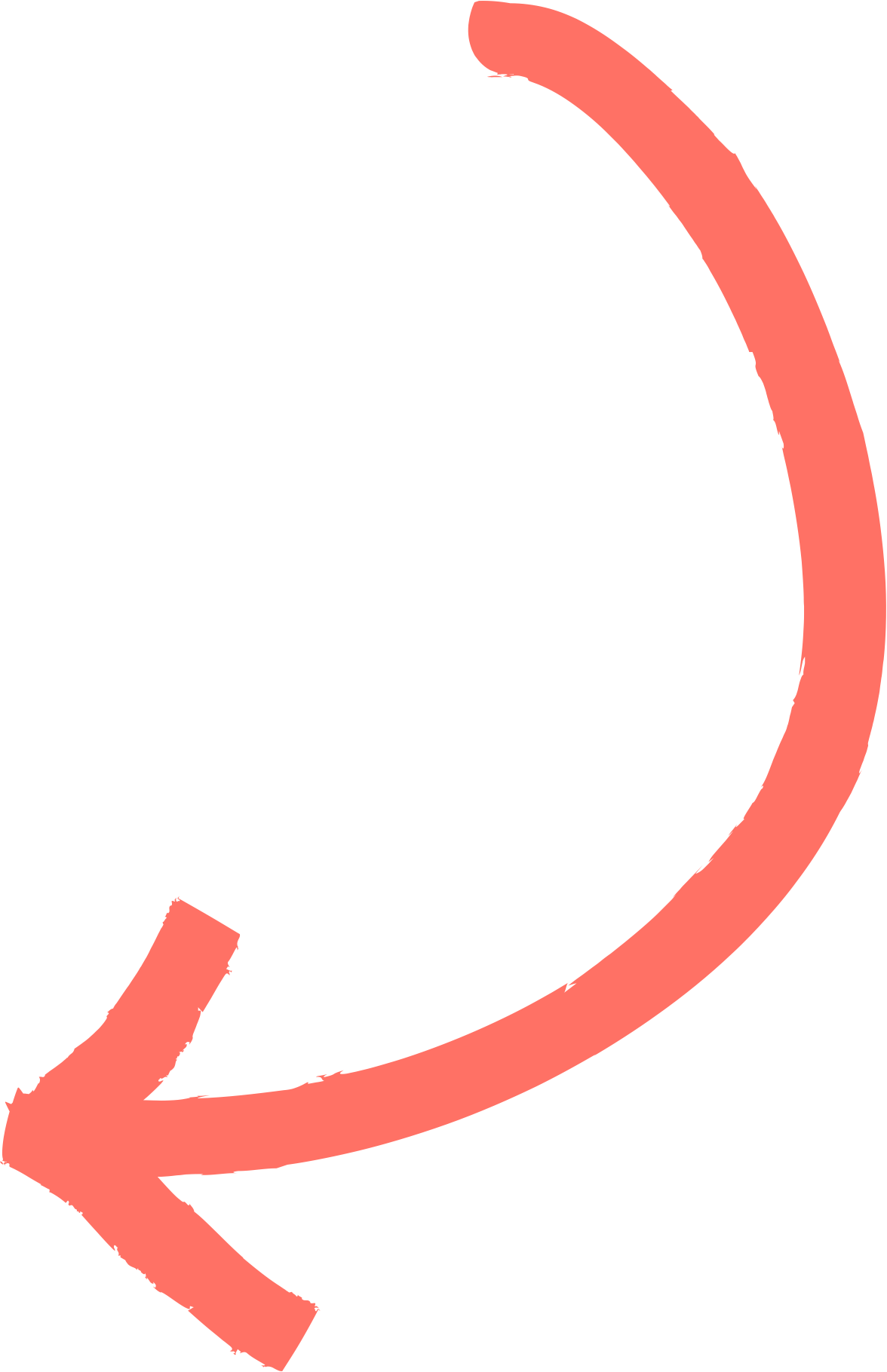 Good sleep habits
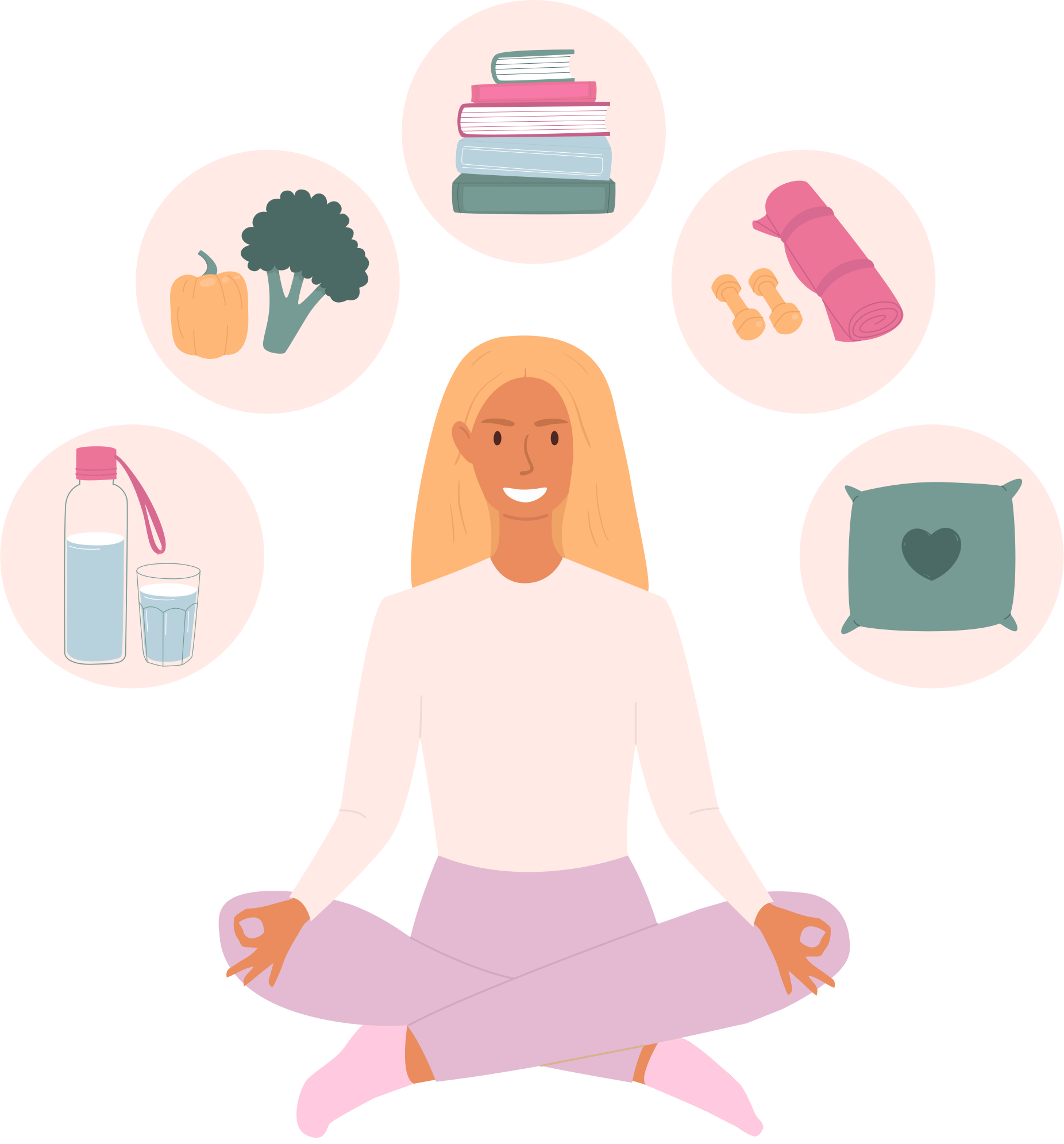 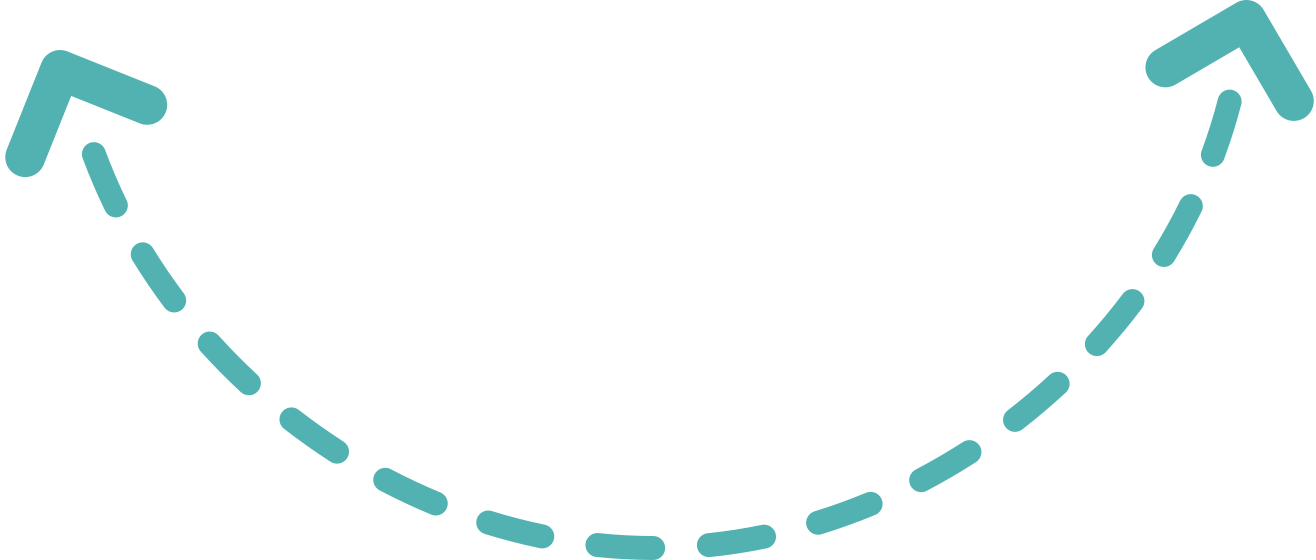 Period Education
Manage stress
Improving sleep length and quality
UK
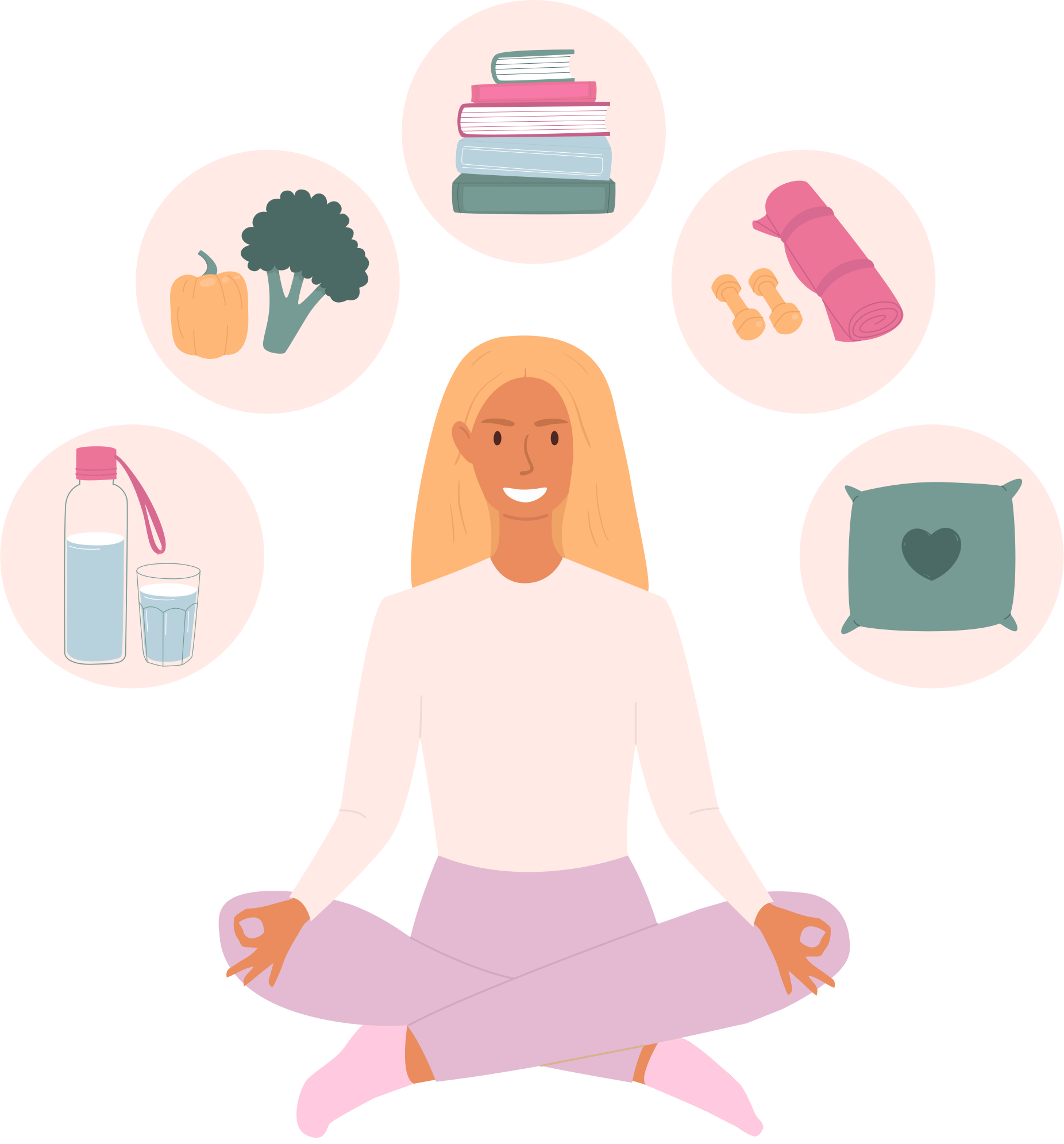 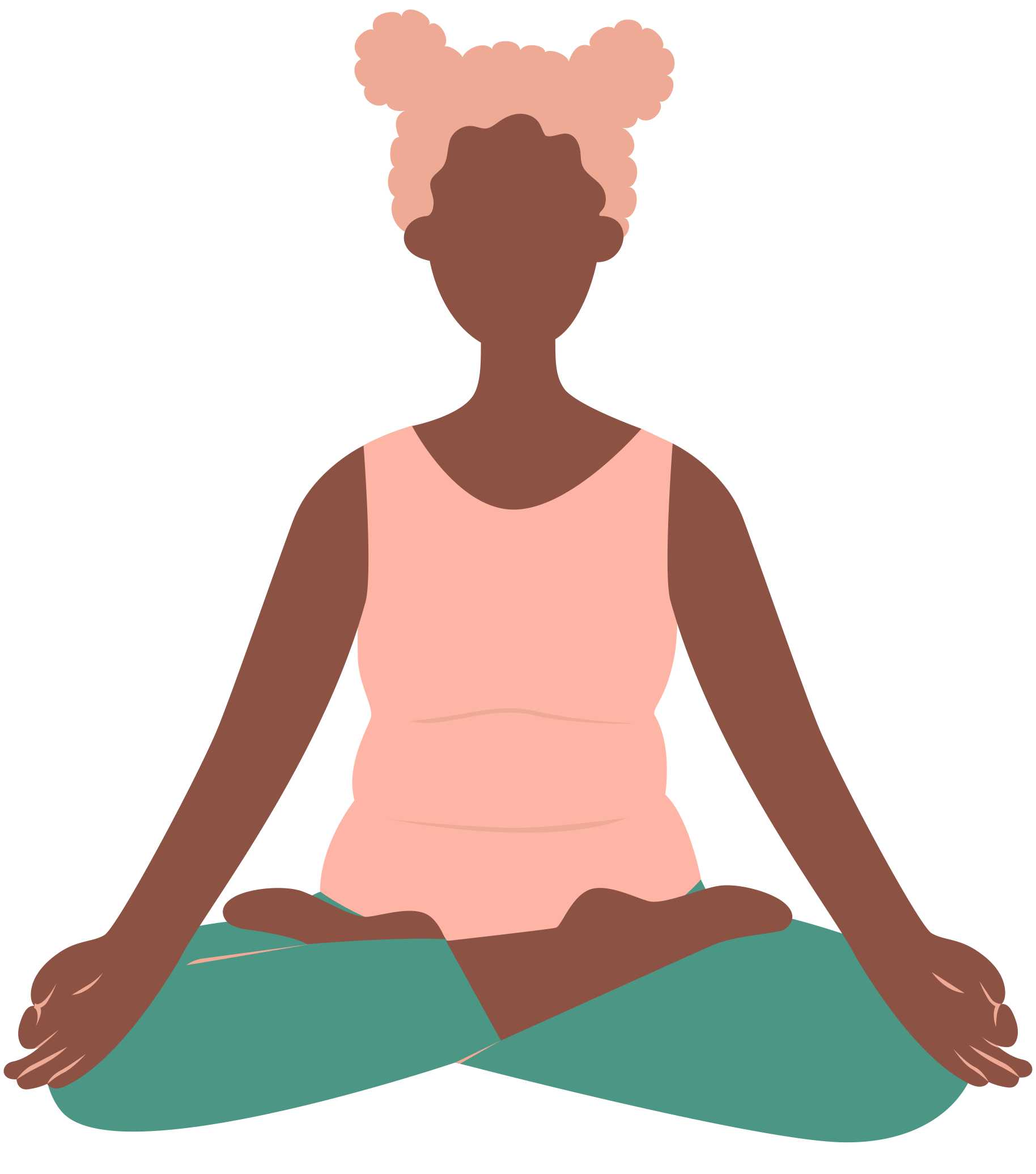 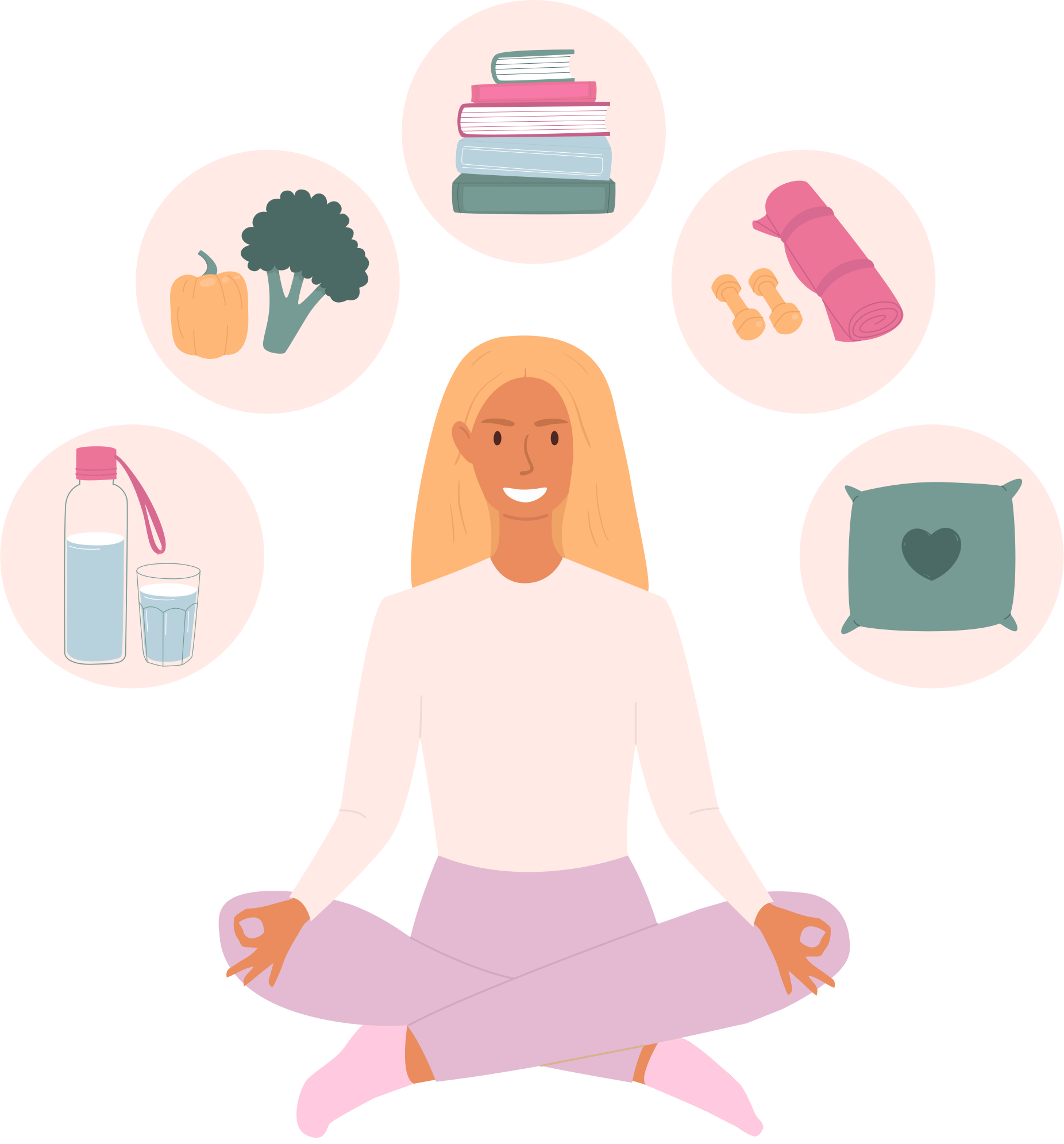 Heat for abdominal/back pain
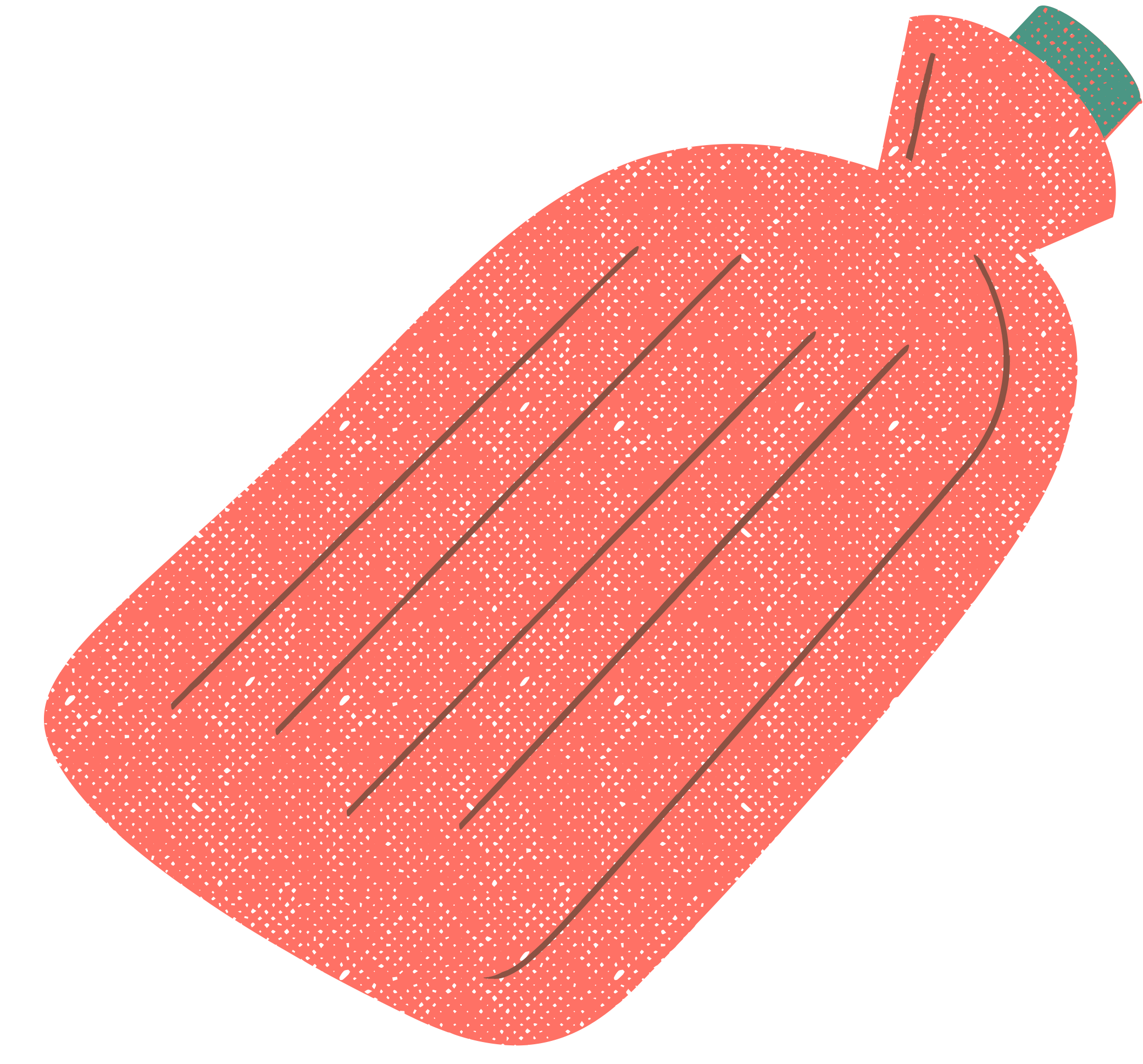 Good sleep habits
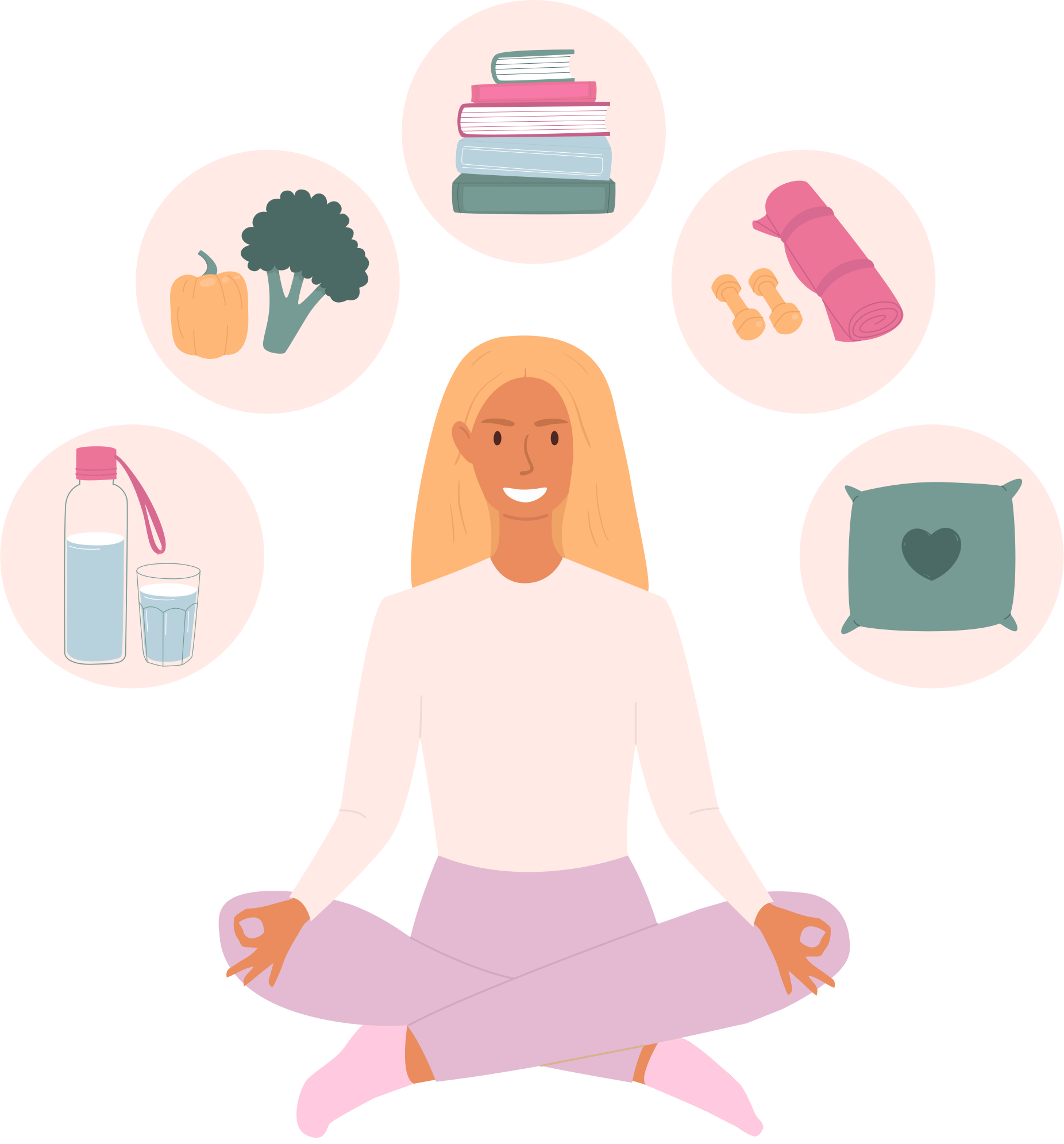 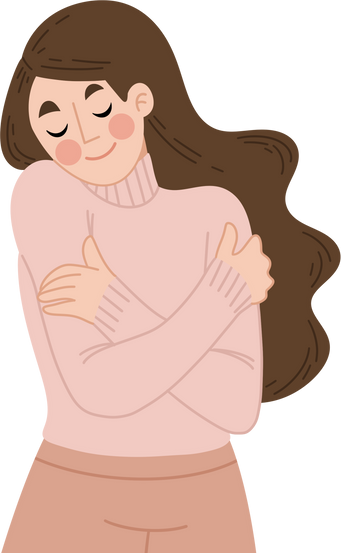 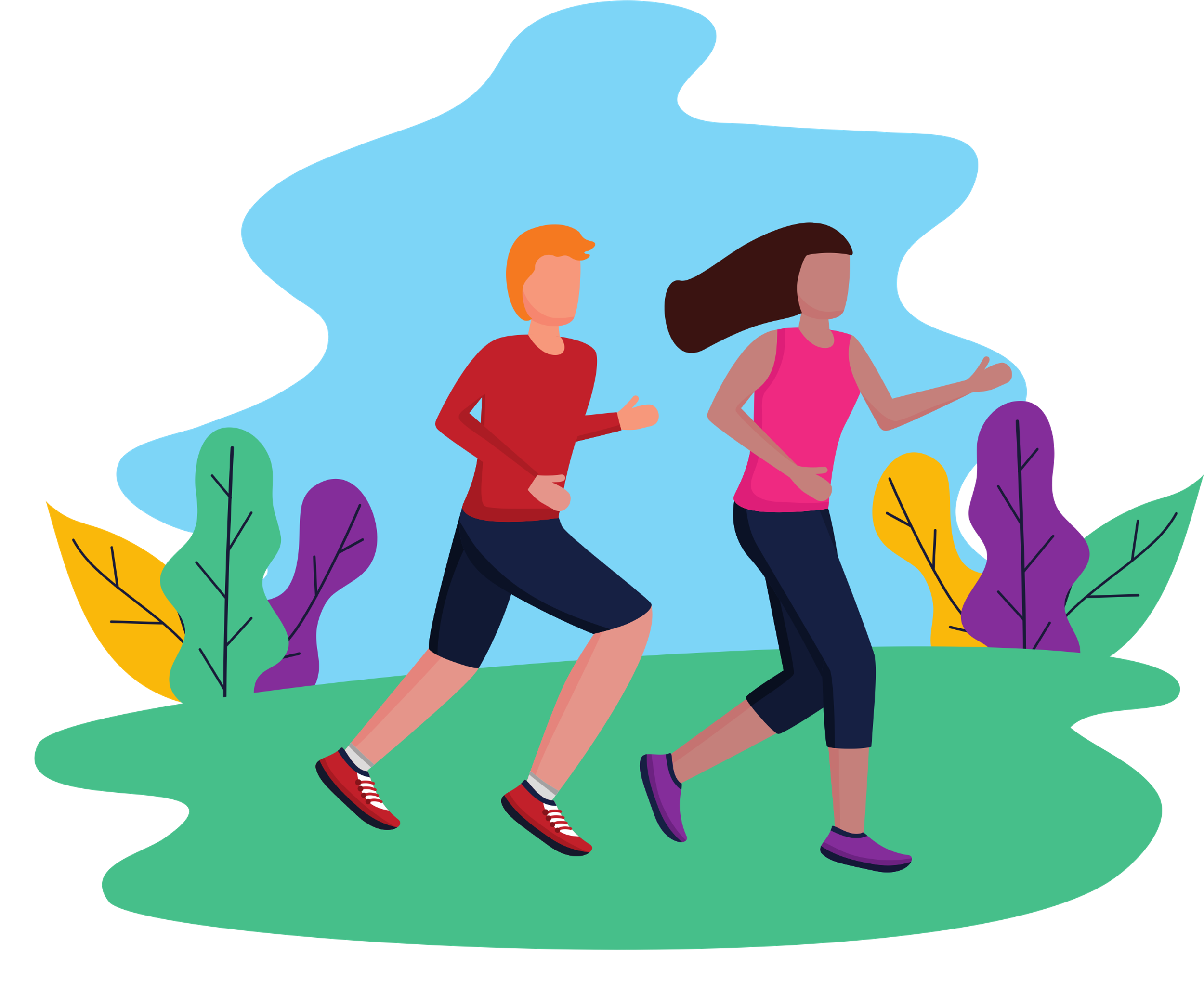 Eat a well-balanced diet
Be kind to yourself!
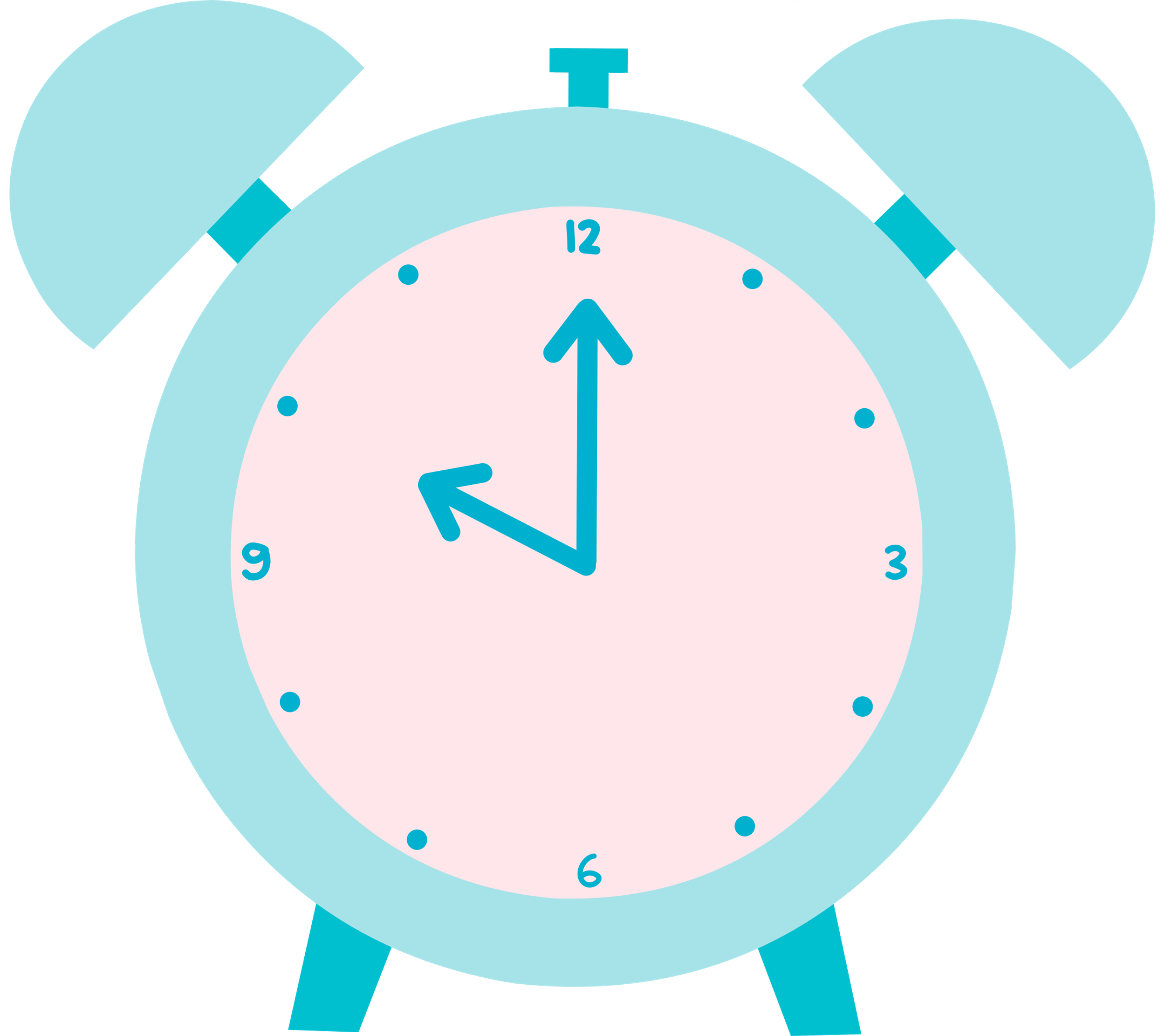 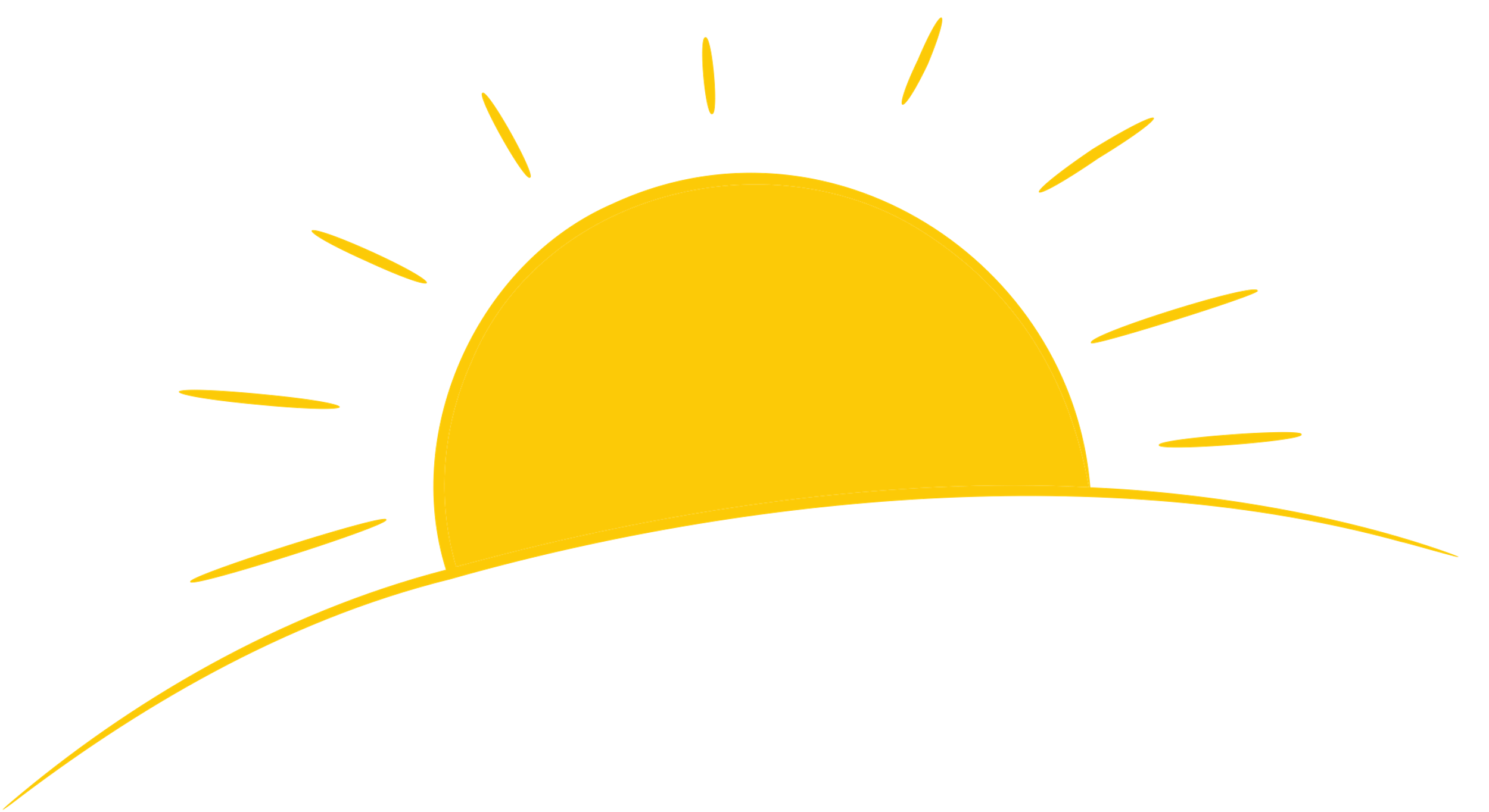 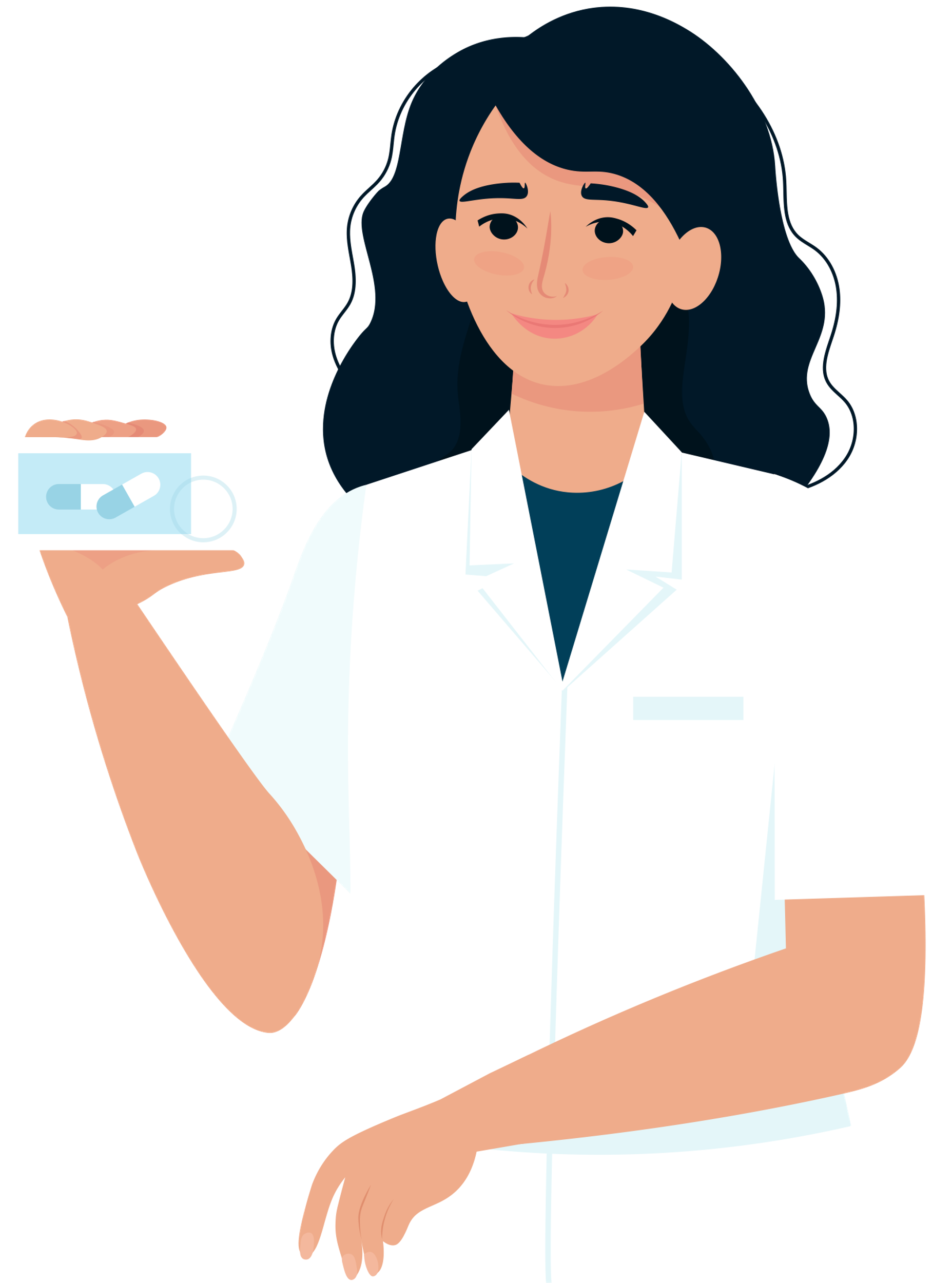 Exercise, physical activity and stretching
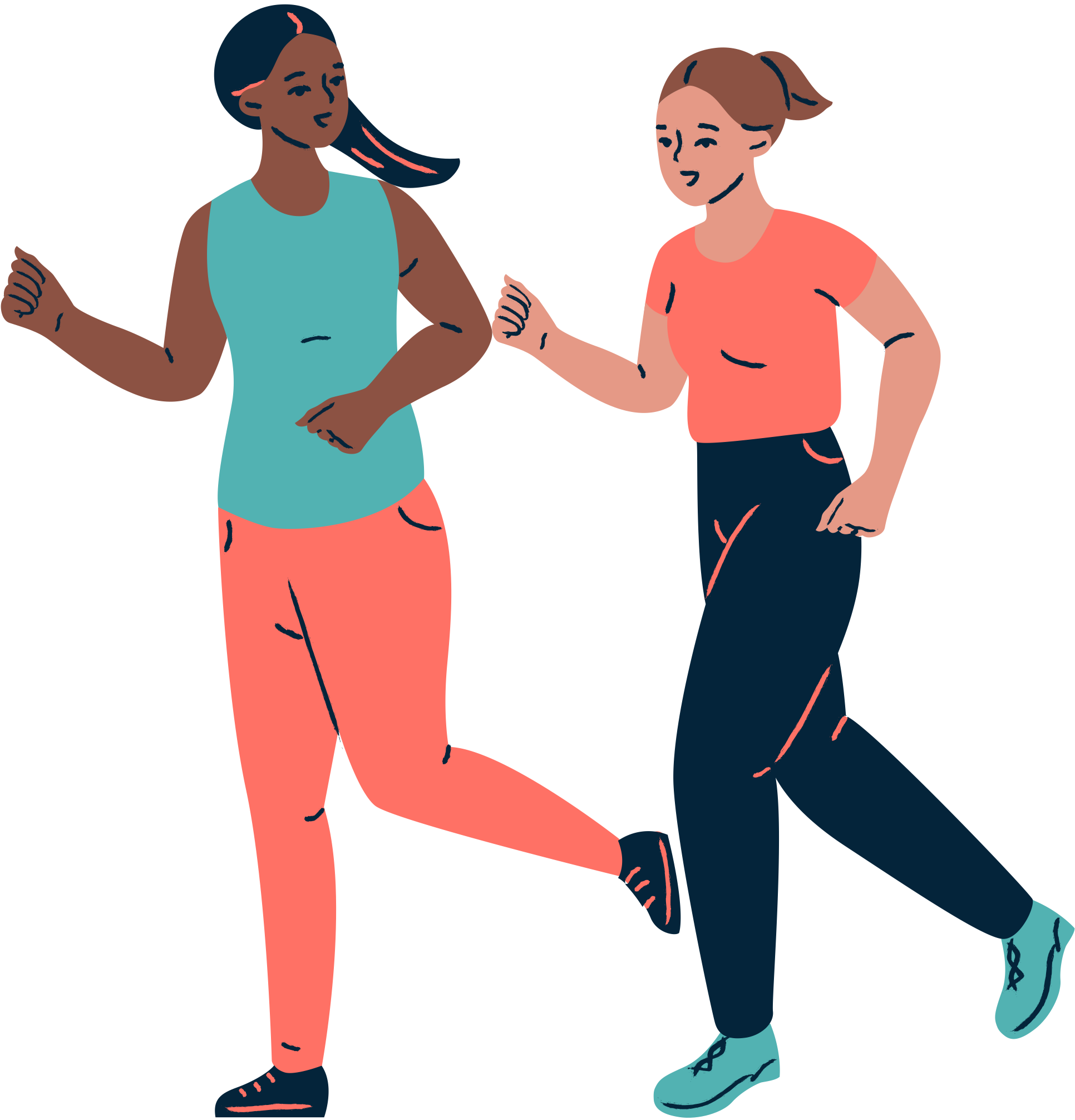 Some medications*
Go to bed at the same time each night (unless more is needed before/after a period)
Start the day with sunlight
Exercising during the day or early evening
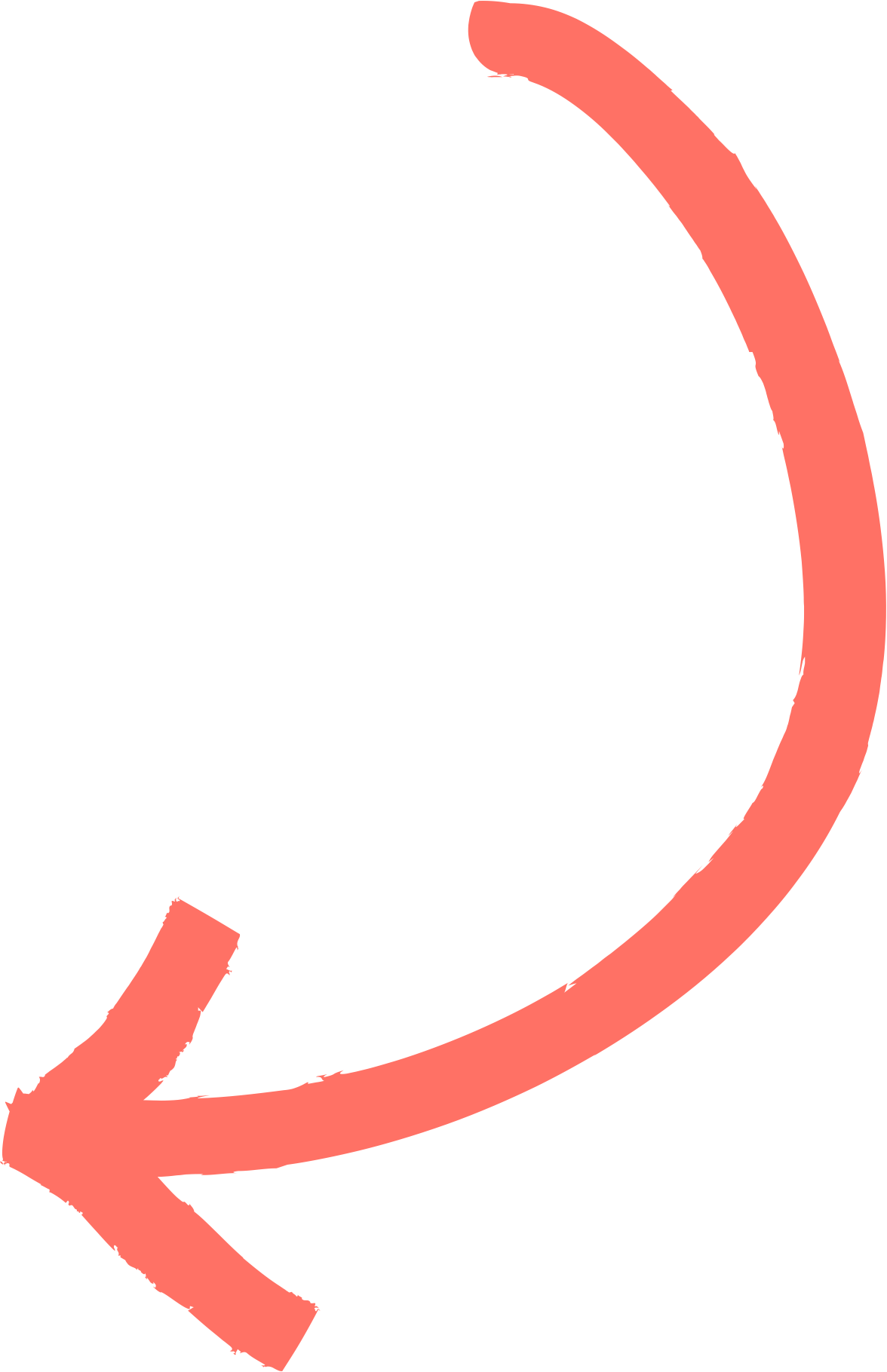 Good sleep habits
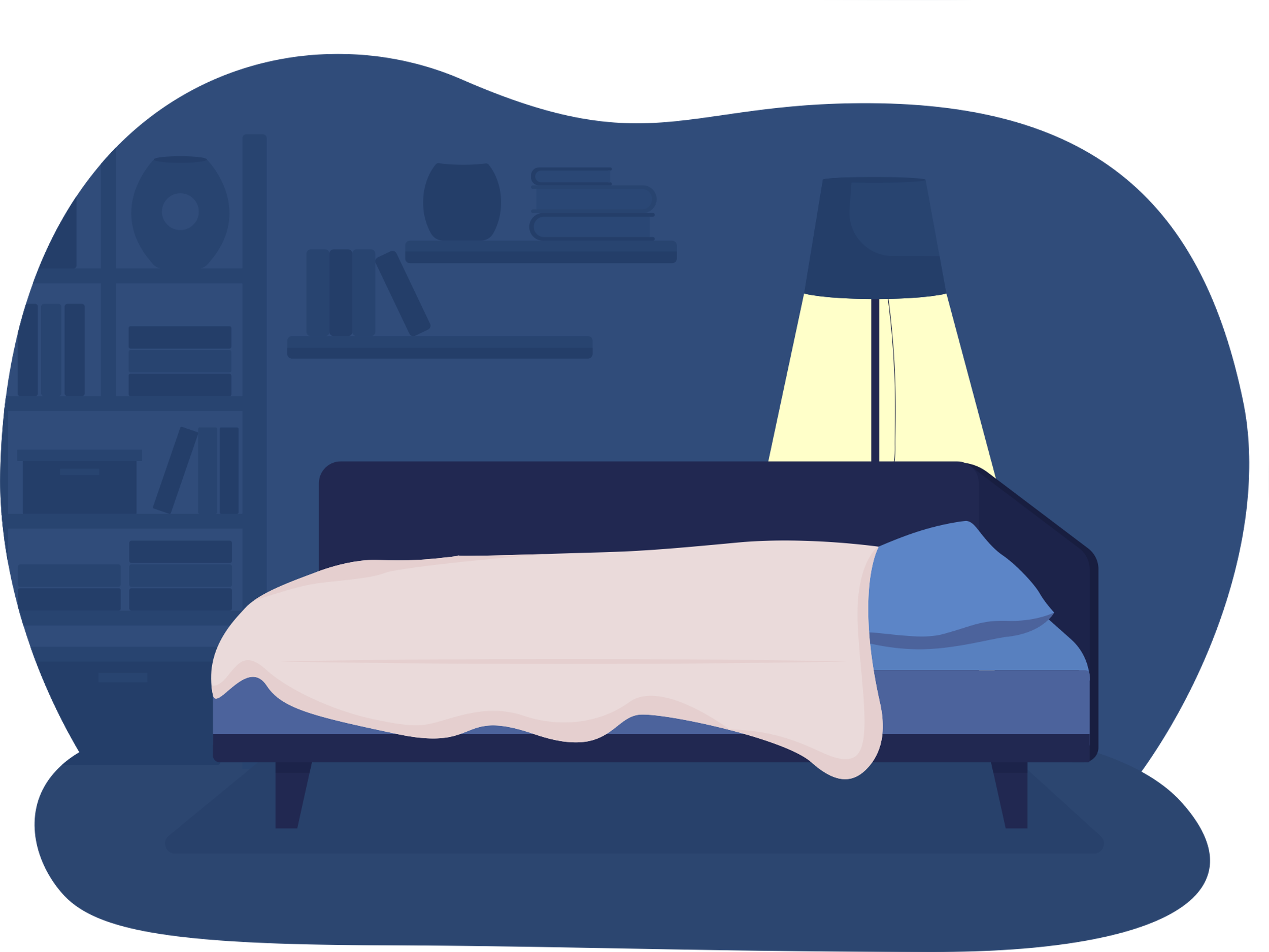 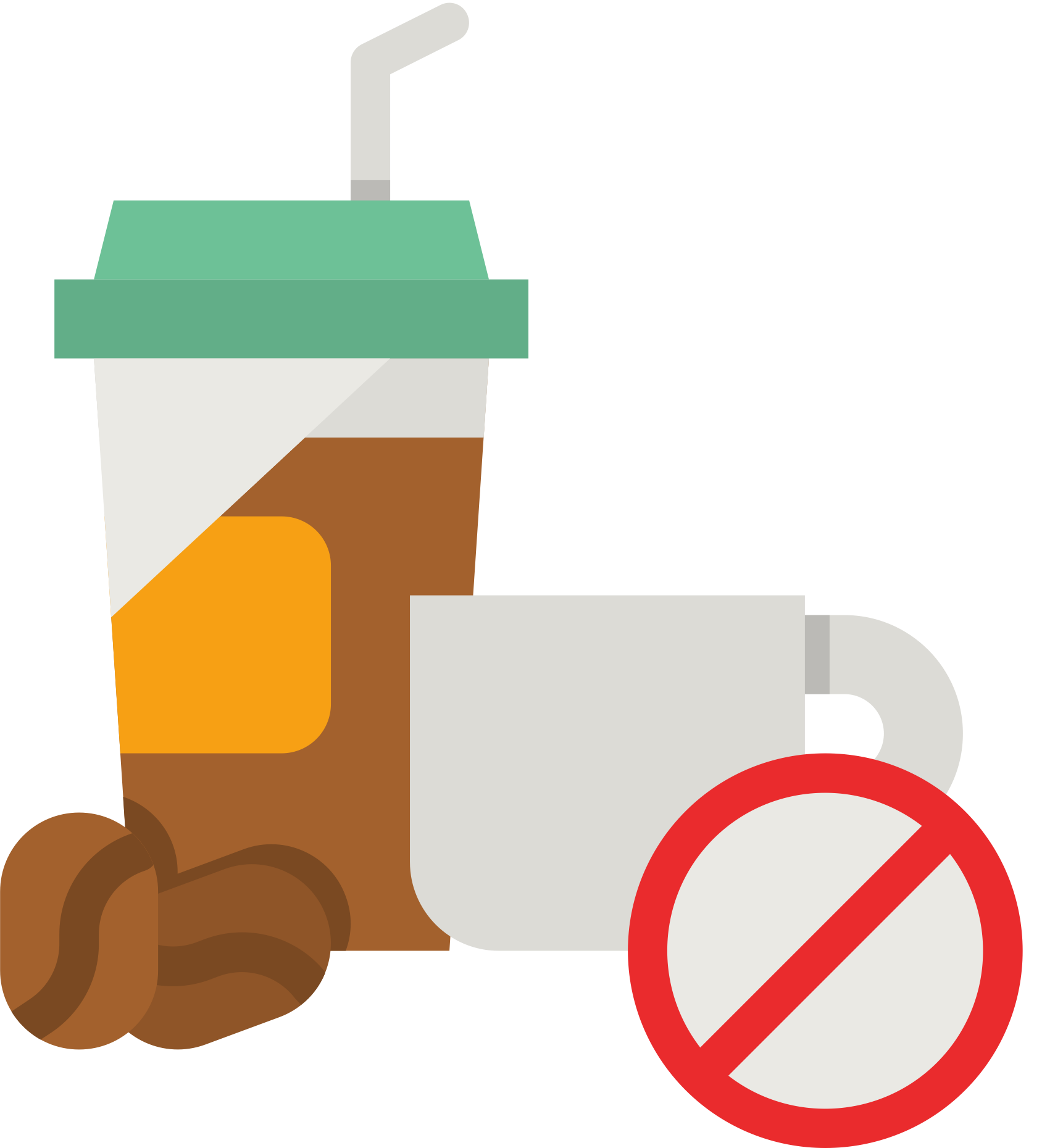 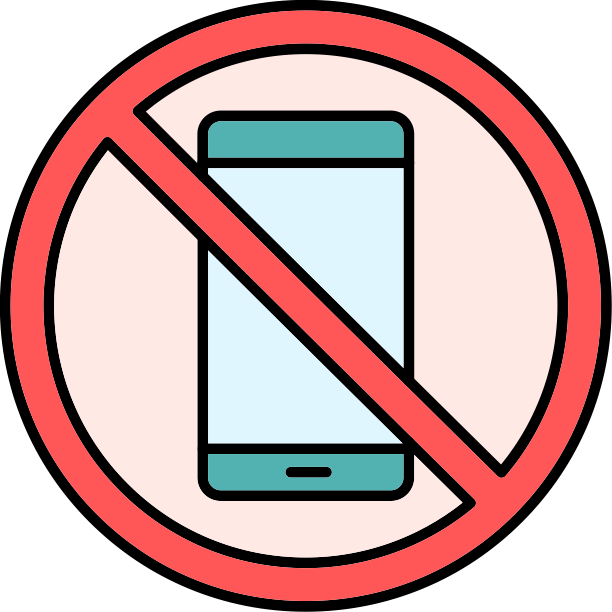 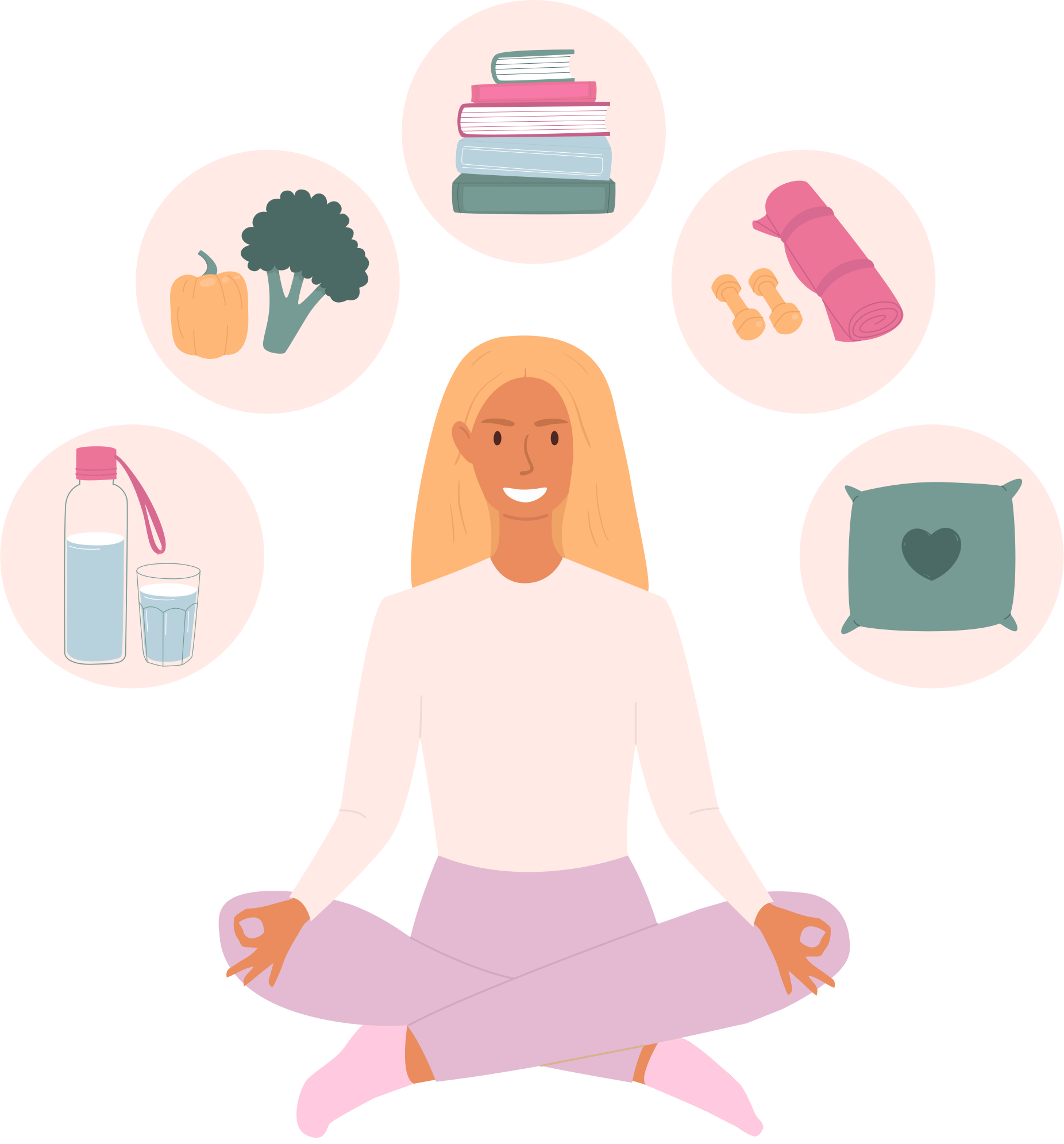 Limit caffeine, especially in the afternoon and evening
Limit screen time in the evening and especially one hour before bed
A cool, dark and quiet bedroom
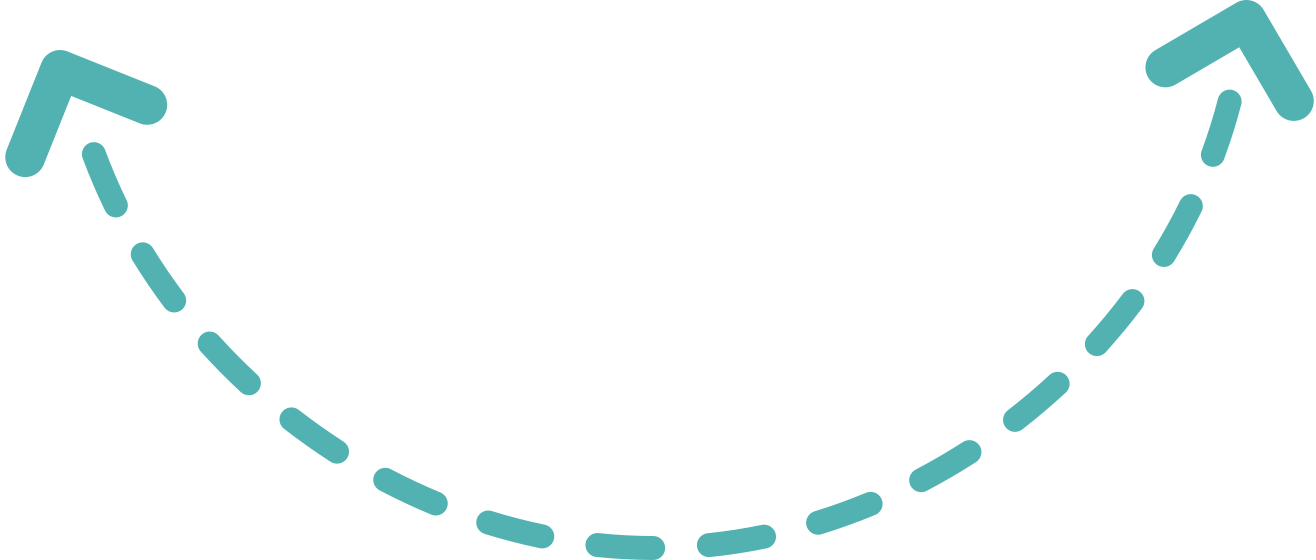 Period Education
Manage stress
UK
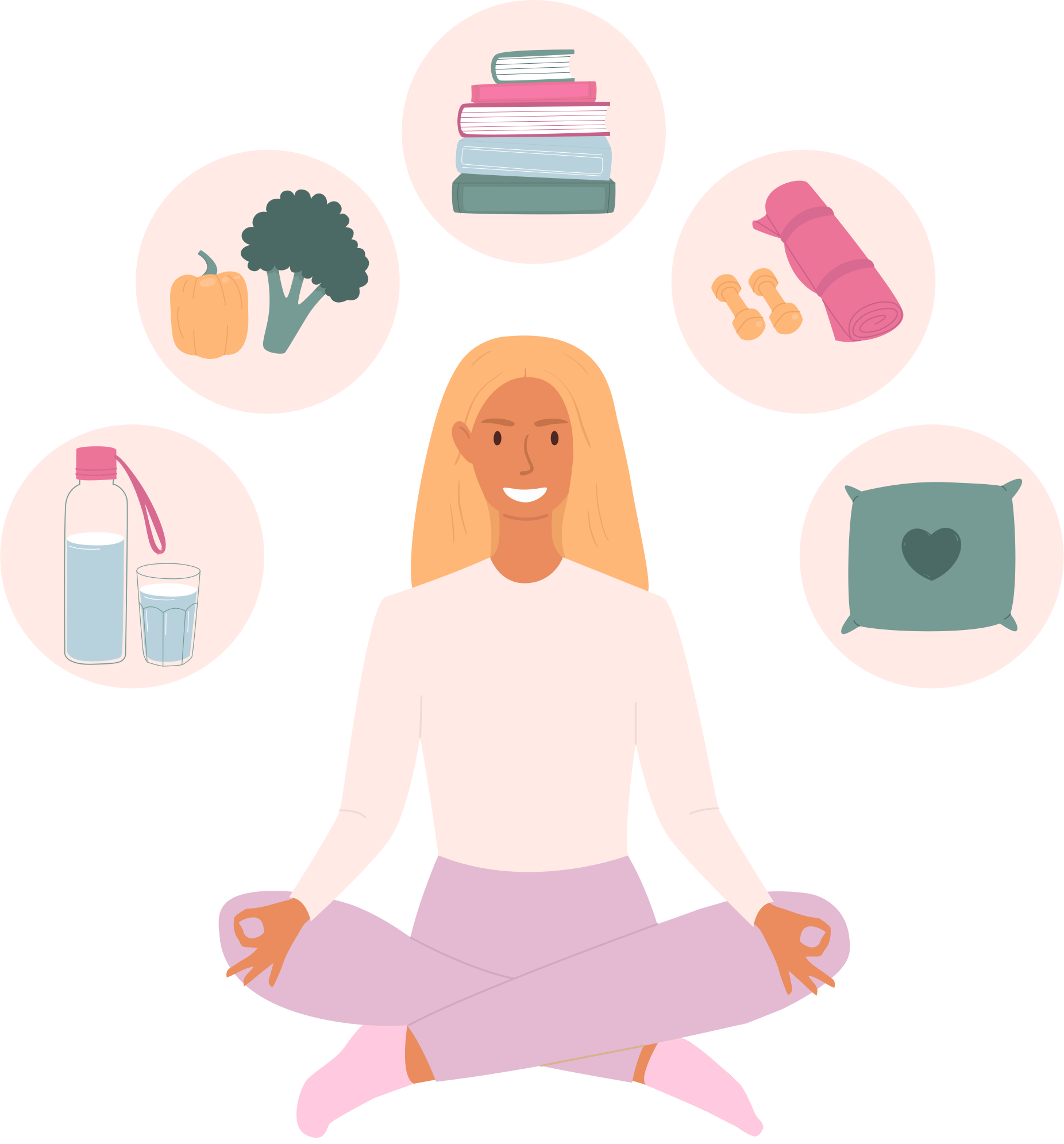 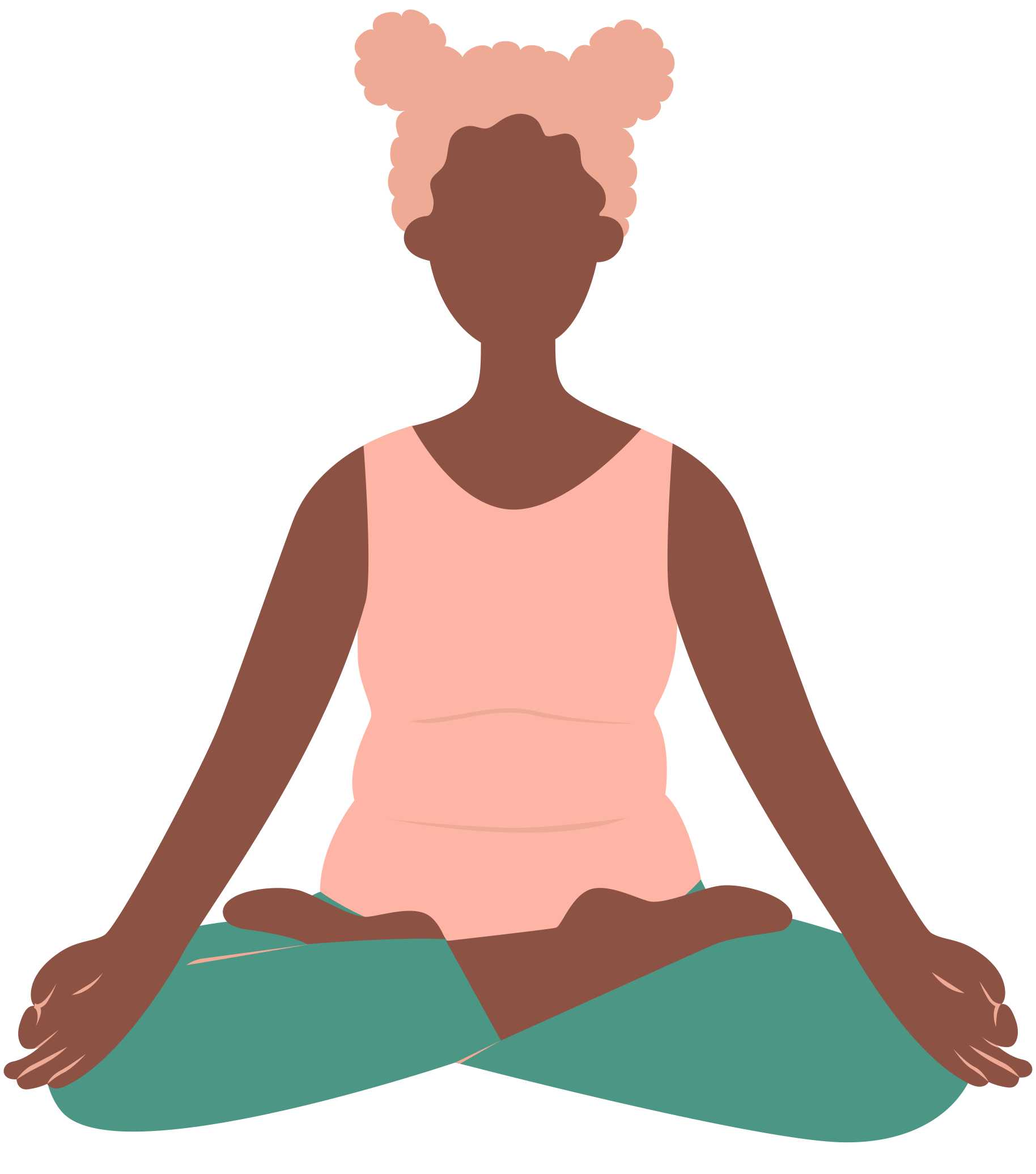 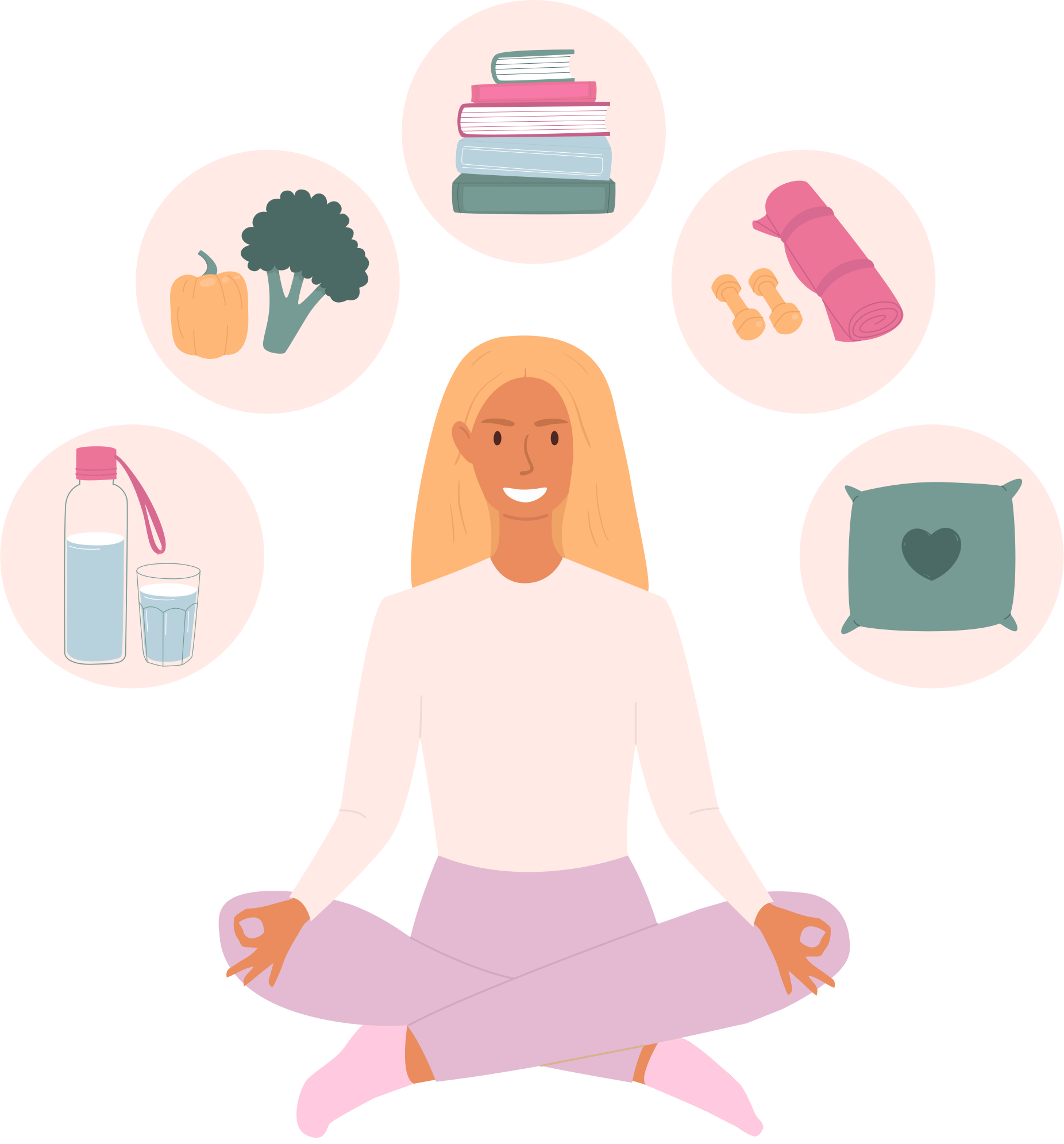 Heat for abdominal/back pain
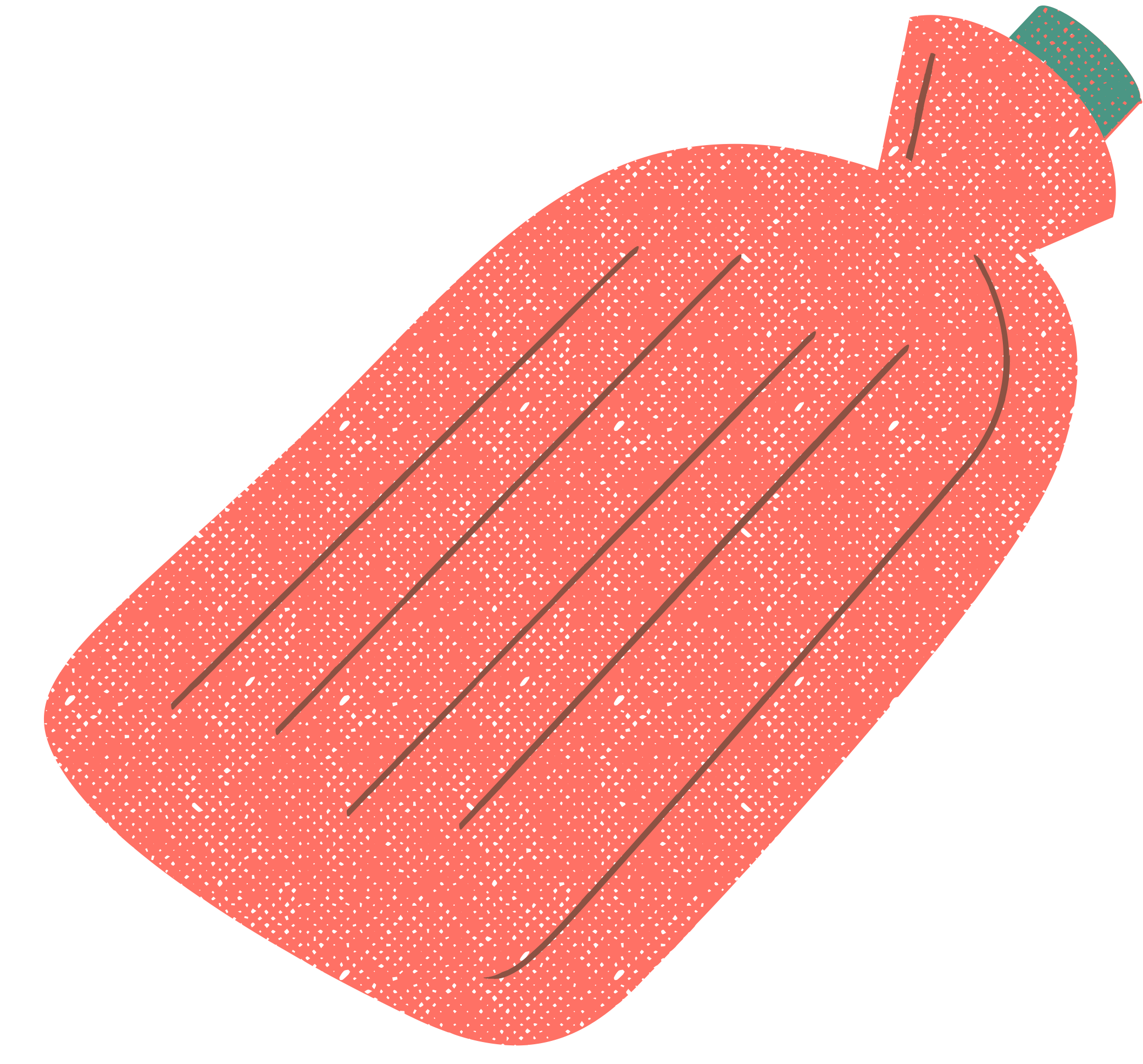 Good sleep habits
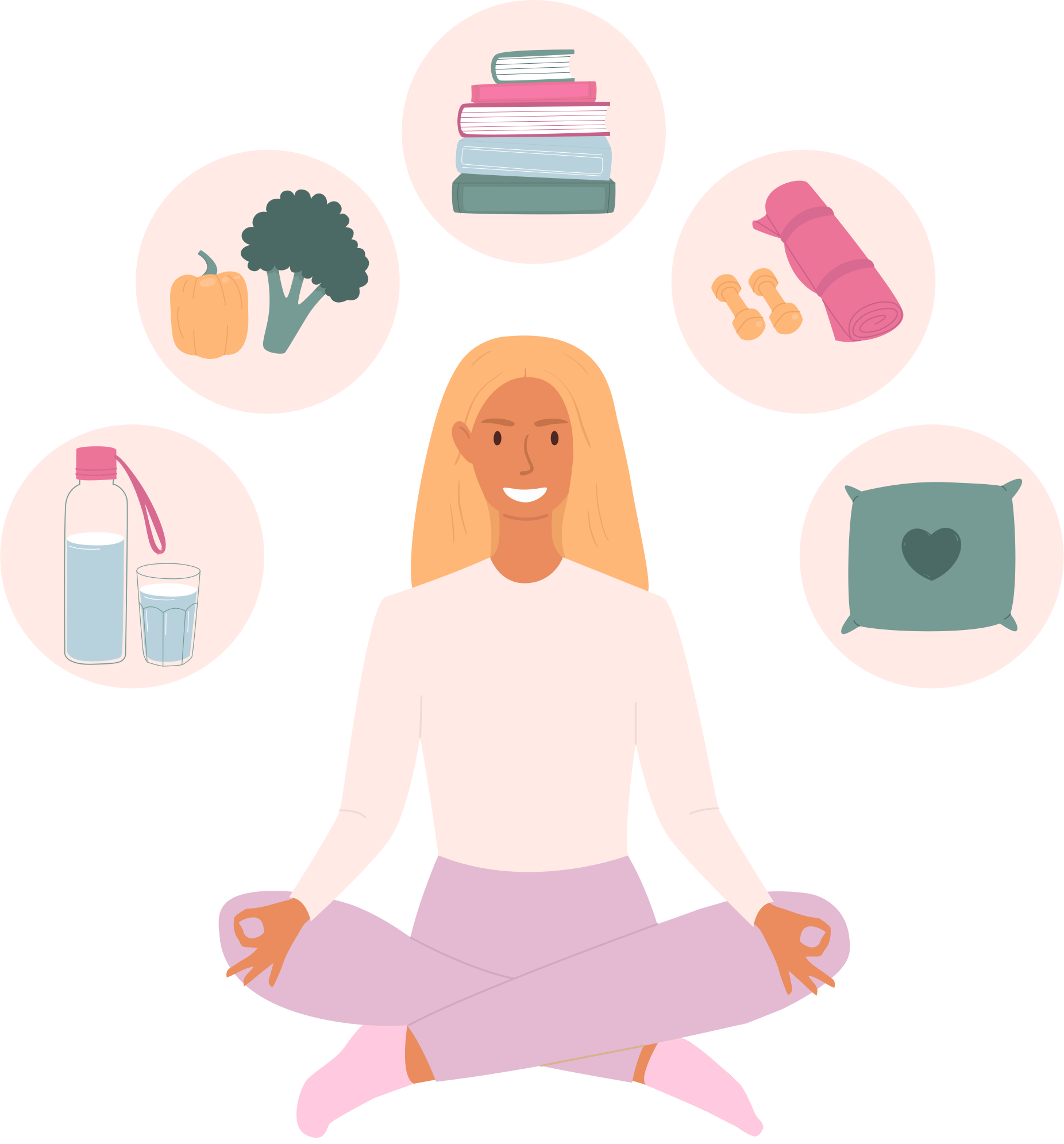 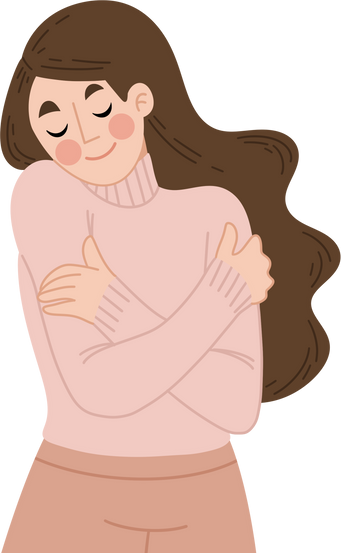 Eat a well-balanced diet
Be kind to yourself!
The menstrual cycle can become longer or shorter, periods may stop altogether, or symptoms can be worse if your body is under physical or emotional stress. 

What things help with reducing stress?
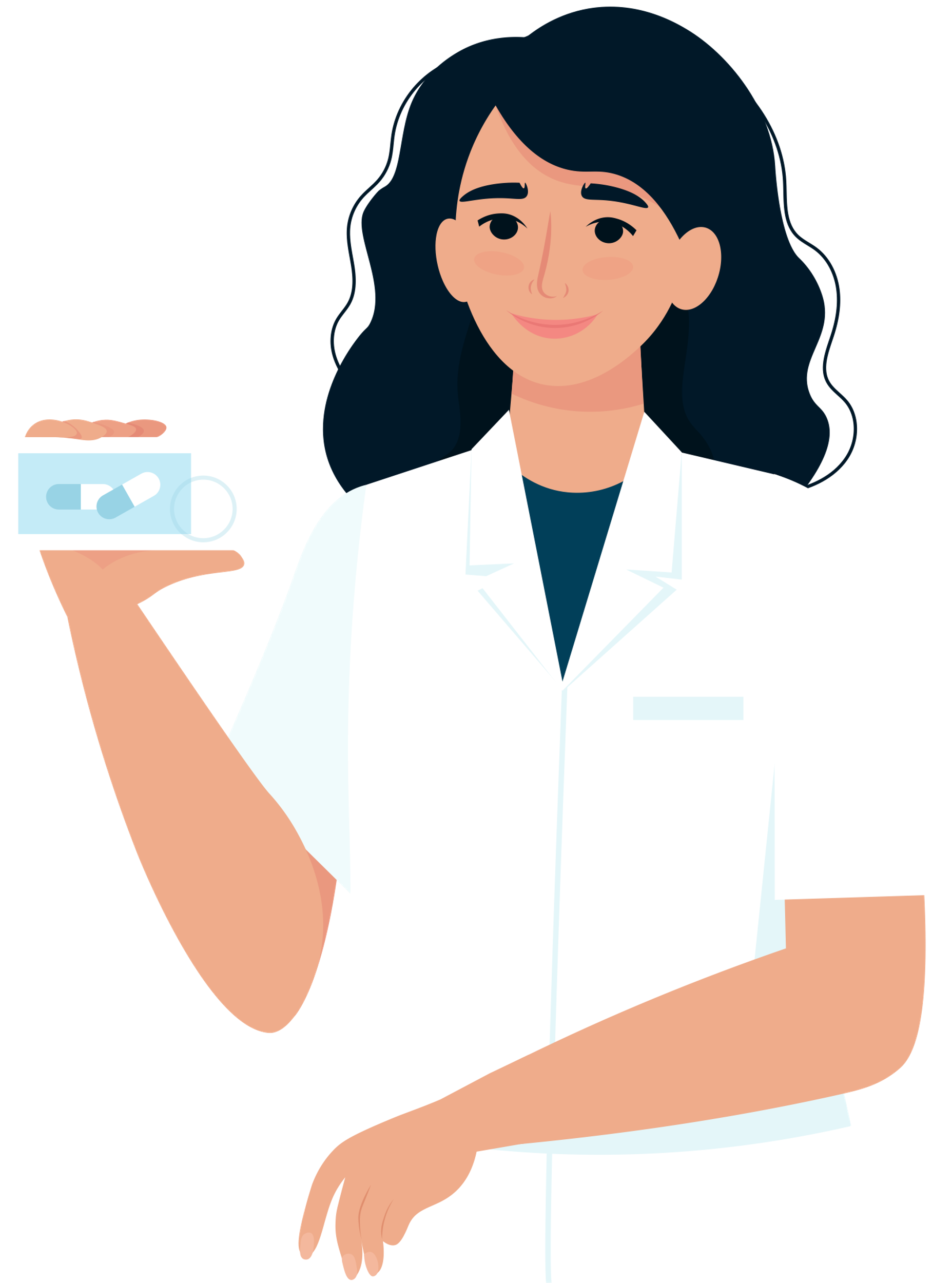 Exercise, physical activity and stretching
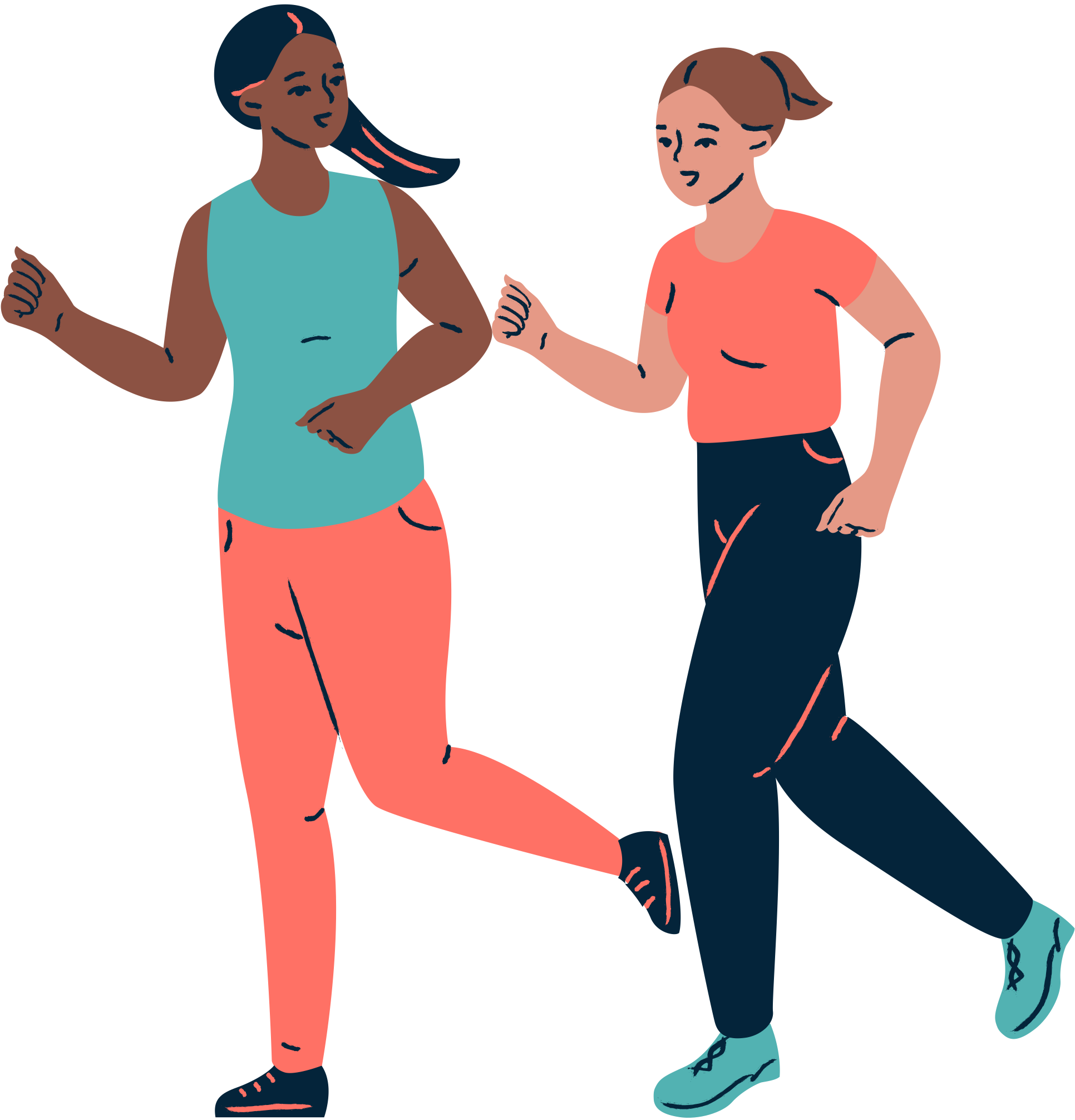 Some medications*
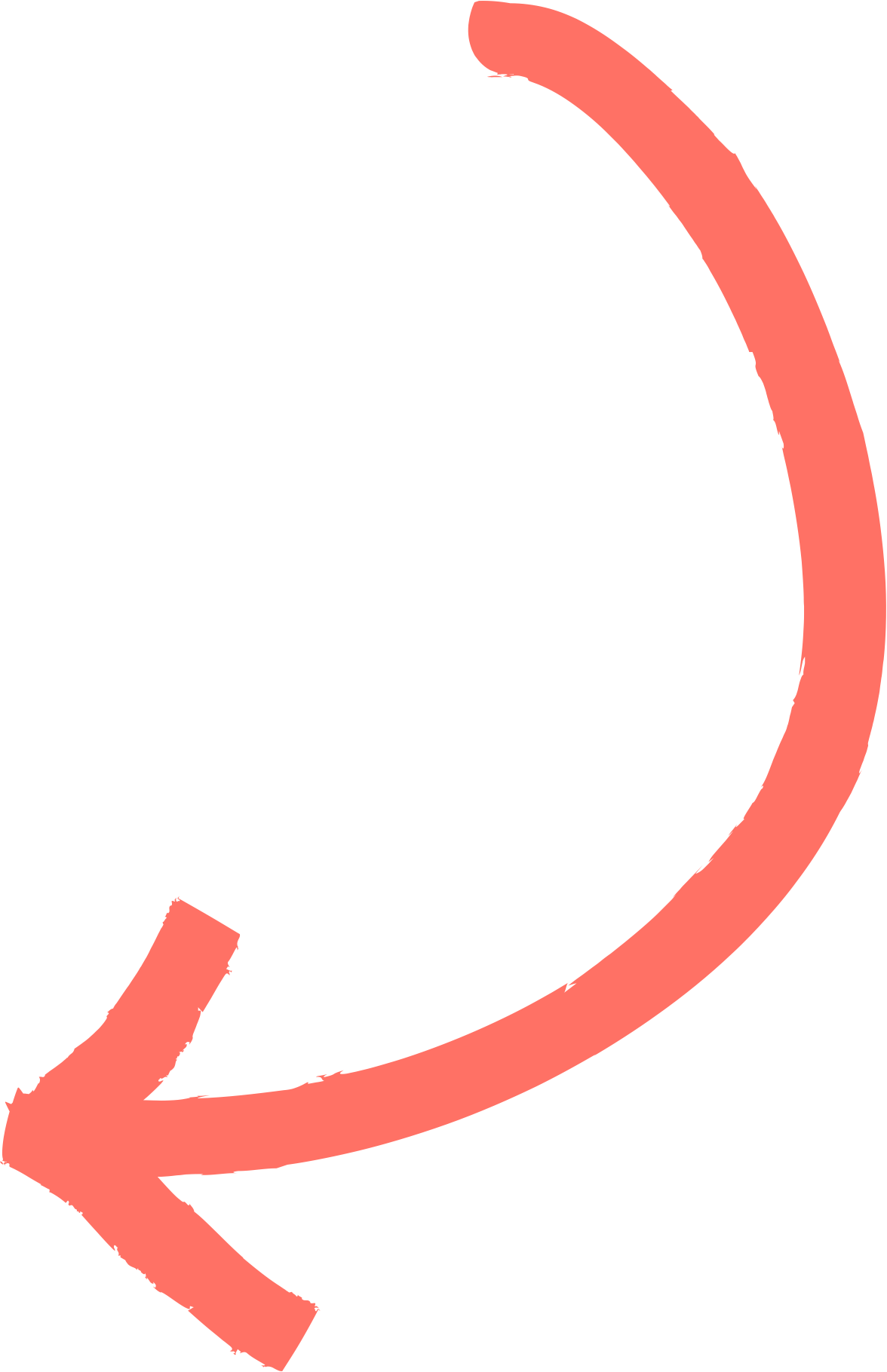 Manage stress
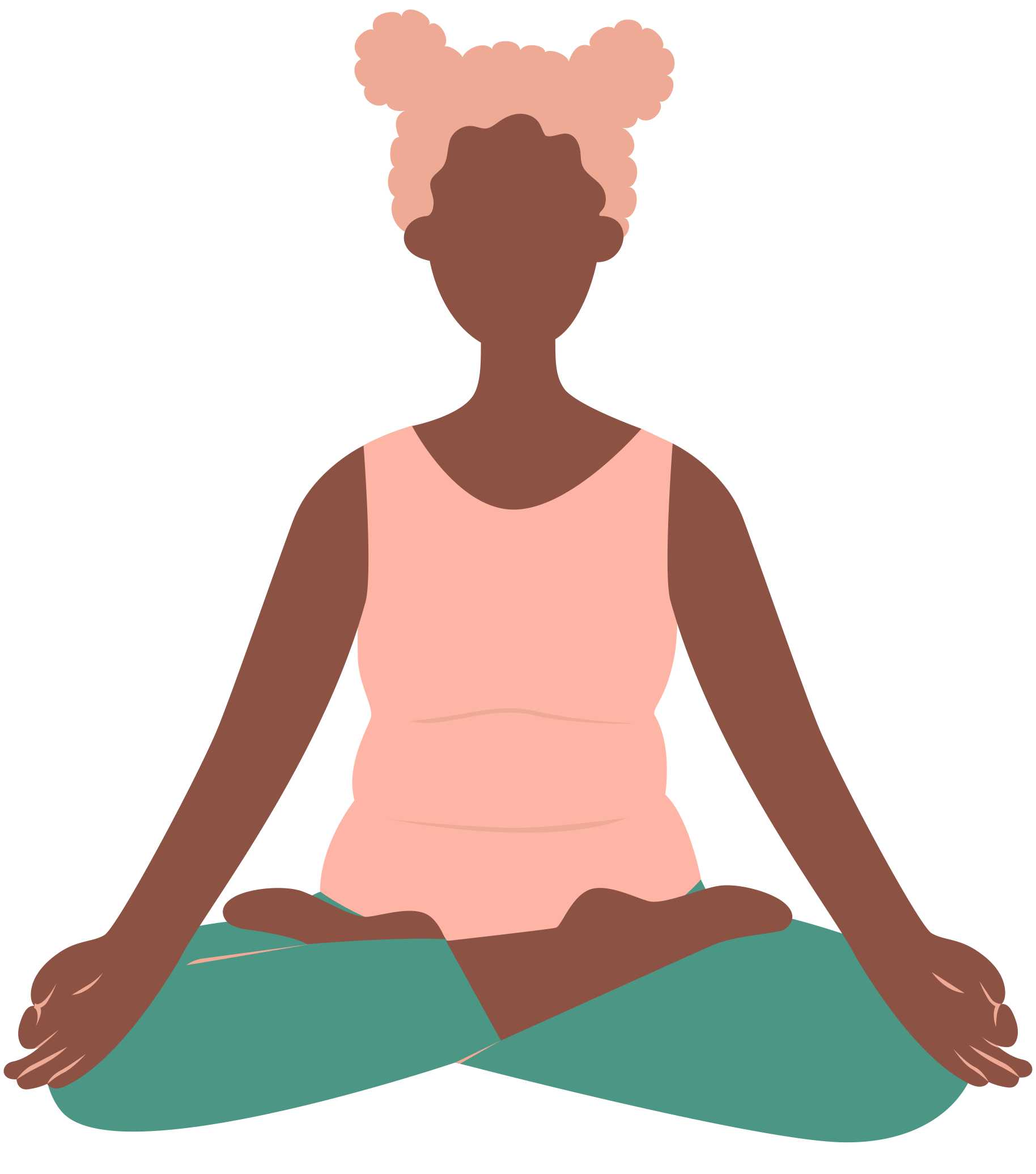 What things help with reducing stress?
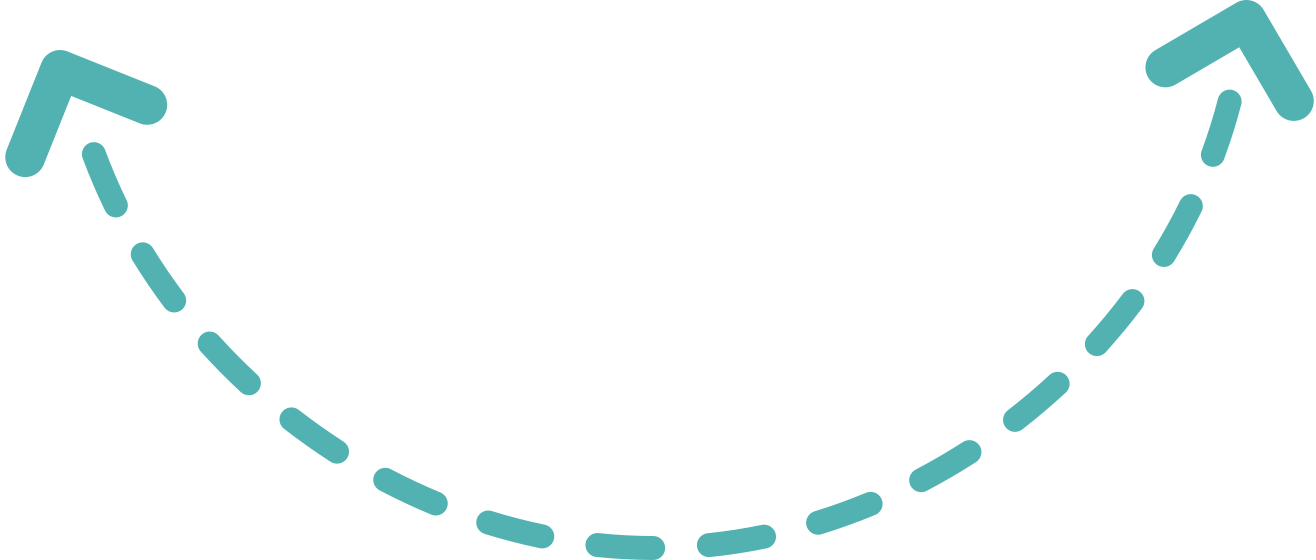 Period Education
Manage stress
UK
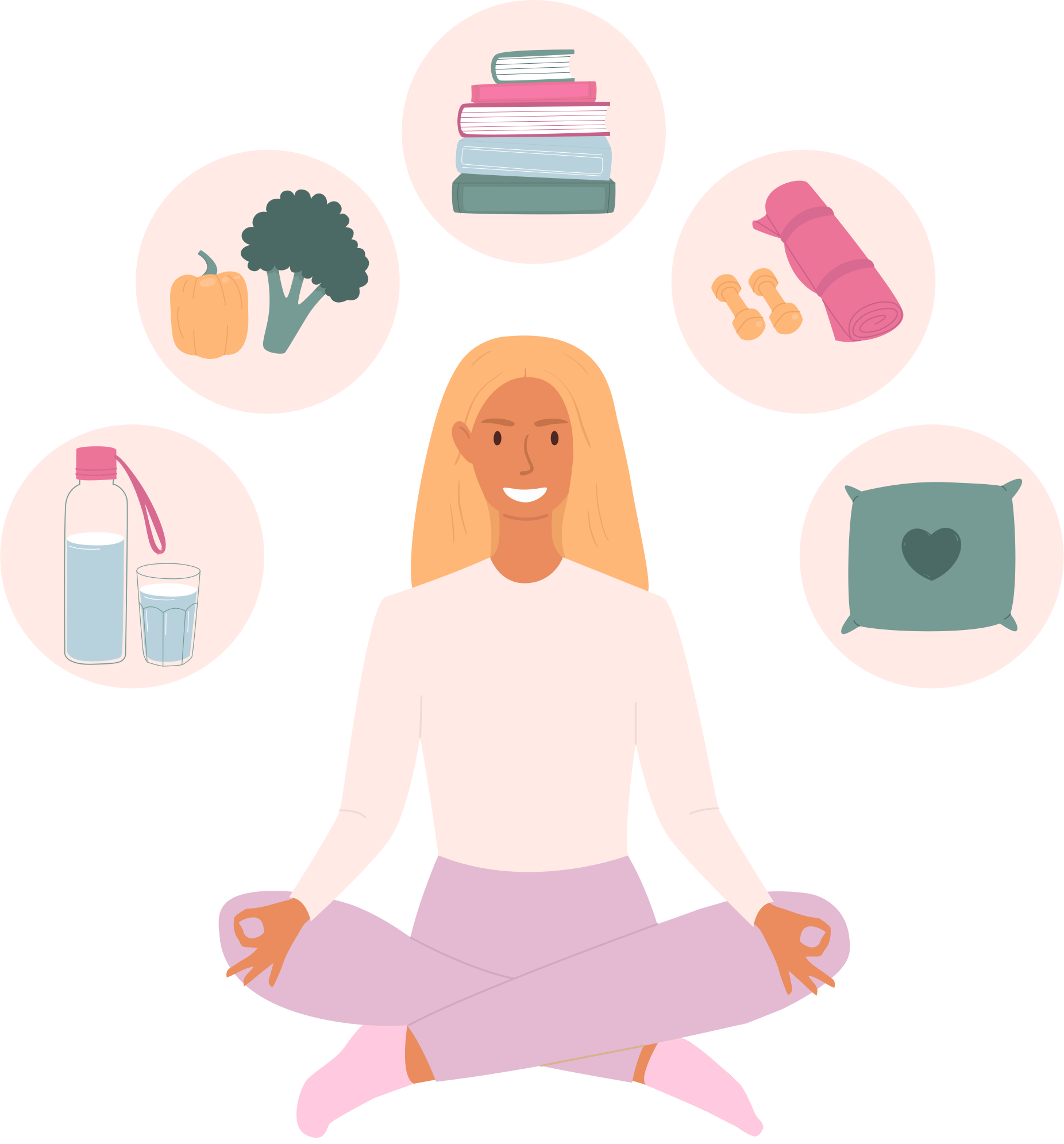 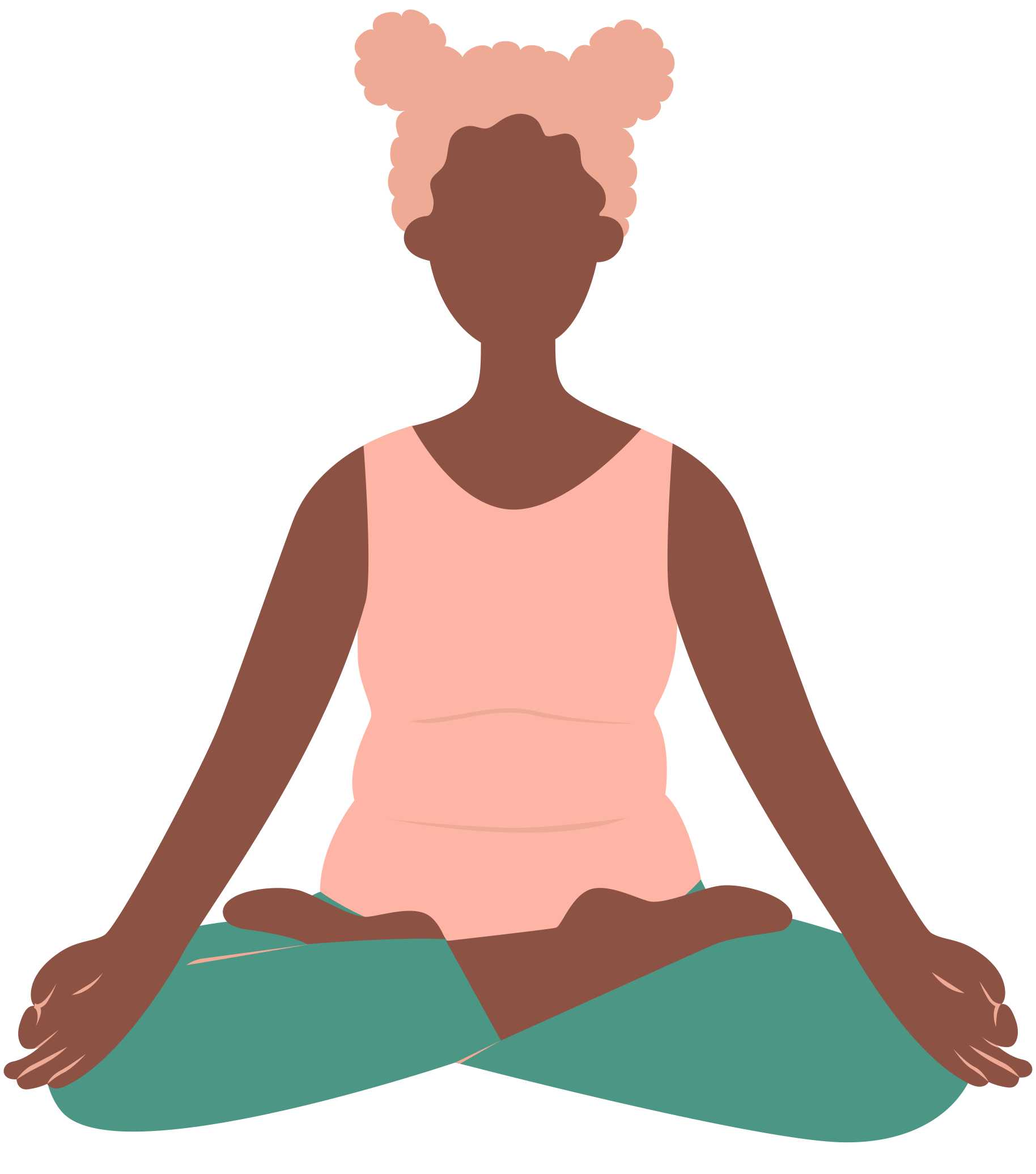 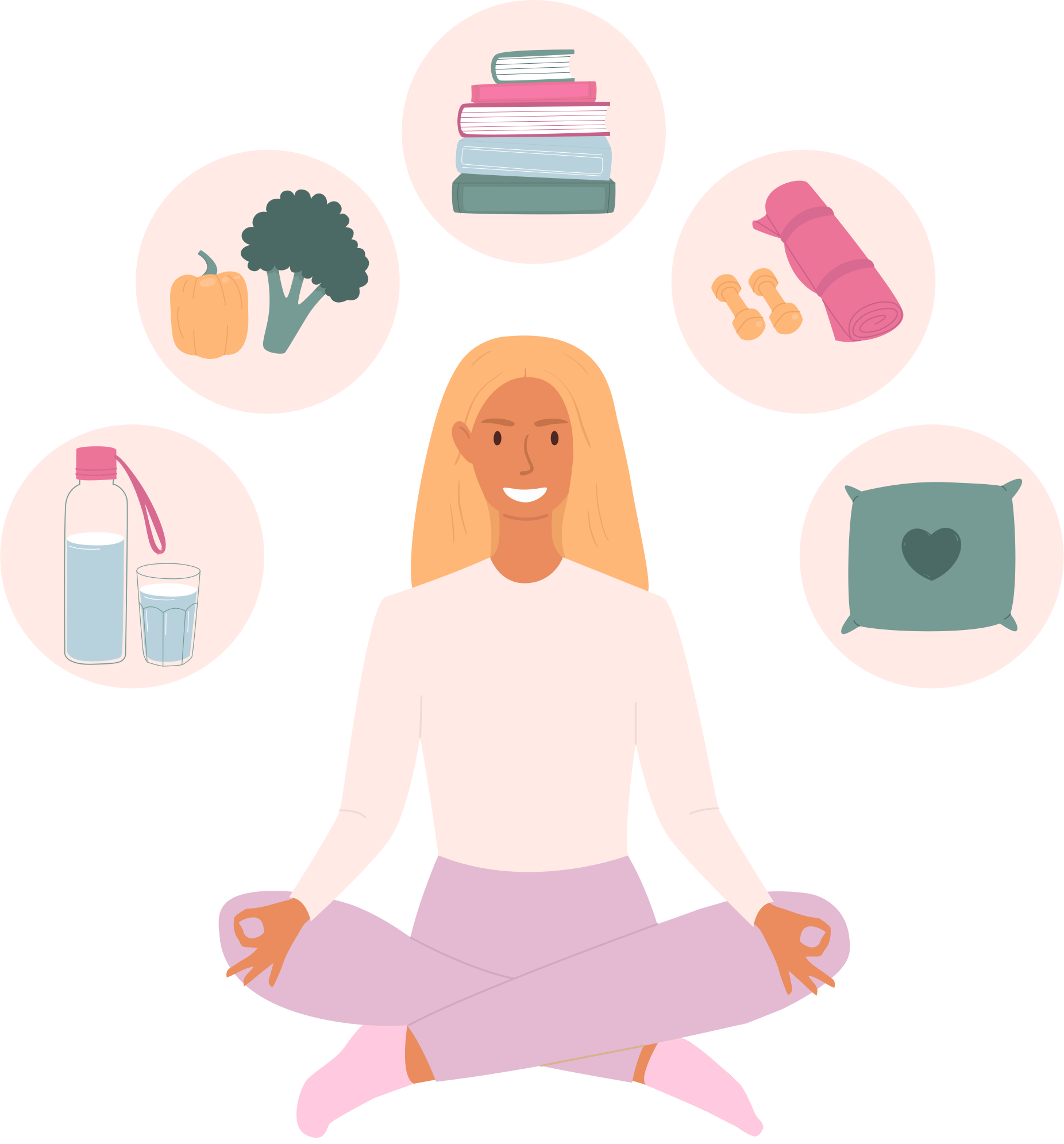 Heat for abdominal/back pain
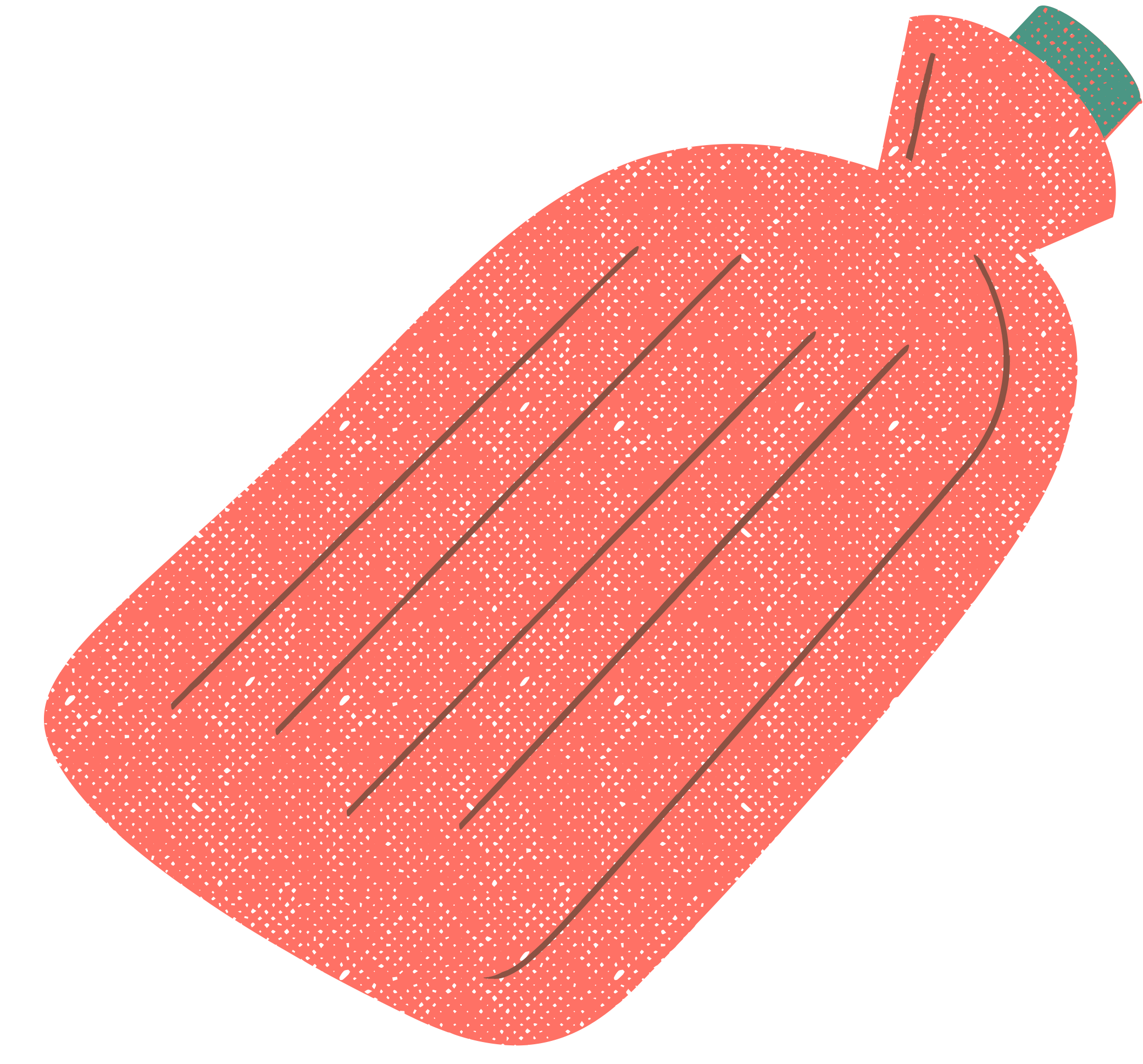 Good sleep habits
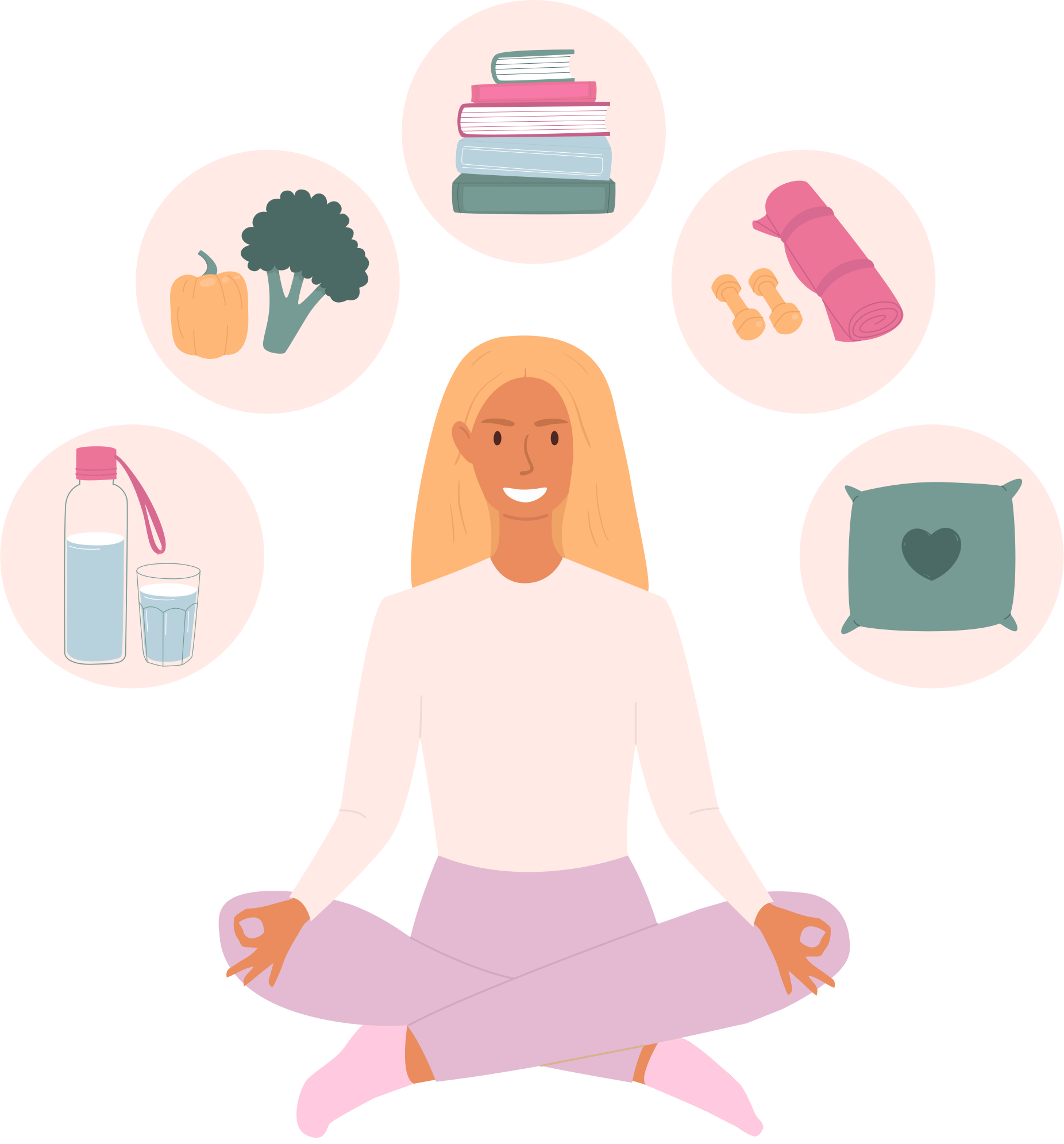 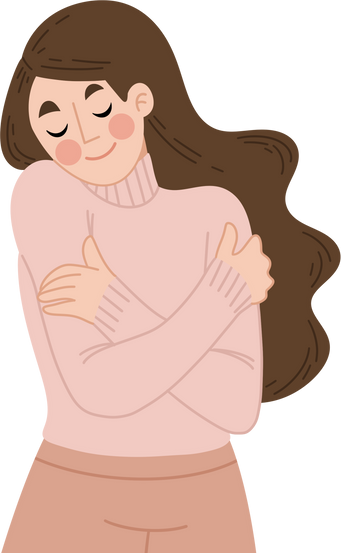 Eat a well-balanced diet
Be kind to yourself!
Improve sleep habits
Eating a well-balanced diet
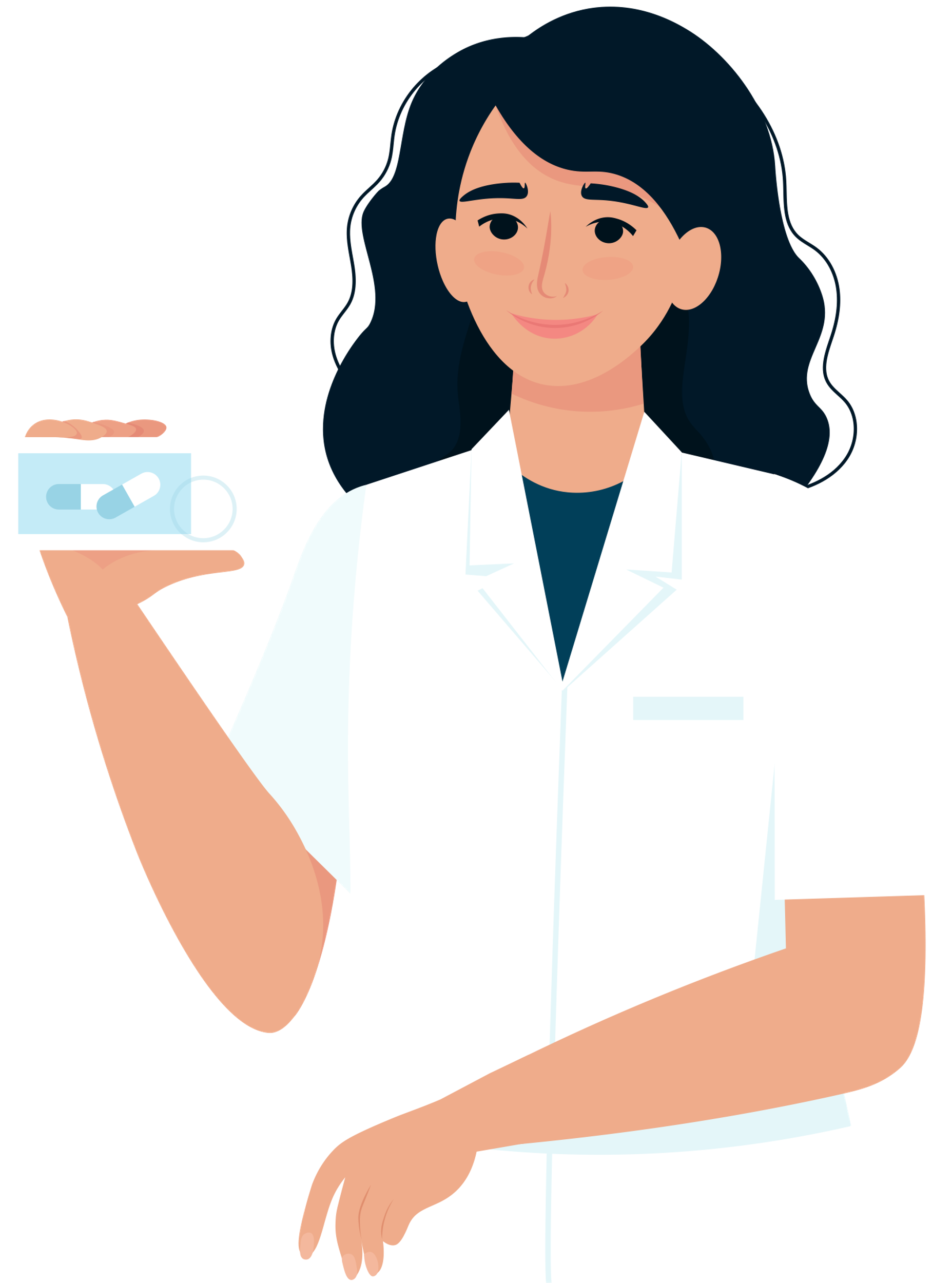 Exercise, physical activity and stretching
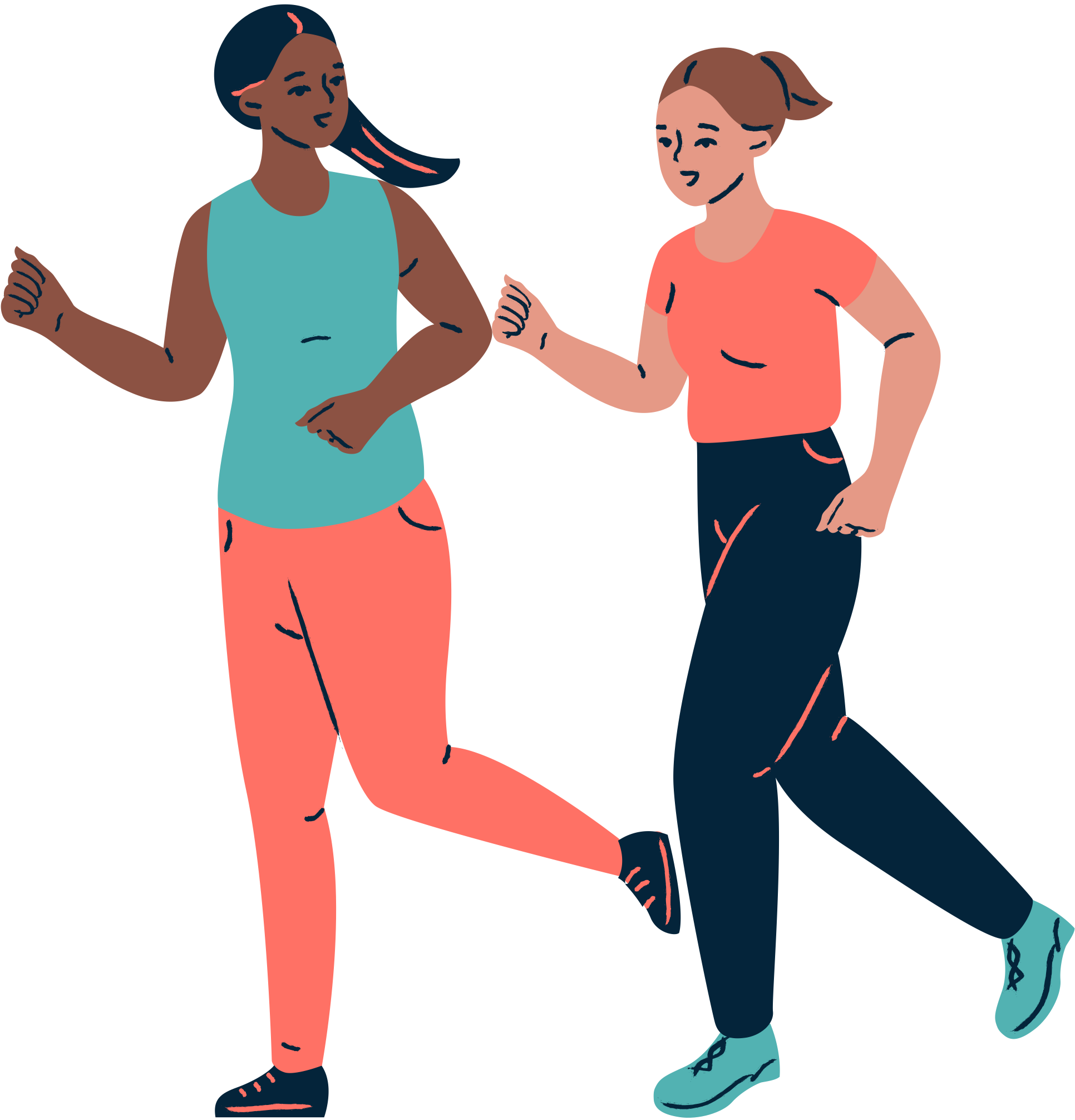 Some medications*
Breathing exercises and meditation
Socialising
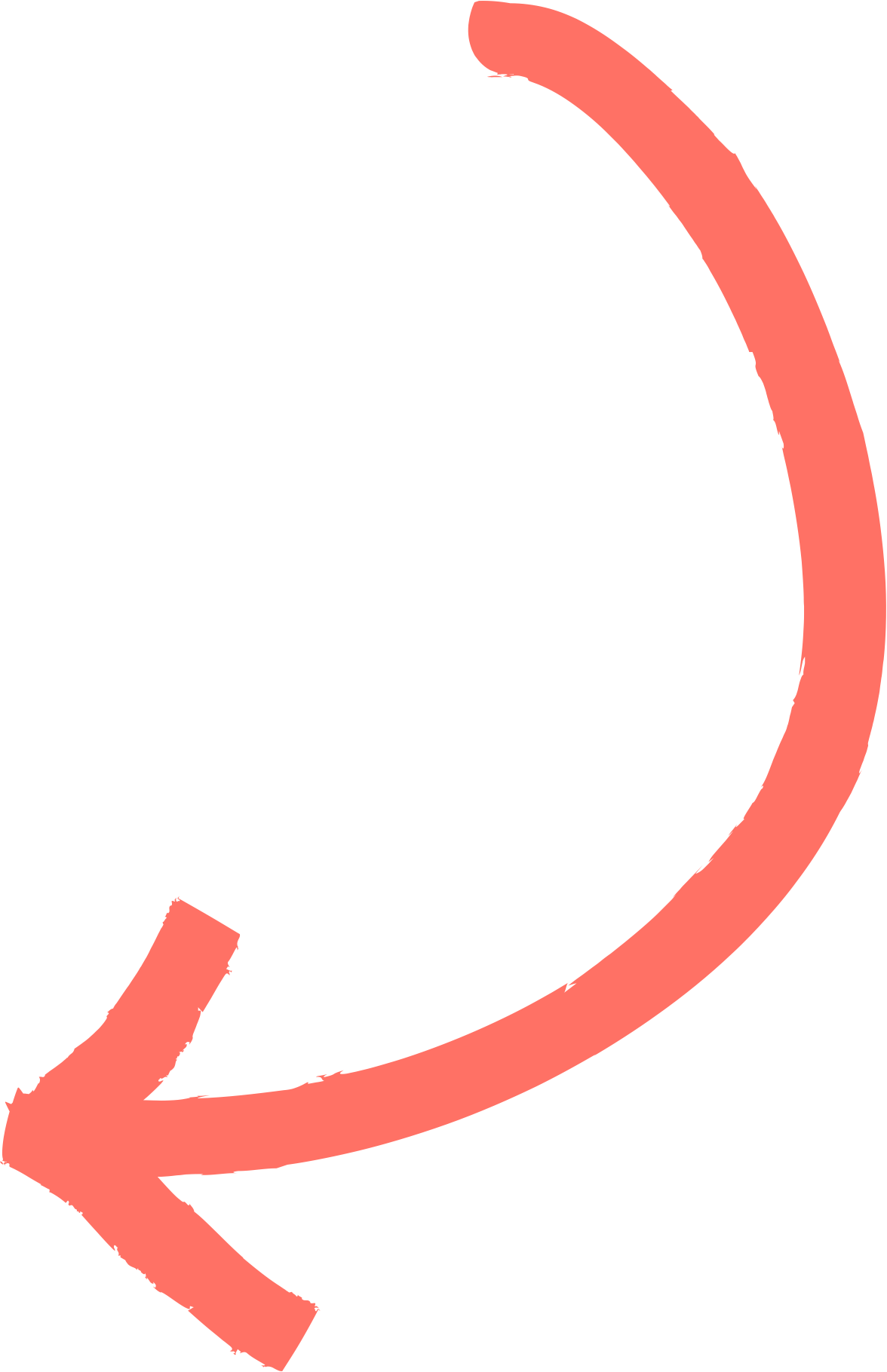 Planning for times you might not be as productive can also help (e.g. studying more in certain times of the month).
Exercising
Manage stress
Mindfulness
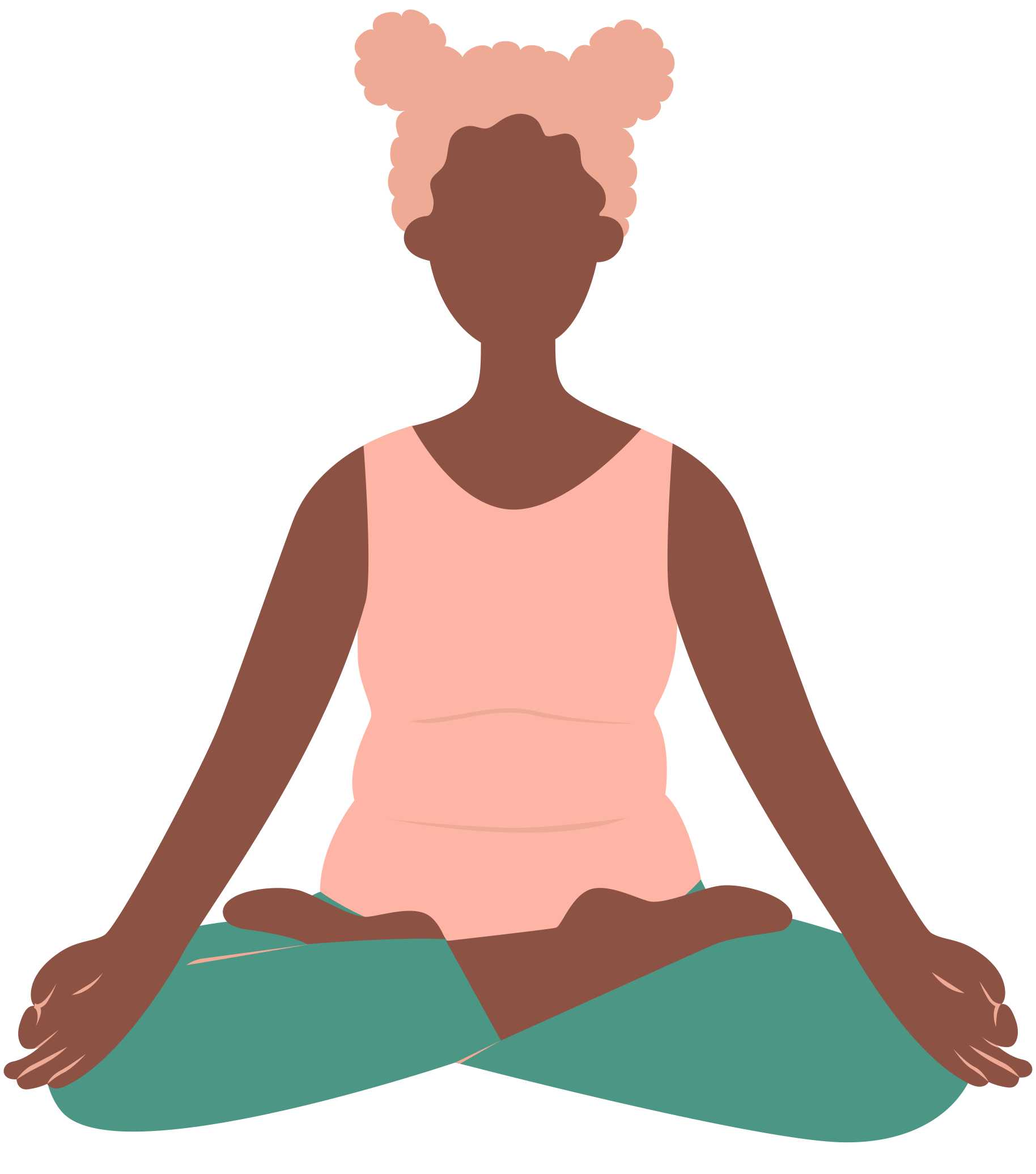 Confiding in friends and family
Whatever works for you!
Avoiding social media if you need to!
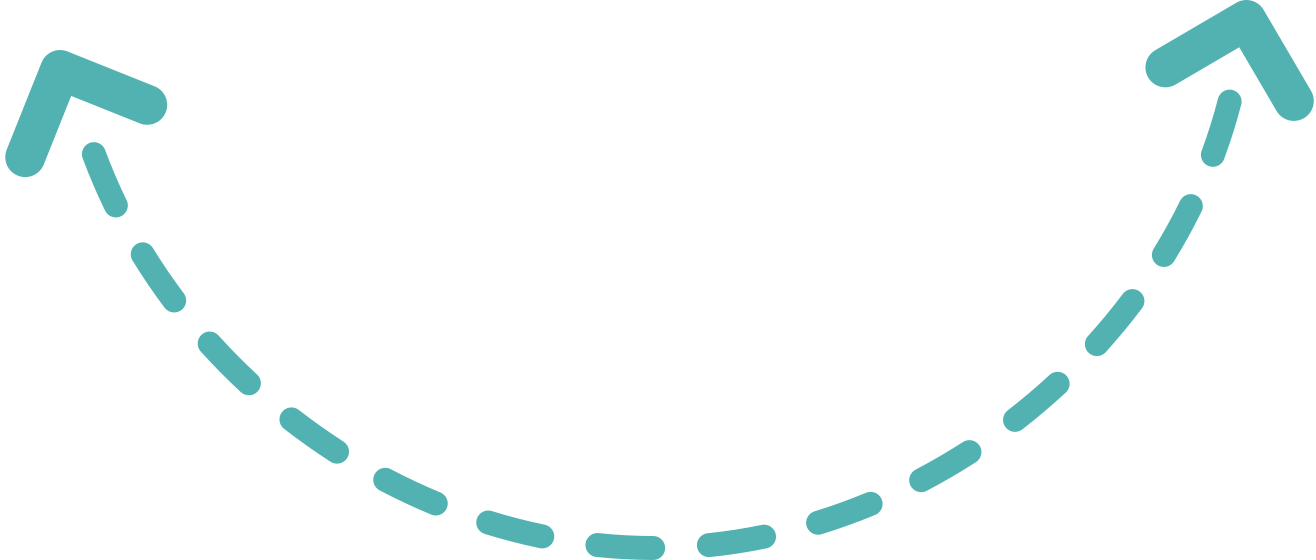 Period Education
Manage stress
UK
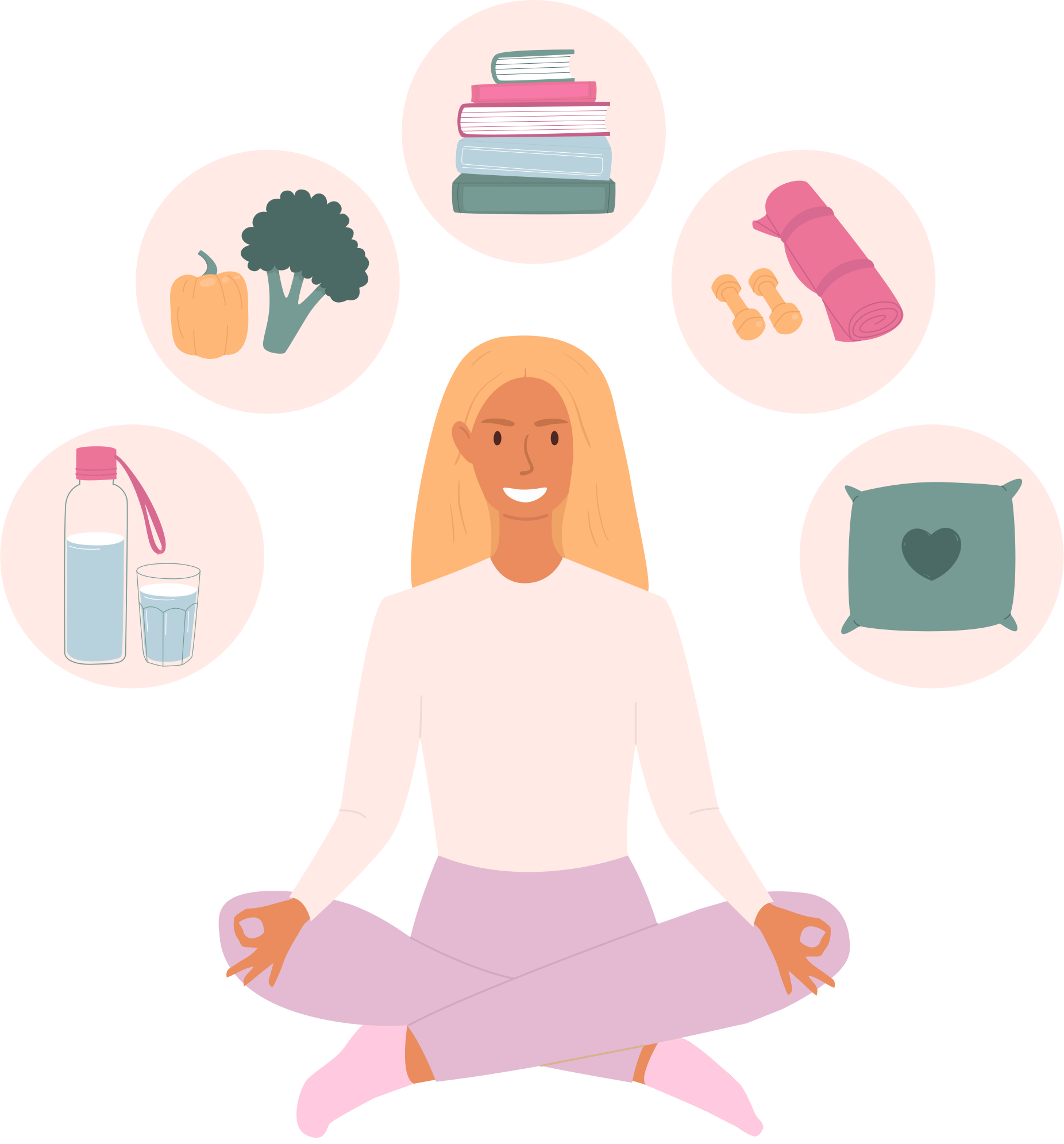 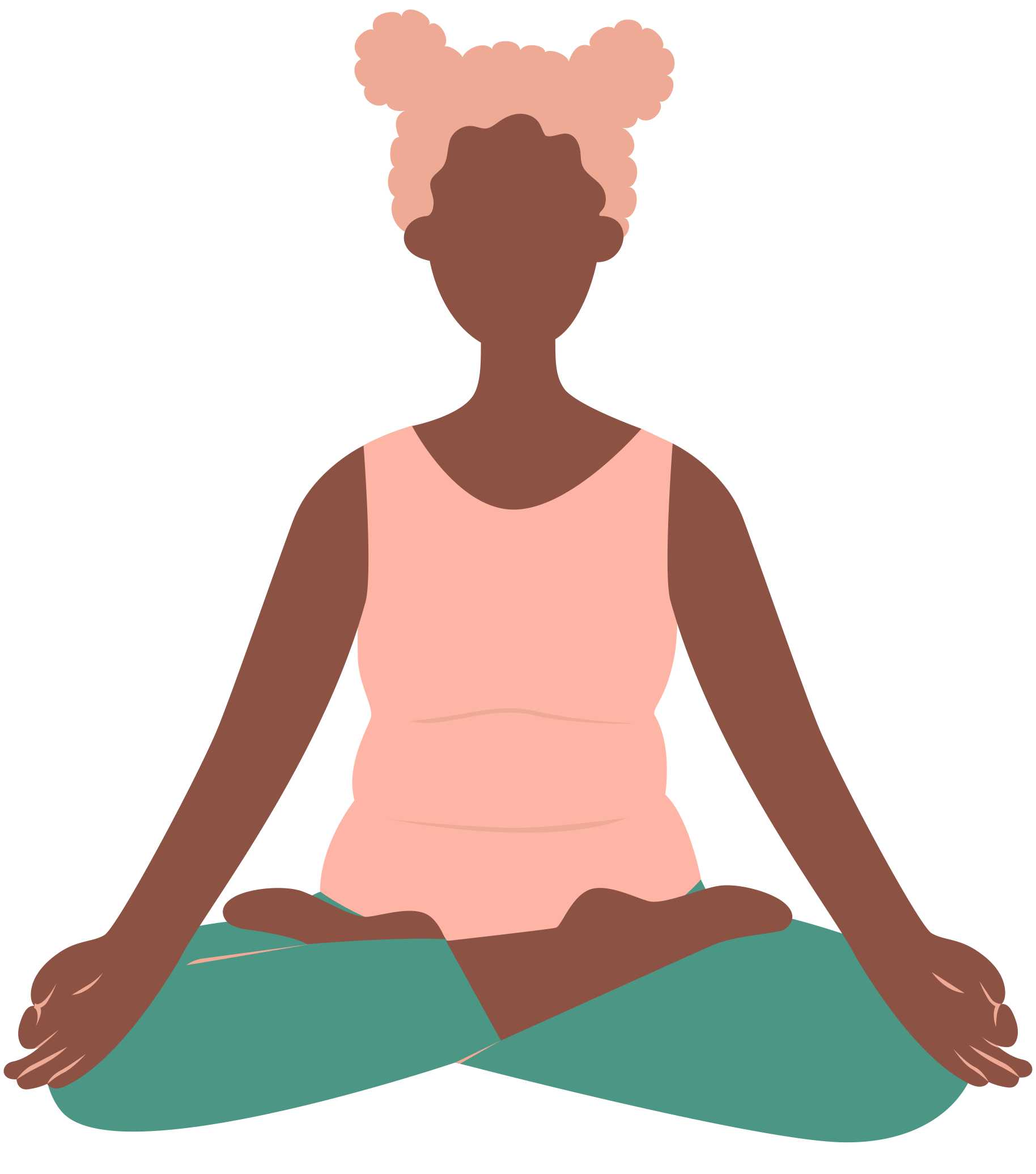 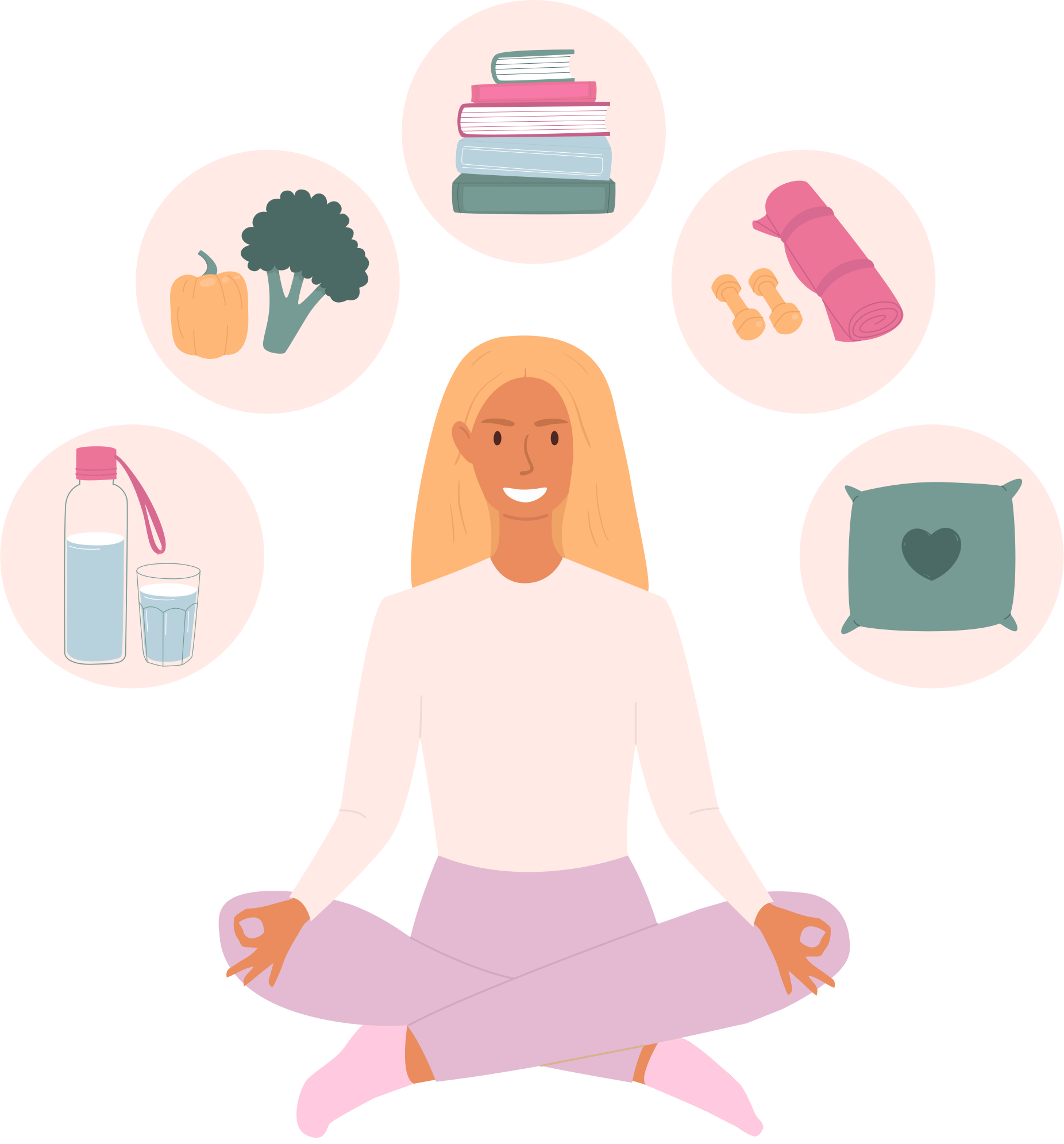 Heat for abdominal/back pain
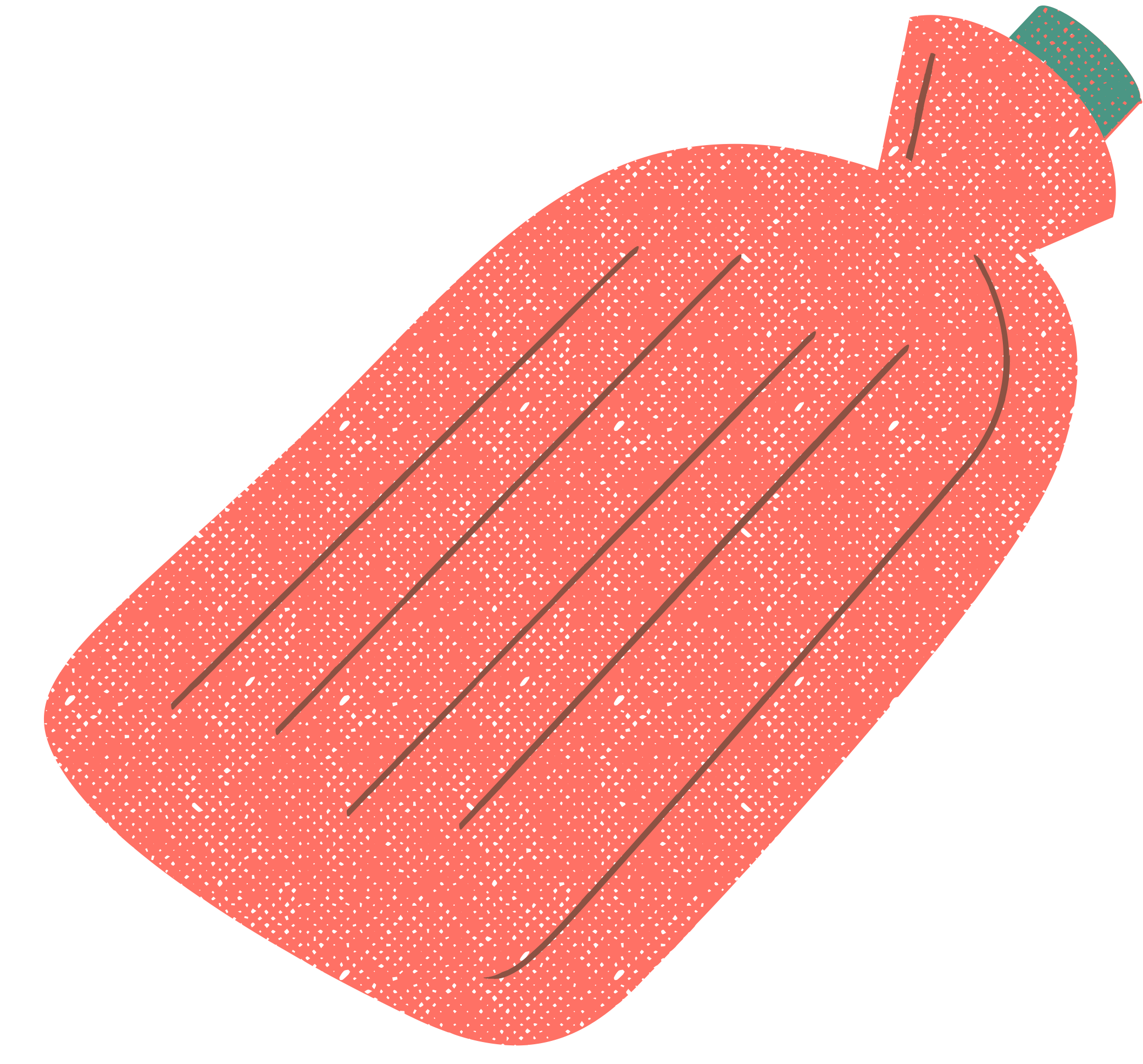 Good sleep habits
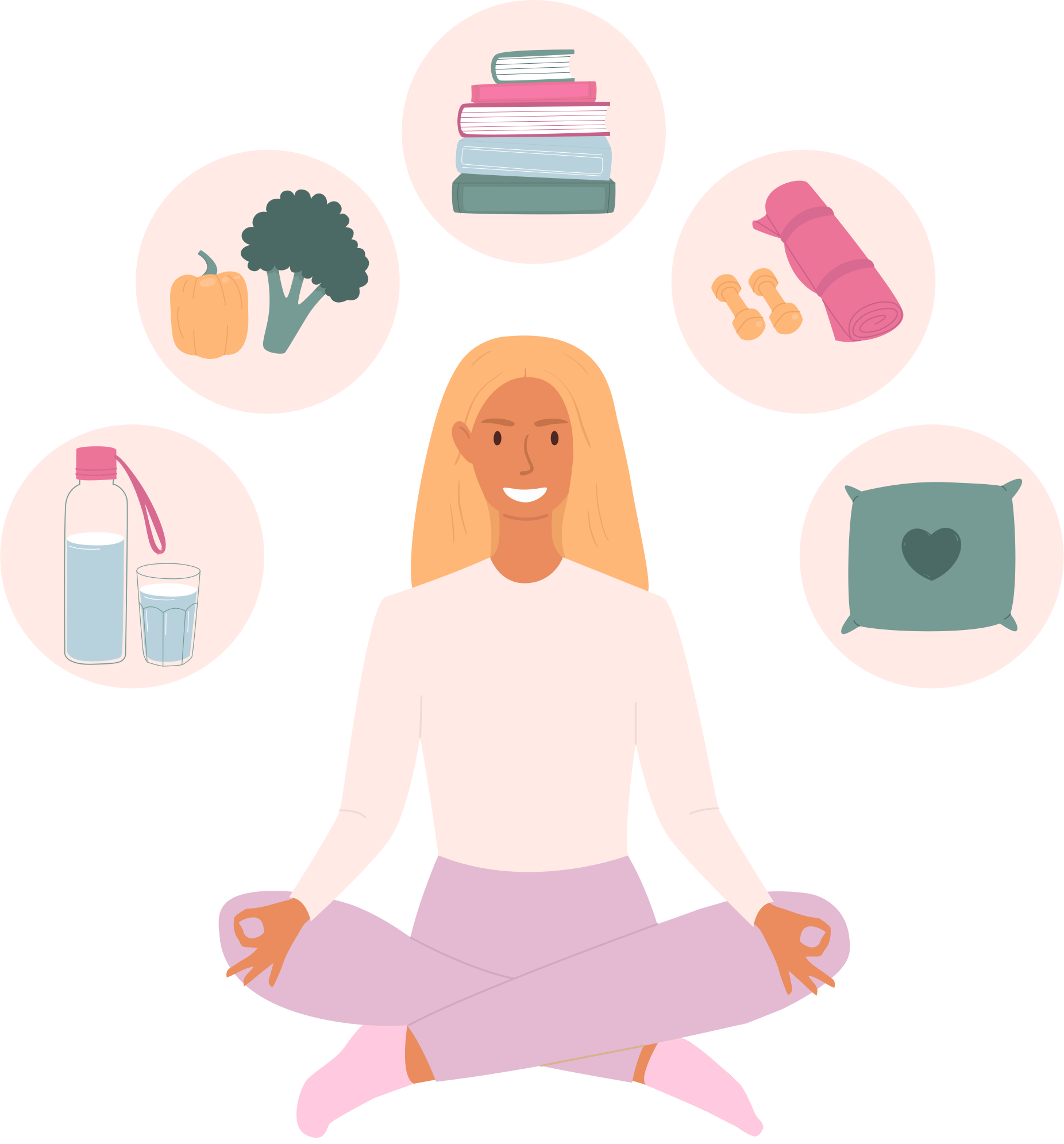 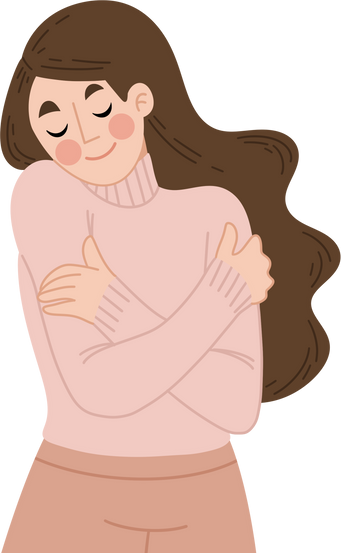 Eat a well-balanced diet
Be kind to yourself!
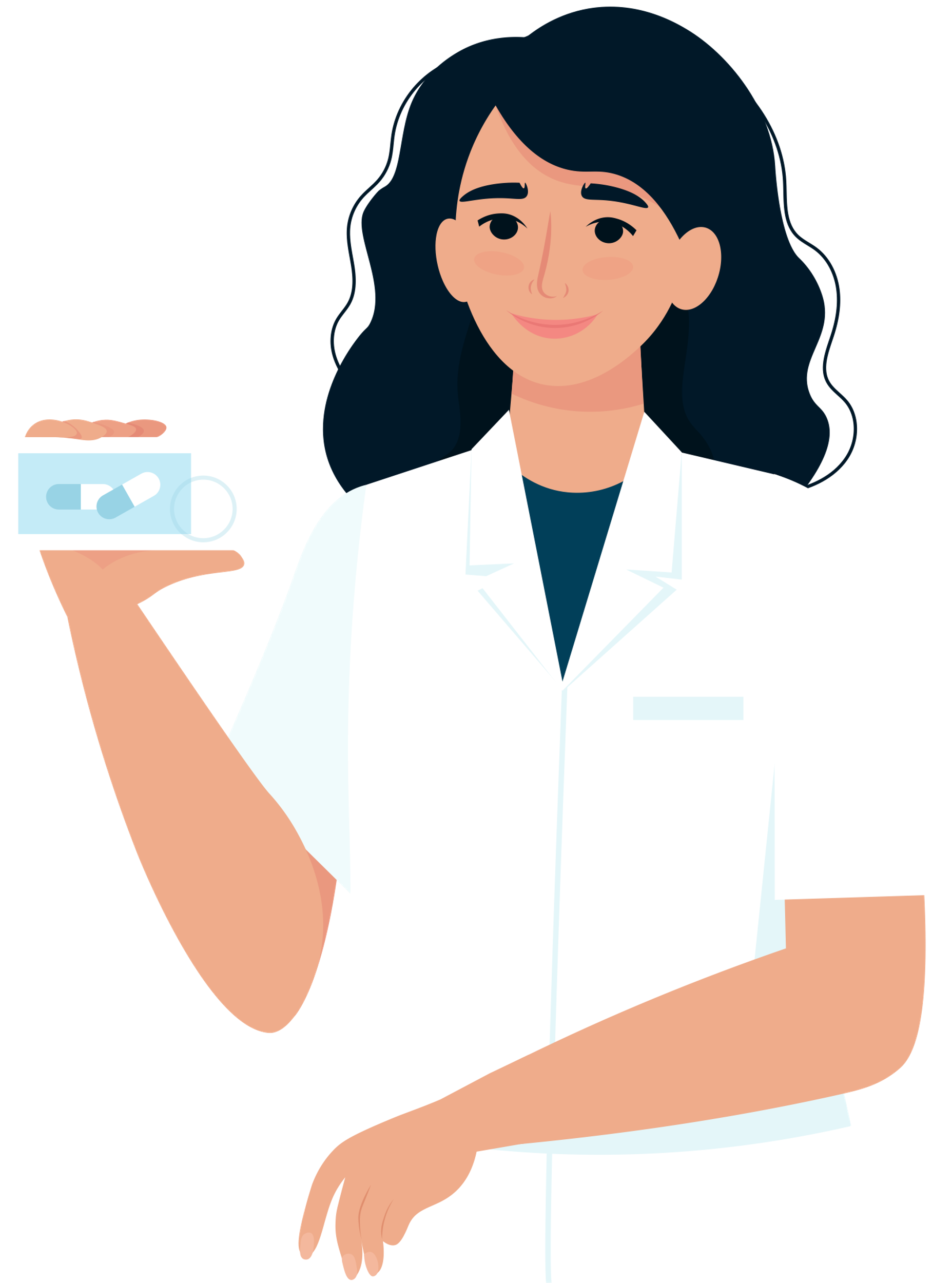 Exercise, physical activity and stretching
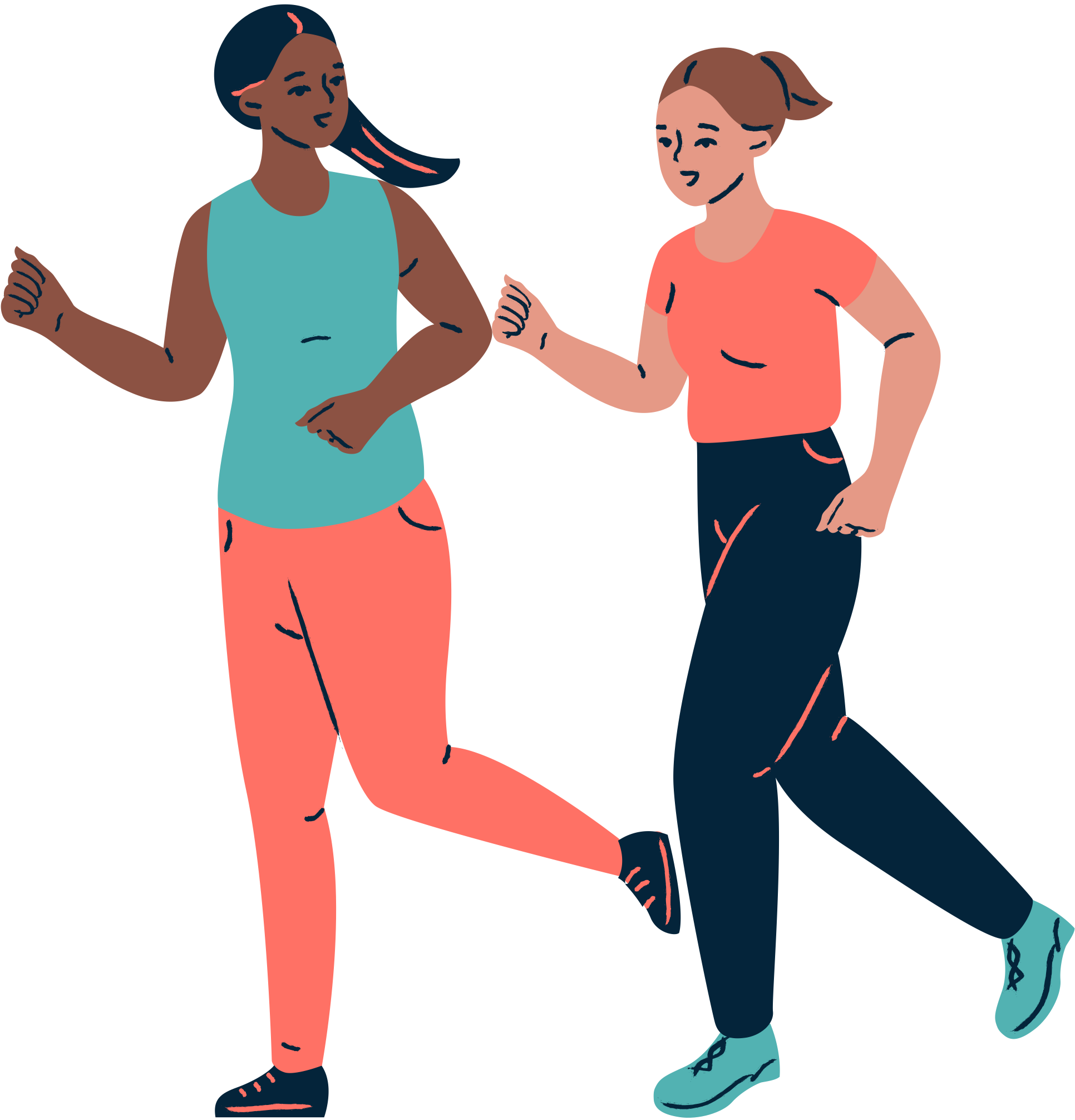 Some medications*
Heat is thought to help relax the muscles which are helping to contract the uterus so that it can shed its lining. It can help period pain and cramping symptoms. 

Apply heat (but not too hot!) to the abdomen or back as soon as symptoms begin.
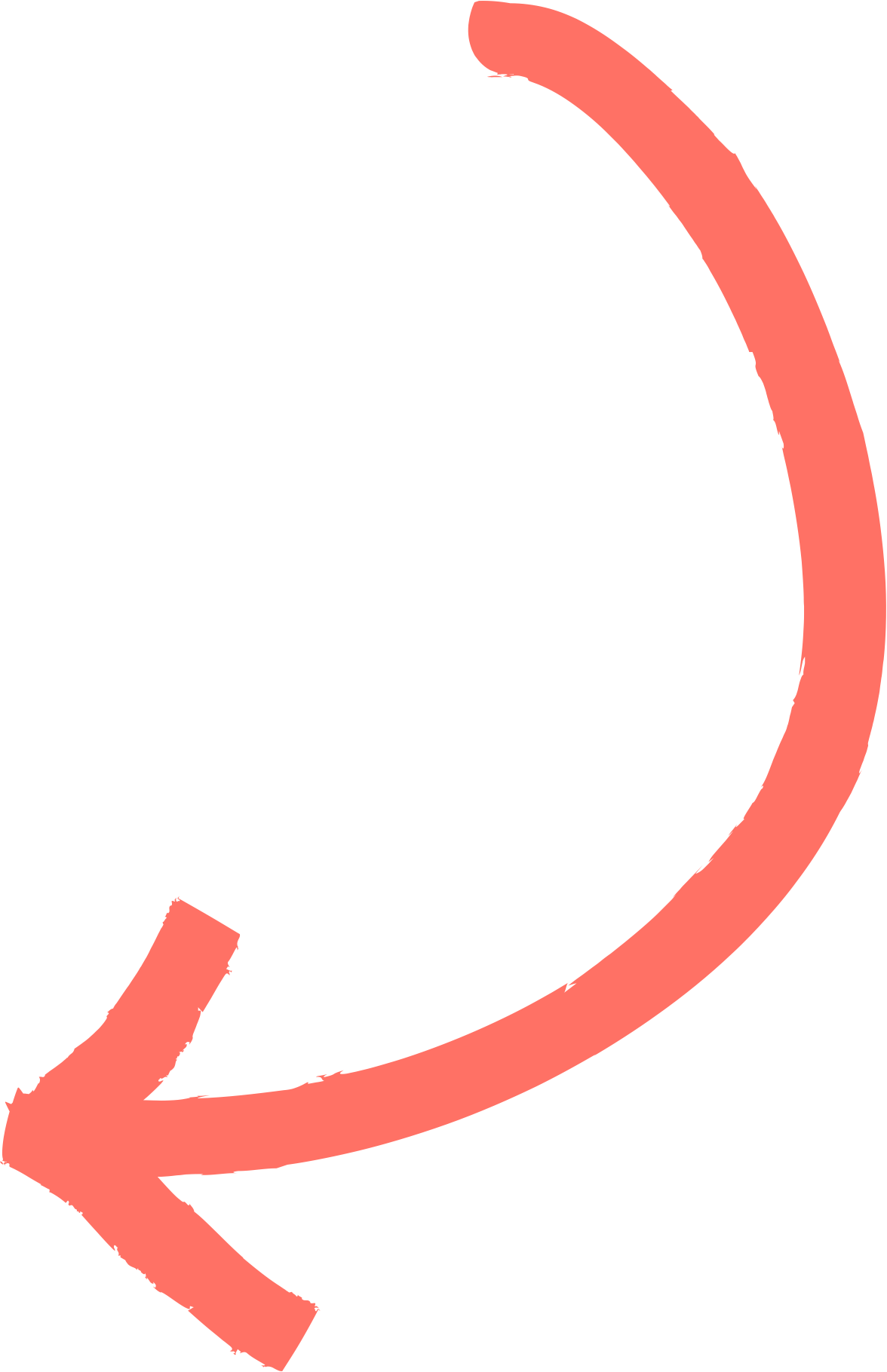 Heat for abdominal/ back pain
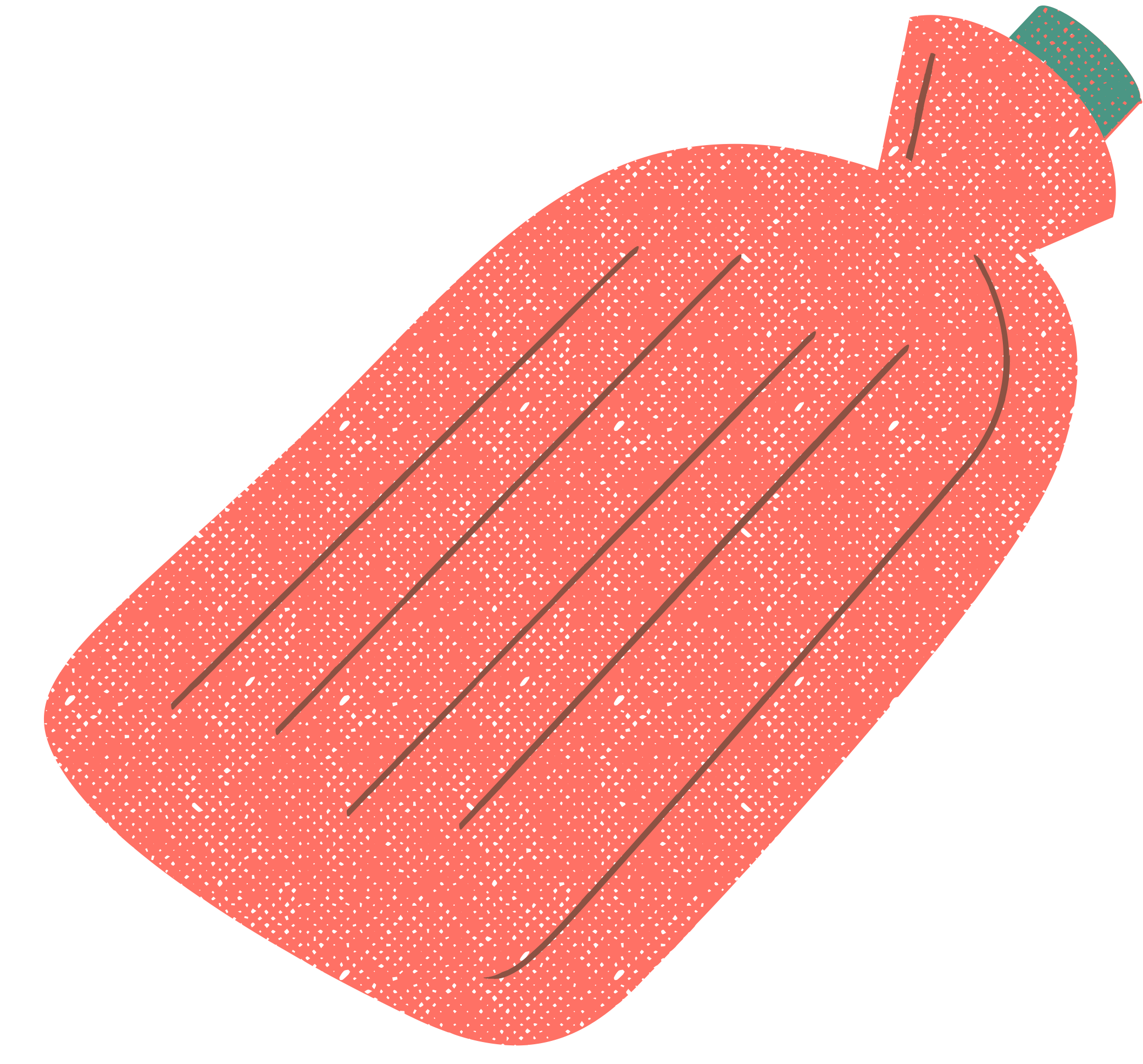 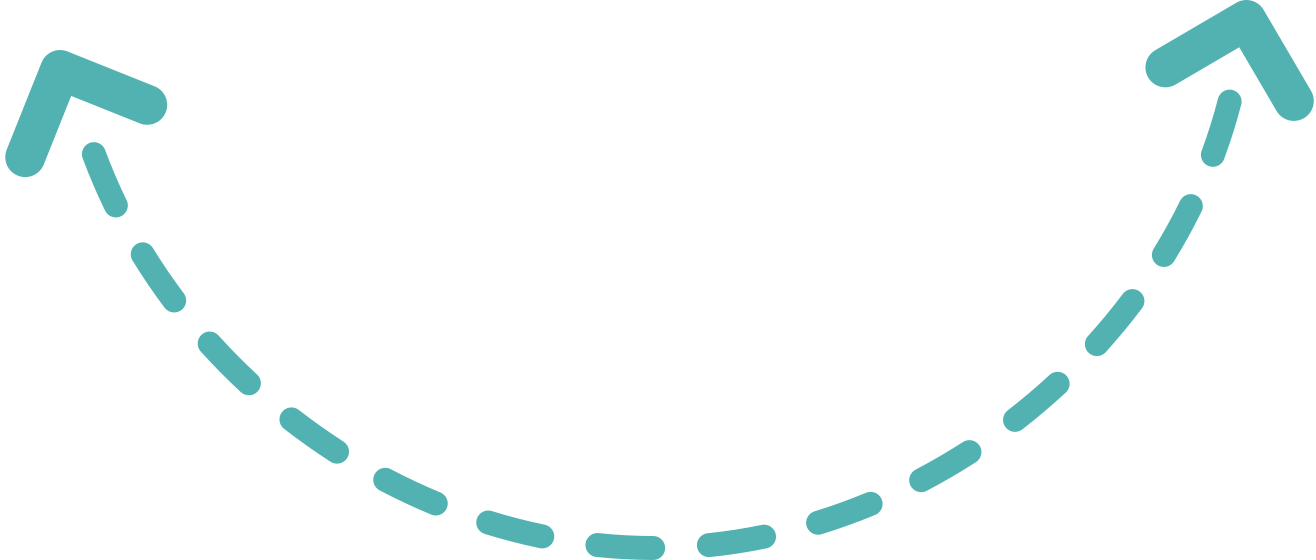 Period Education
Manage stress
UK
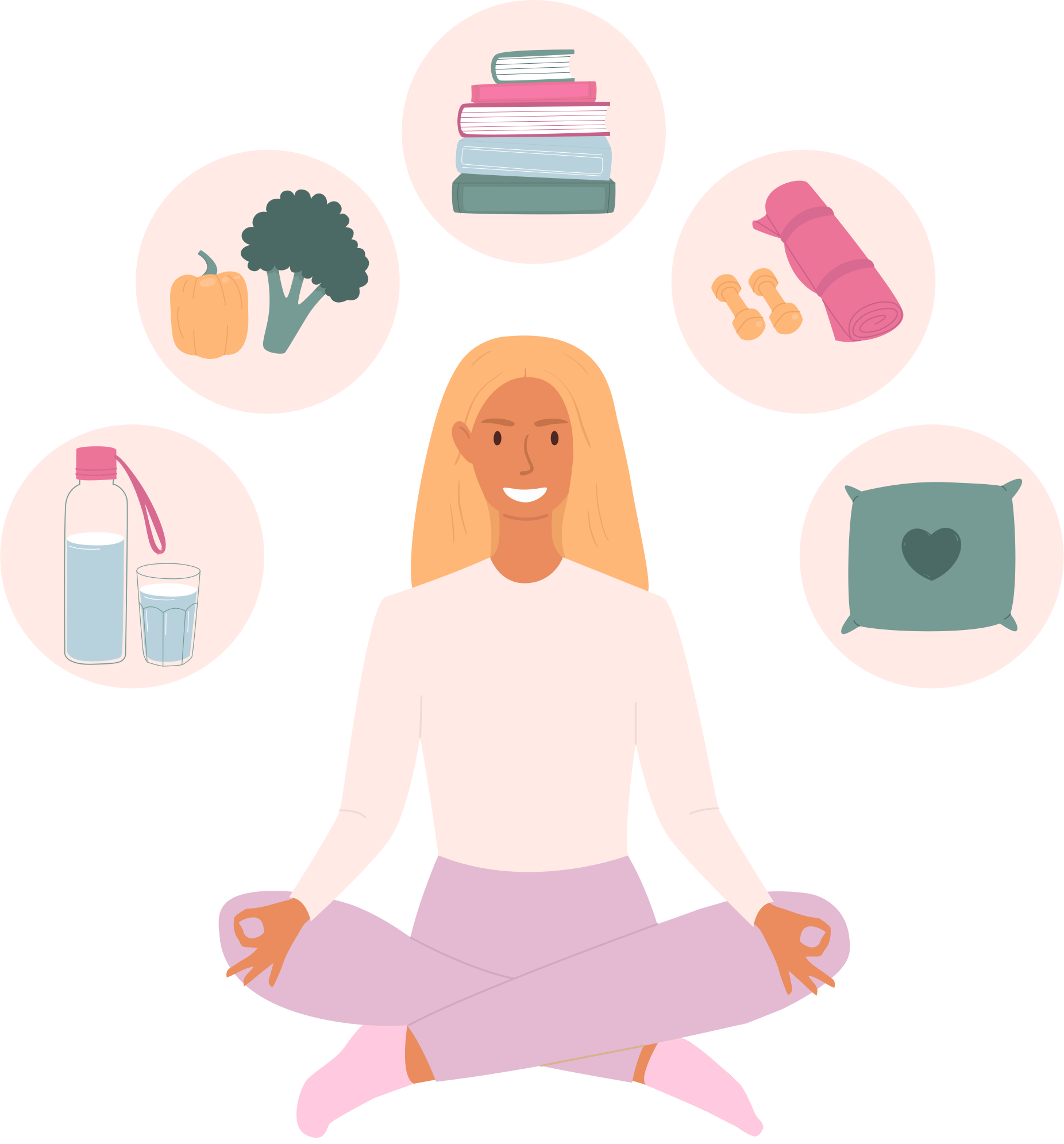 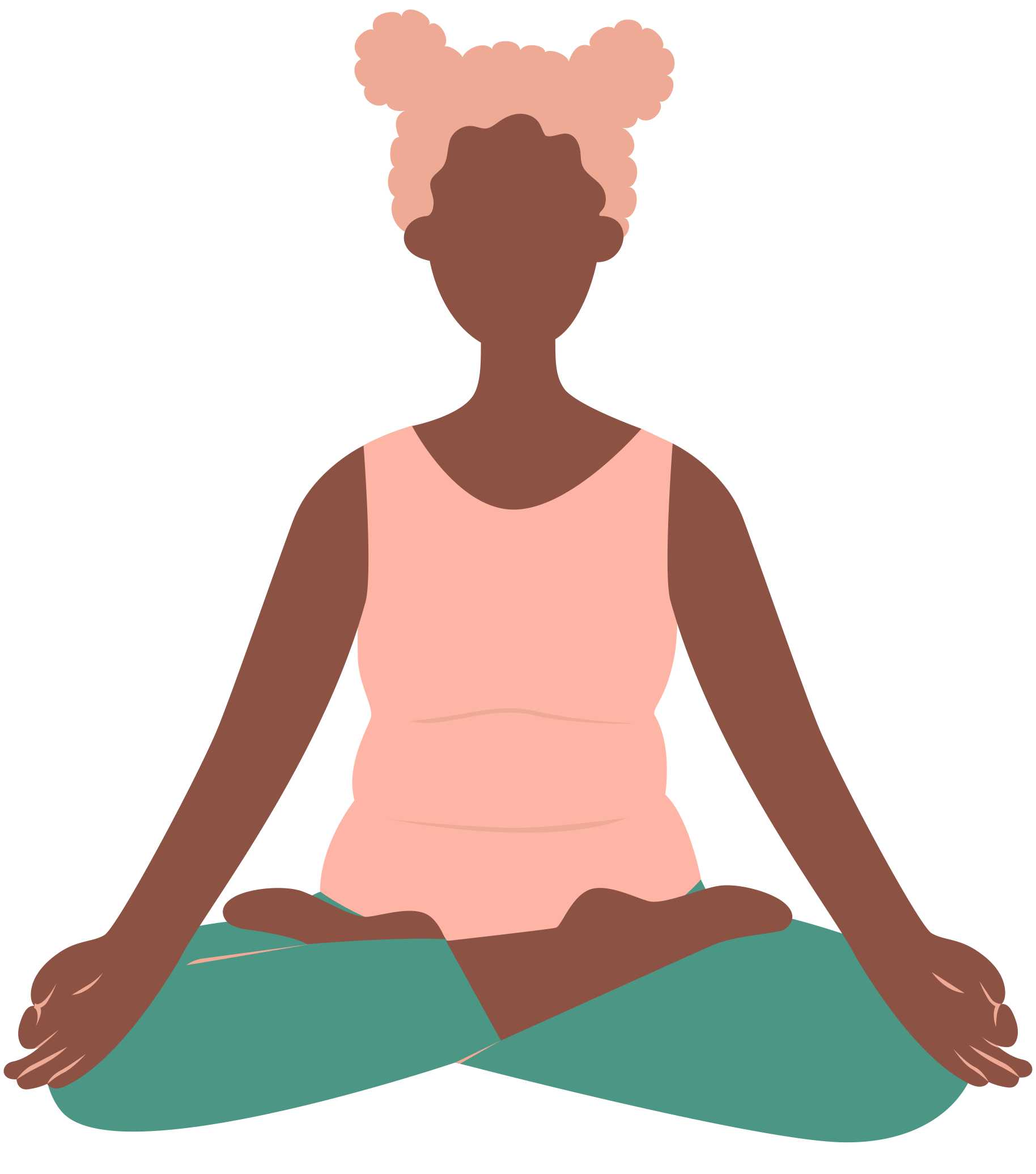 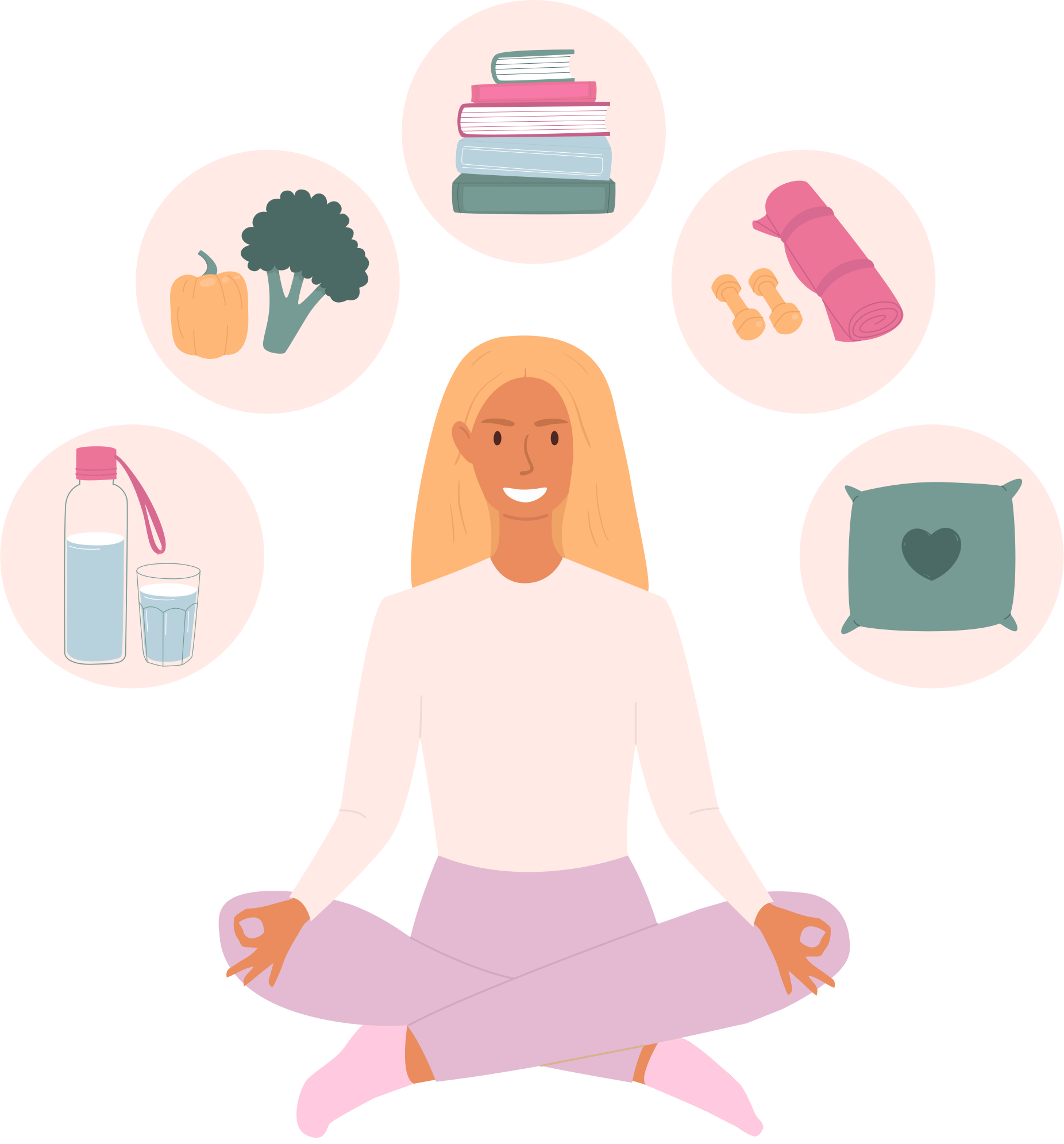 Heat for abdominal/back pain
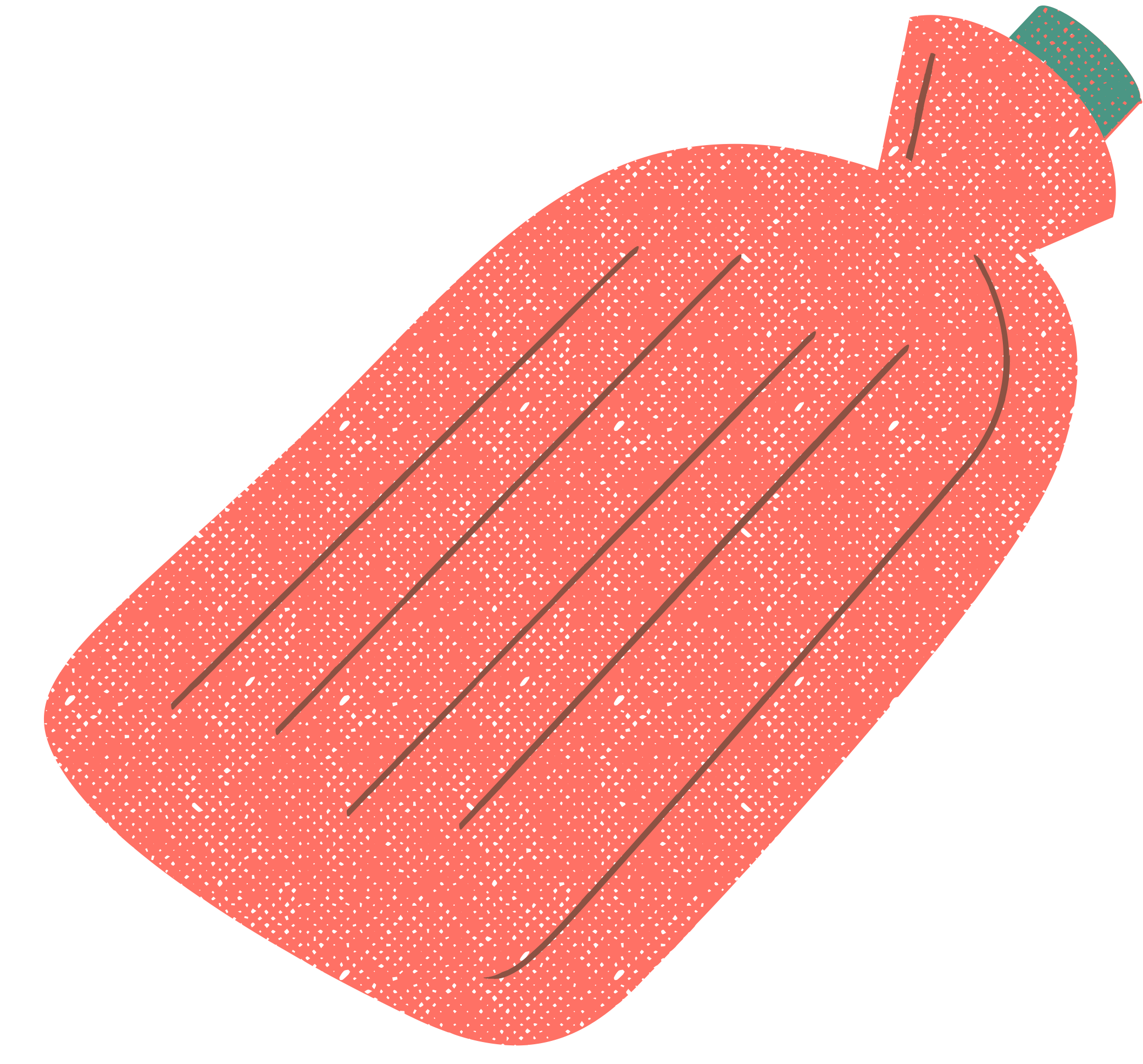 Good sleep habits
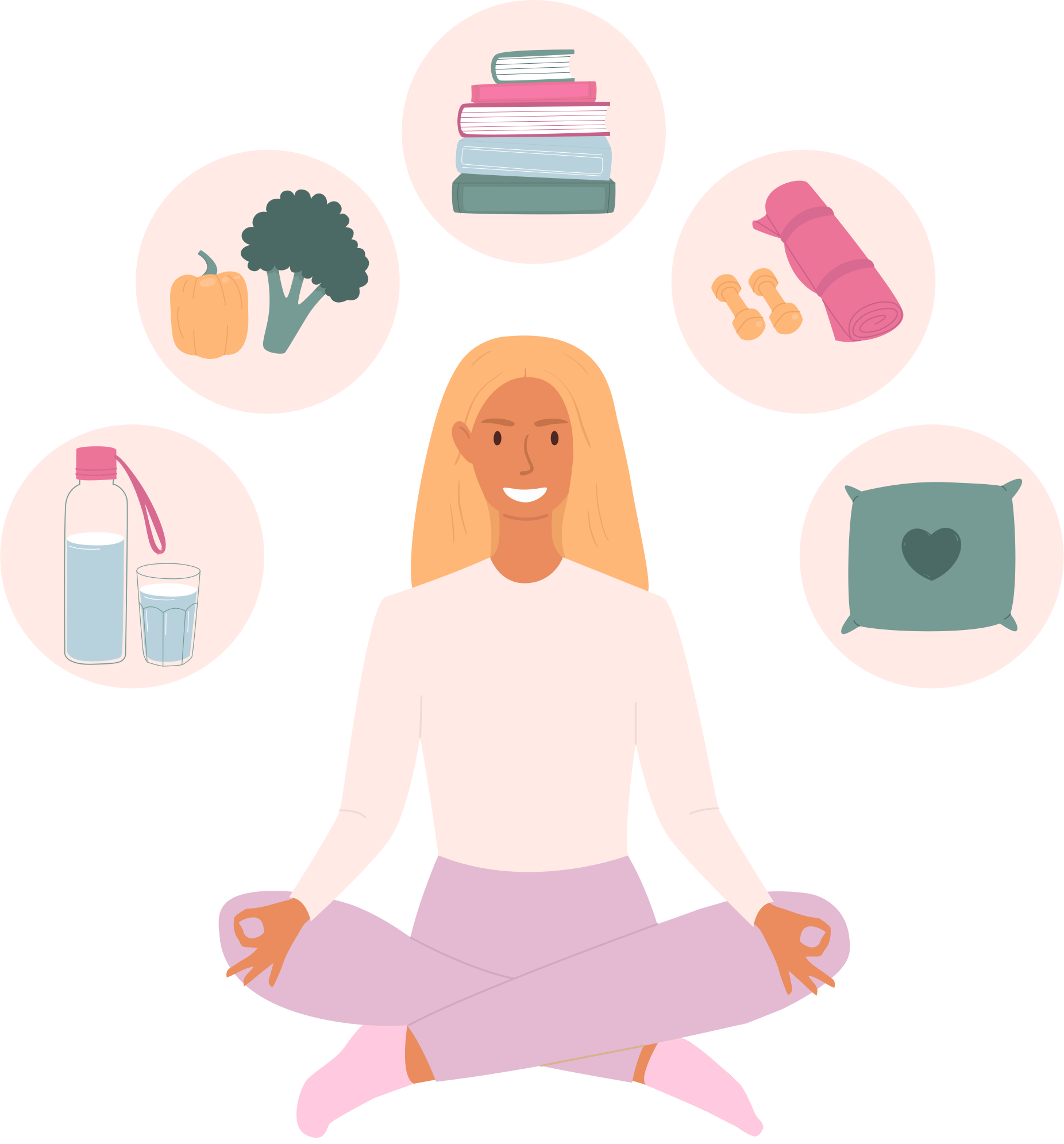 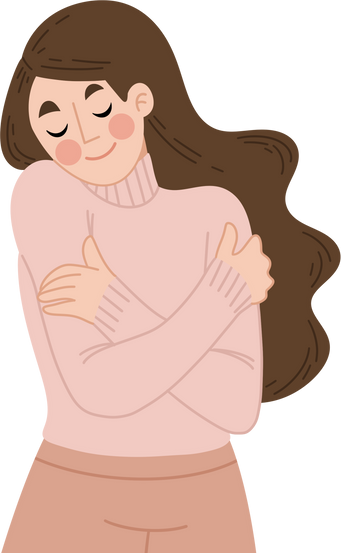 Eat a well-balanced diet
Be kind to yourself!
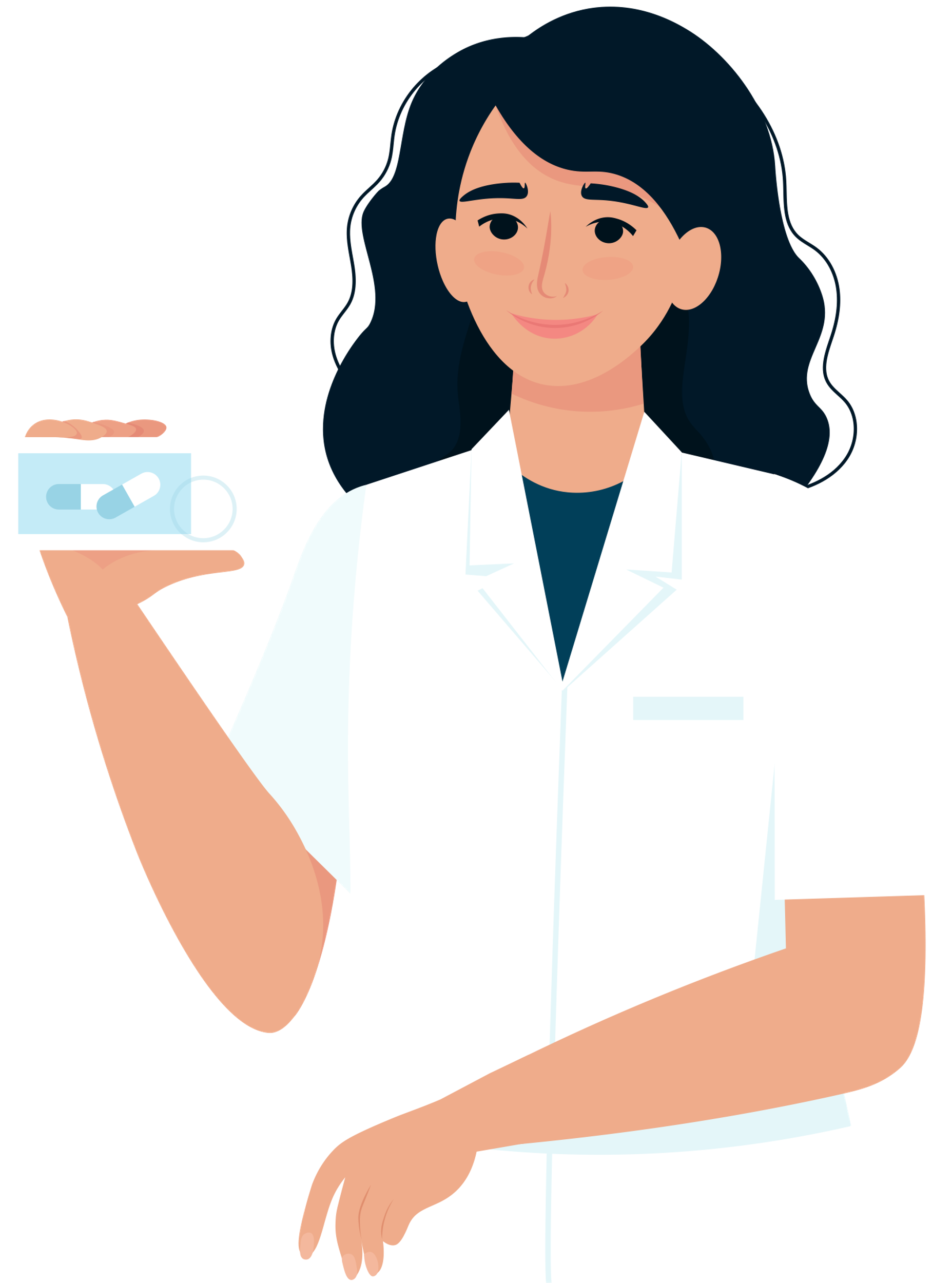 Exercise, physical activity and stretching
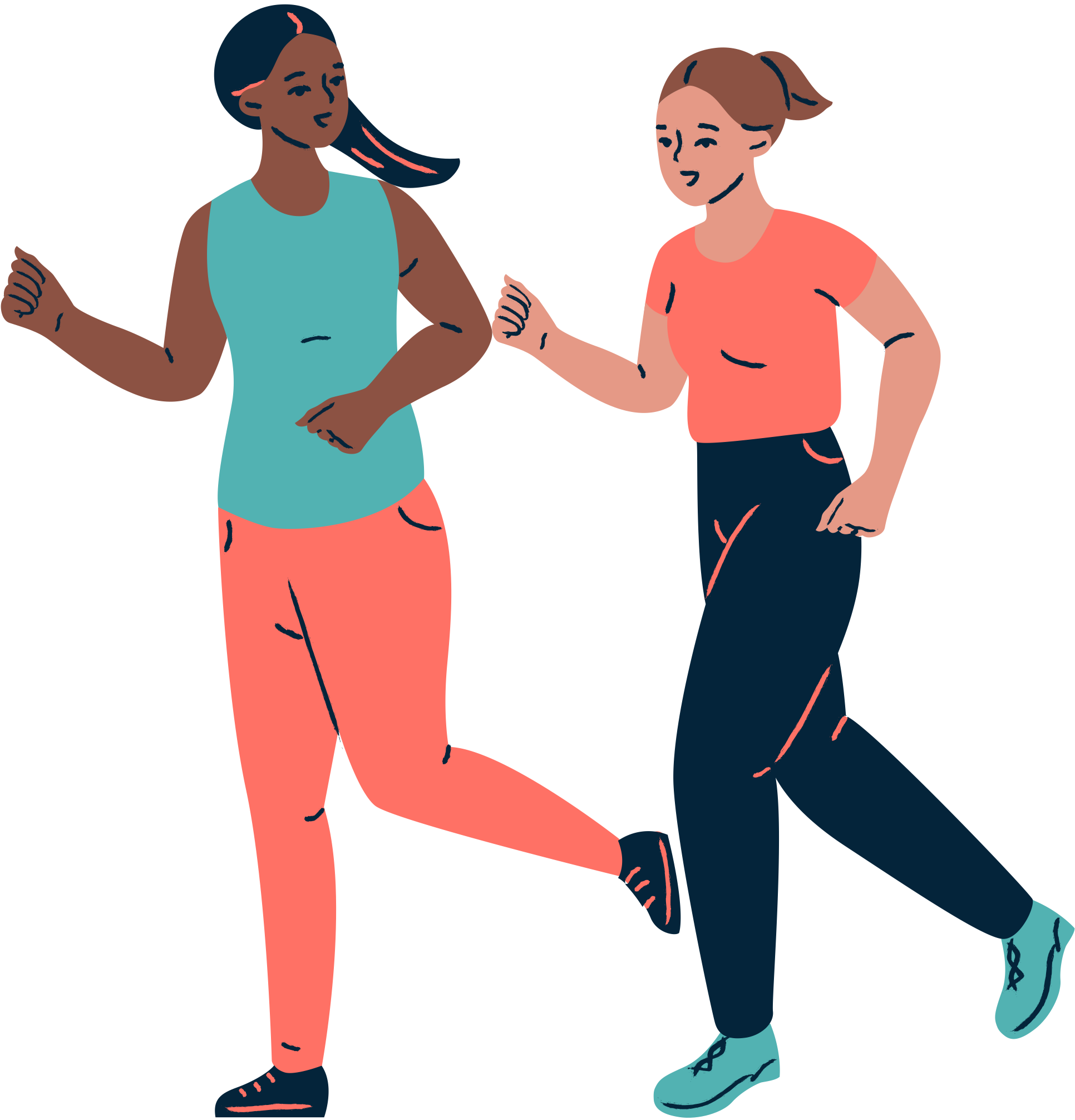 Knowing about the menstrual cycle, periods, the different symptoms experienced and tracking the cycle can help people understand why they may not feel as productive at certain times of their cycle. 


Understanding that the feelings will pass is sometimes enough!
Some medications*
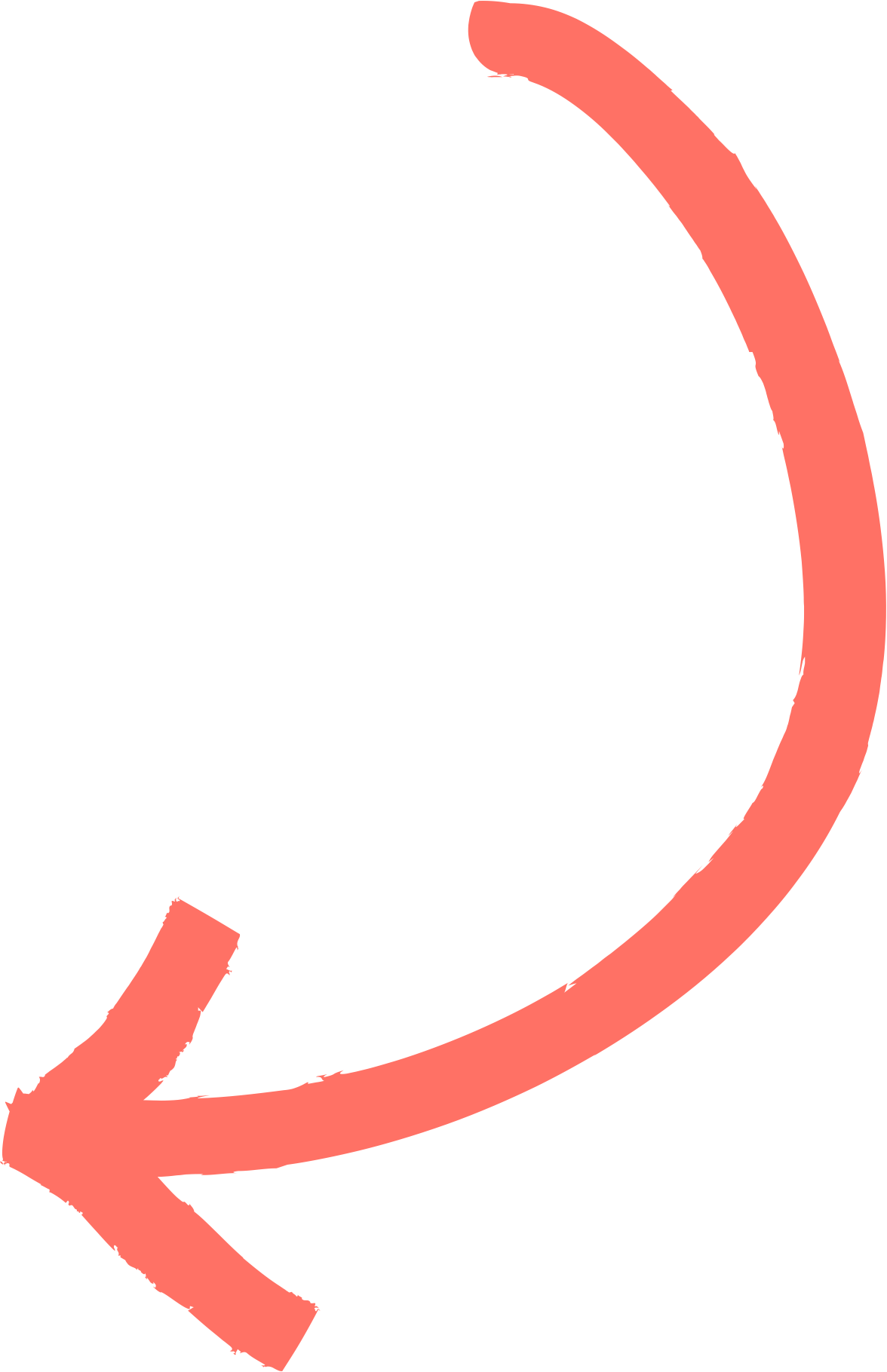 Be kind to yourself!
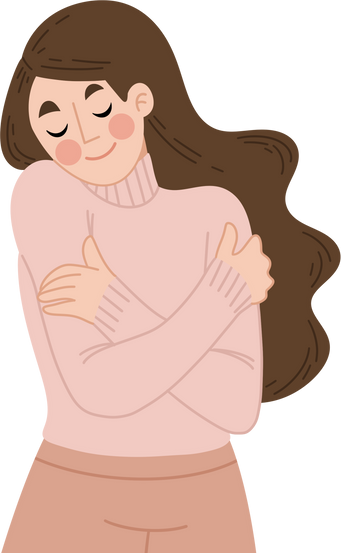 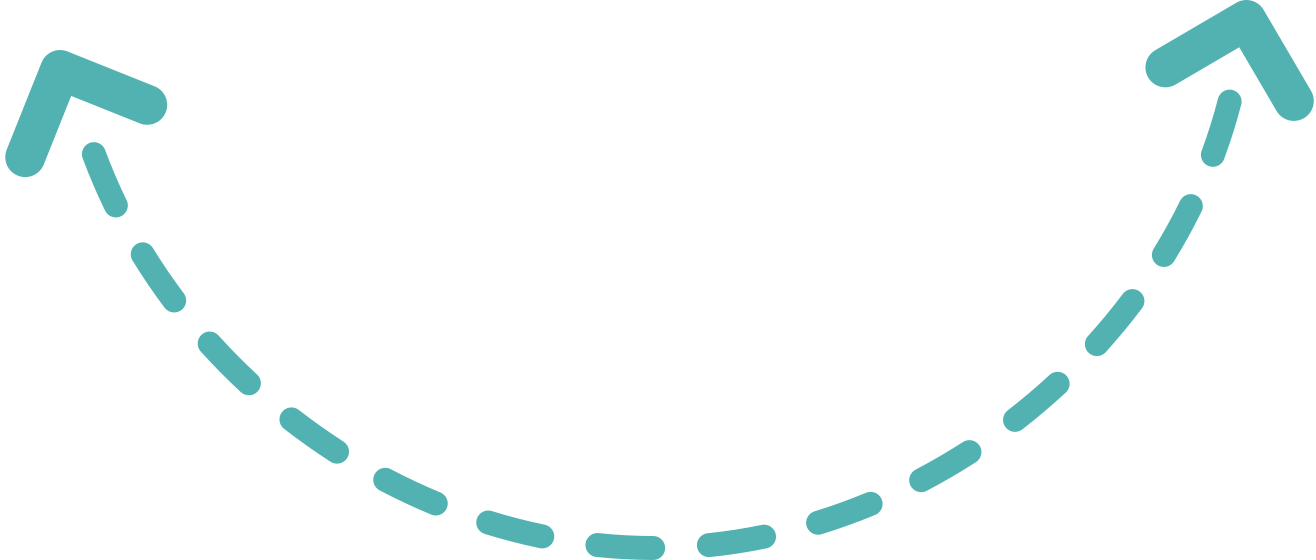 Period Education
Manage stress
UK
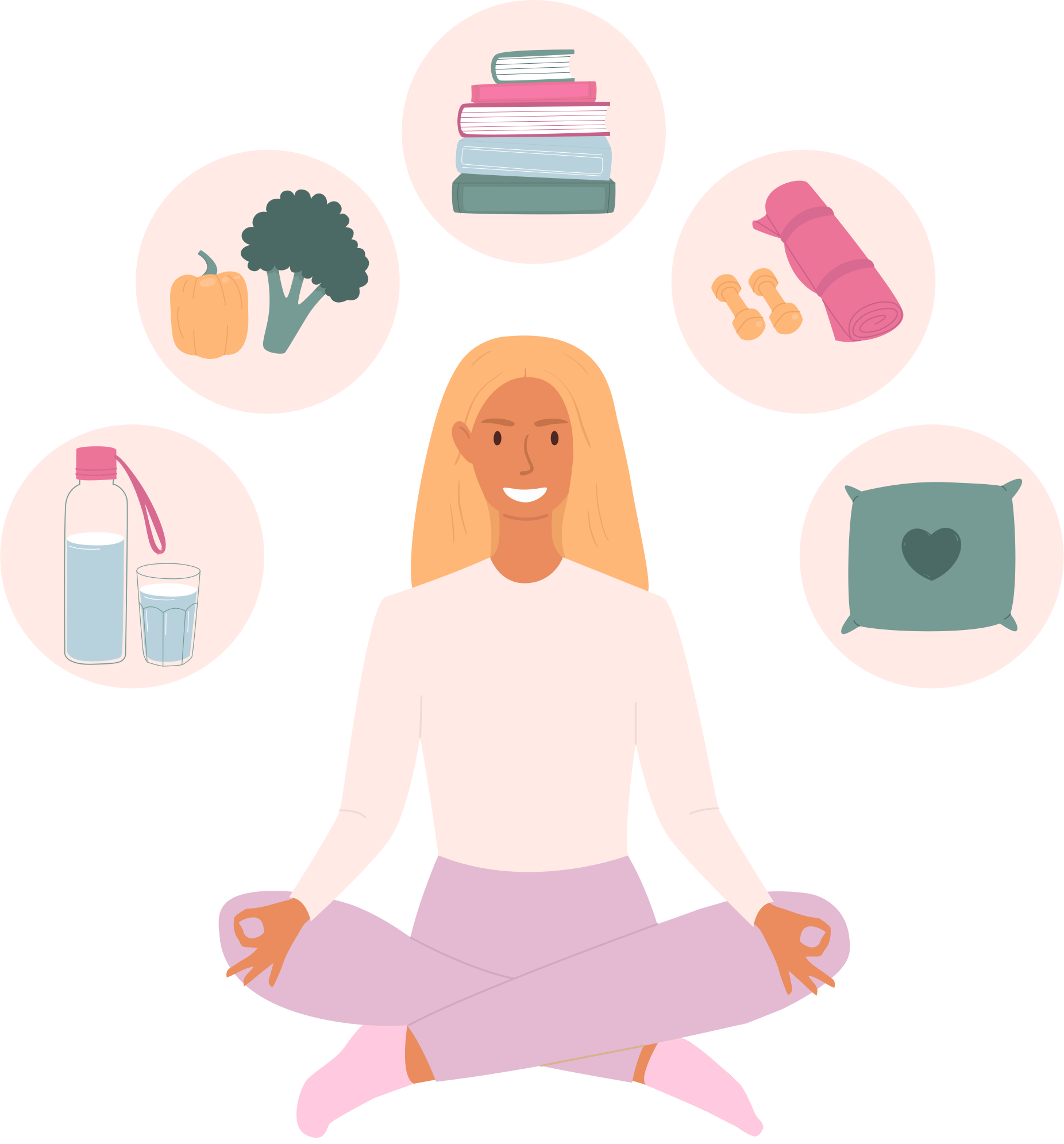 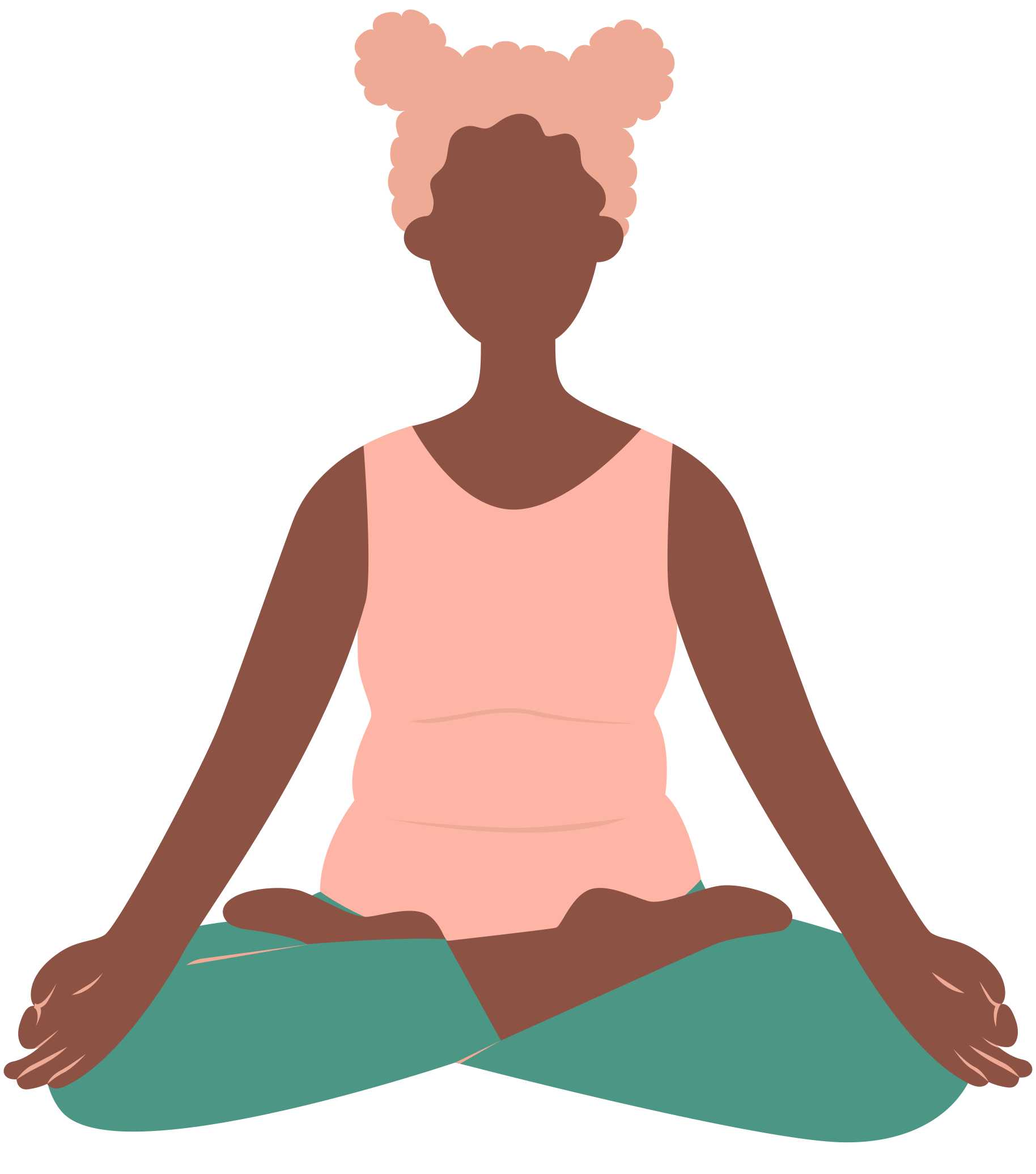 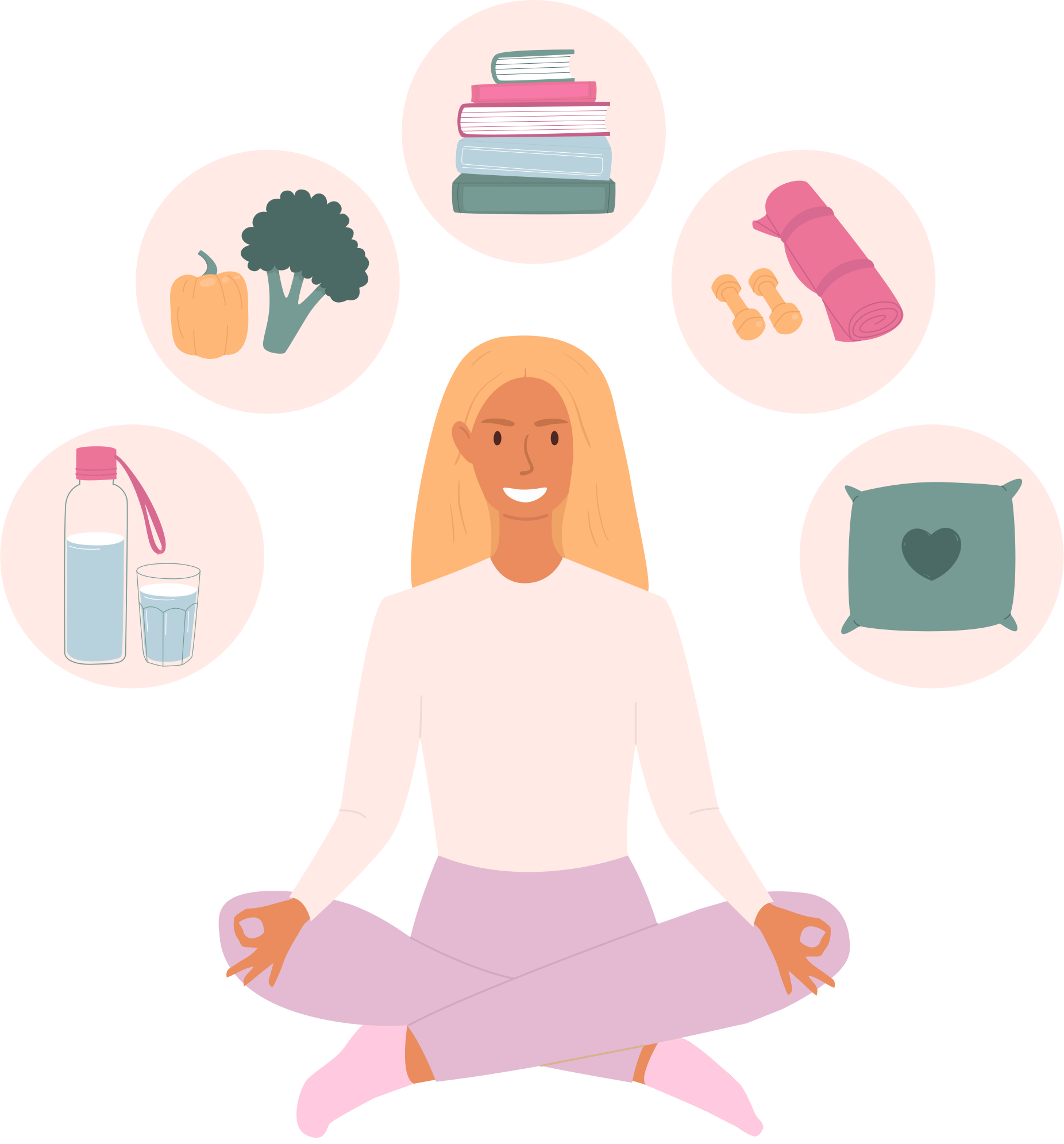 Heat for abdominal/back pain
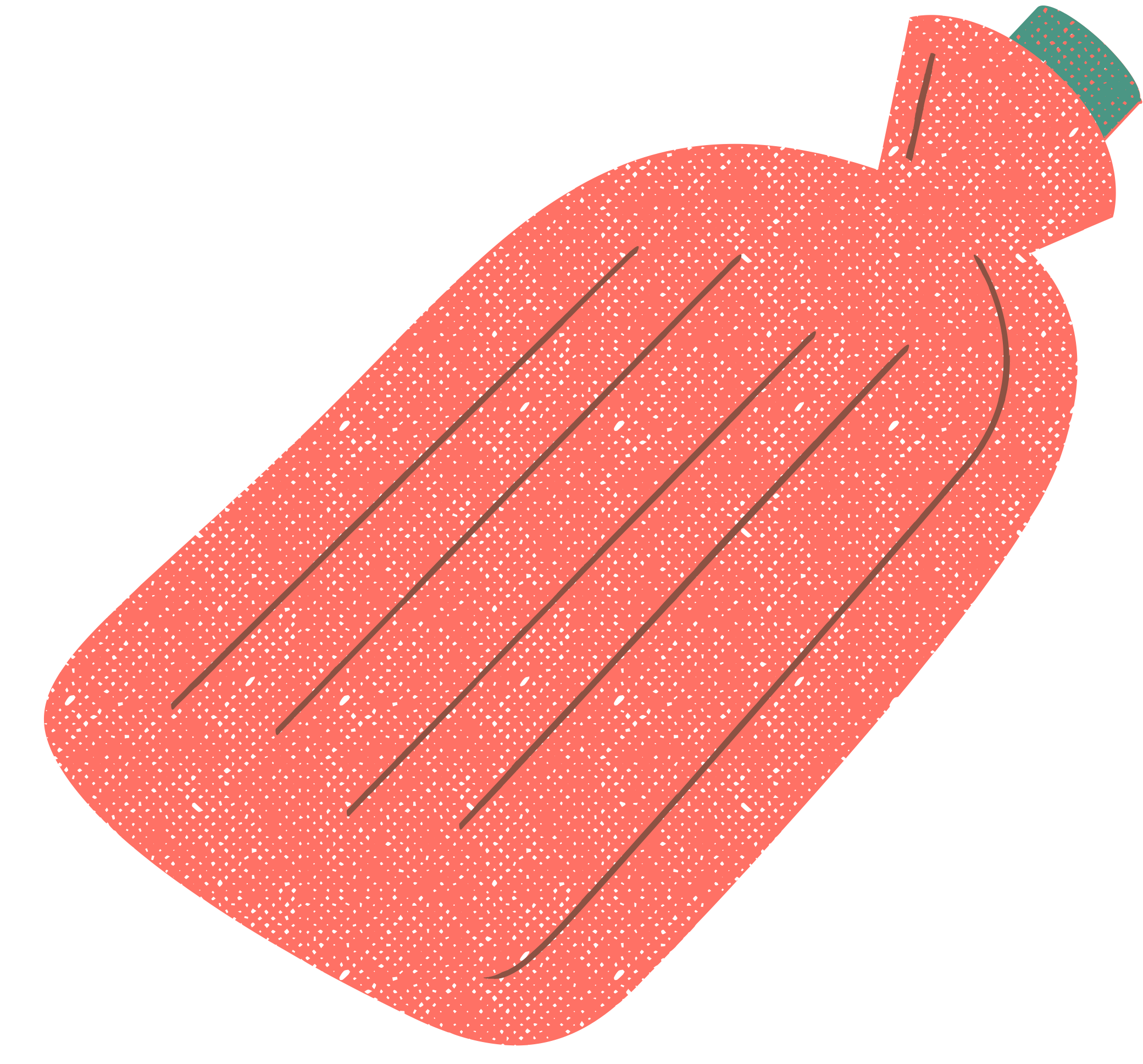 Good sleep habits
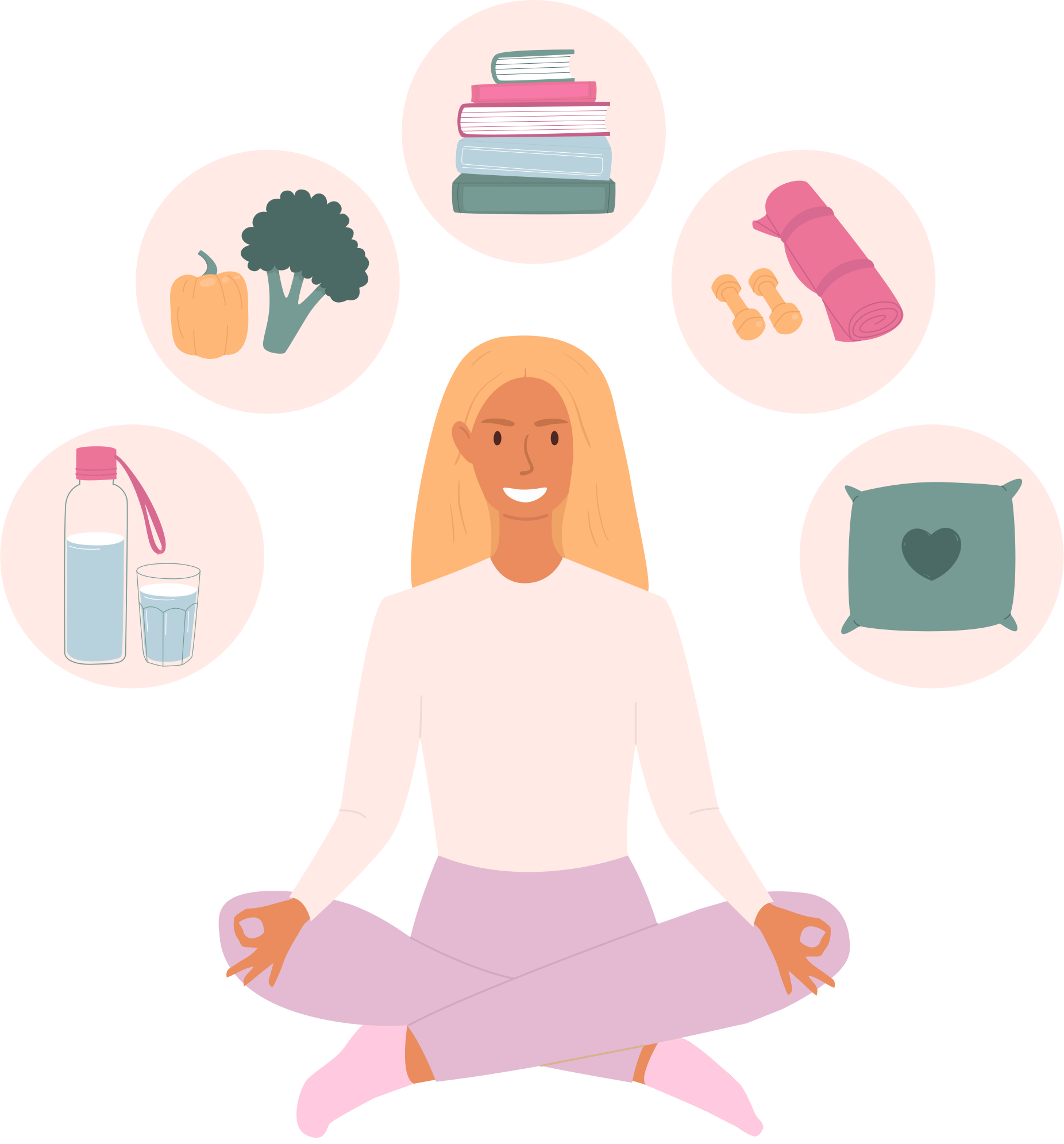 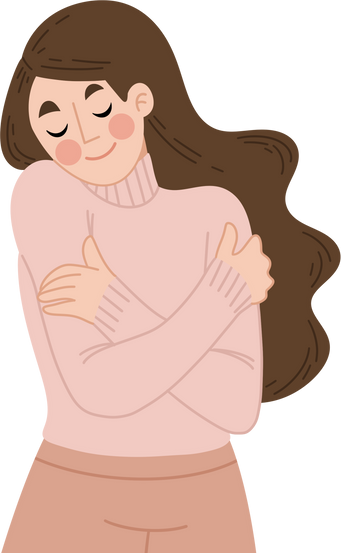 Eat a well-balanced diet
Be kind to yourself!
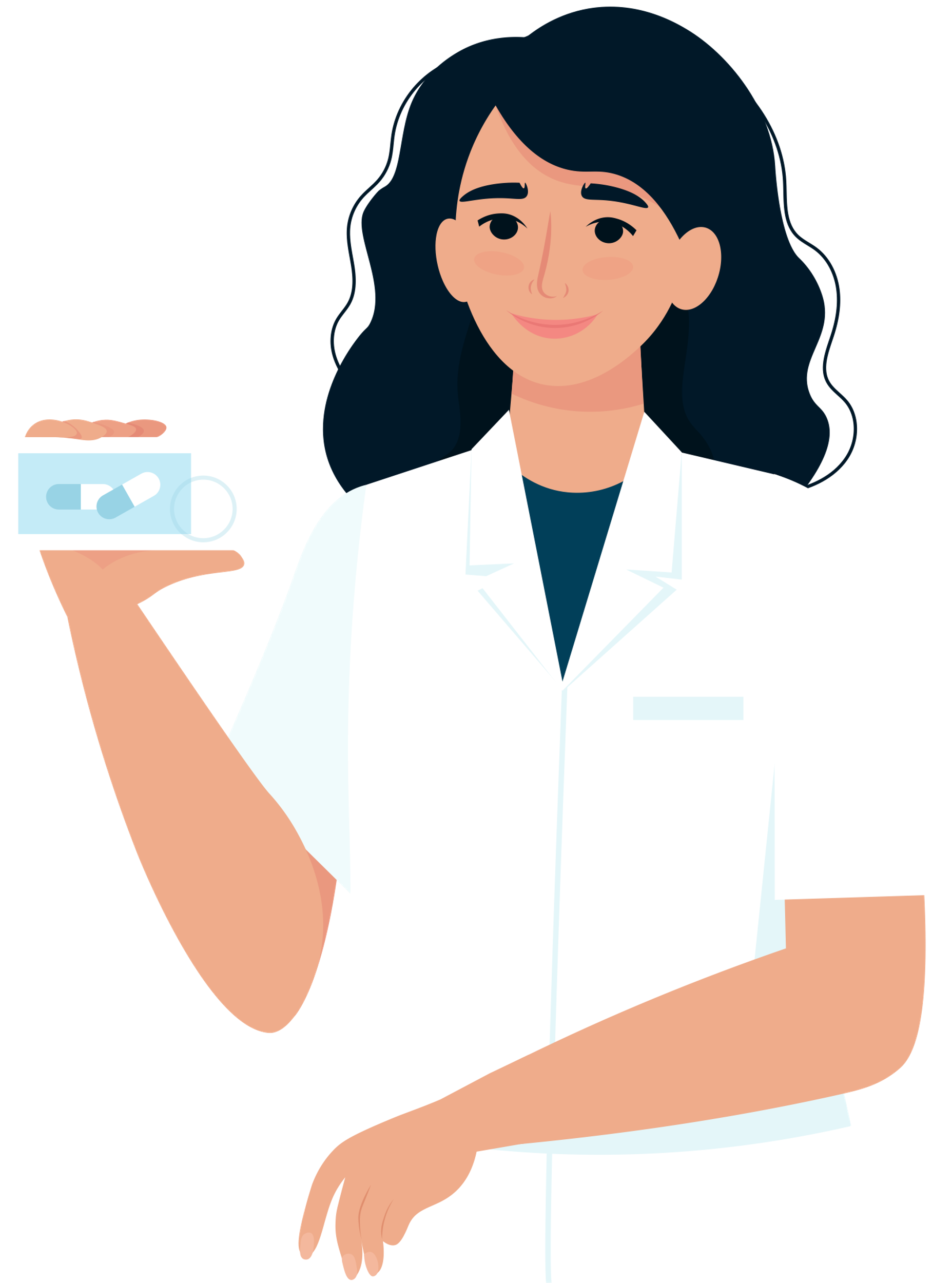 Exercise, physical activity and stretching
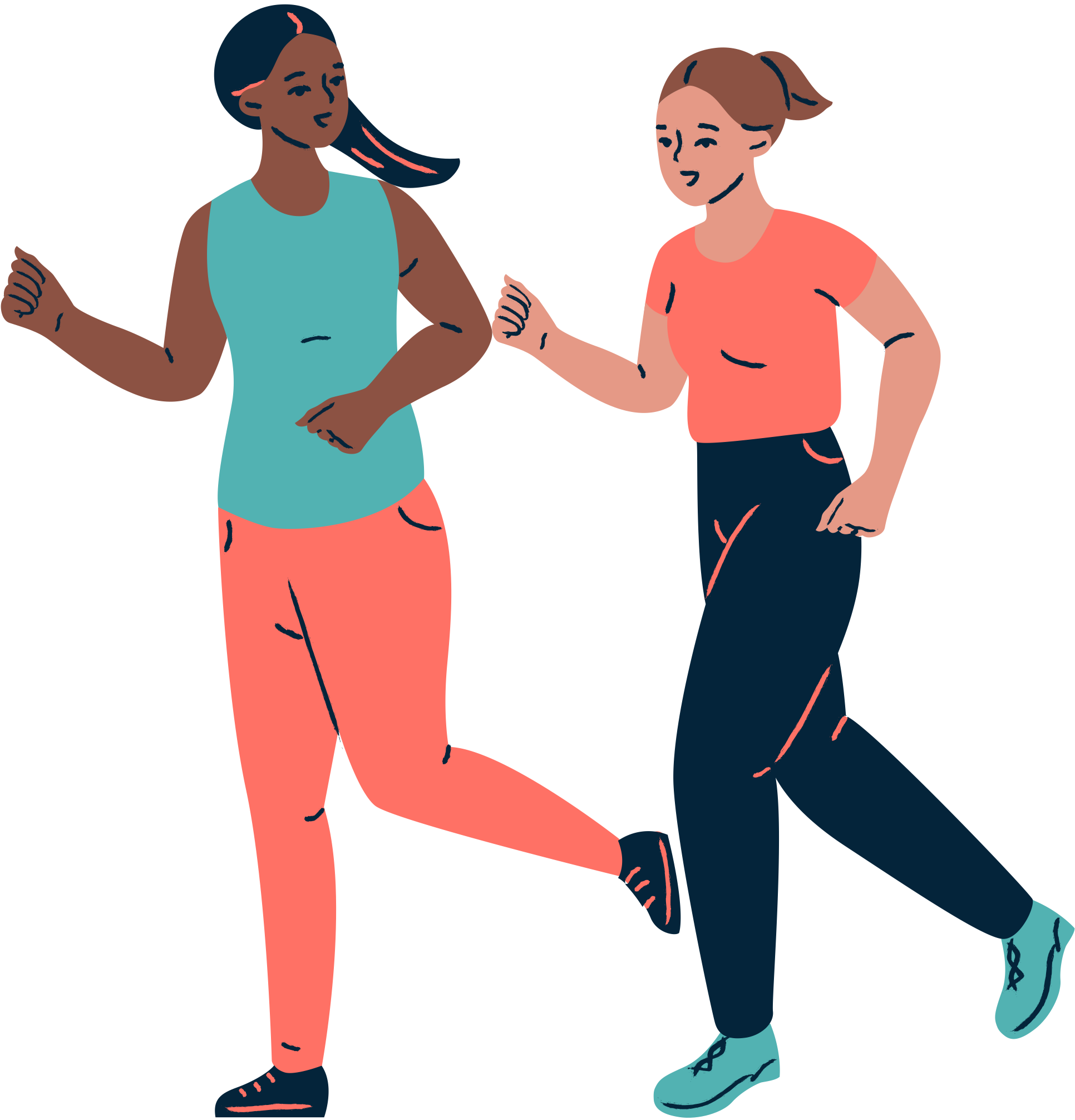 Some medications*
Some people choose to use medications to help with period pain. 

Never take over-the-counter medications without discussing with a medical professional (e.g. pharmacist or doctor). Always follow the instructions as medications can cause harmful symptoms if not used properly.
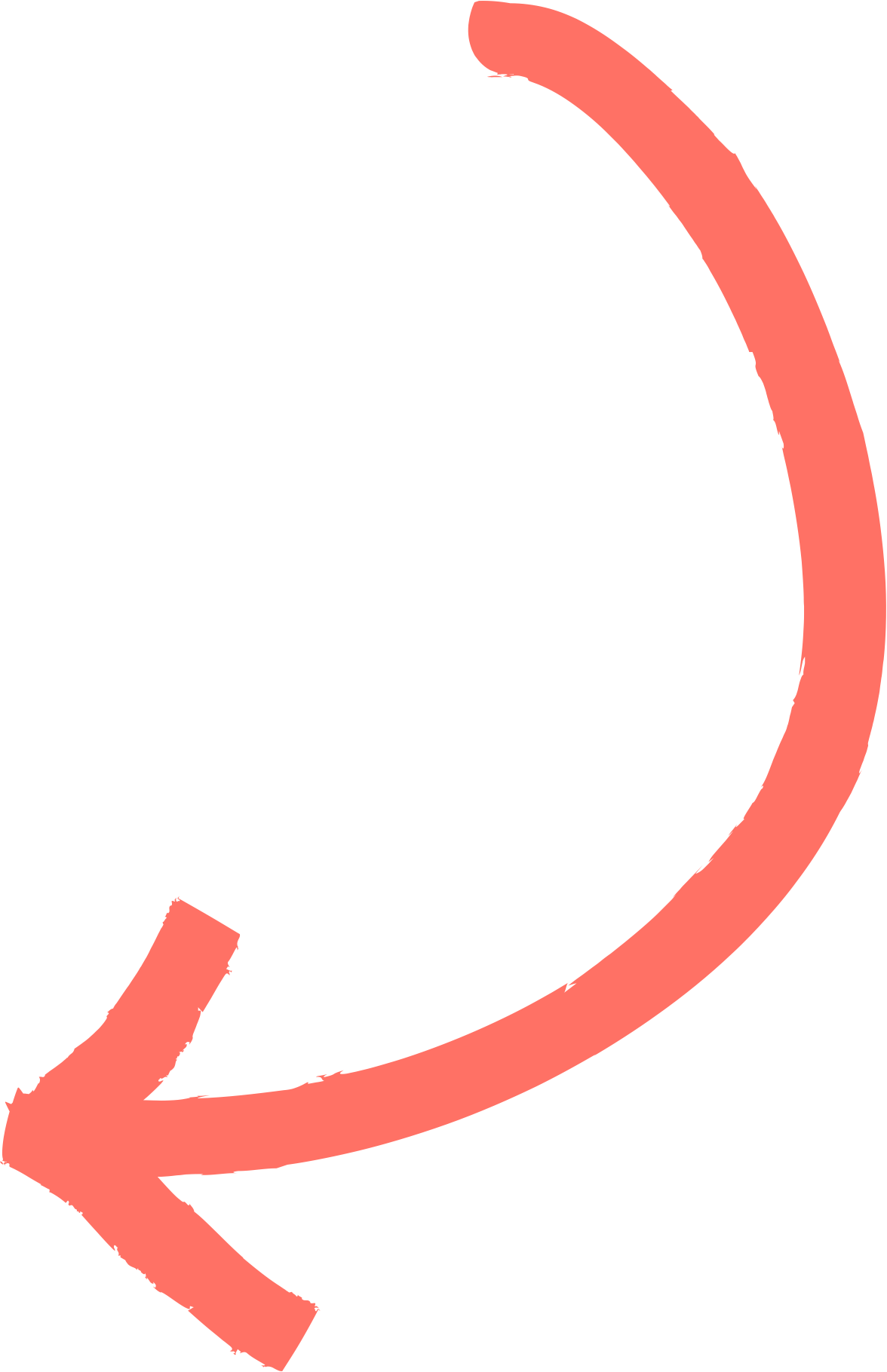 Some medications
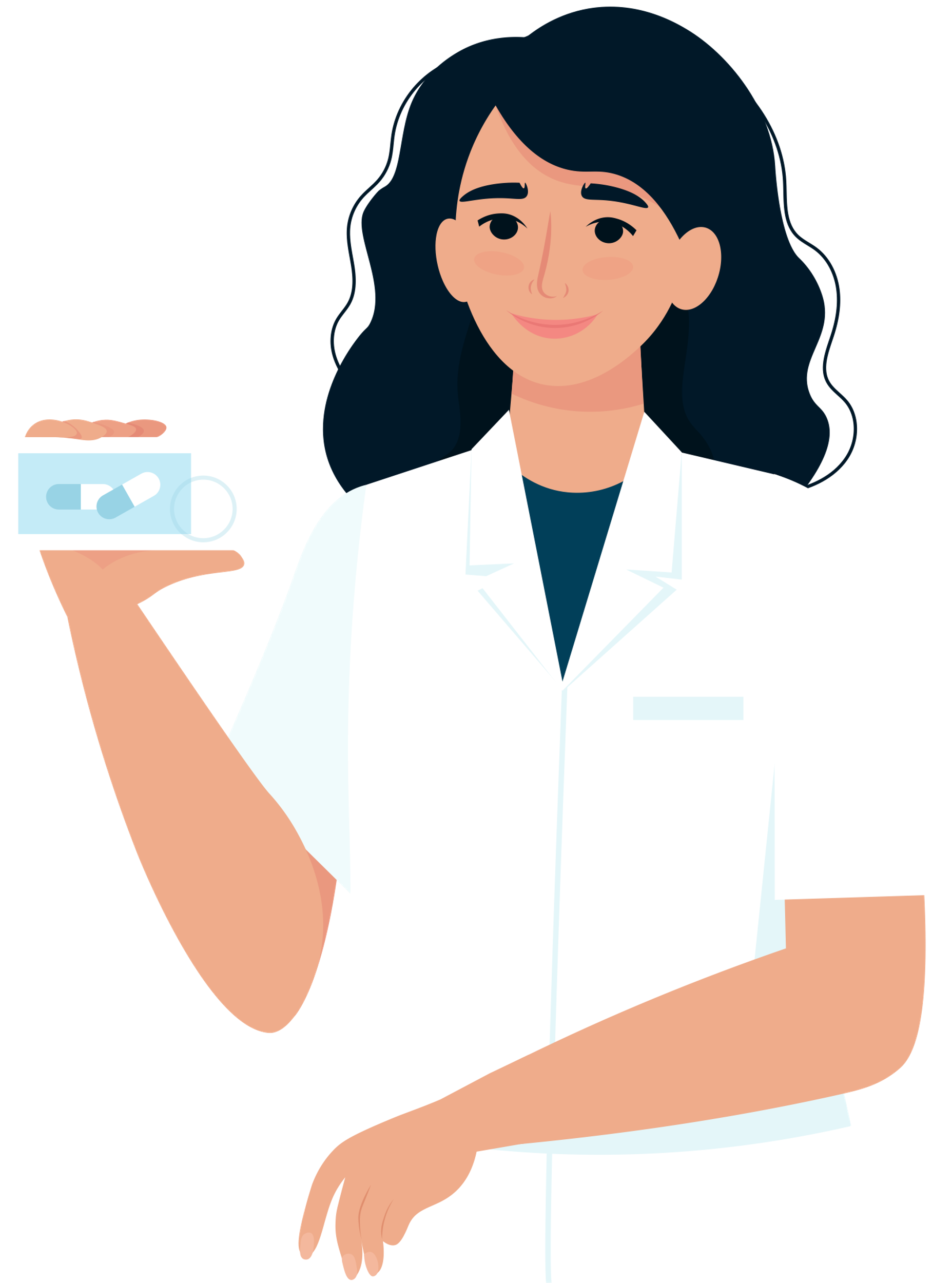 Period Education
UK
CASE STUDY
A day in the life of Danielle...
Identify and plan things to help manage symptoms
Danielle wakes up and it is day 1 of her period. She is bleeding and experiencing stomach cramps and is feeling very tired, with a low mood. 

What could she do to make herself feel better:
Before school
When she gets to school
During school
At her extra-curricular activity
Once she gets home
Before she goes to bed

What might Danielle be mindful of/ bring with her/ look out for?
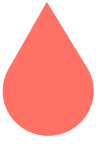 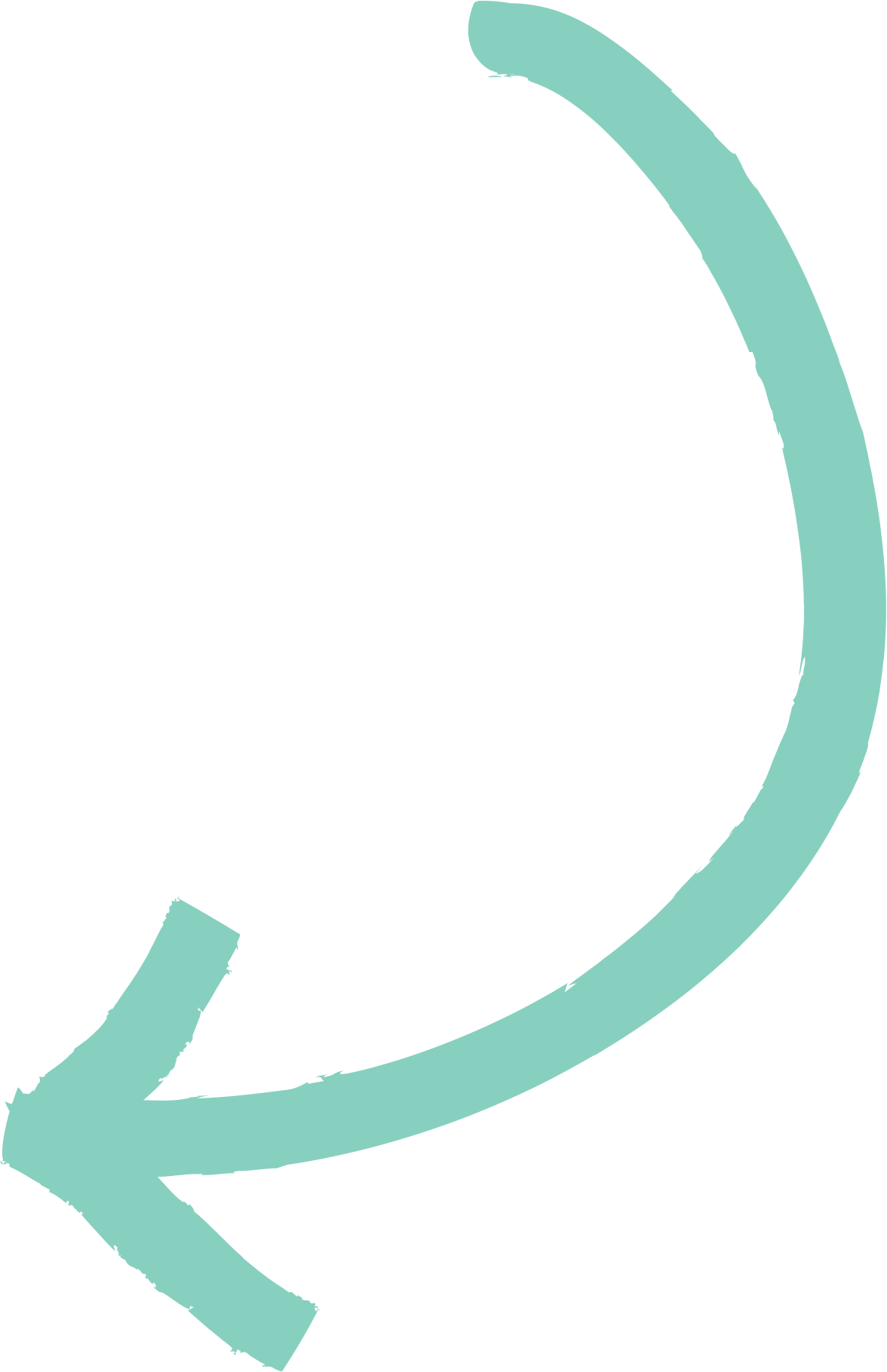 Period Education
UK
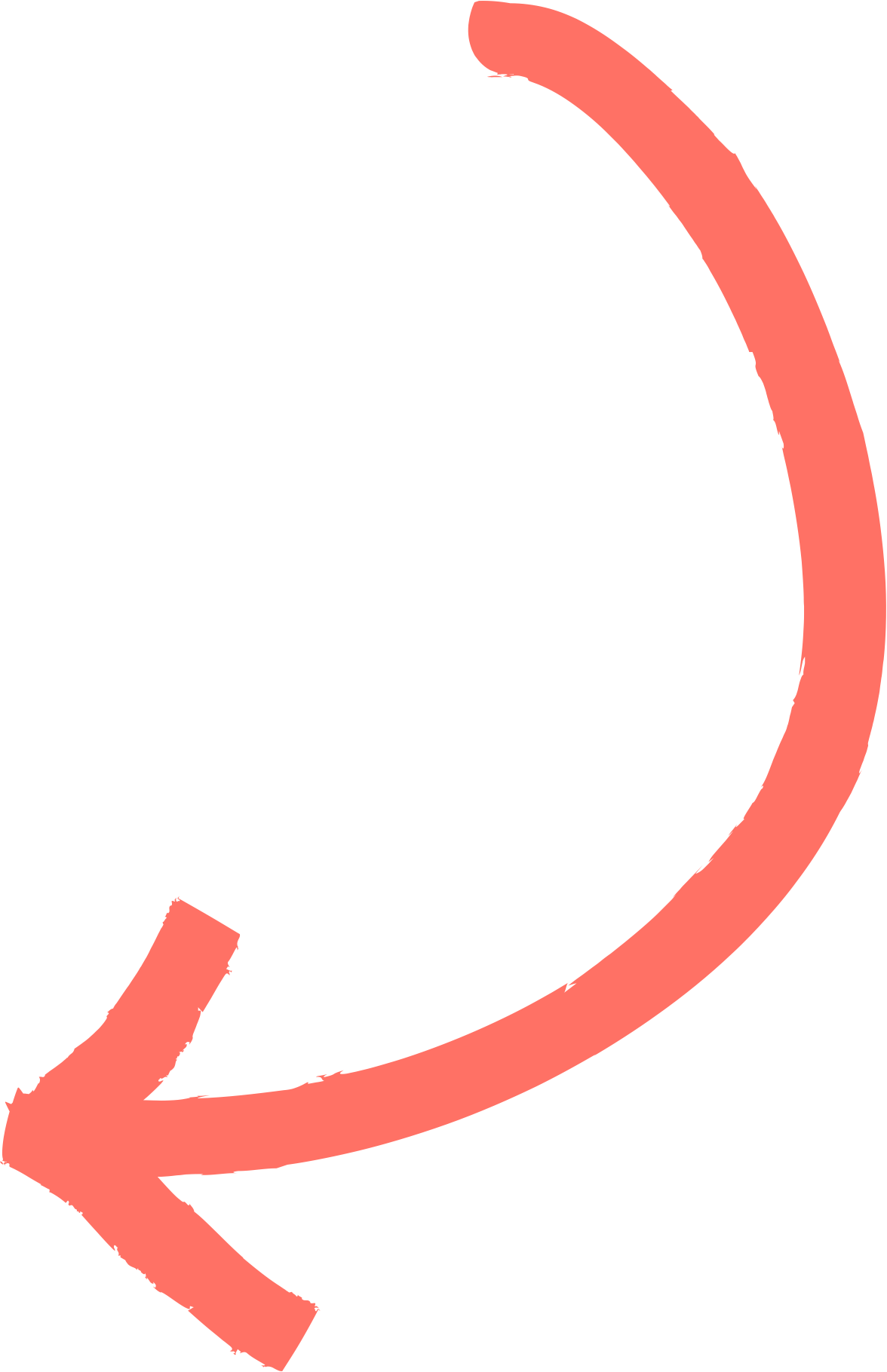 SUMMARY
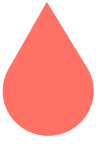 People have different menstrual cycle experiences with different symptoms 
There are many lifestyle strategies that can be used to try and reduce any unwanted menstrual cycle symptoms. These include:
 Exercising, doing physical activity and stretching
 Eating a well-balanced diet
 Having good sleep habits
Managing stress
 Heat for abdominal and back pain 
 *Some over-the-counter medications
*Never take over-the counter  medications without discussing with a medical professional and parent/guardian. Always follow the instructions
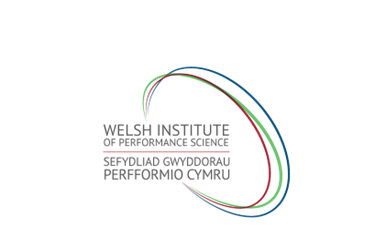 Authors ​and contributions:
Content developed by Dr Laura Forrest*, Dr Natalie Brown and Beky Williams.
Associated activities co-designed by Dr Laura Forrest, Dr Natalie Brown, Beky Williams, Dr Shirley Gray, Elaine Wotherspoon, Julie Isdale, Tilly O'Donnell. 

Valuable feedback received from Megan Padden, Tracy Johnston, Dr Jessica Piasecki and Dr Georgie Bruinvels.

*Dr Laura Forrest was supported by the Royal Society of Edinburgh Research Fellowship during the development of these resources
​
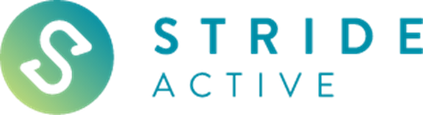 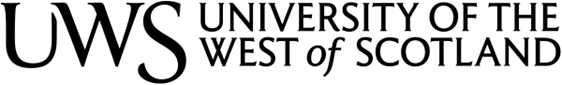 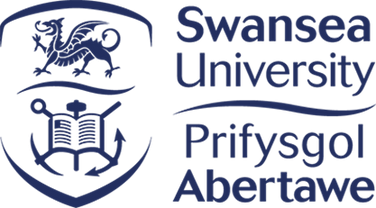 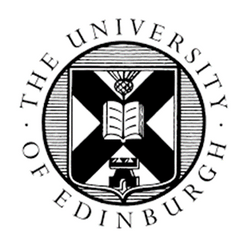 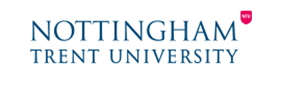 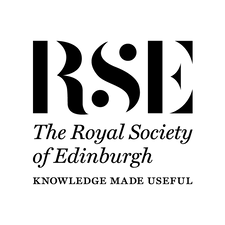 Period Education ©2023  (www.periodeducation.org)​
All rights reserved. These resources may be reproduced by anyone working to promote the menstrual health of women and girls as long as it is clearly referenced. It may not be used for commercial purposes unless written permission has been obtained from Period Education. ​
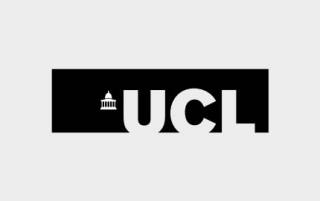